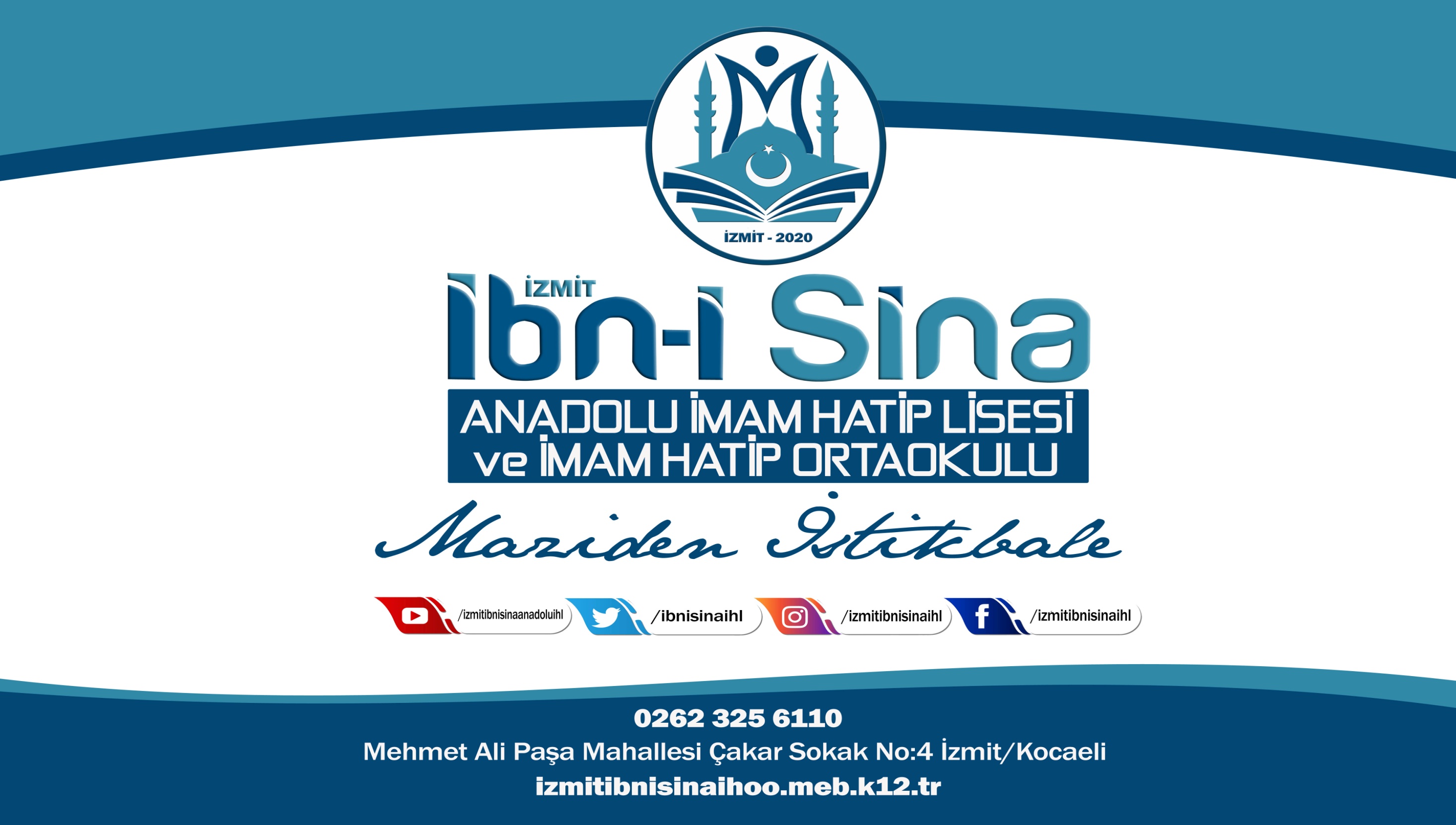 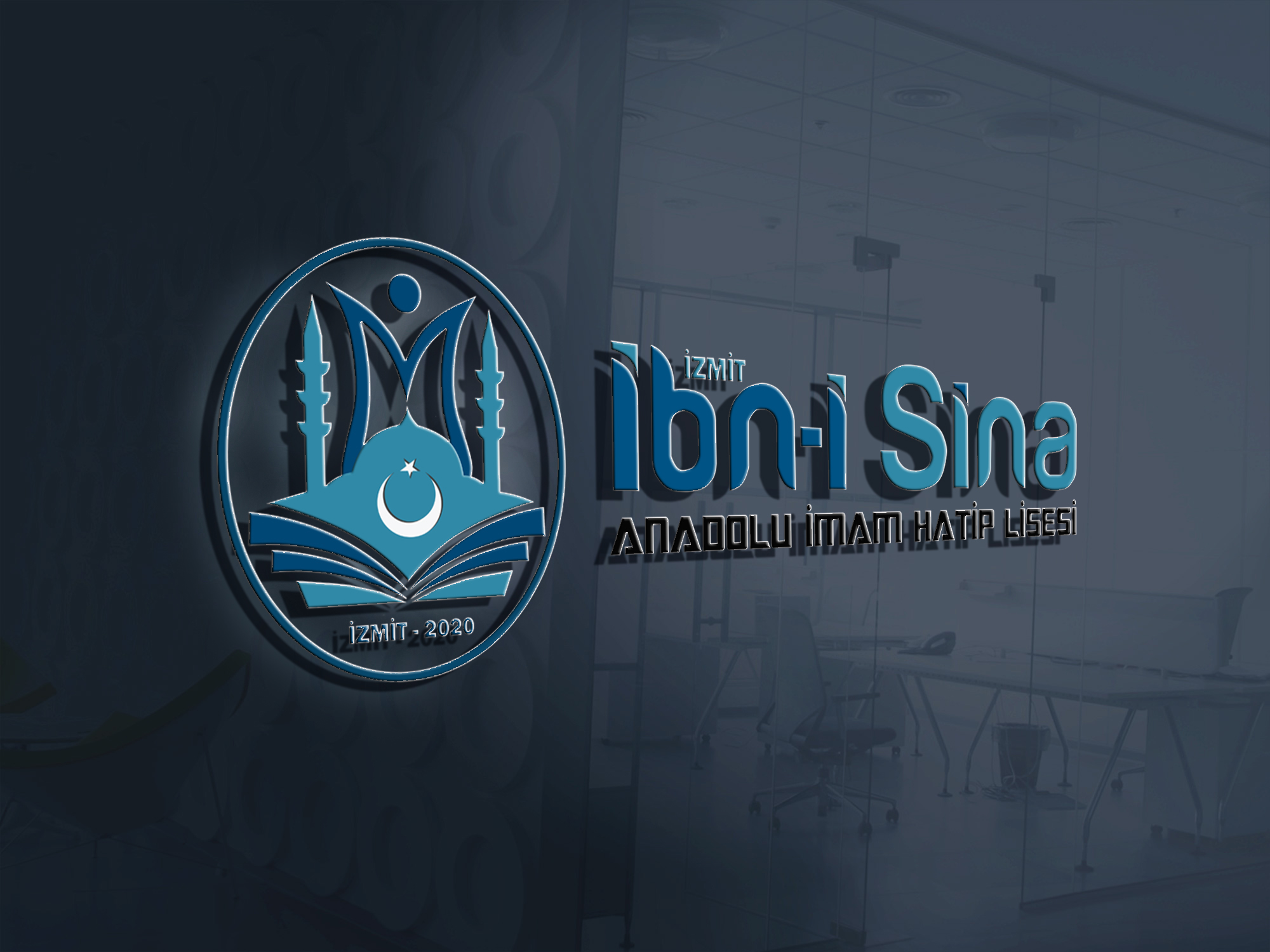 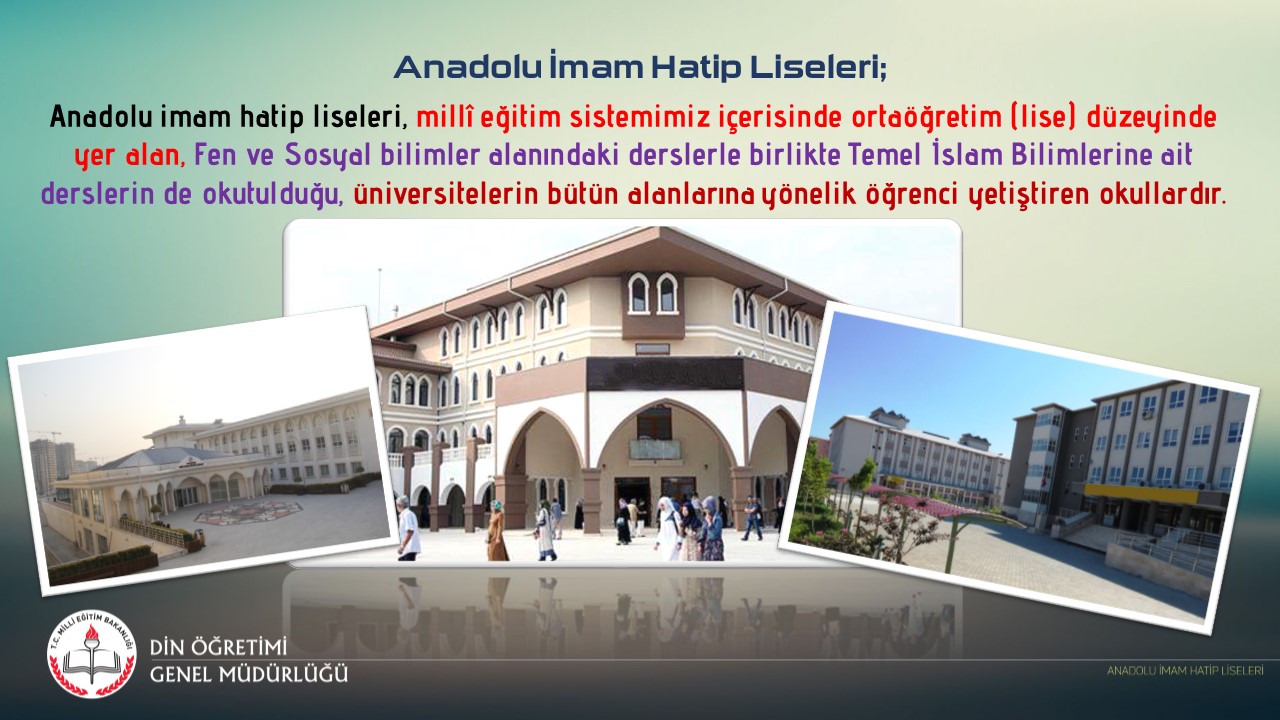 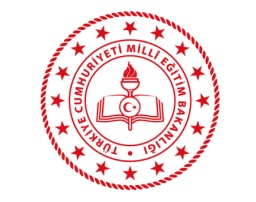 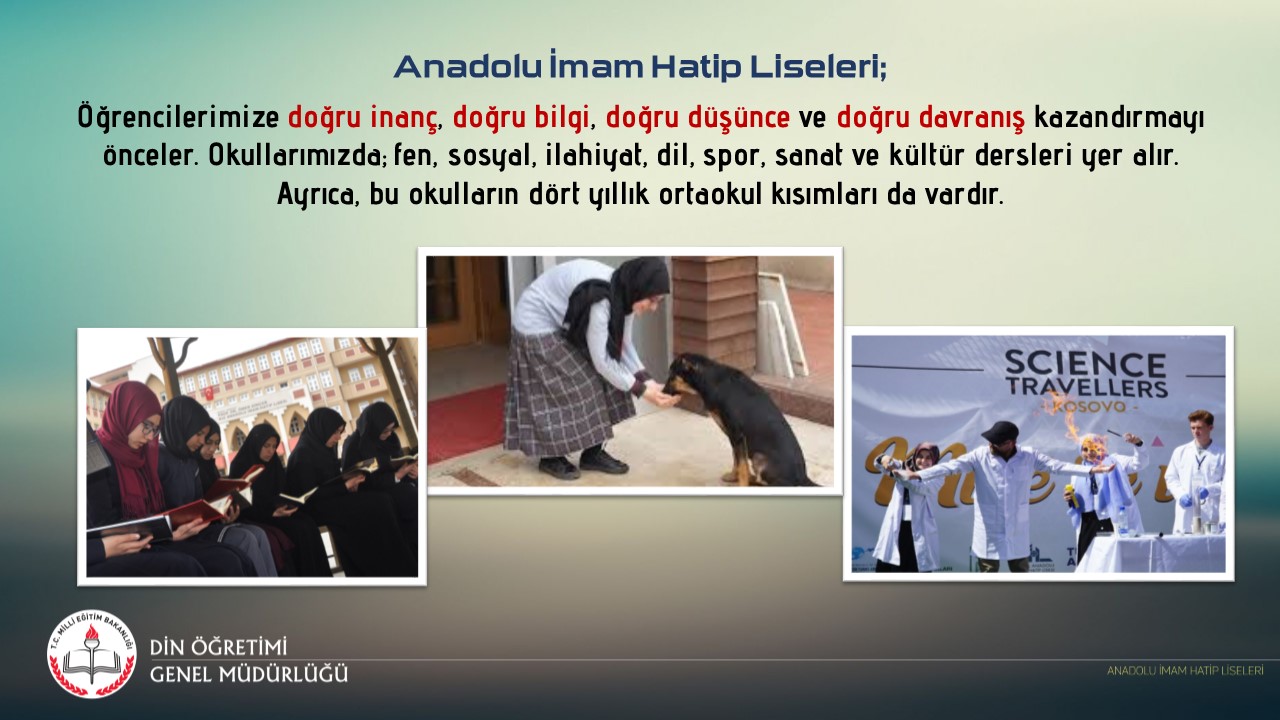 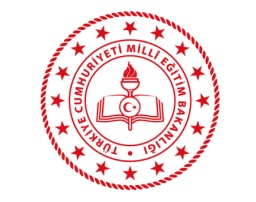 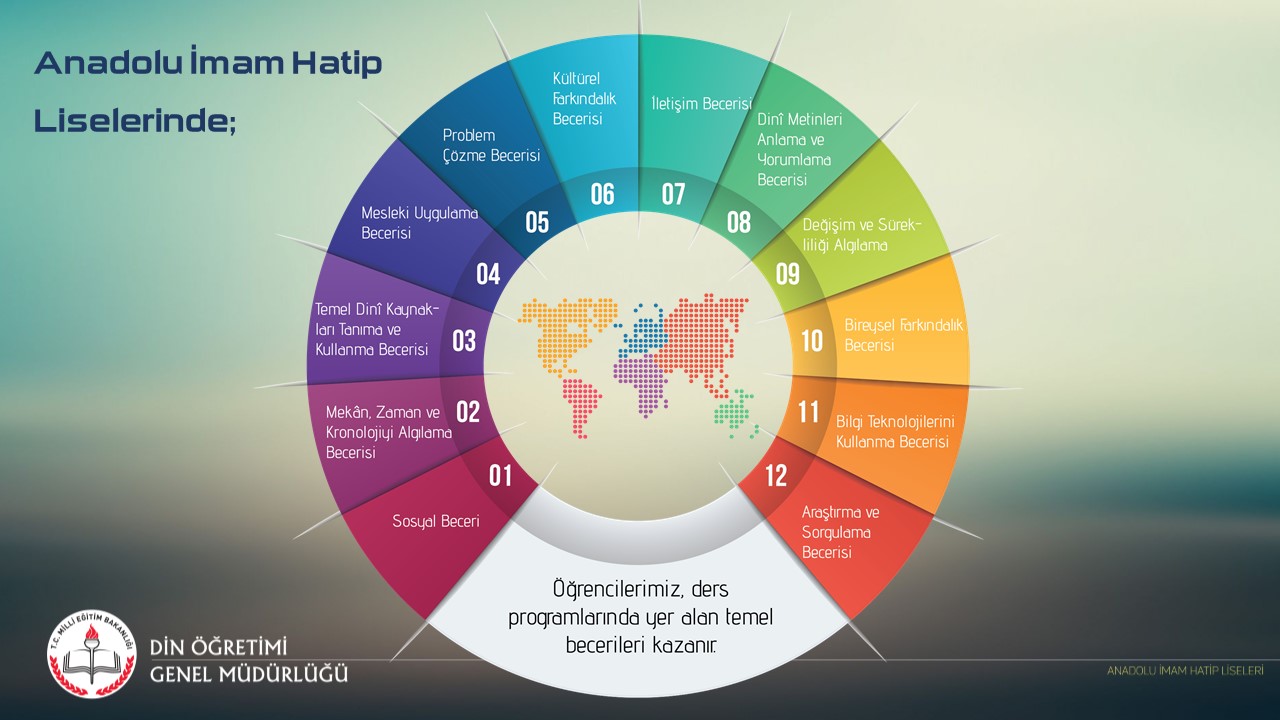 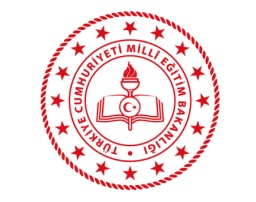 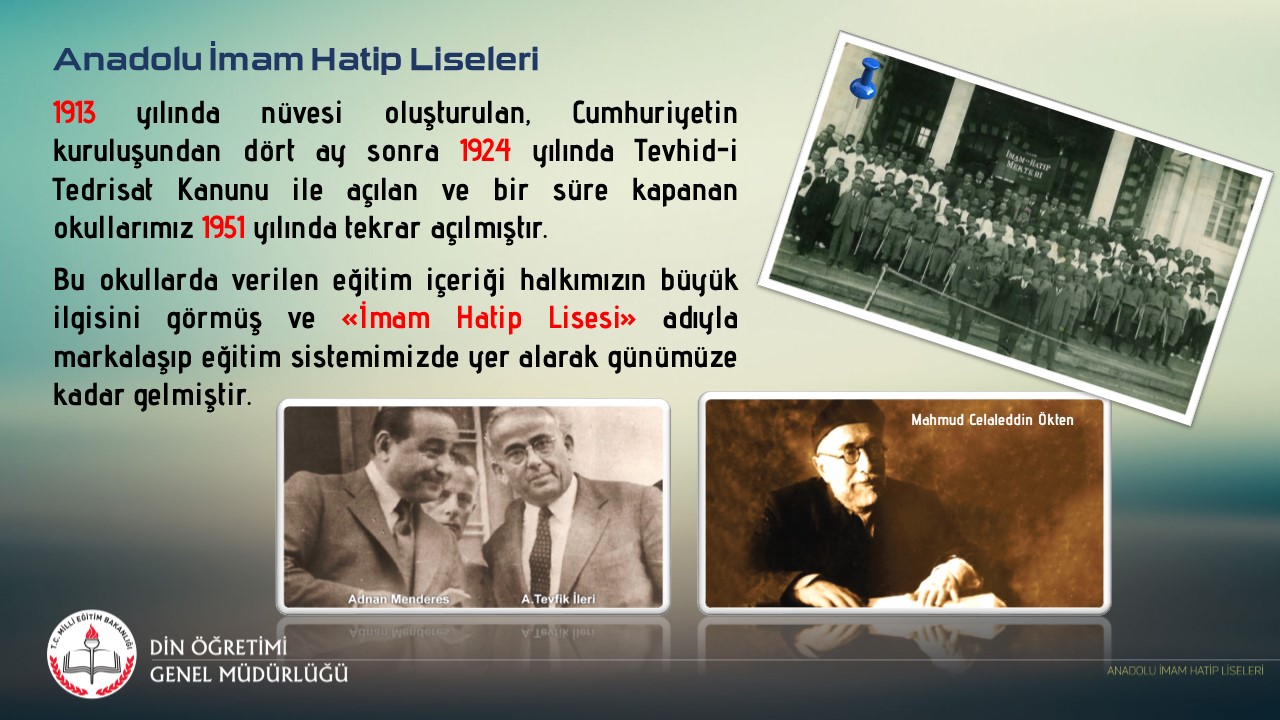 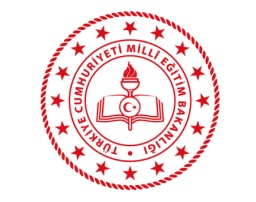 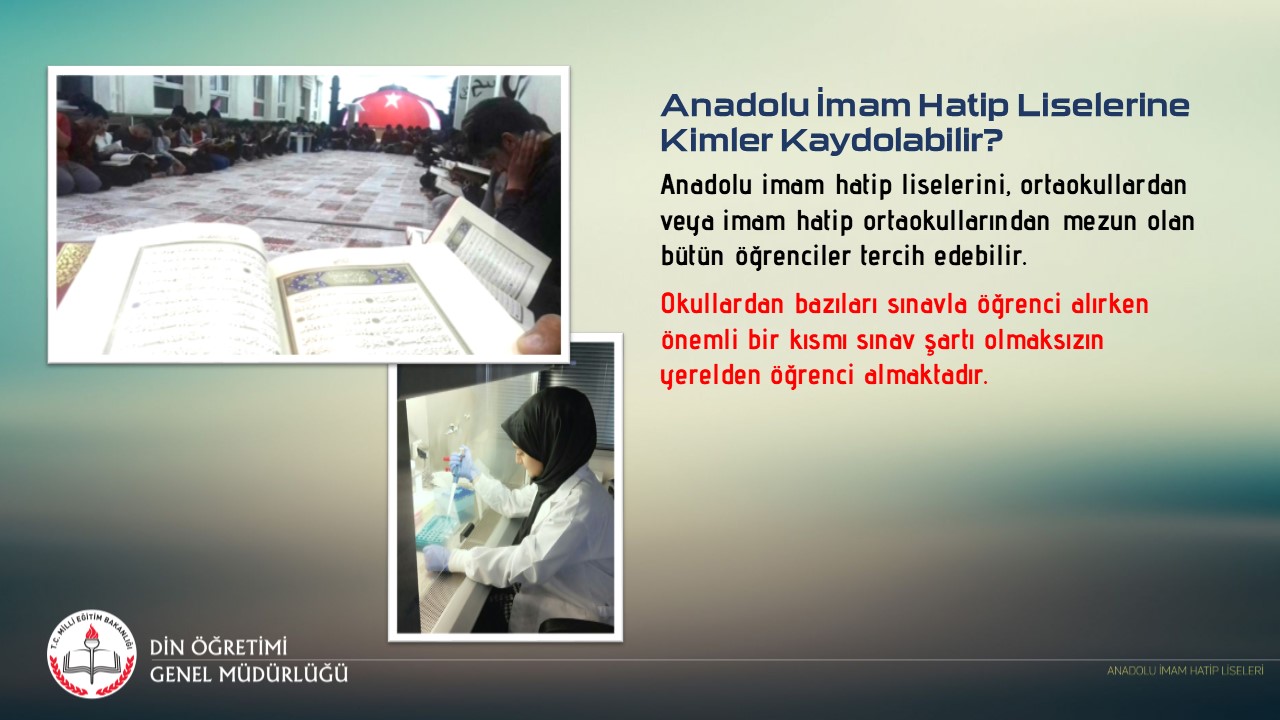 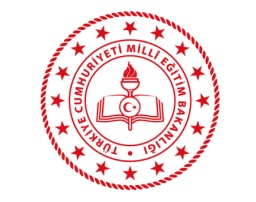 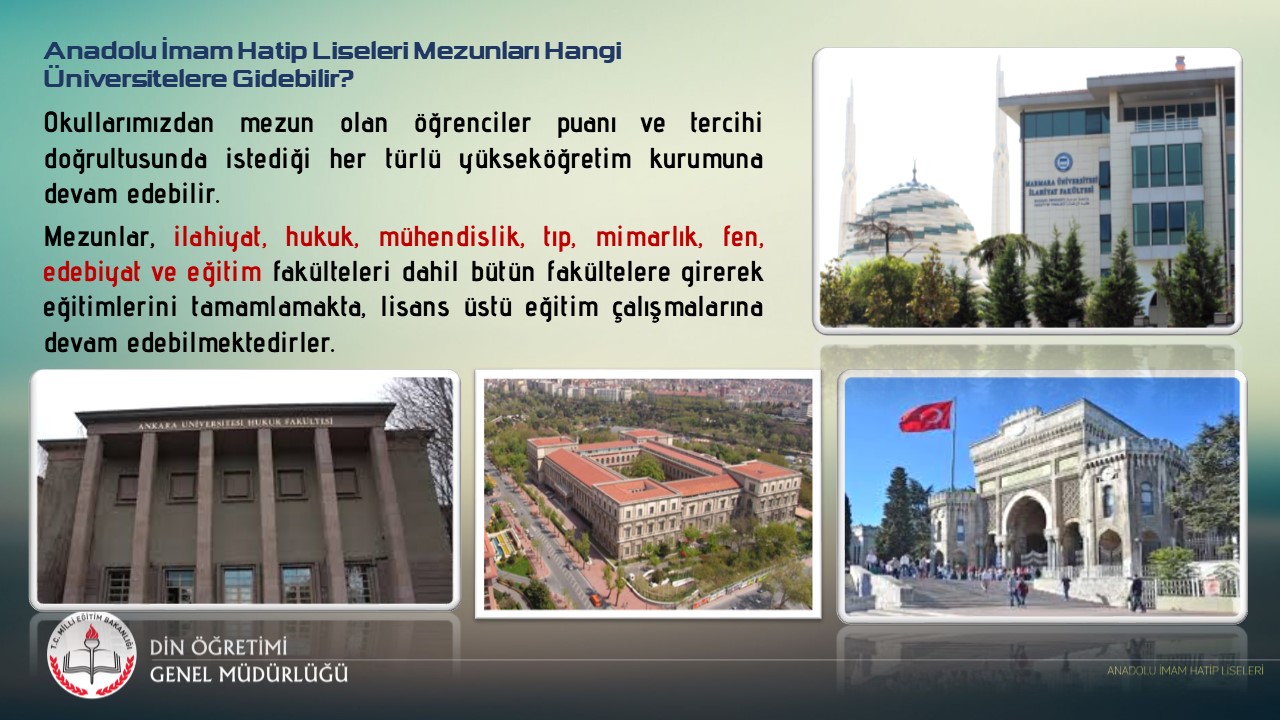 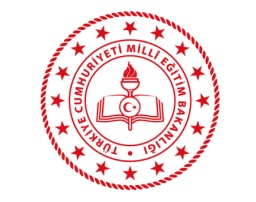 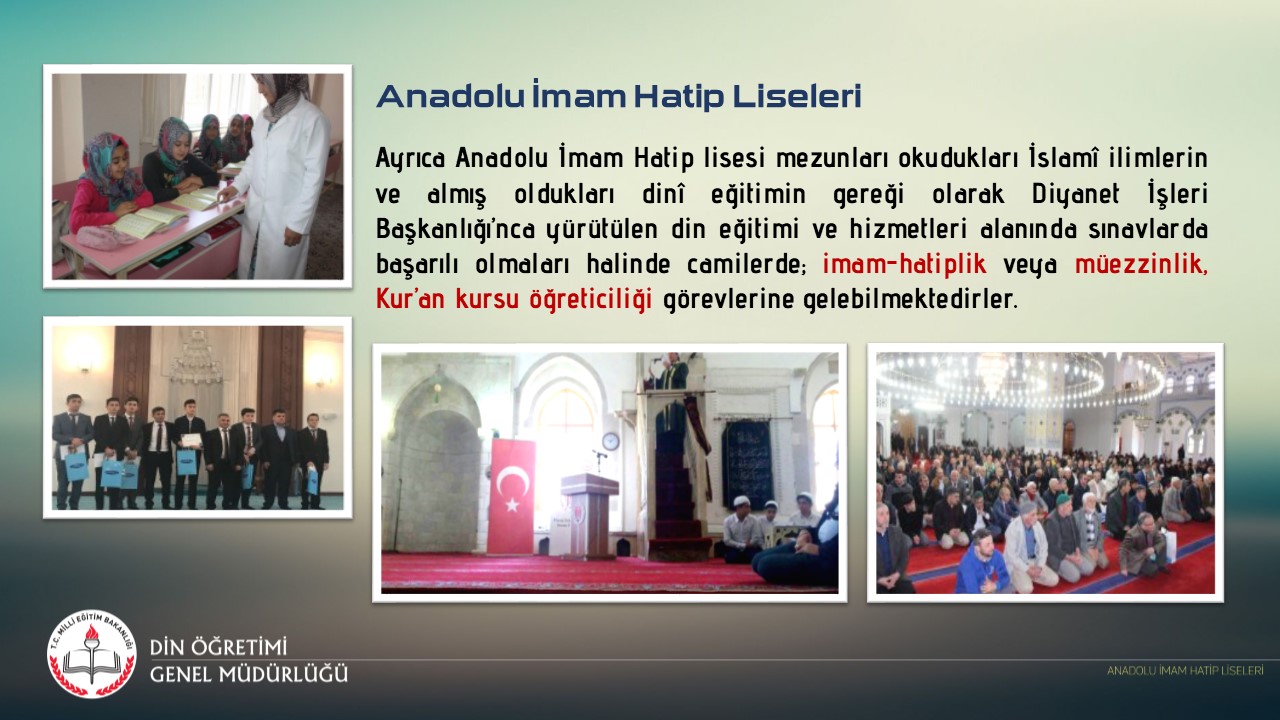 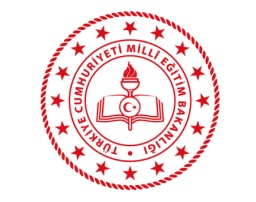 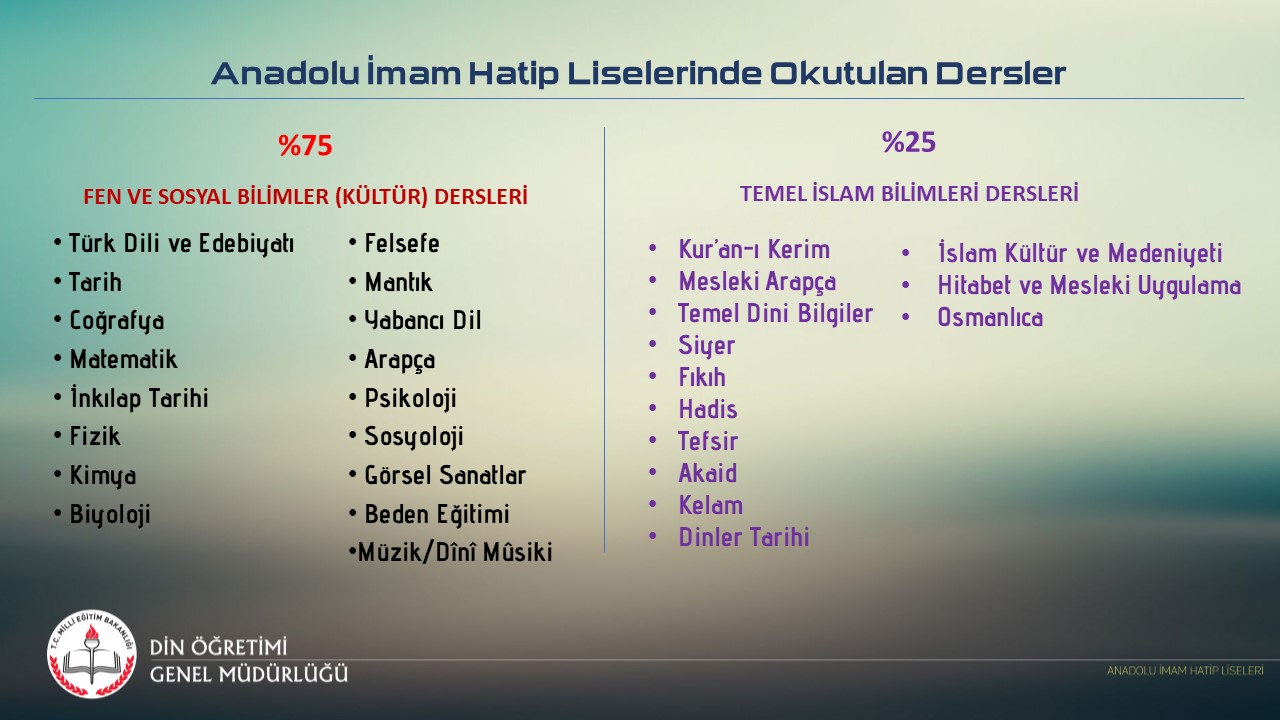 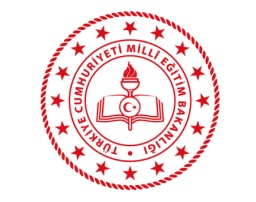 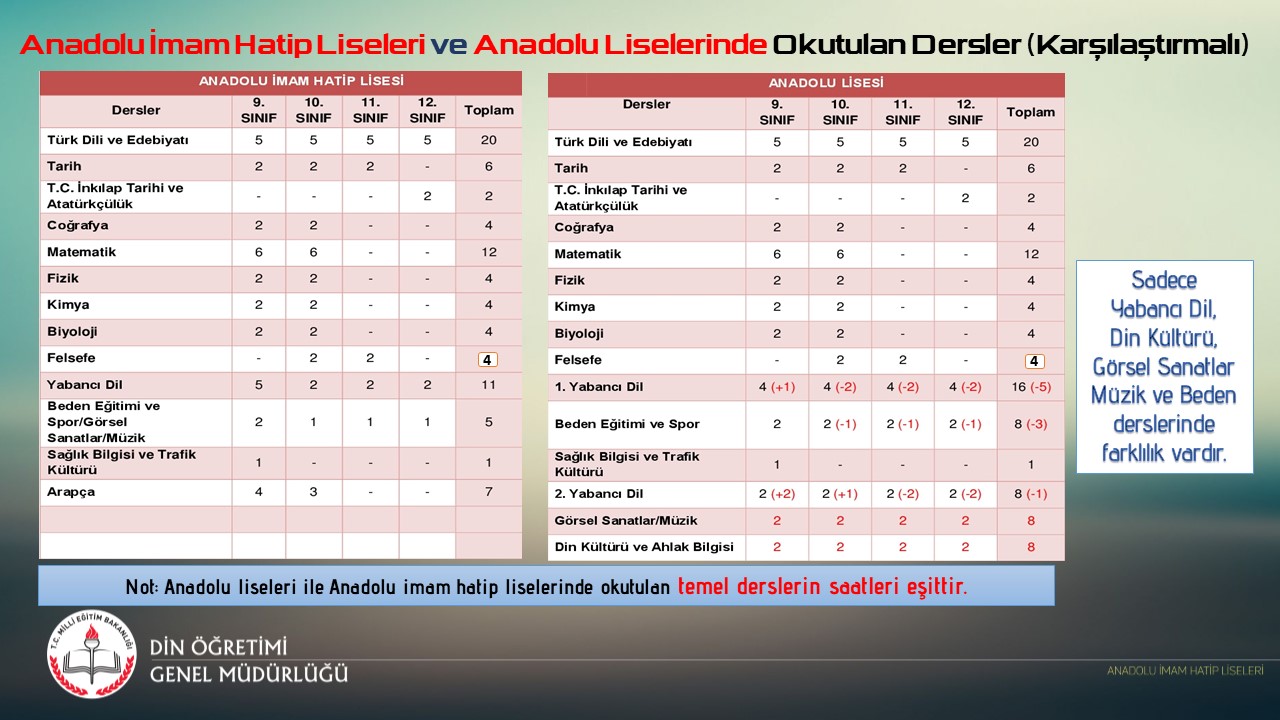 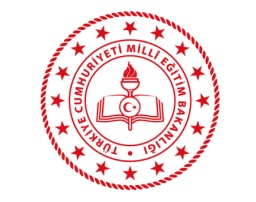 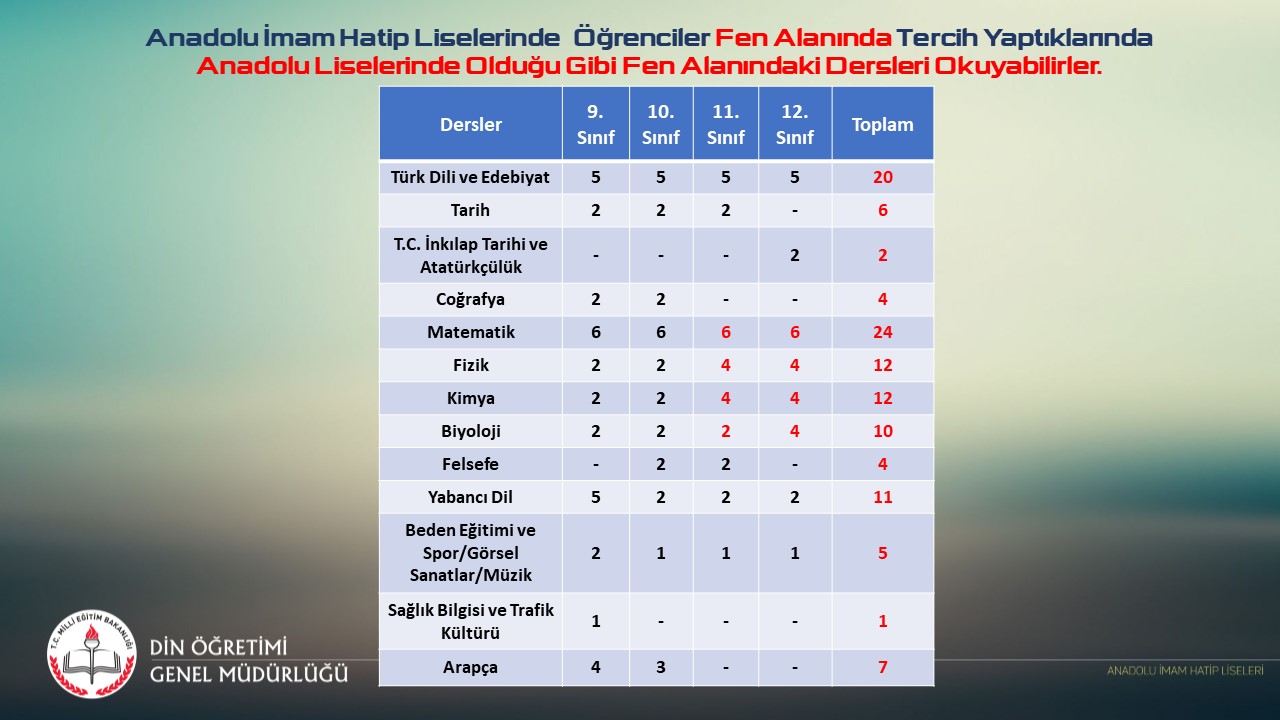 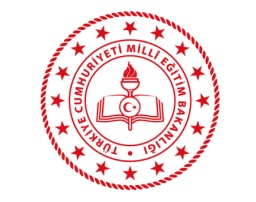 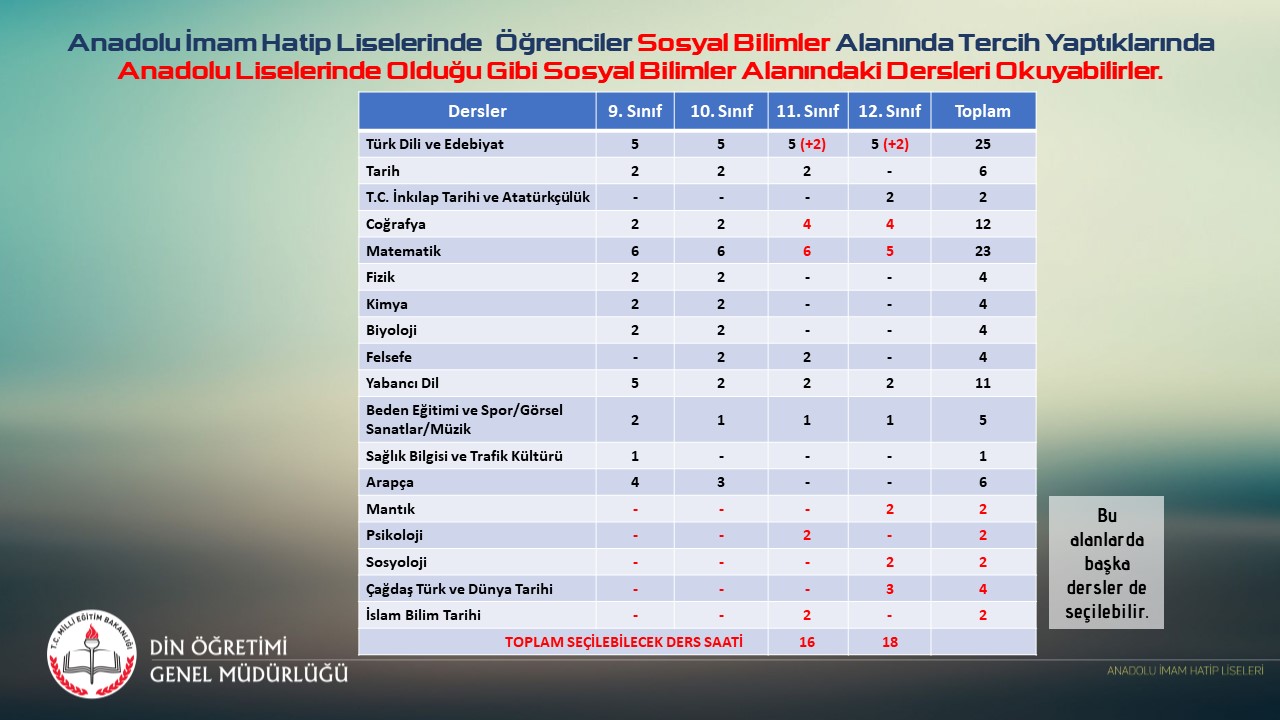 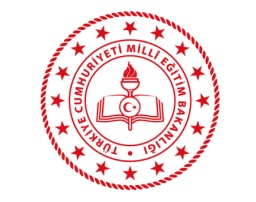 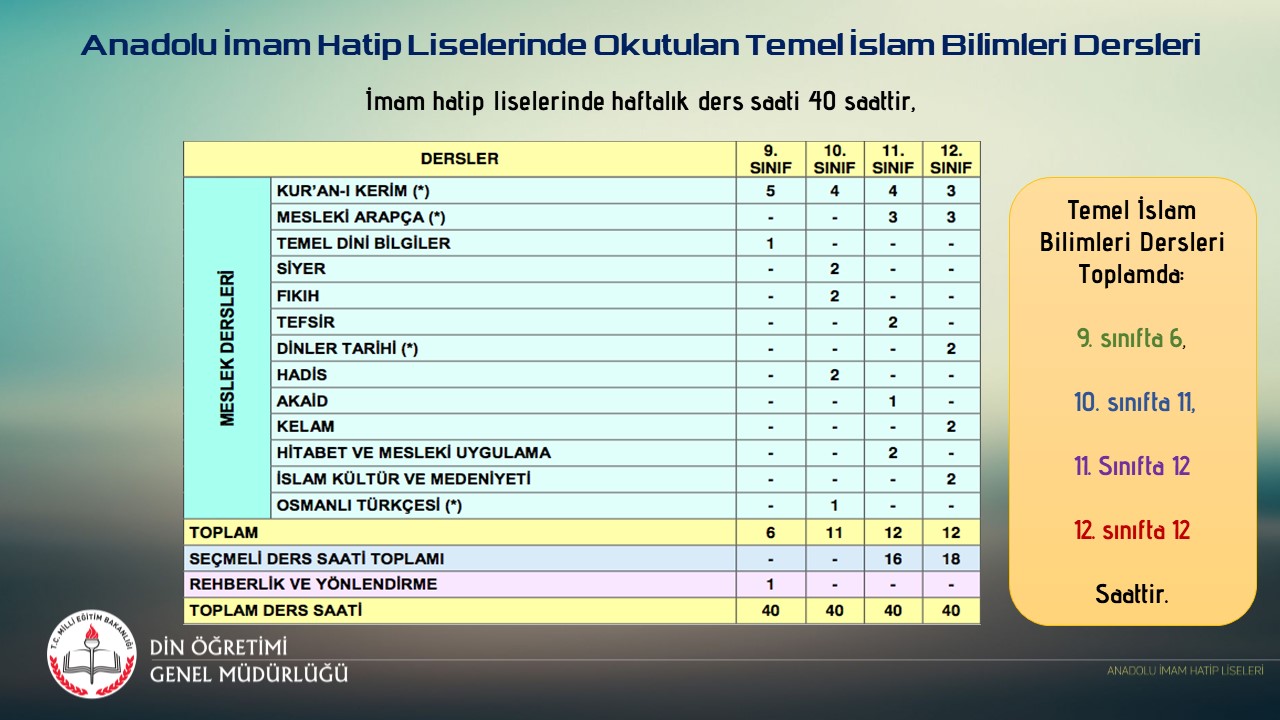 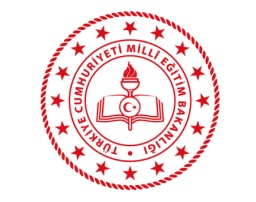 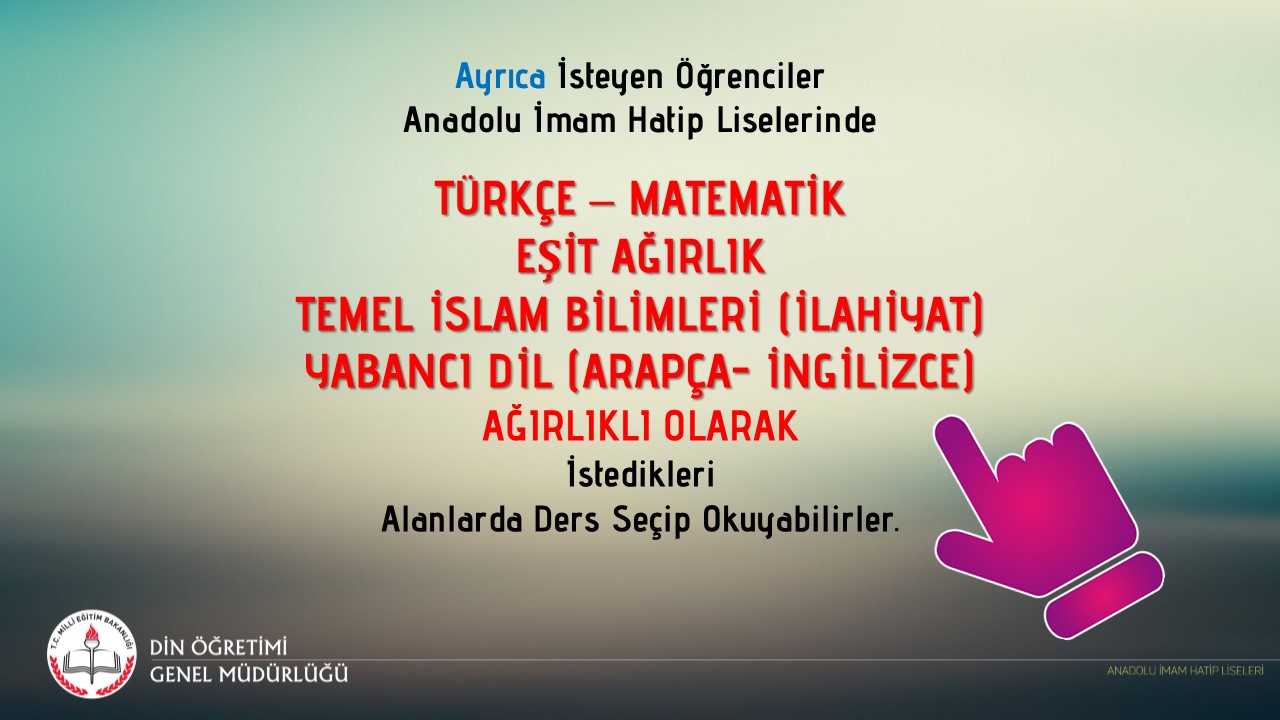 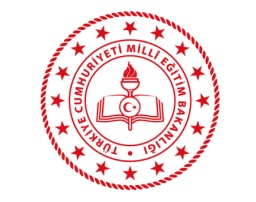 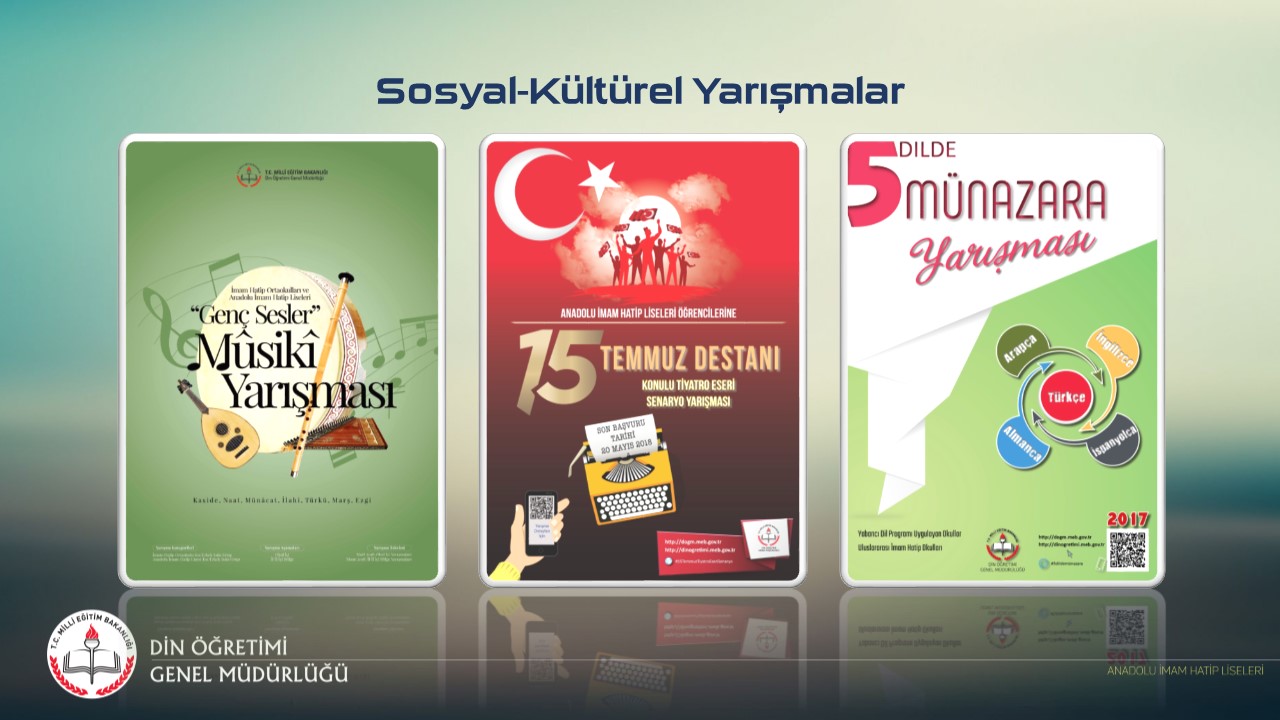 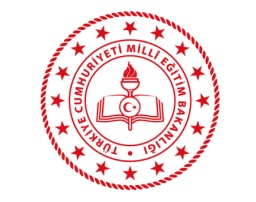 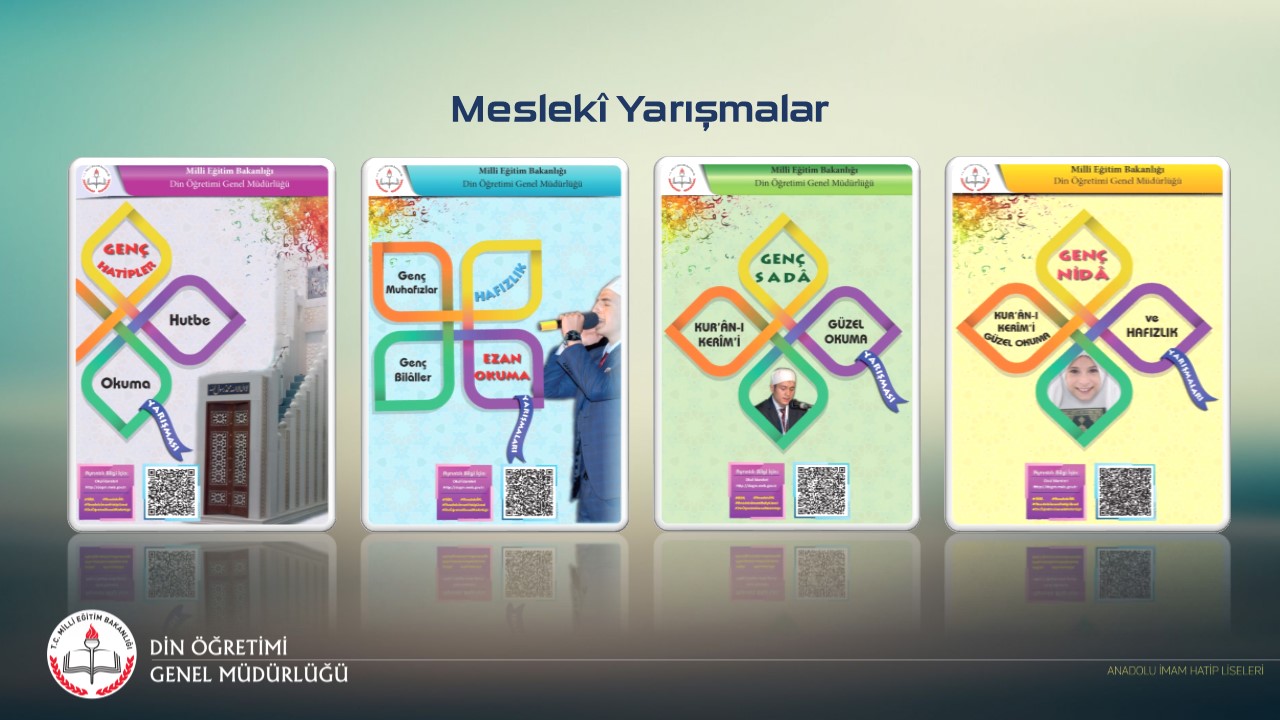 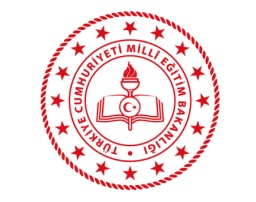 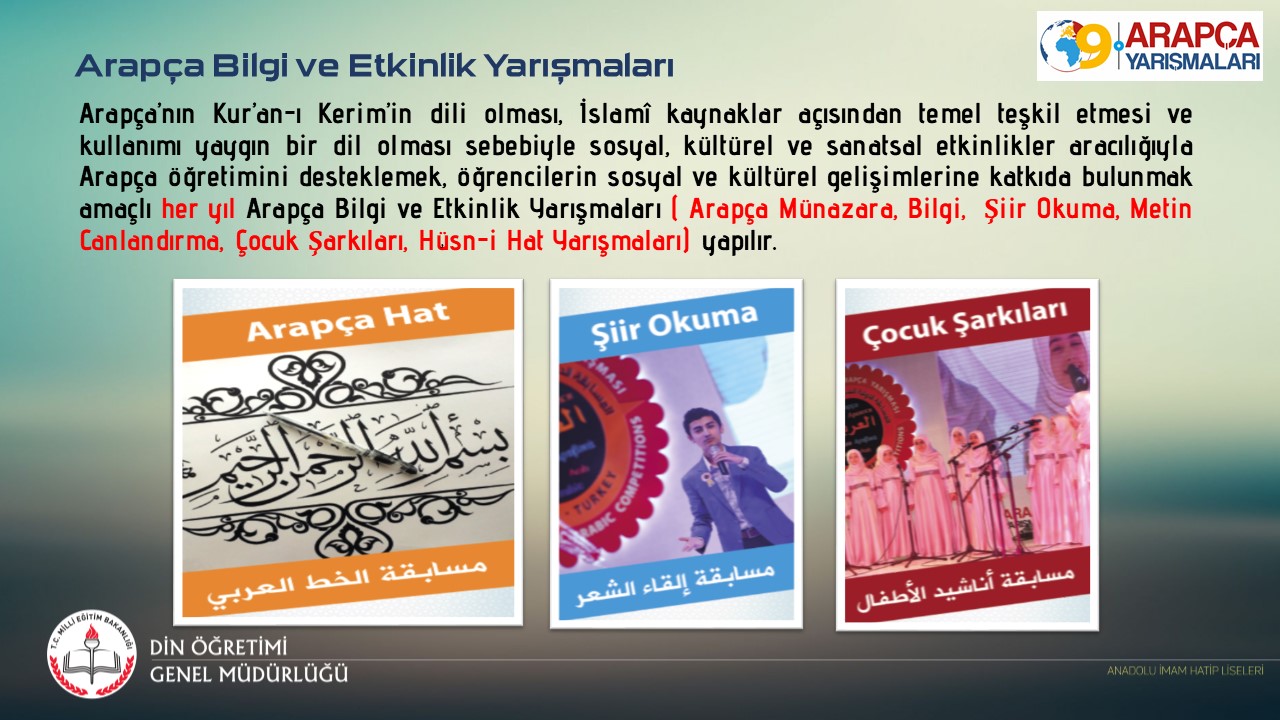 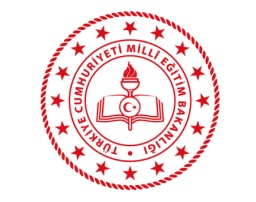 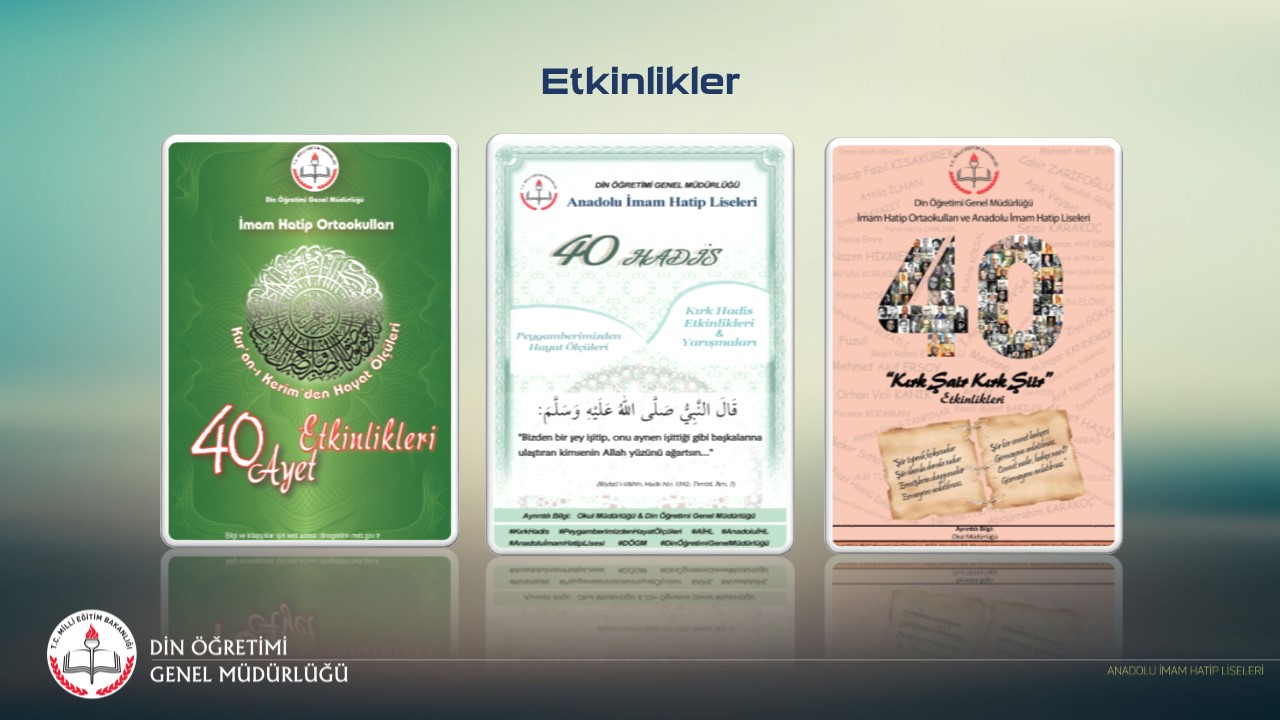 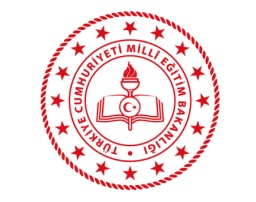 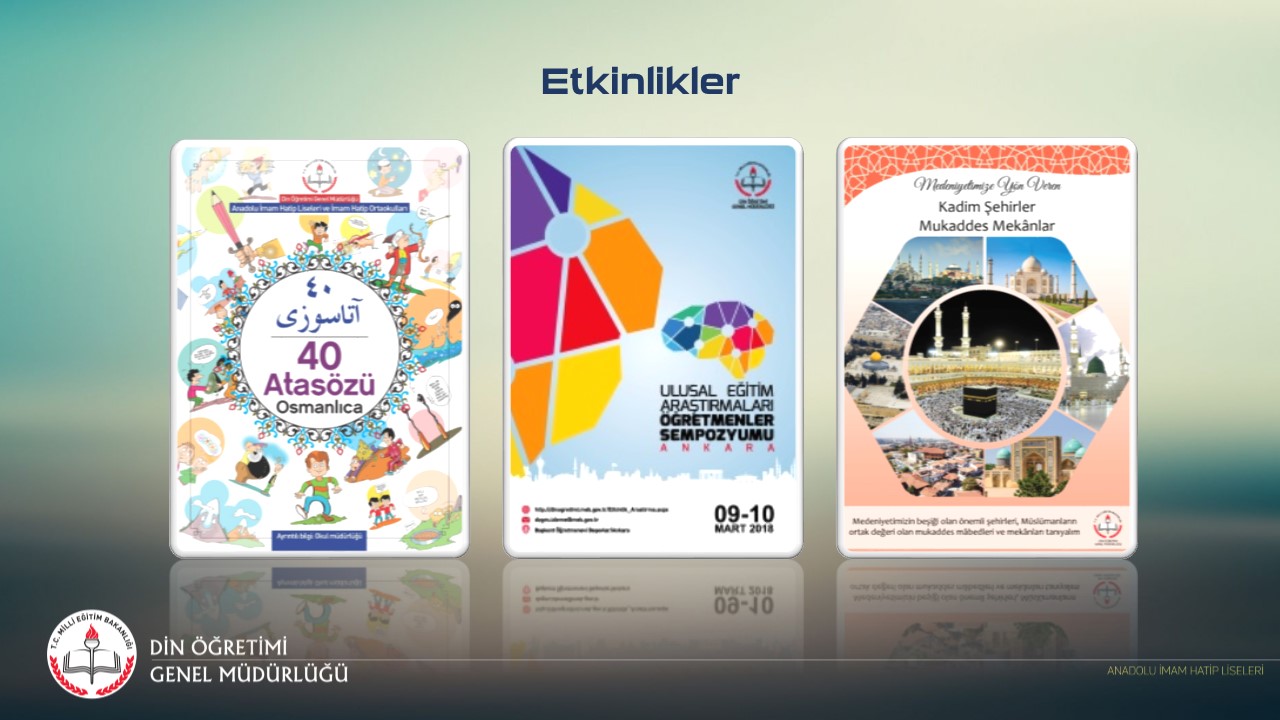 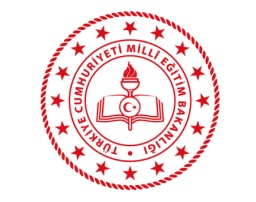 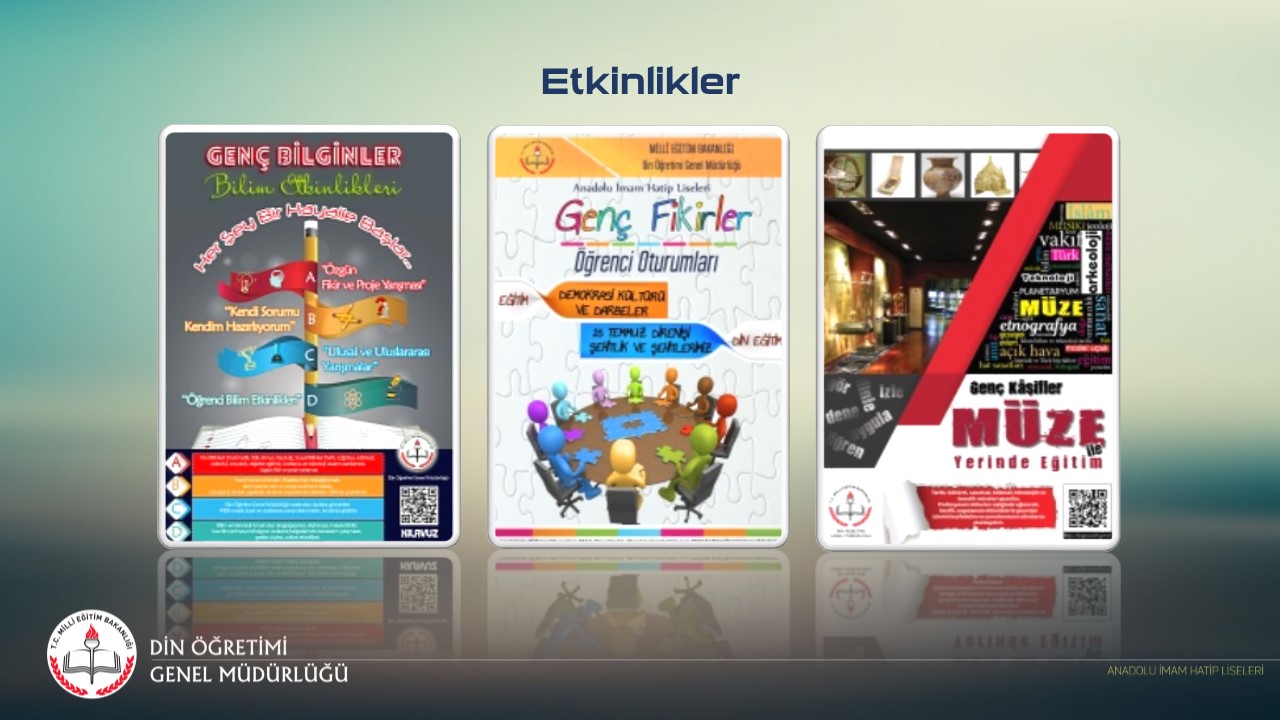 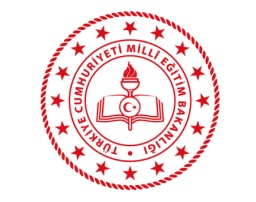 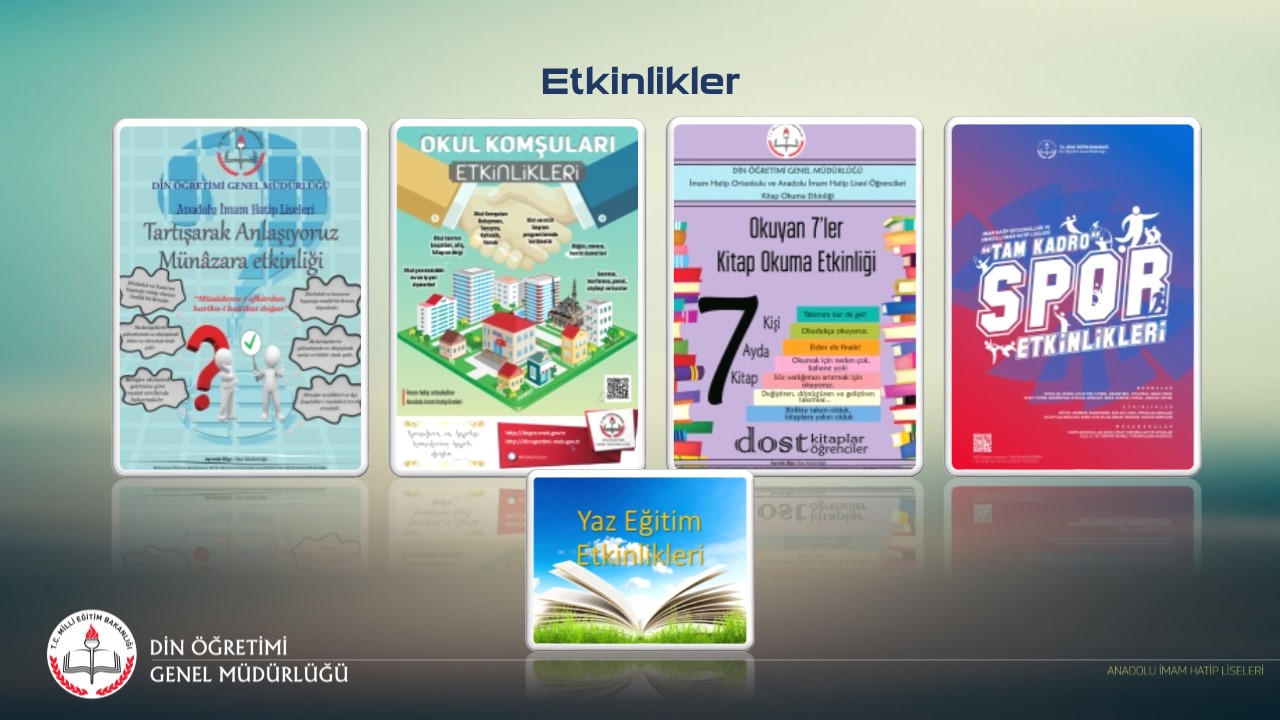 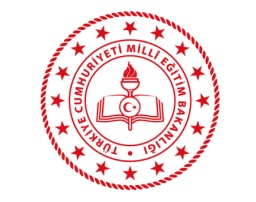 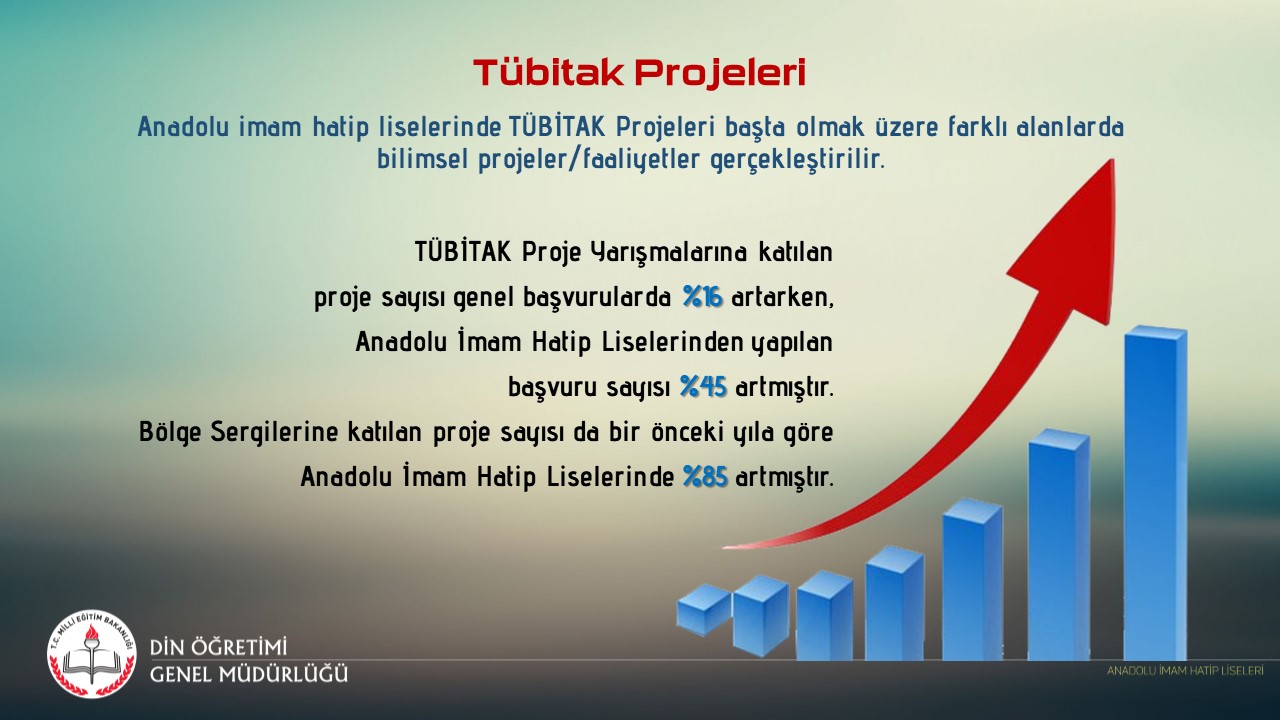 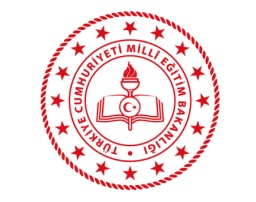 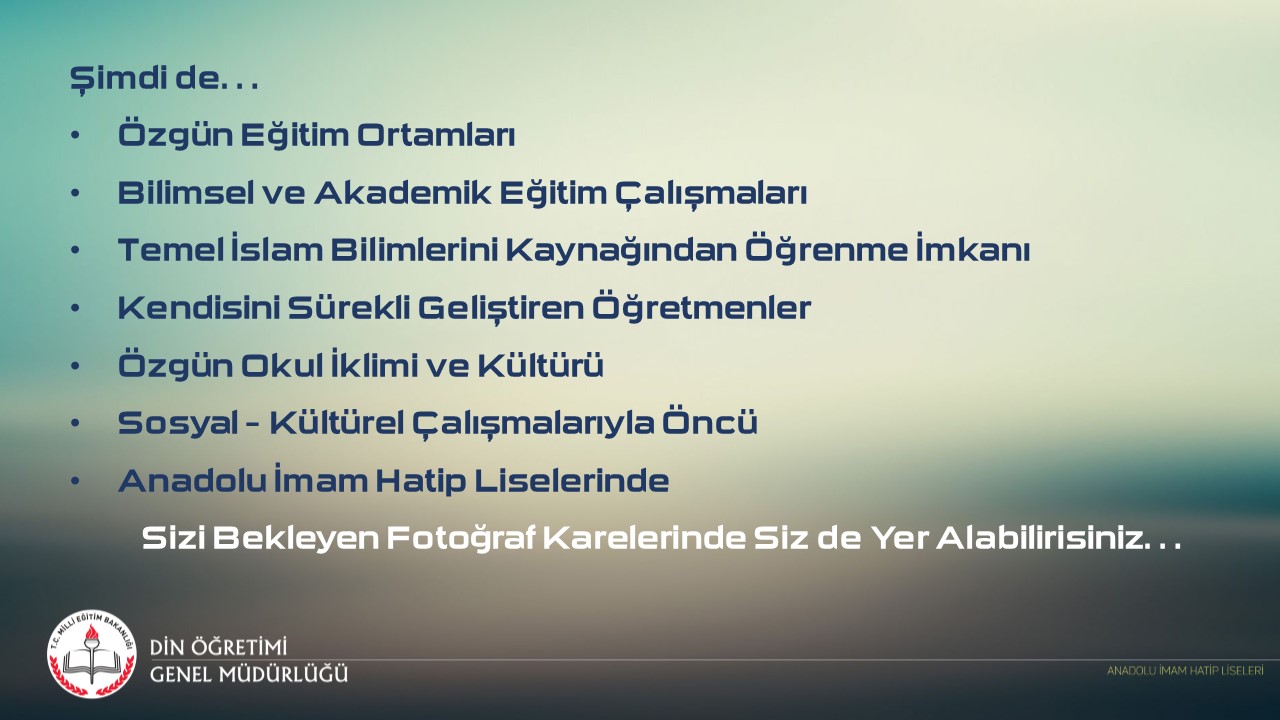 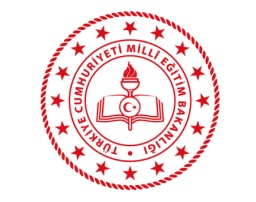 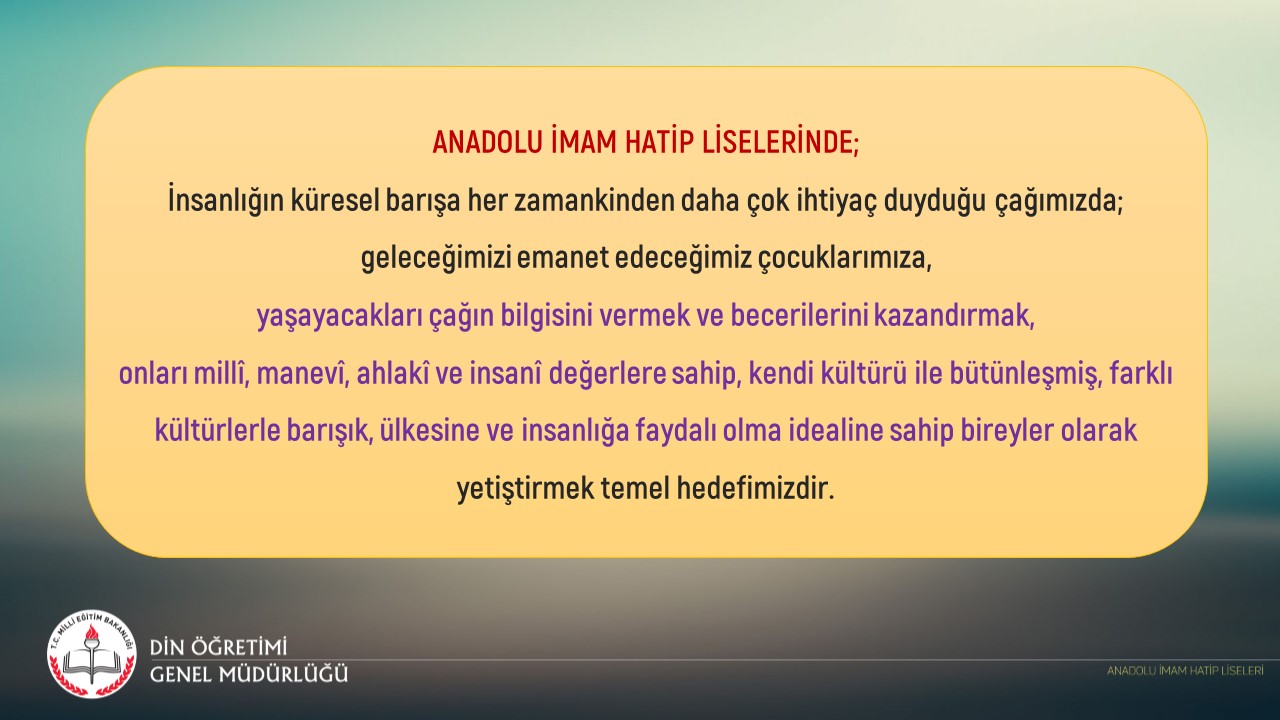 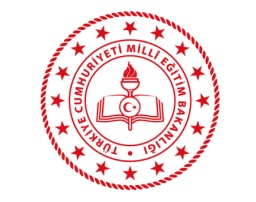 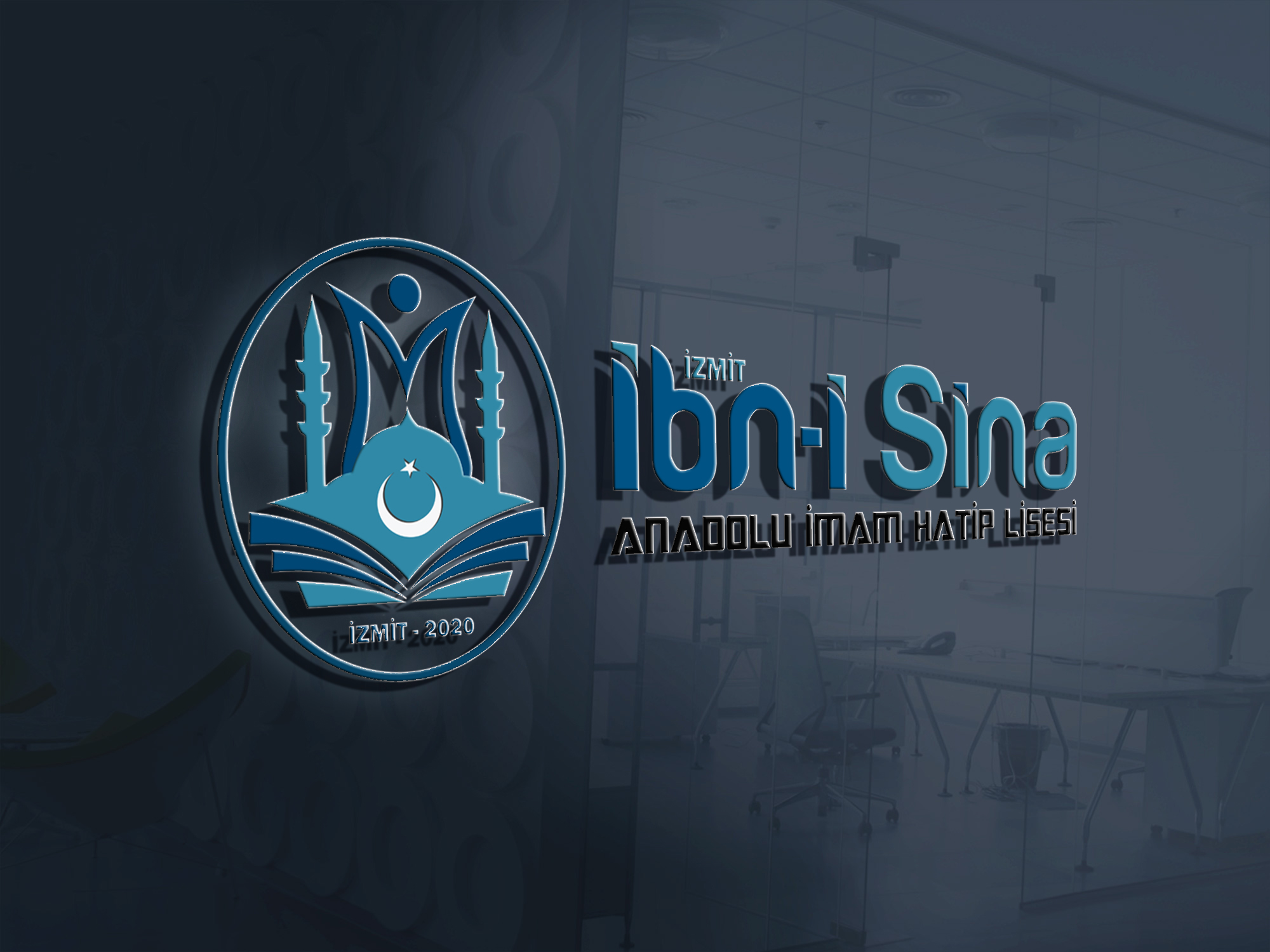 OKULUMUZDAN KARELER
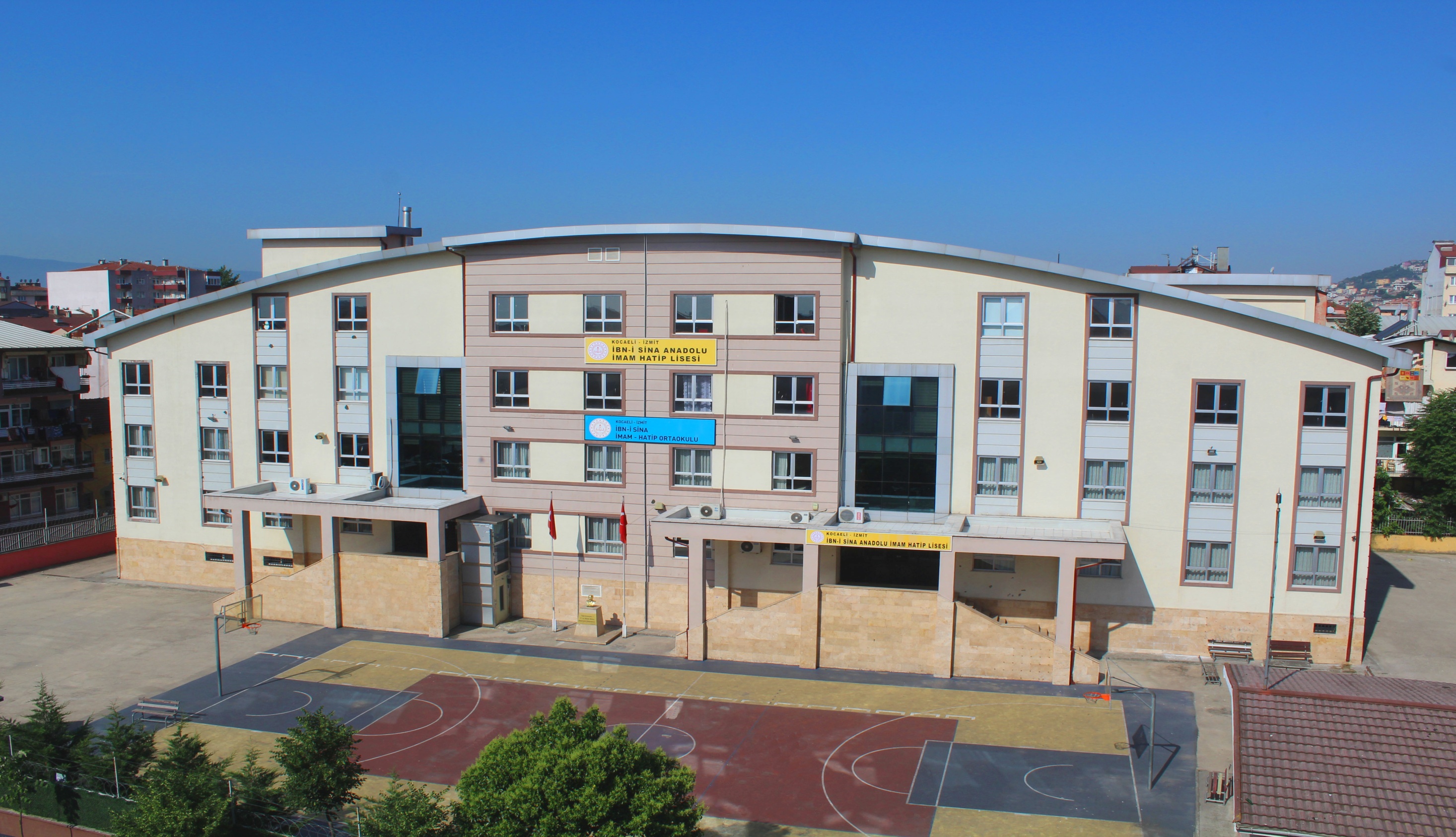 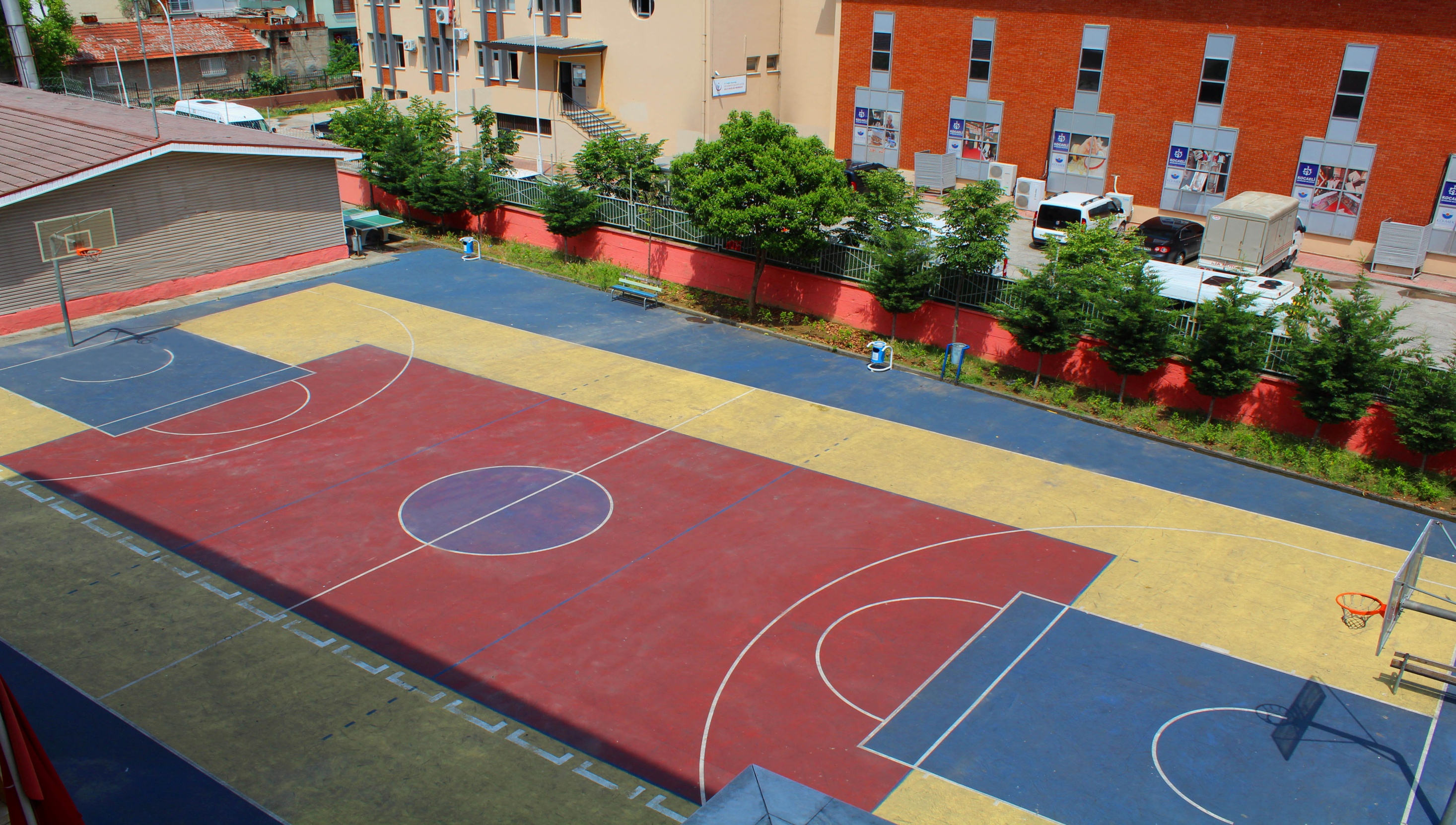 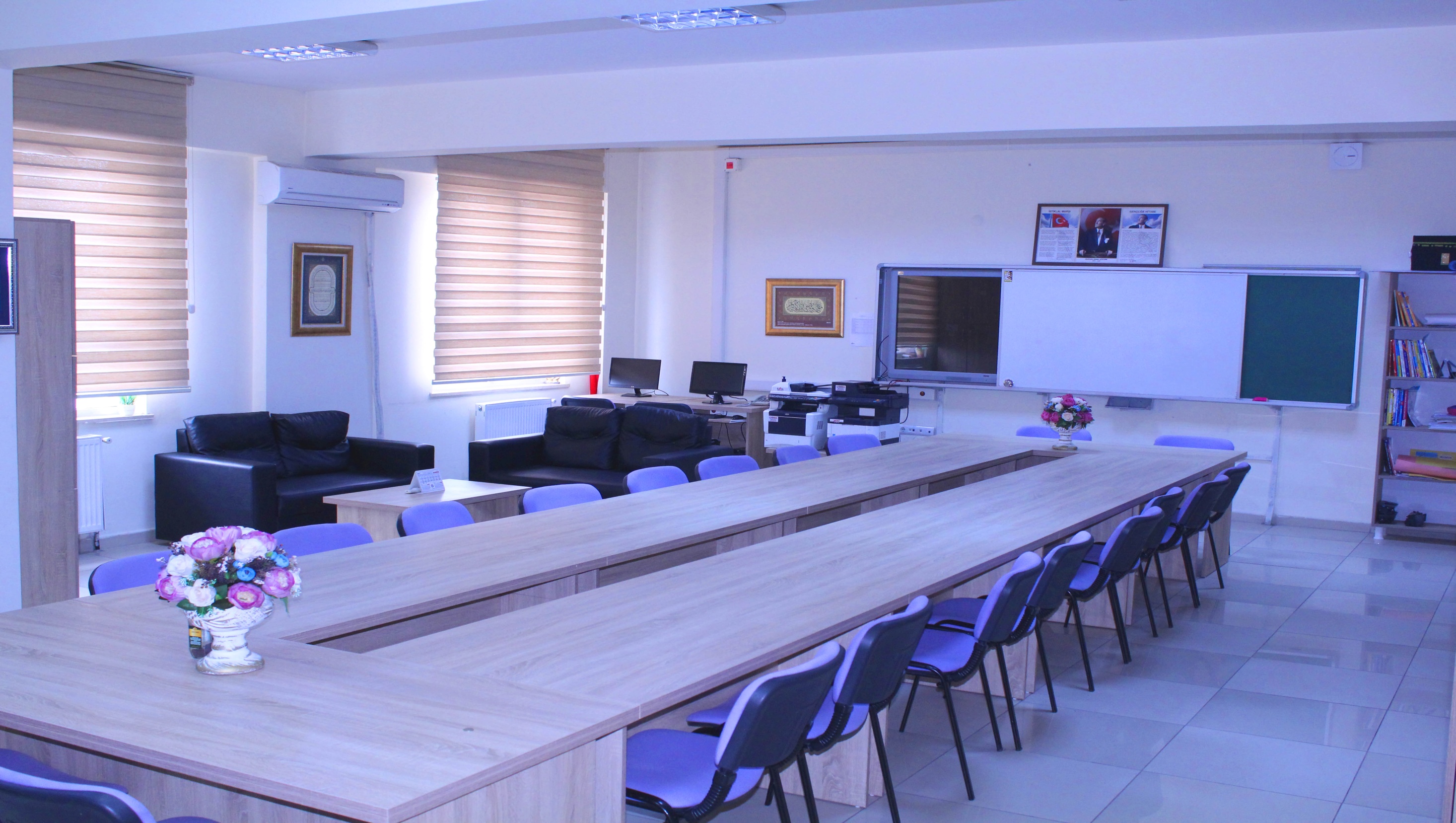 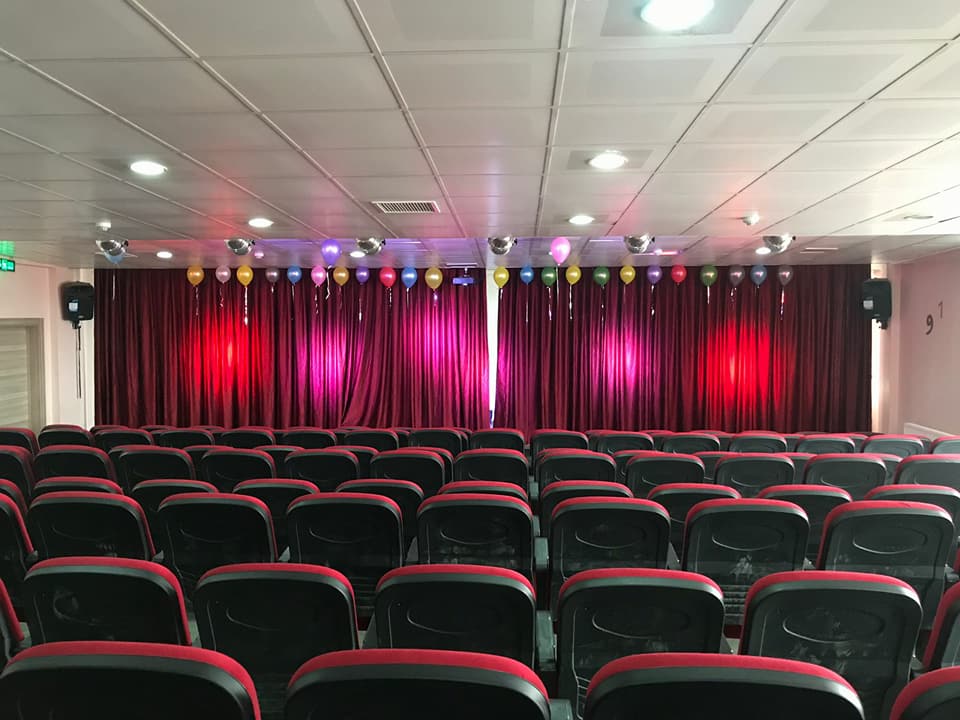 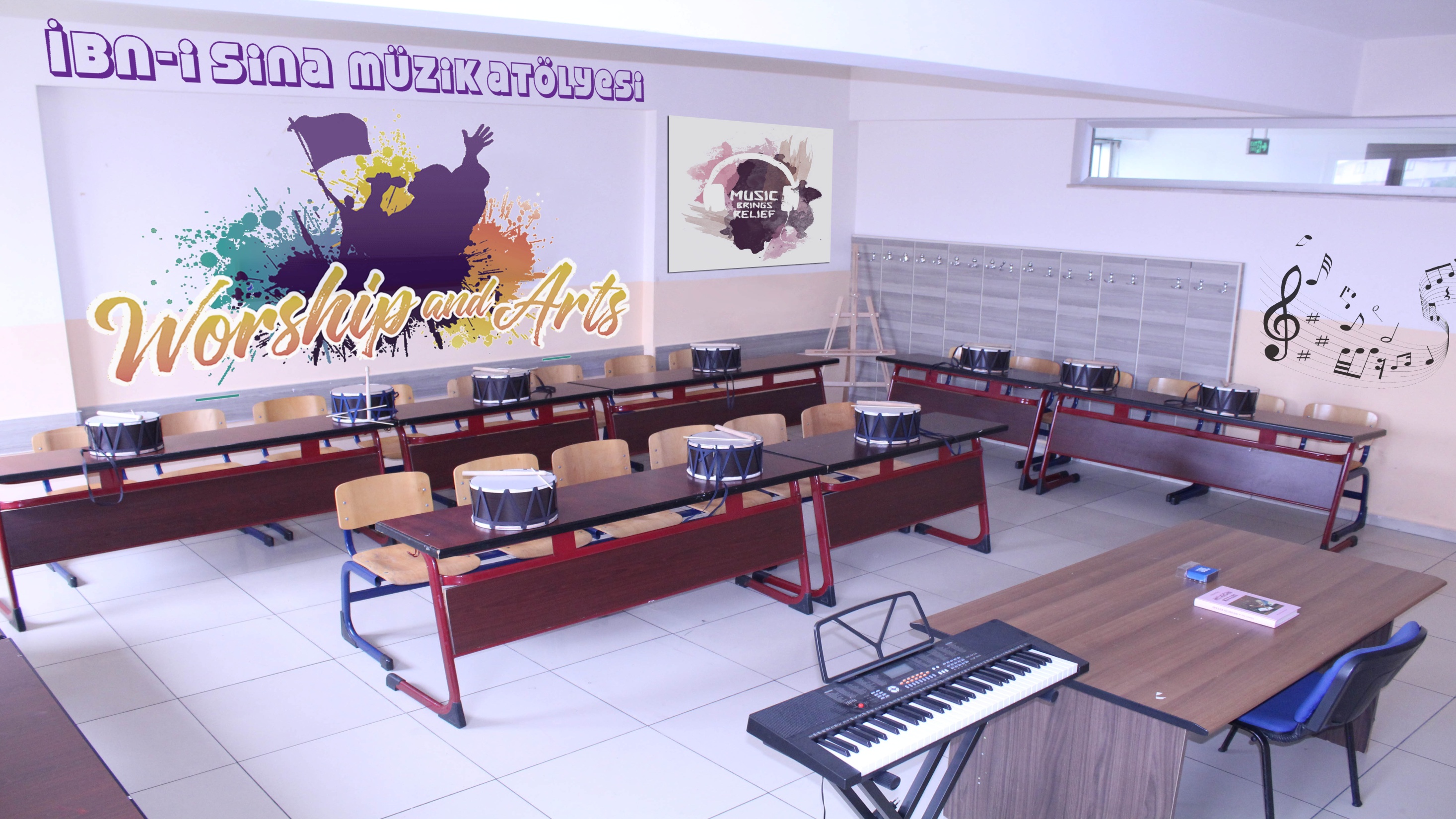 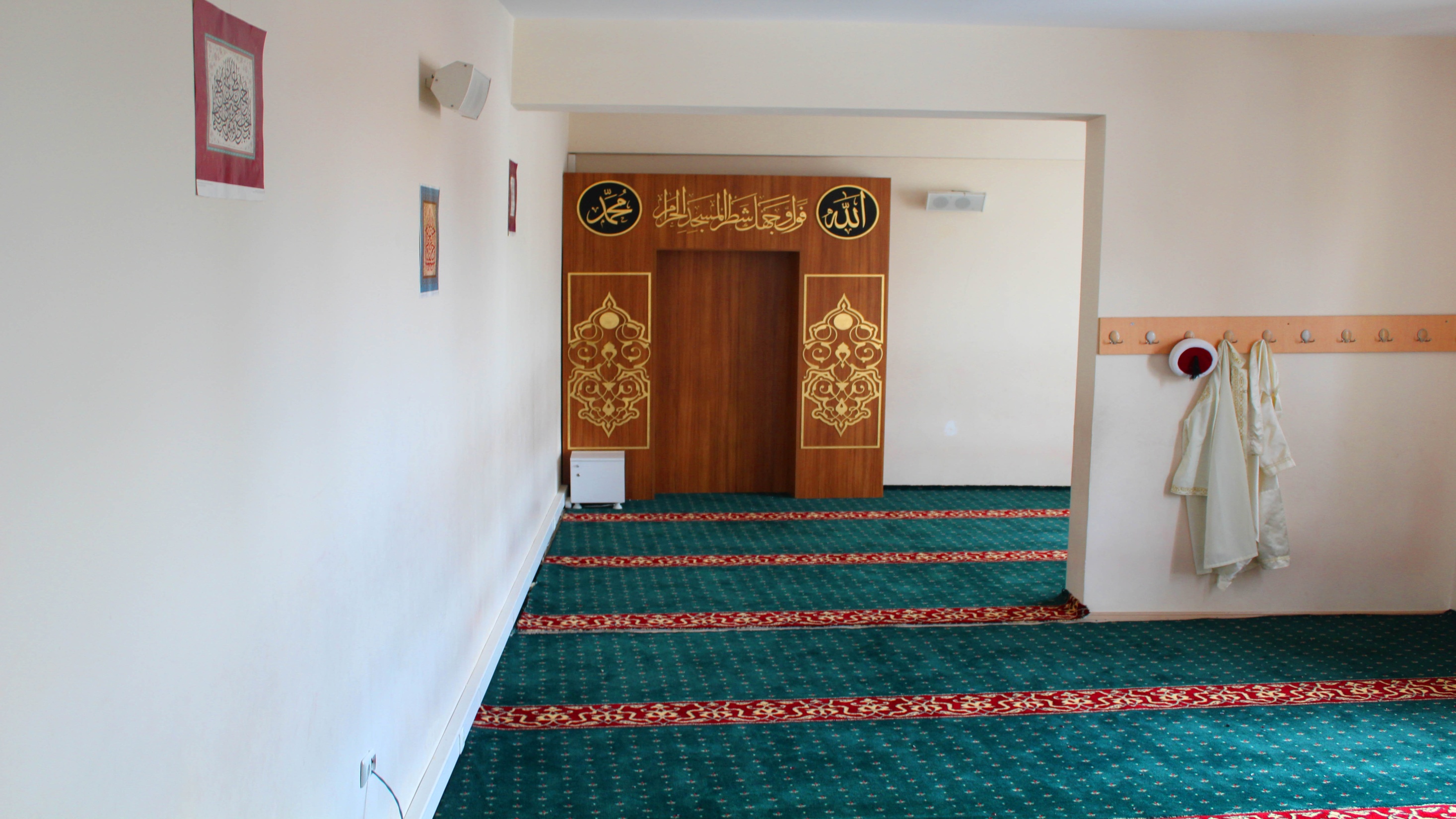 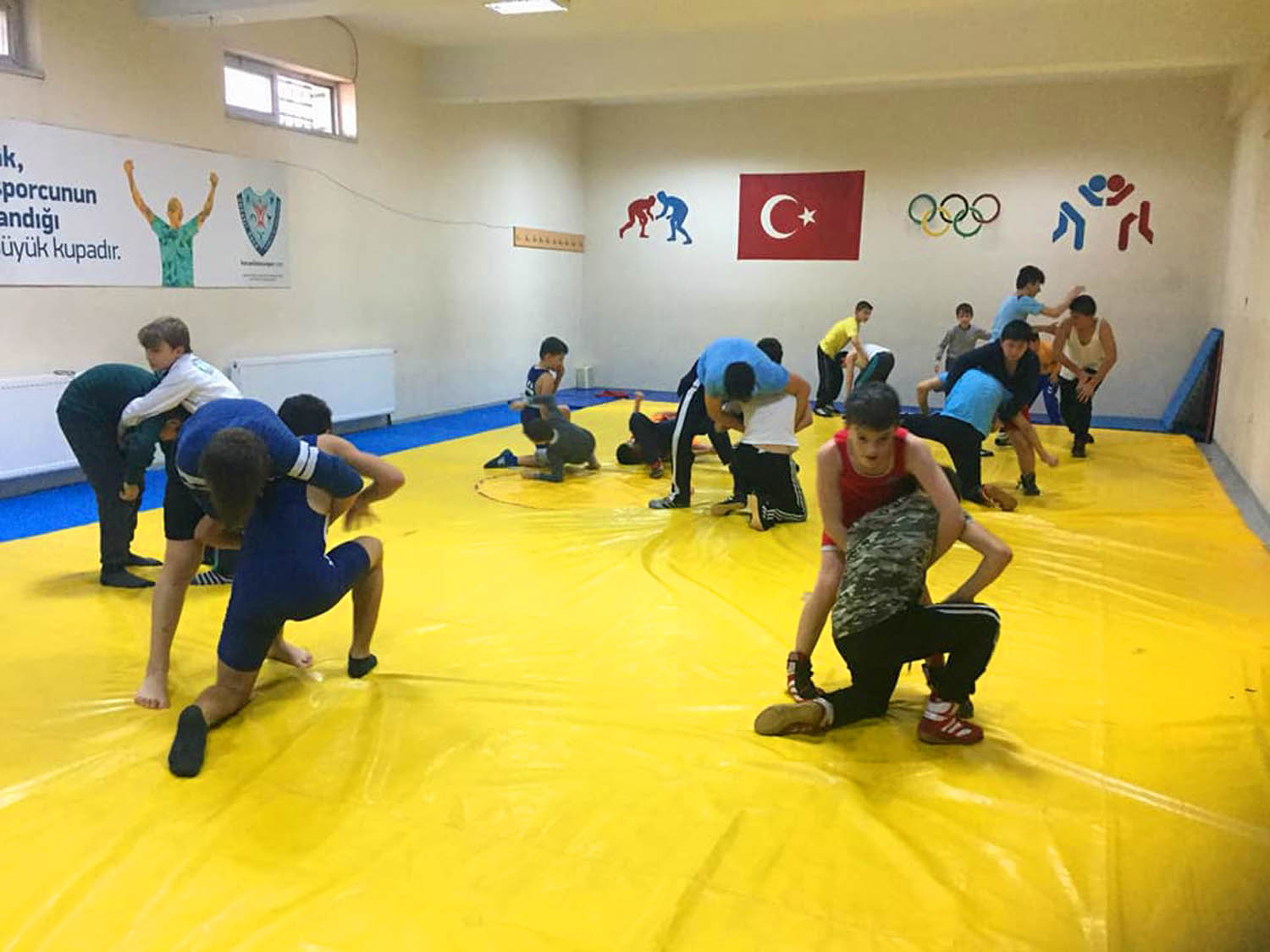 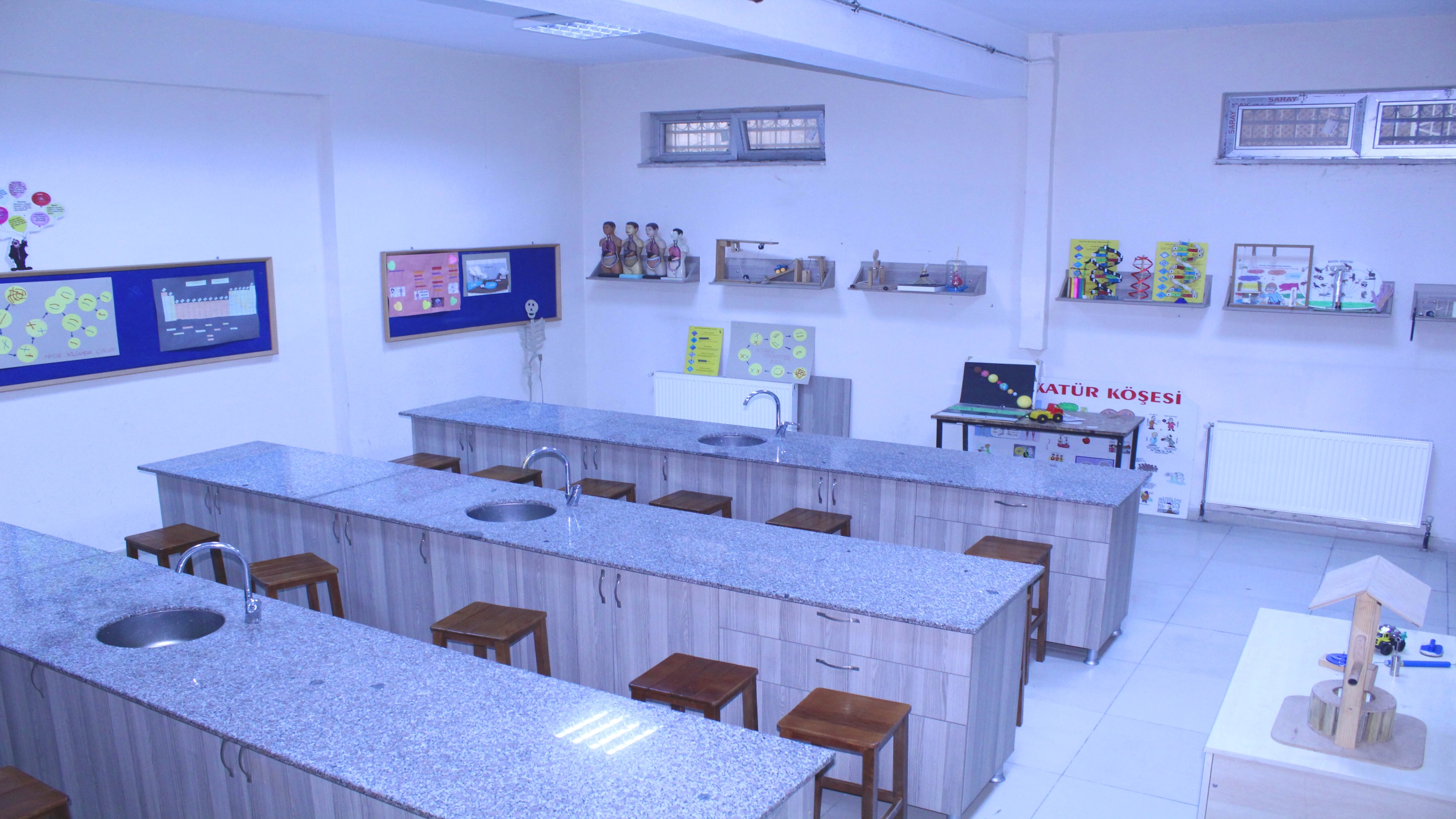 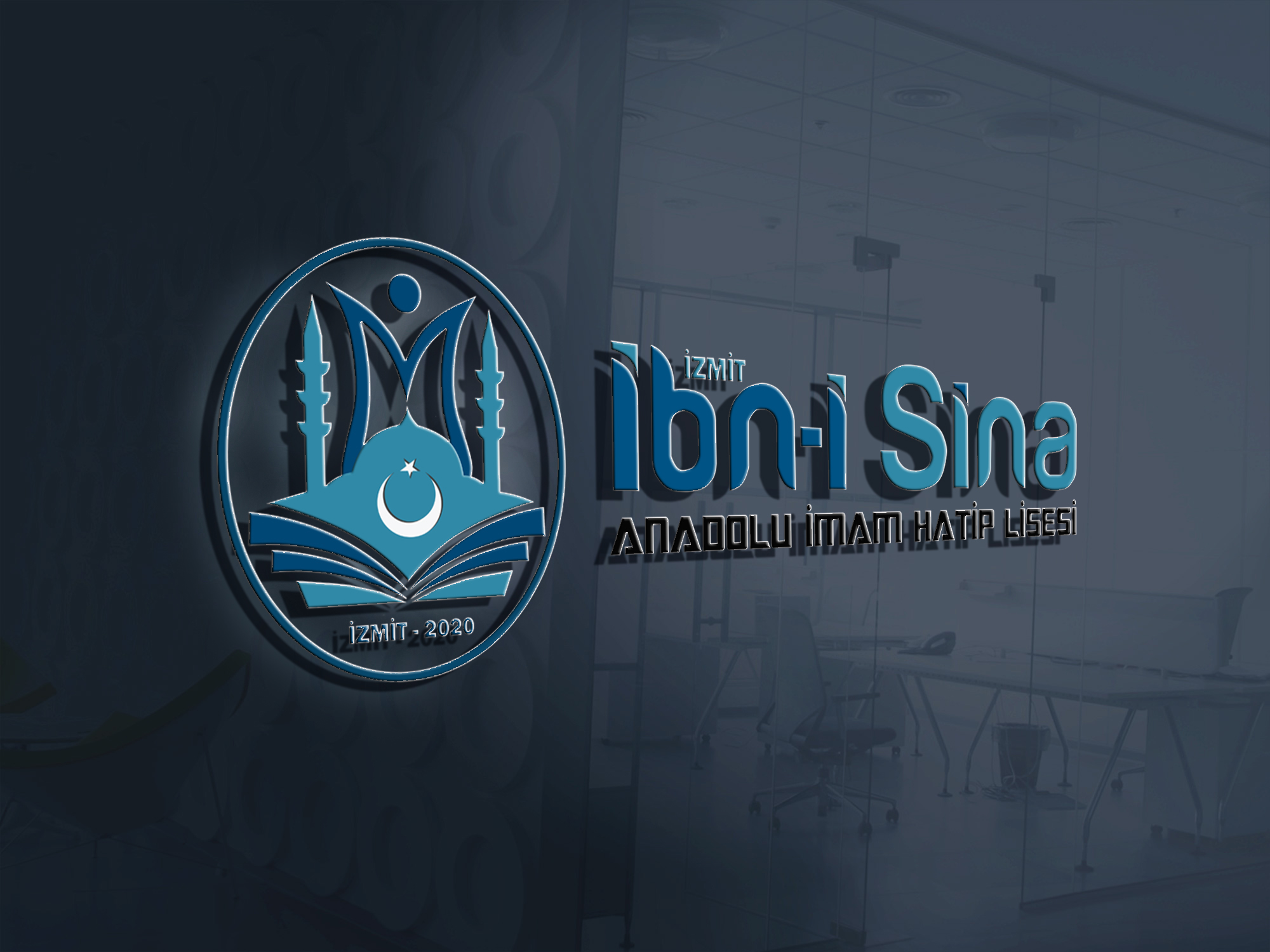 BİZ NELER YAPIYORUZ?
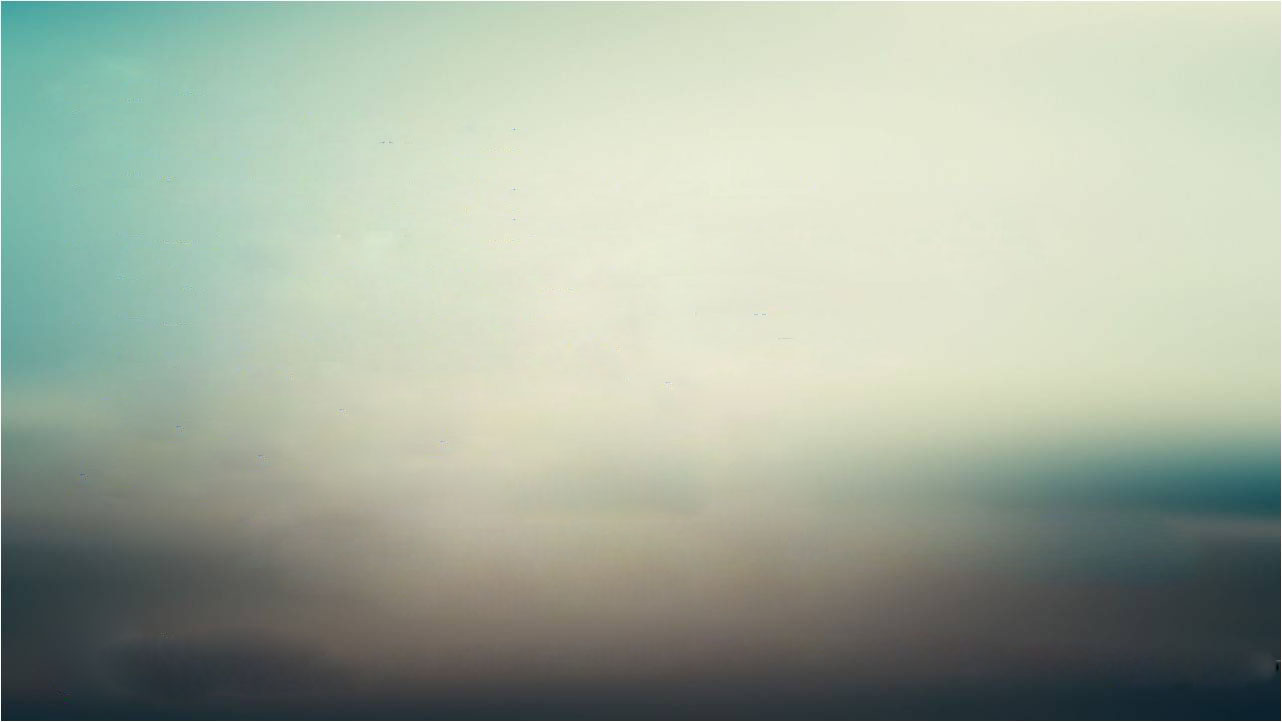 YAZAR BULUŞMALARI
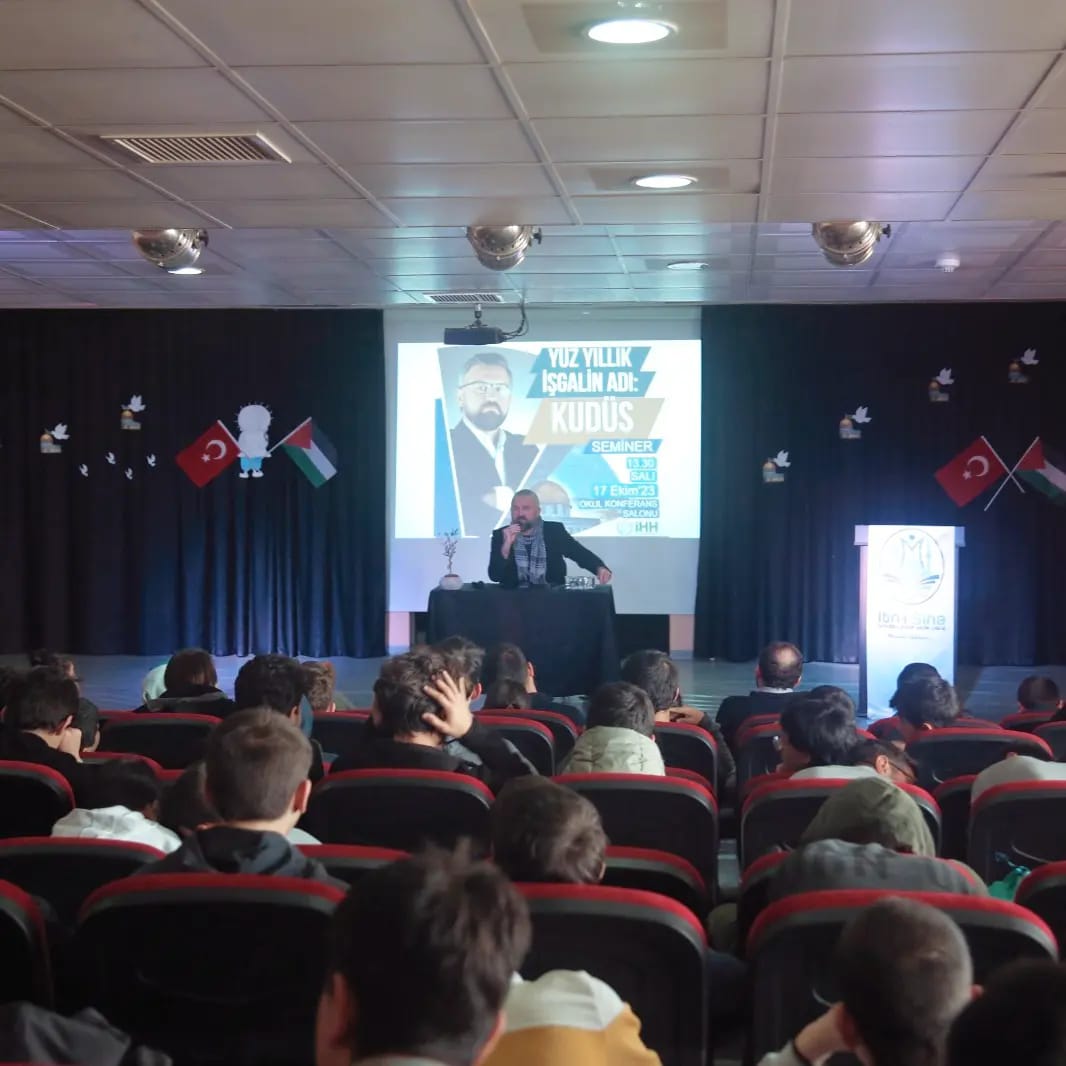 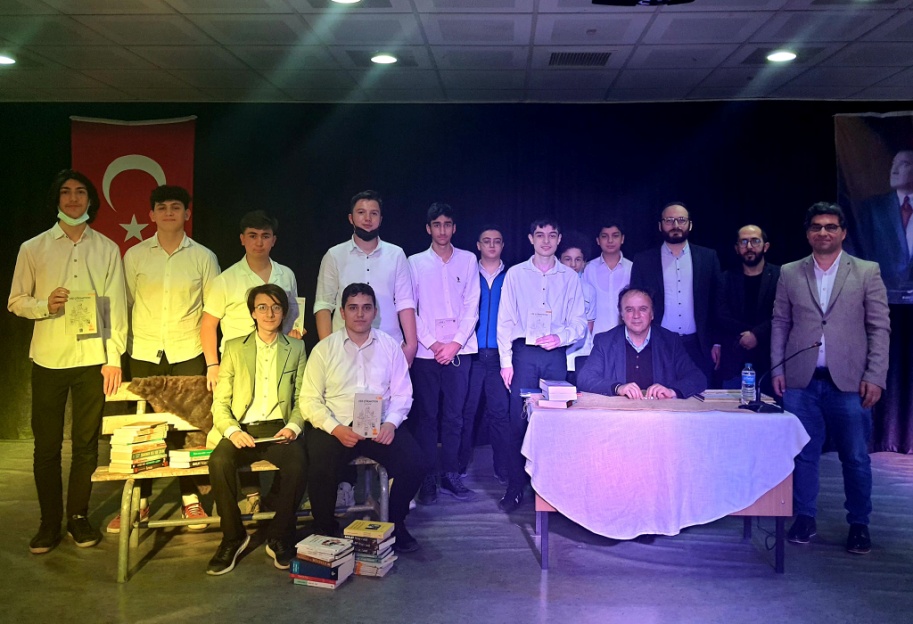 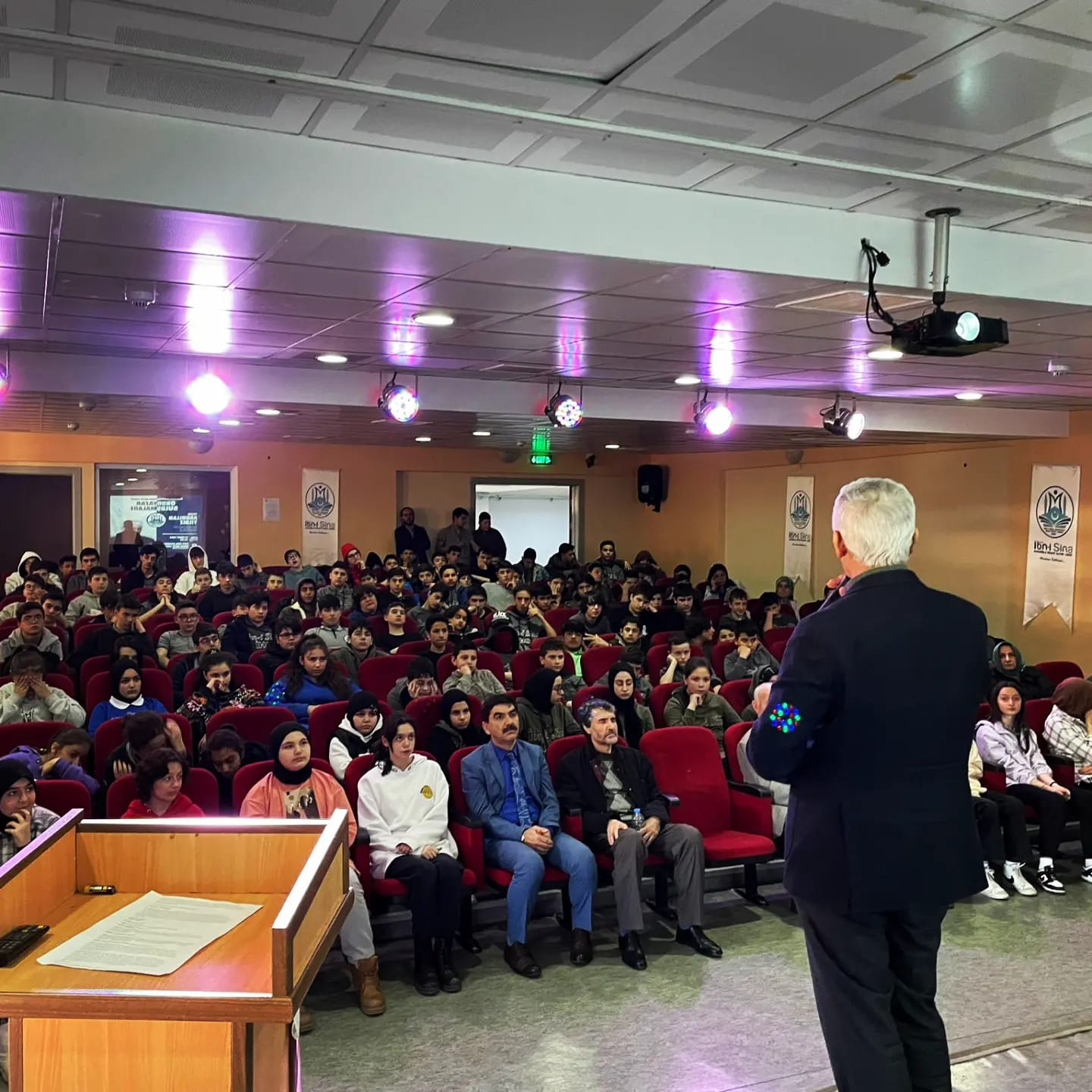 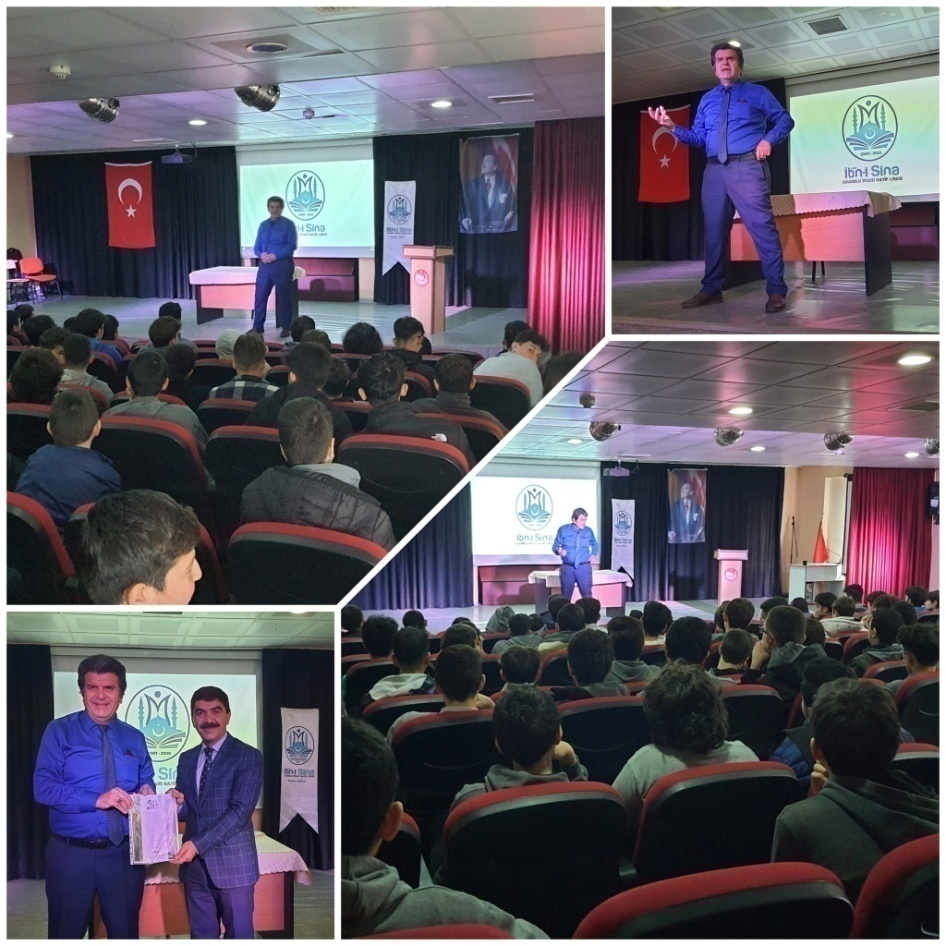 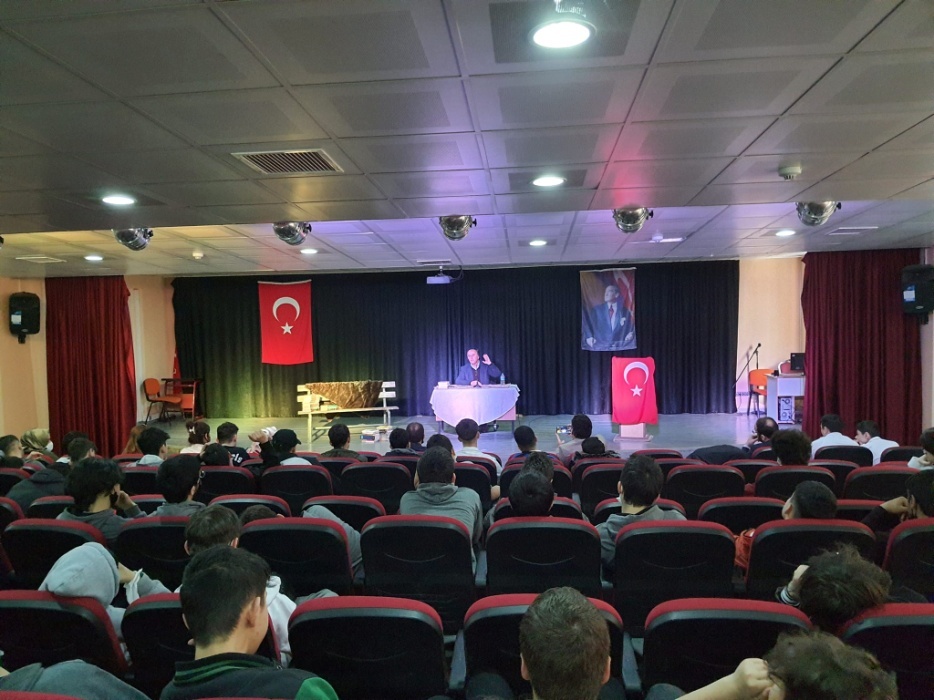 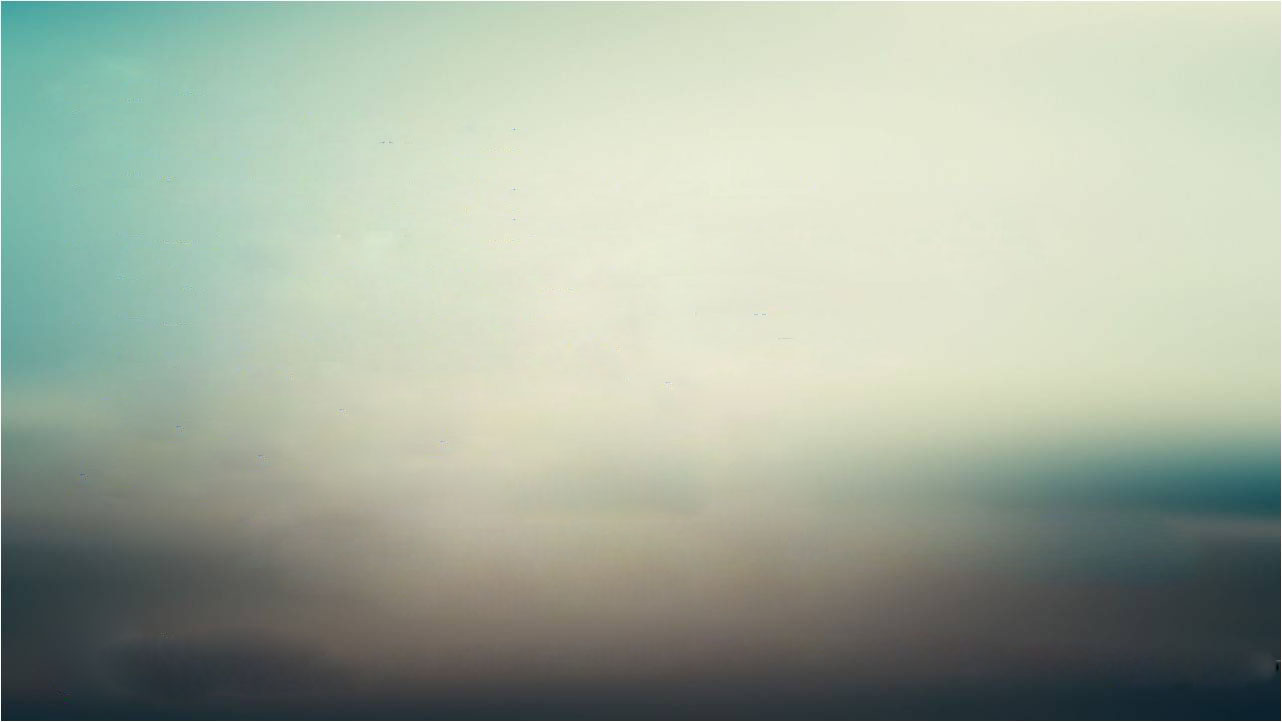 KARİYER GÜNLERİ
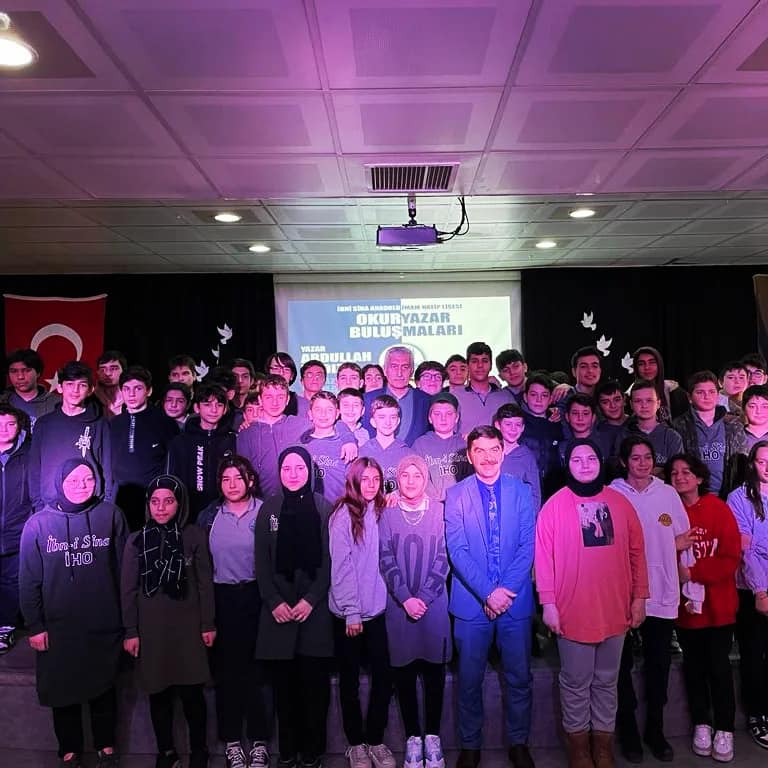 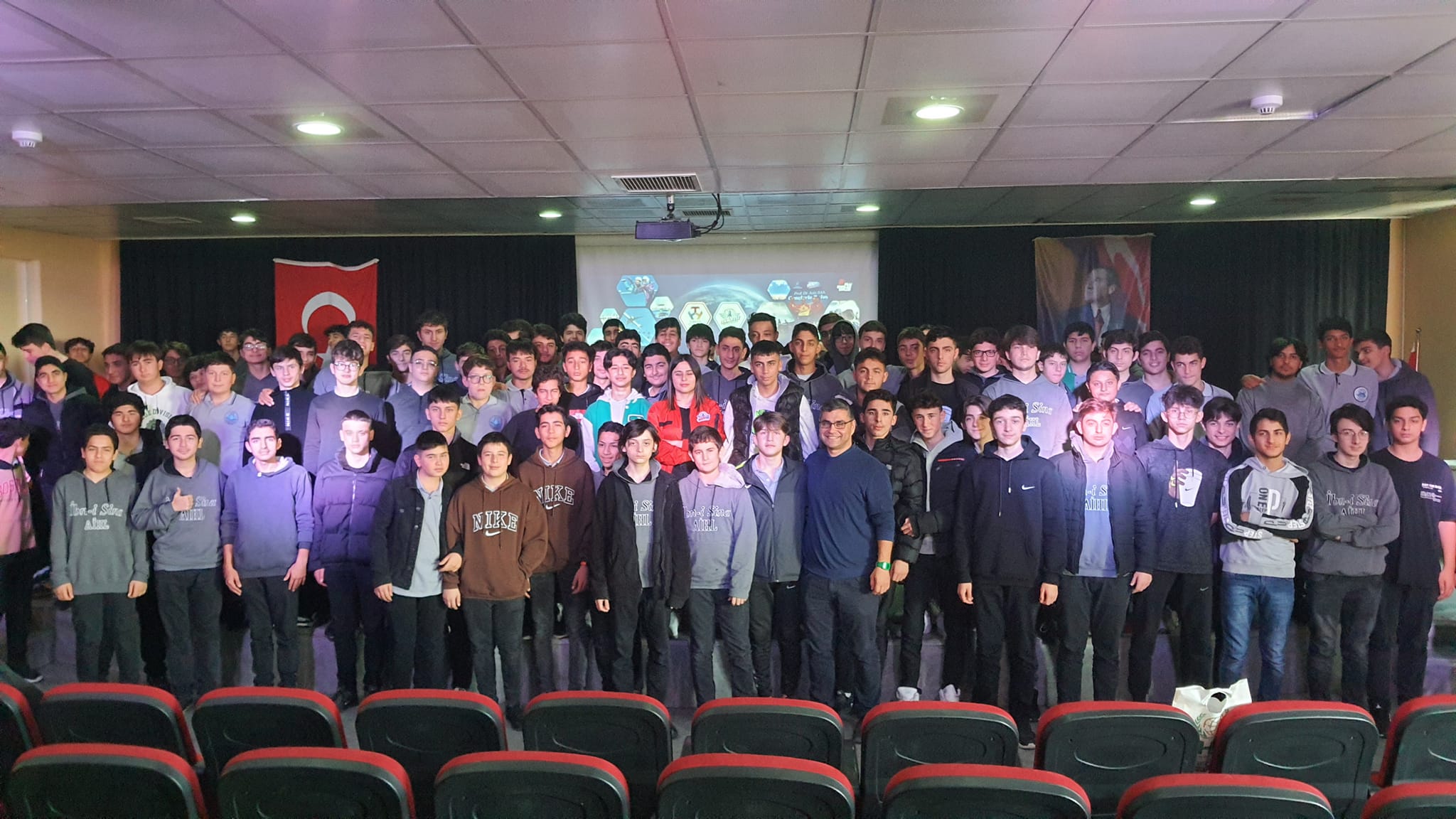 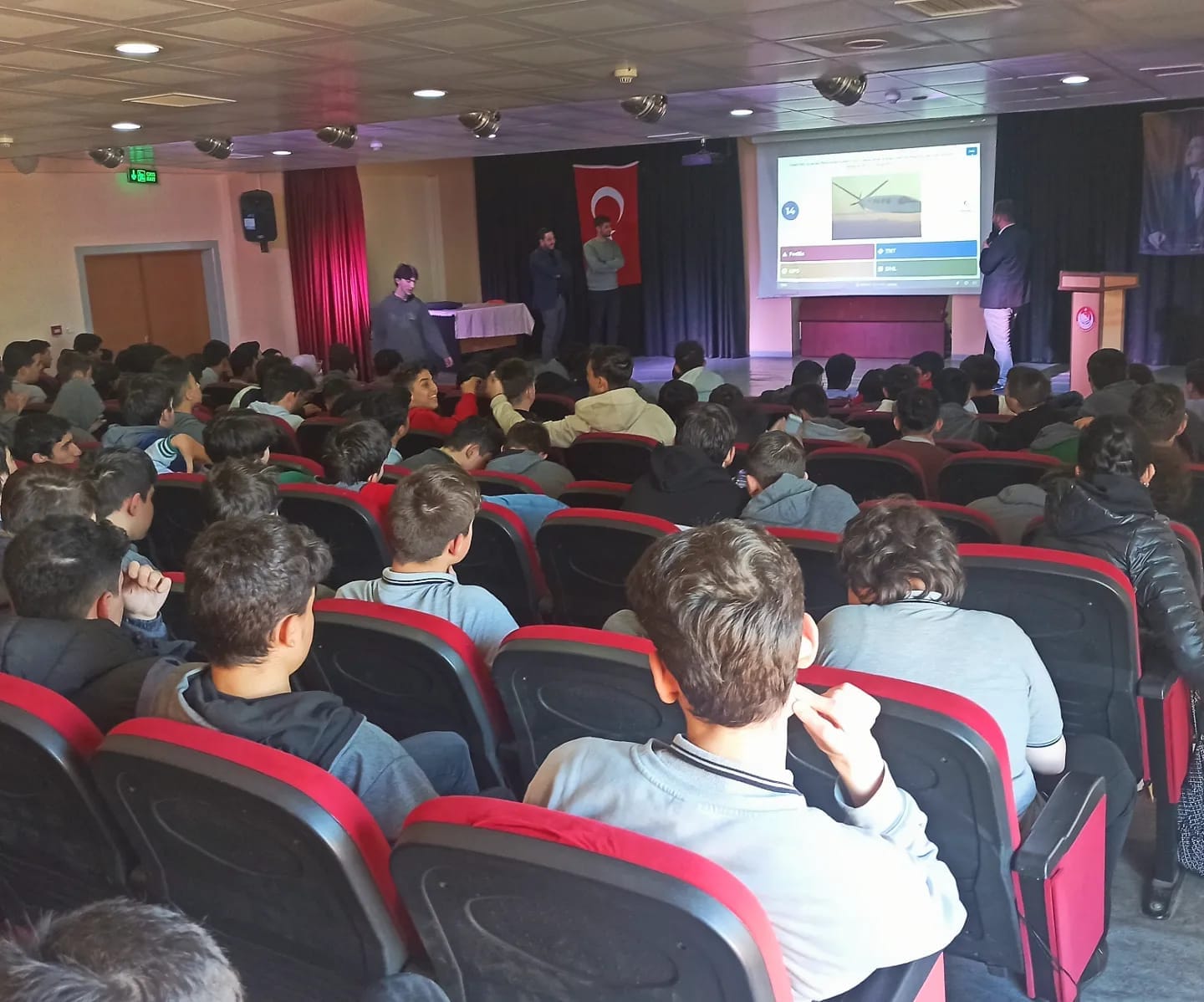 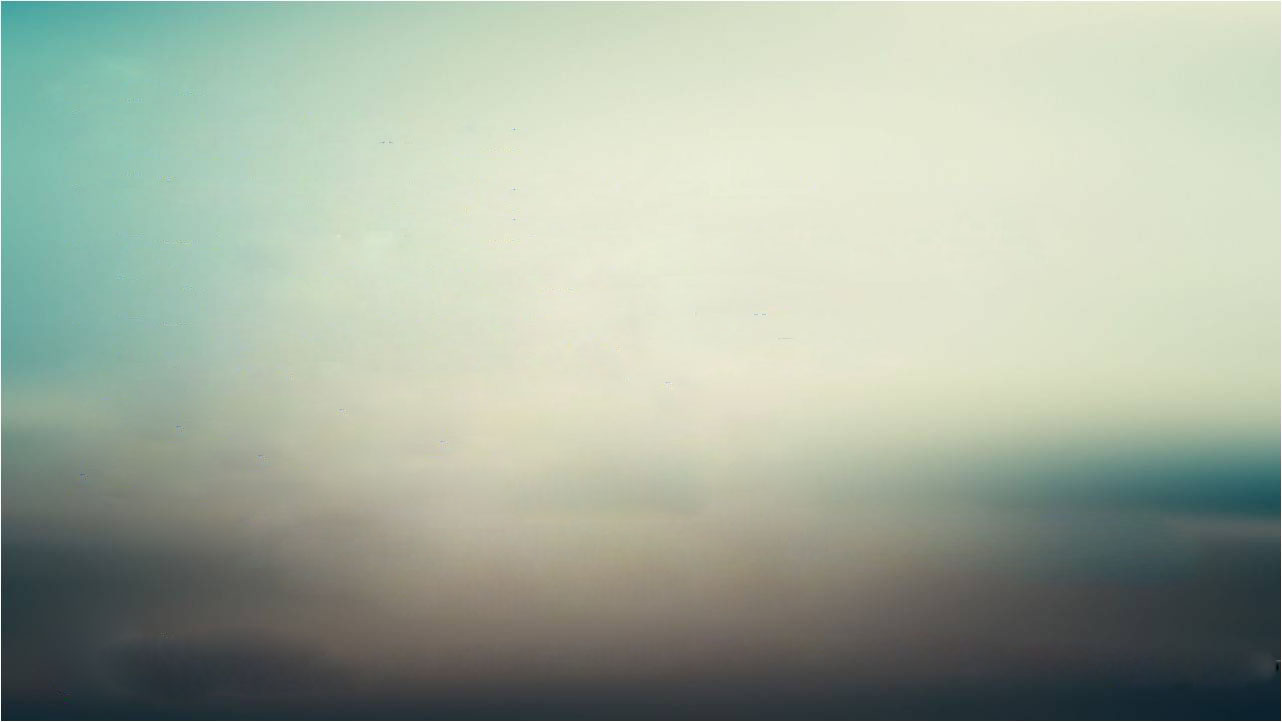 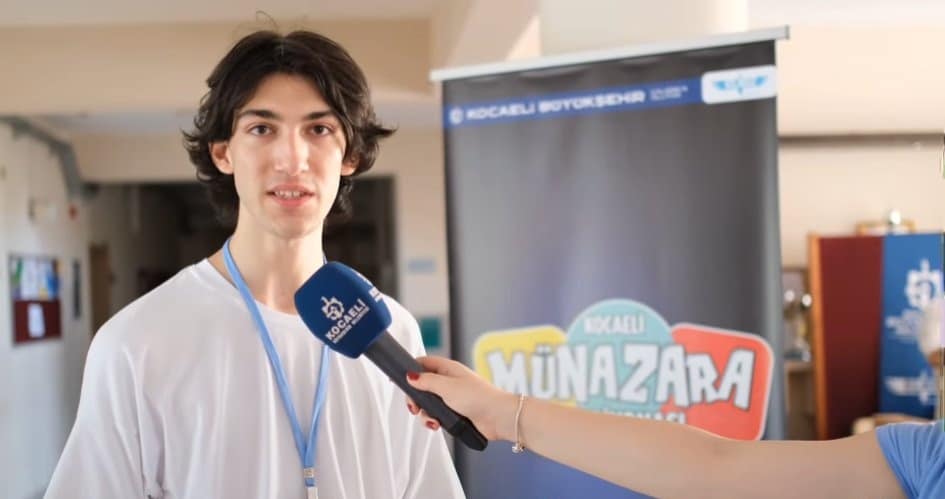 MÜNAZARA KULÜBÜ
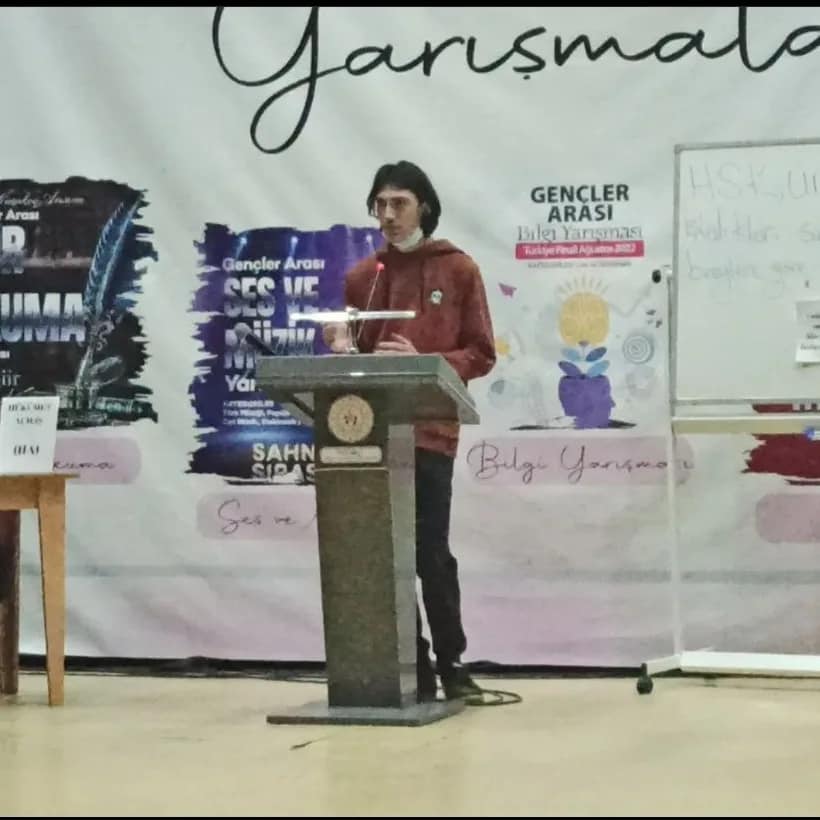 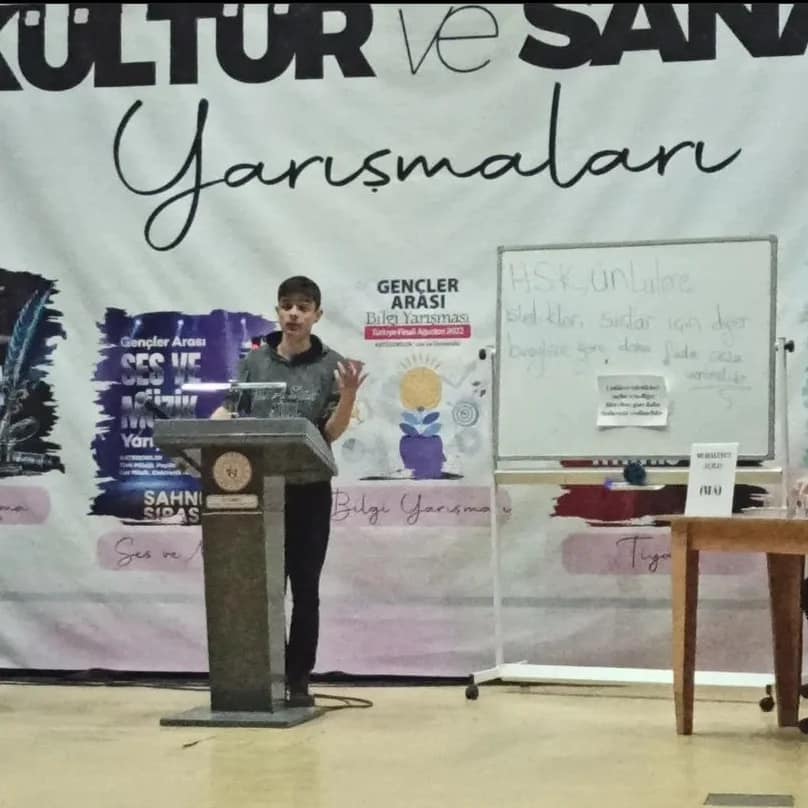 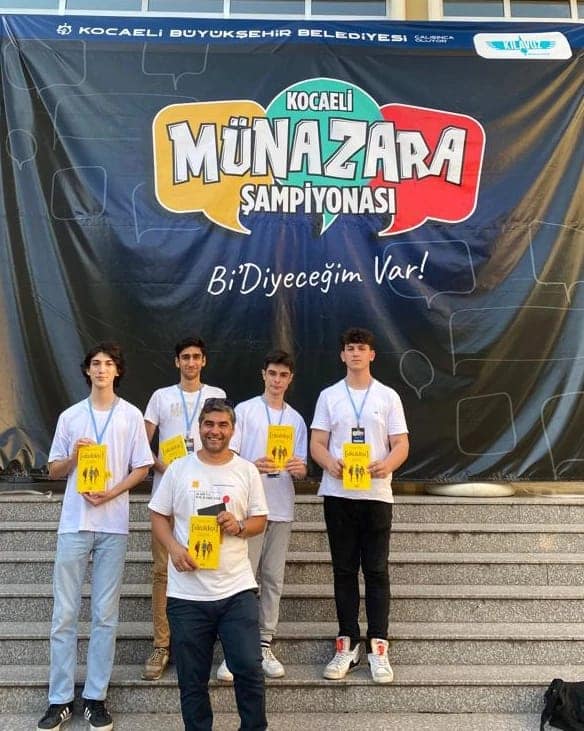 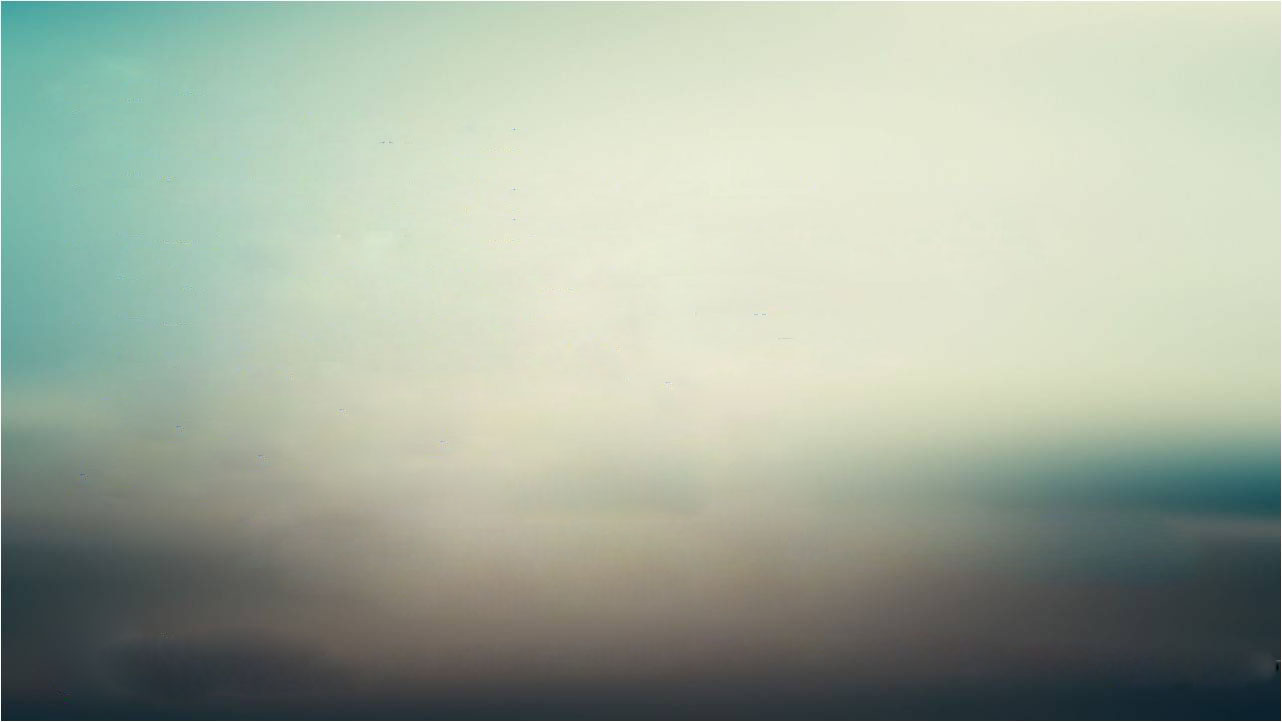 GEZİ KULÜBÜ
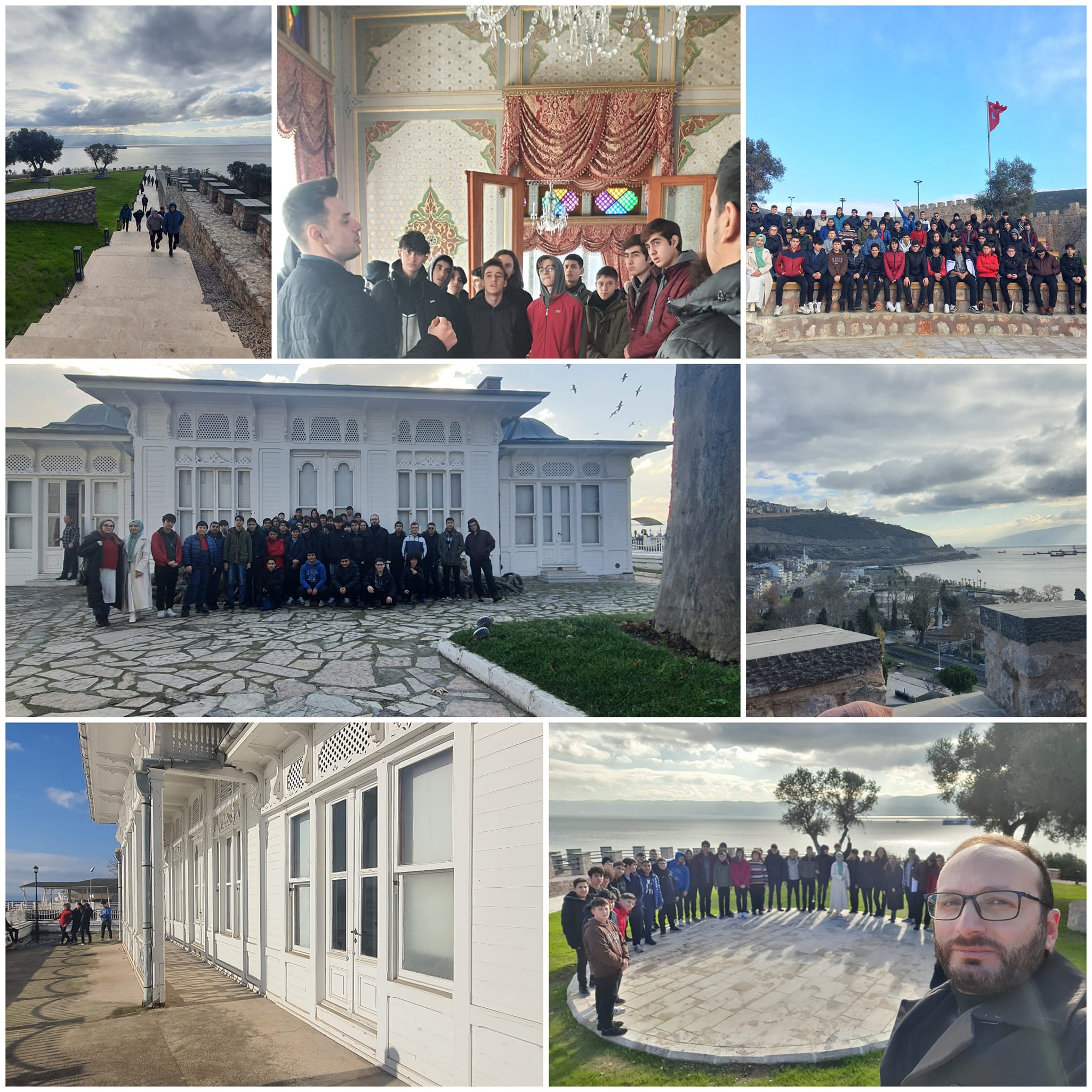 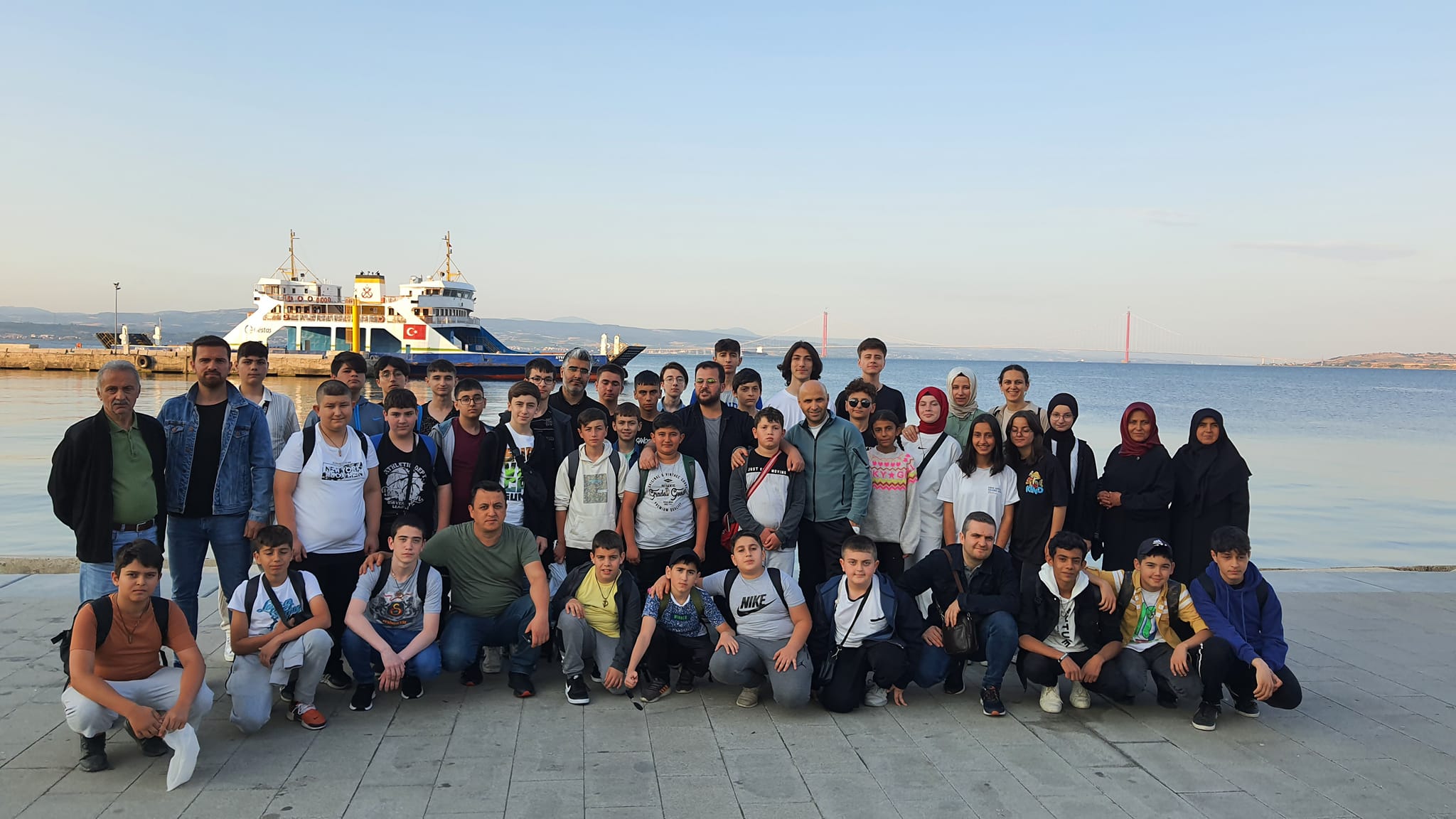 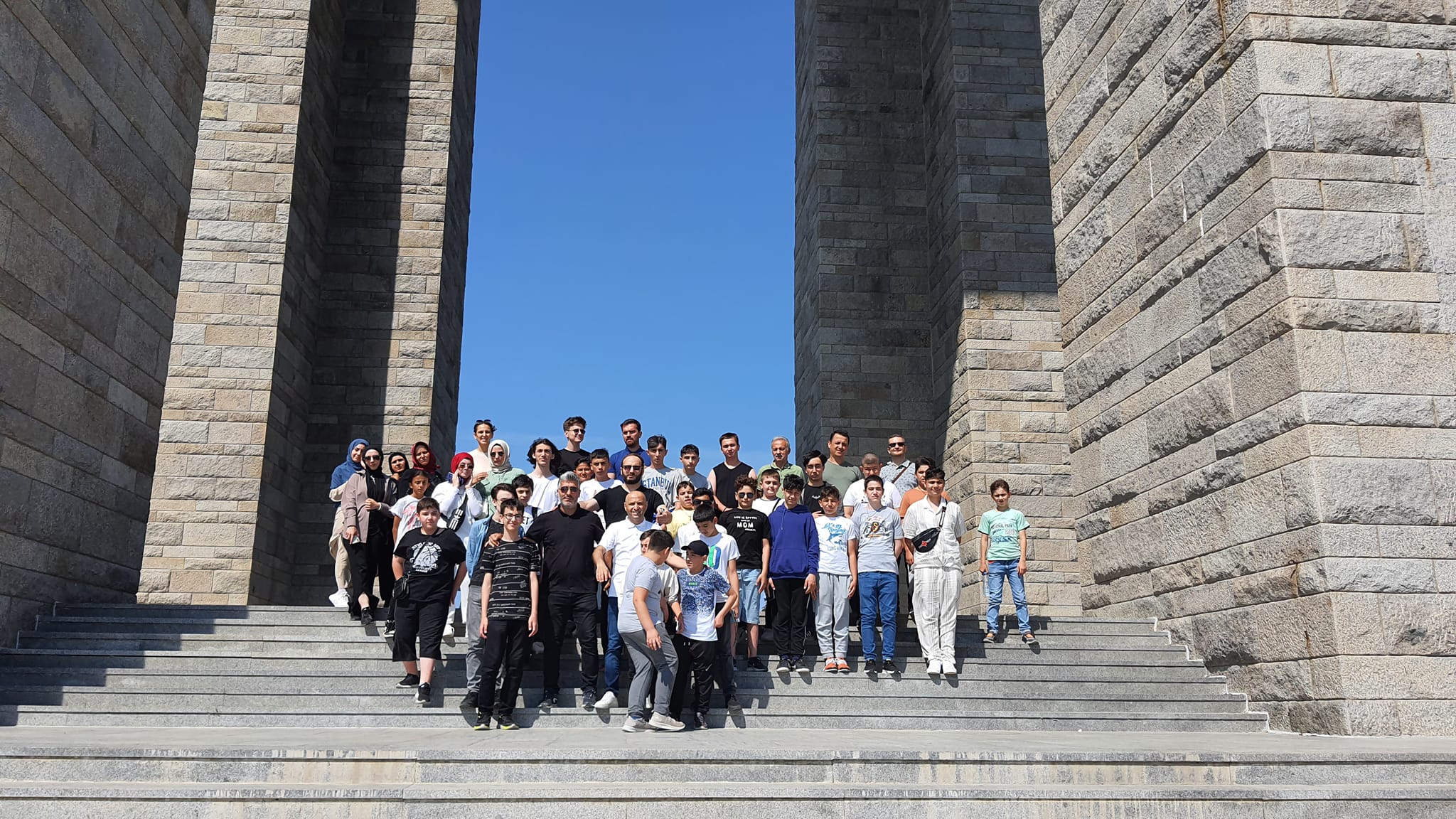 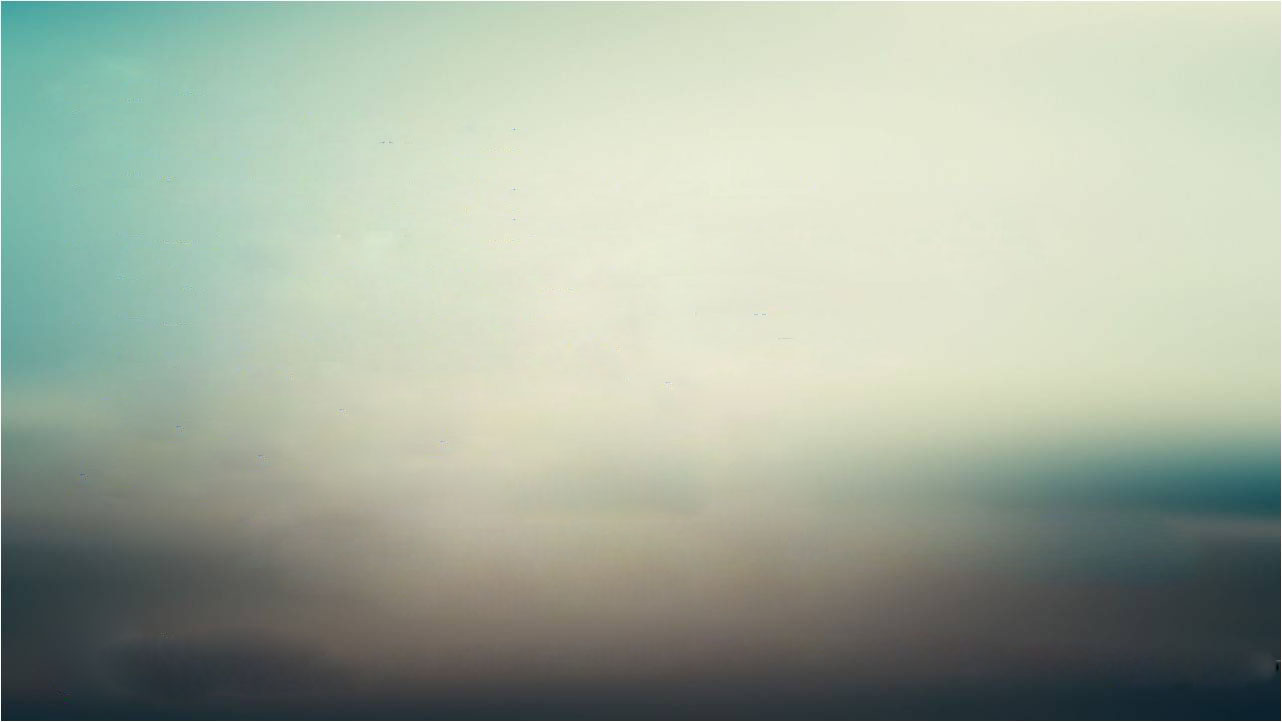 GEZİ KULÜBÜ
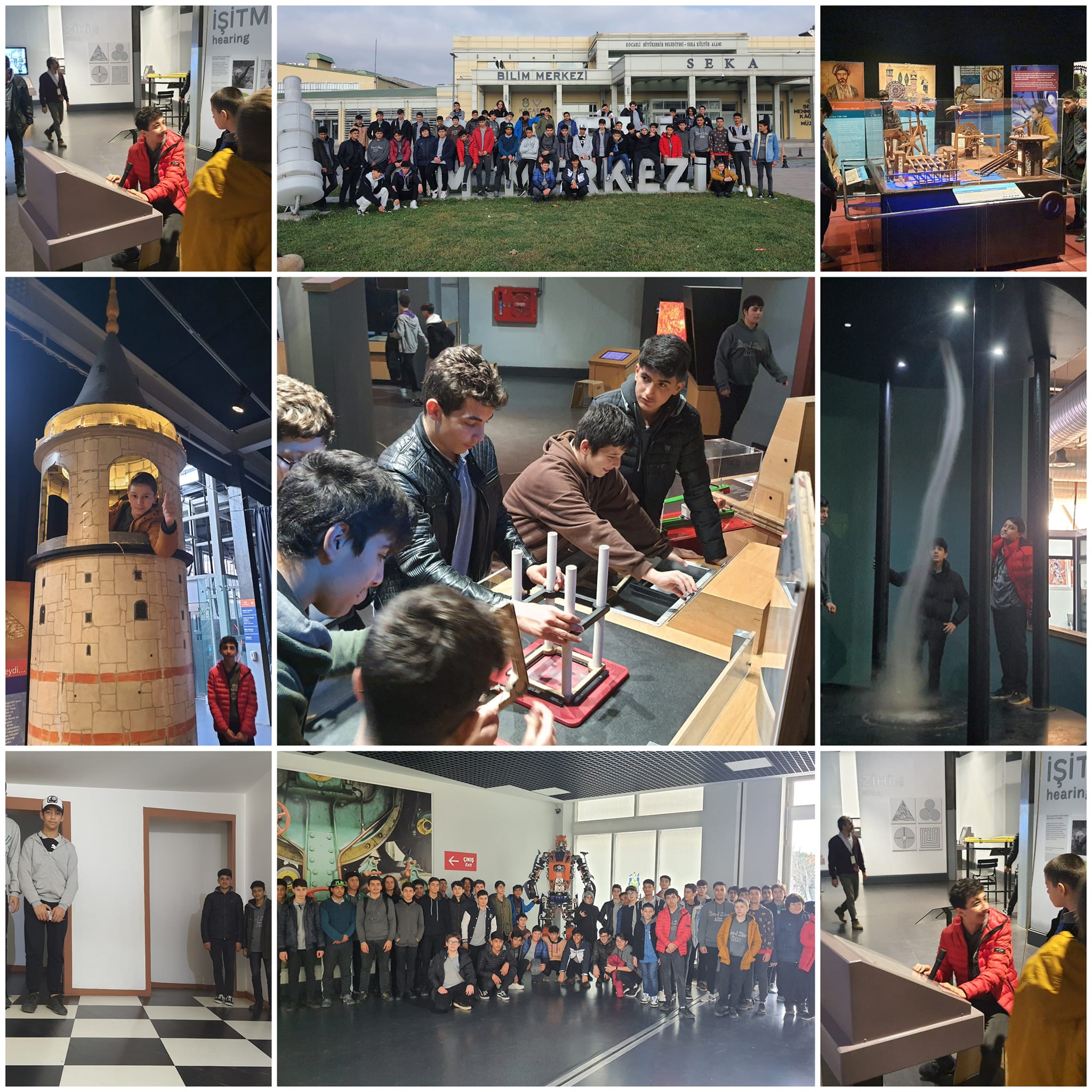 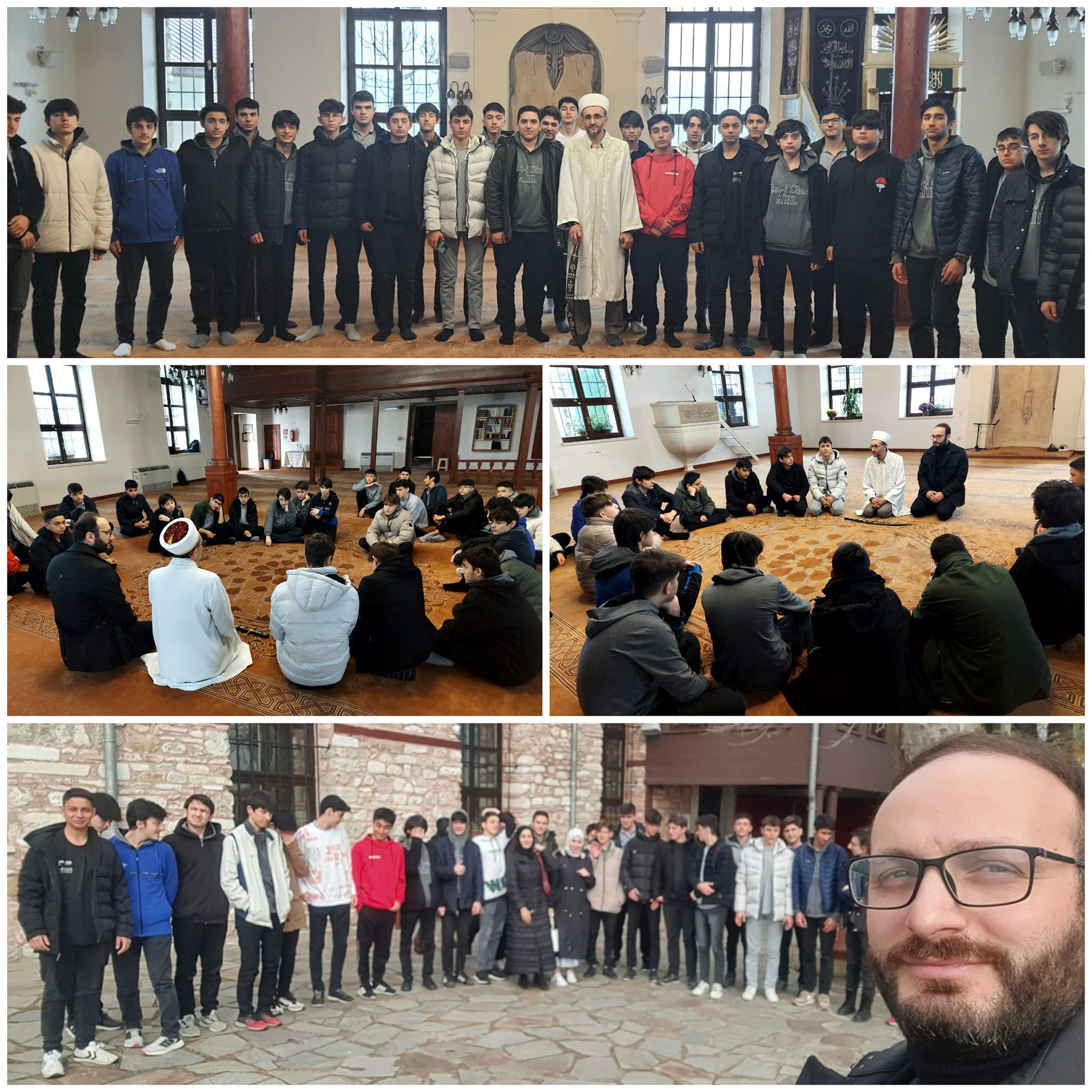 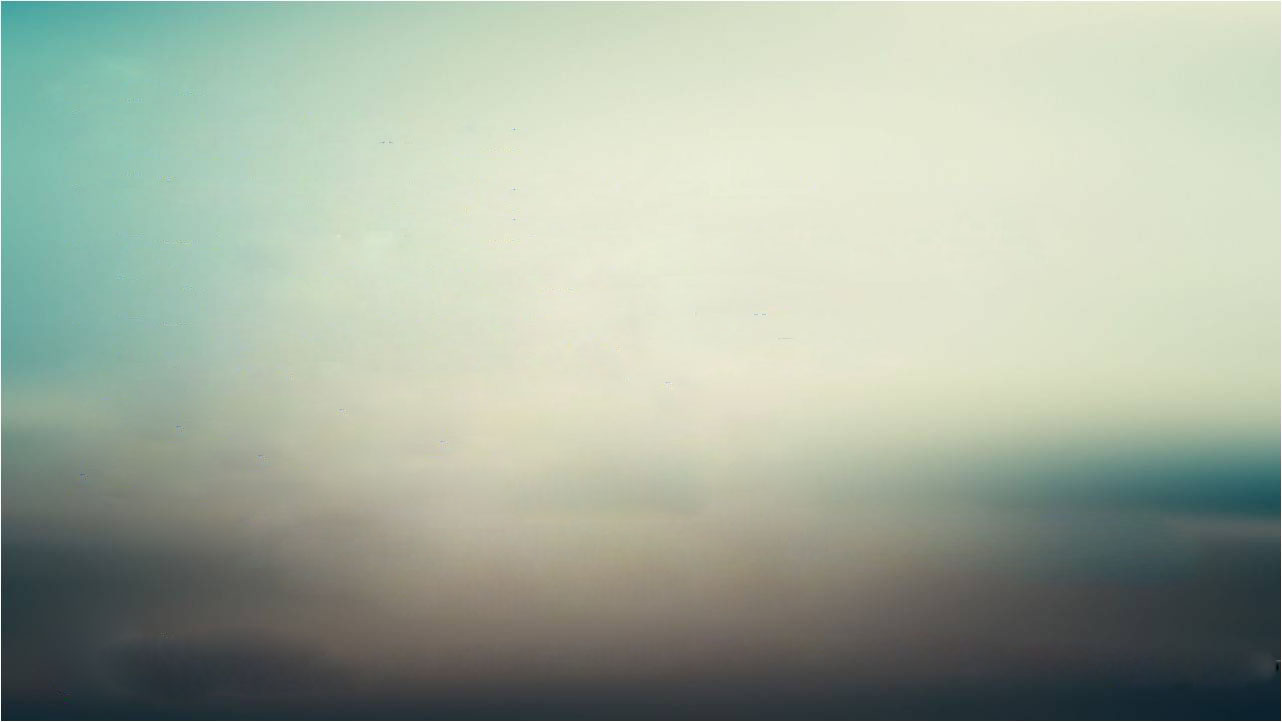 GEZİ KULÜBÜ
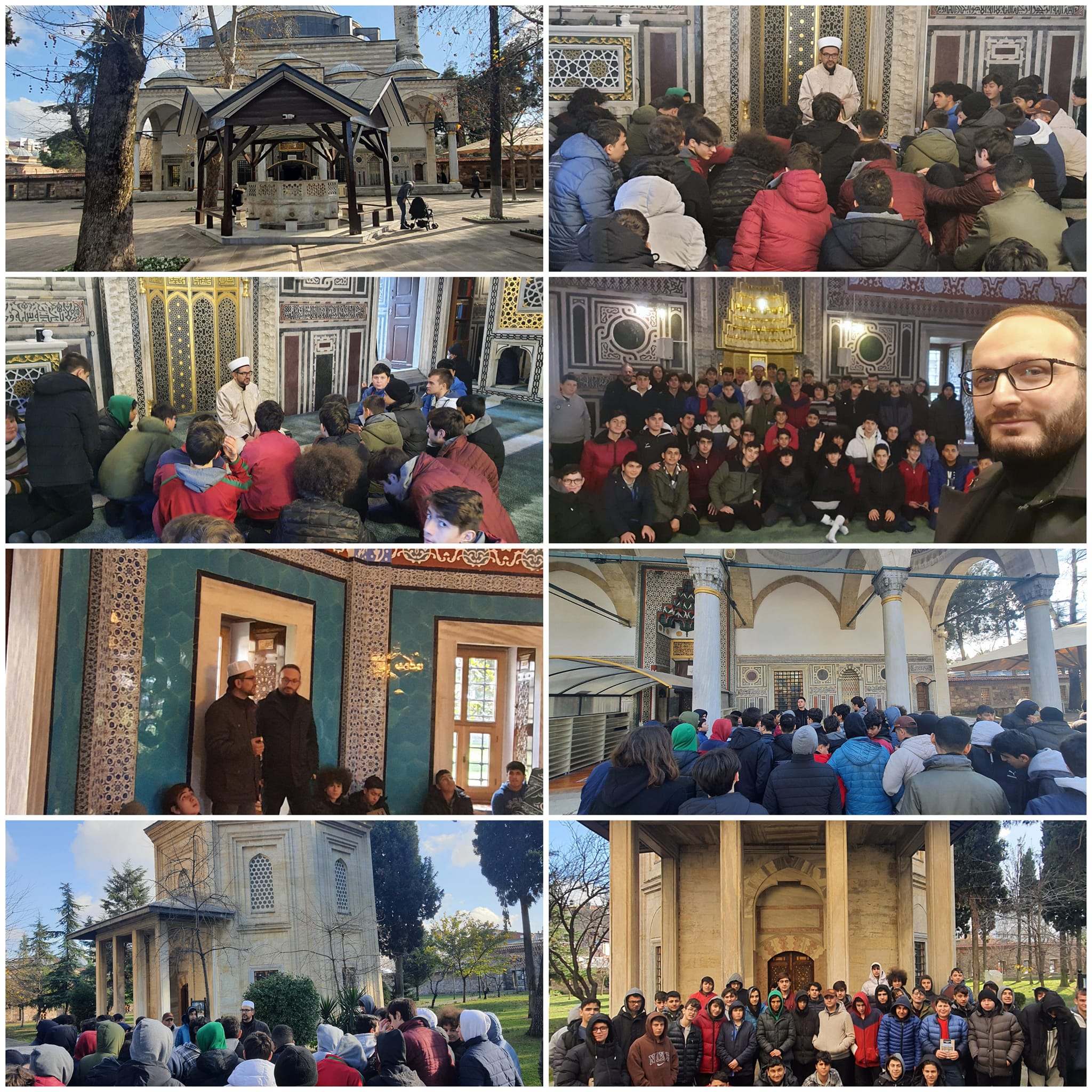 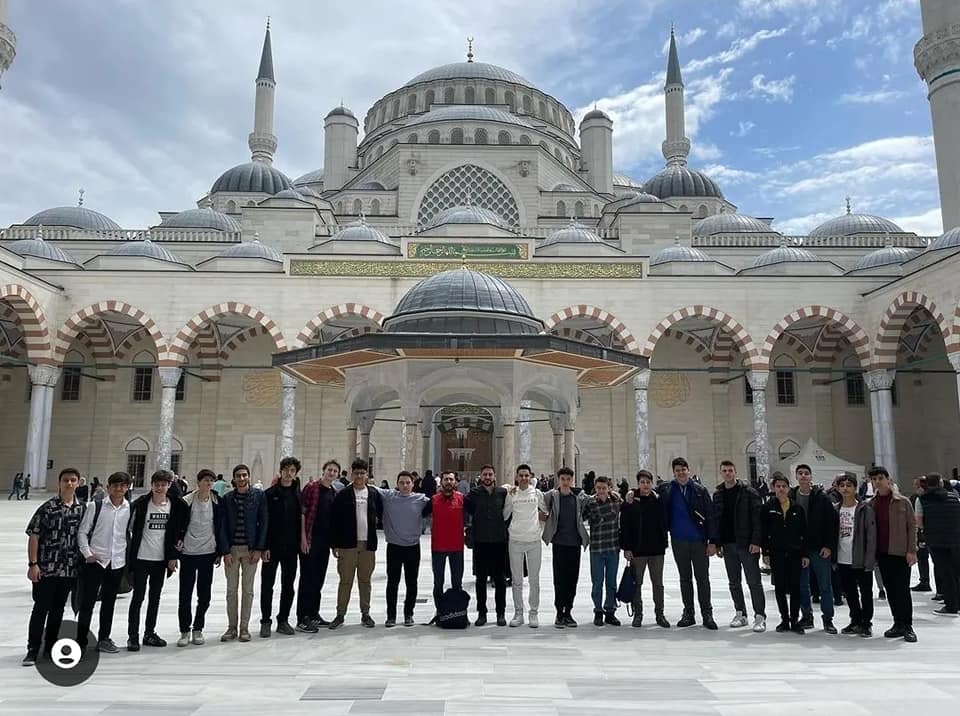 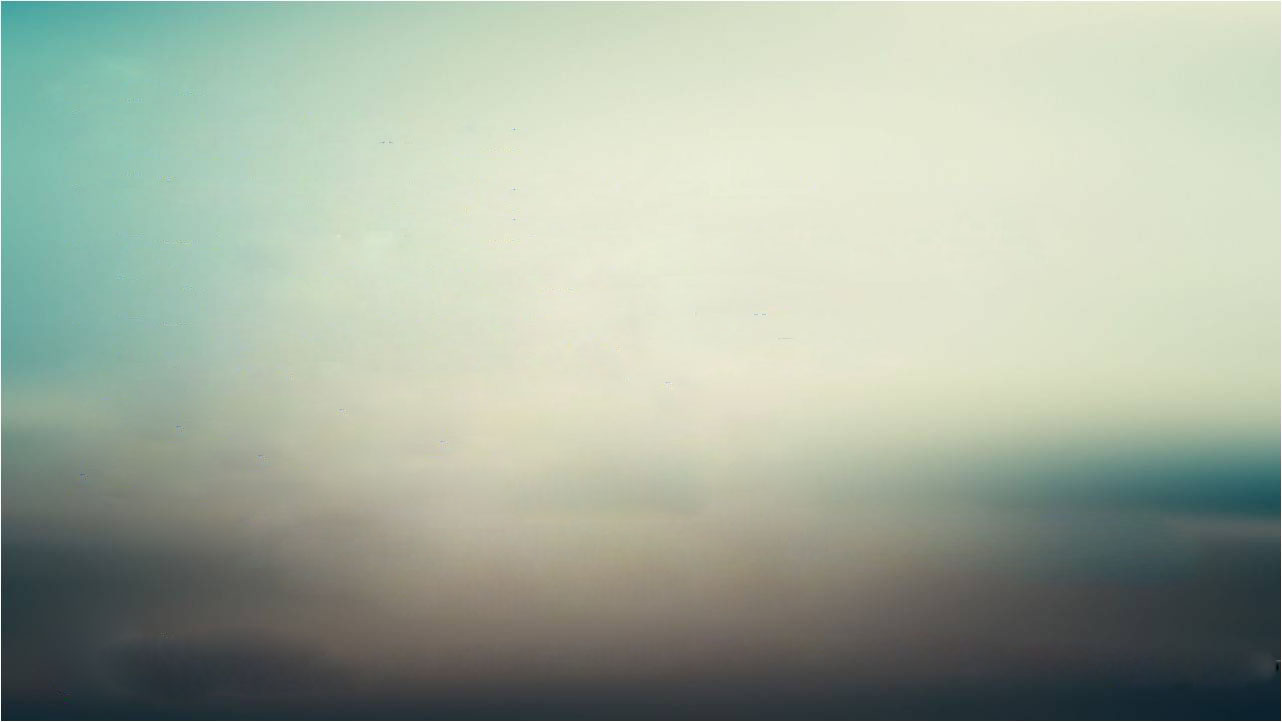 GEZİ KULÜBÜ
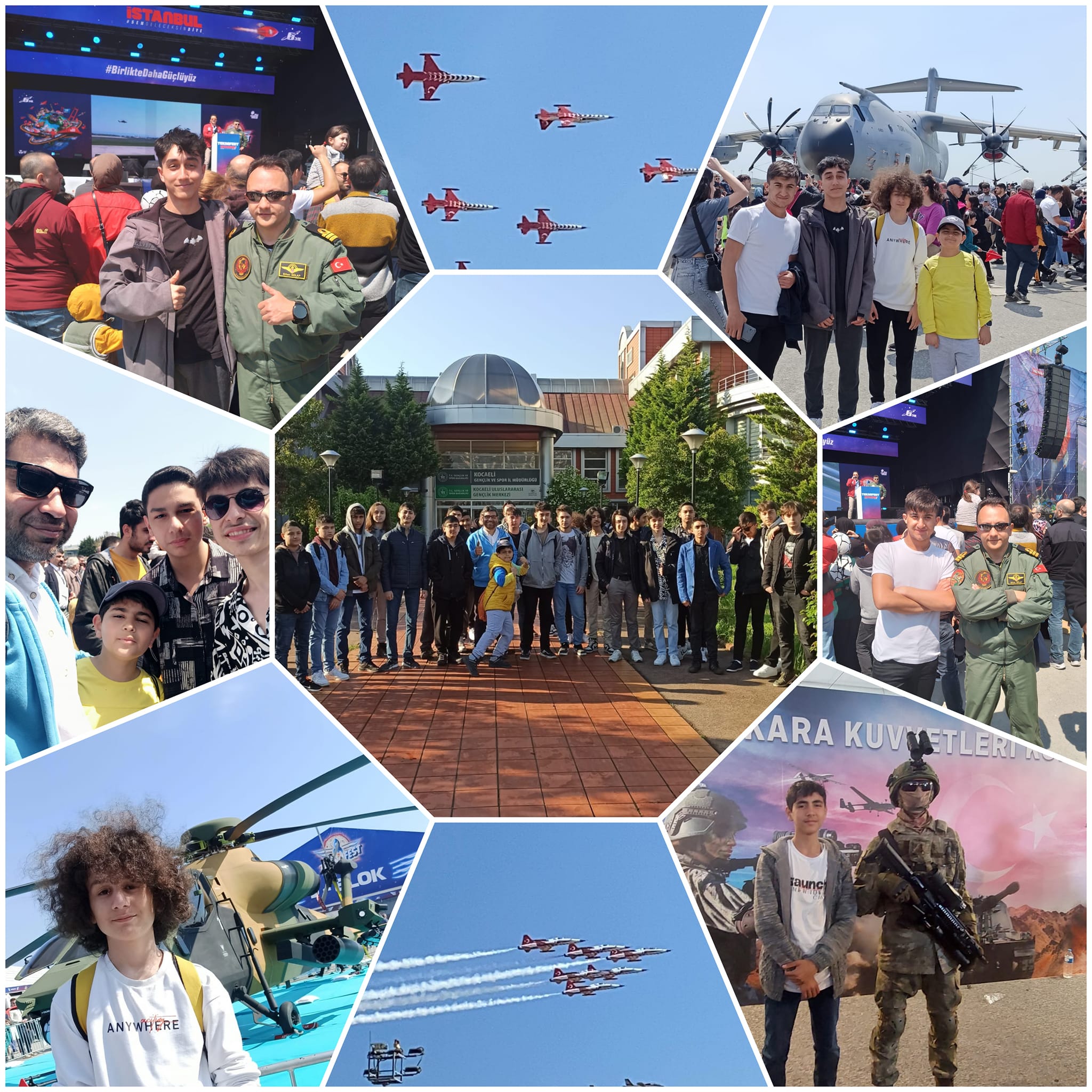 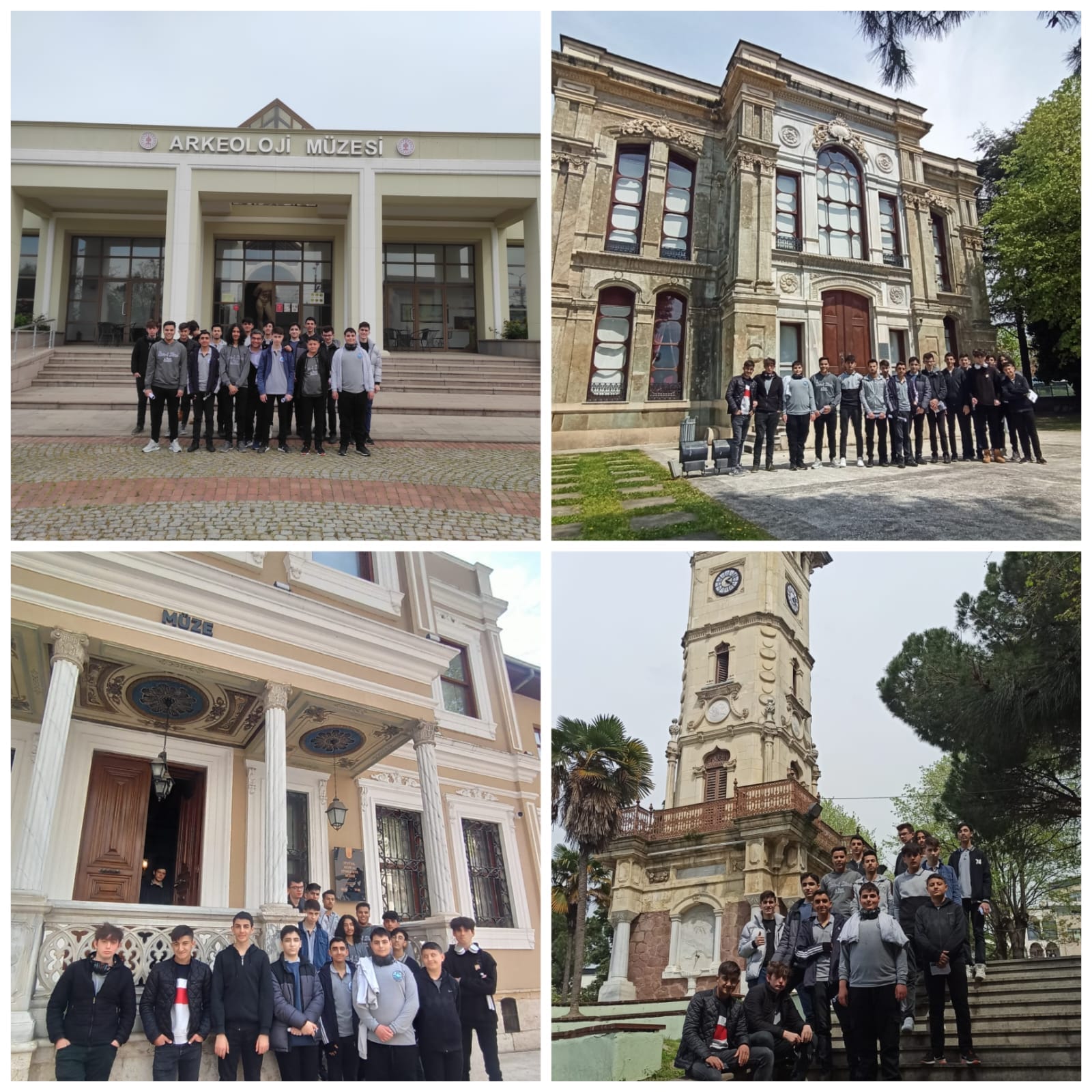 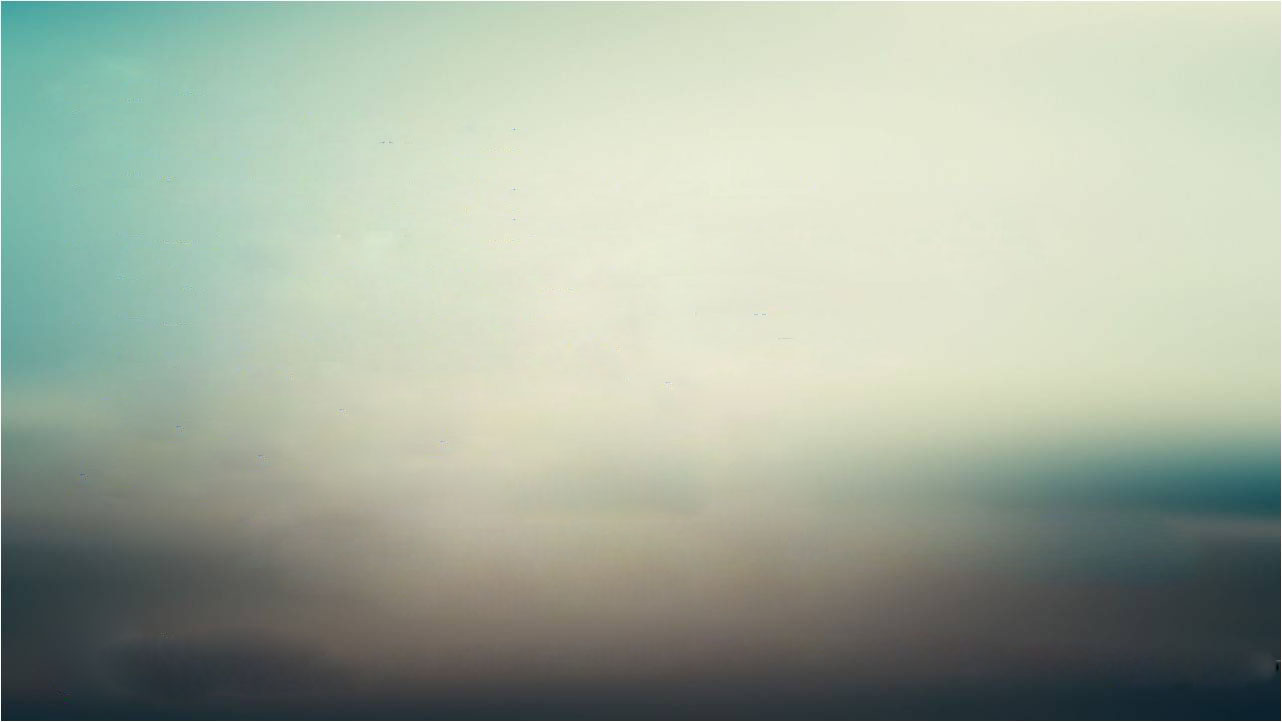 GEZİ KULÜBÜ
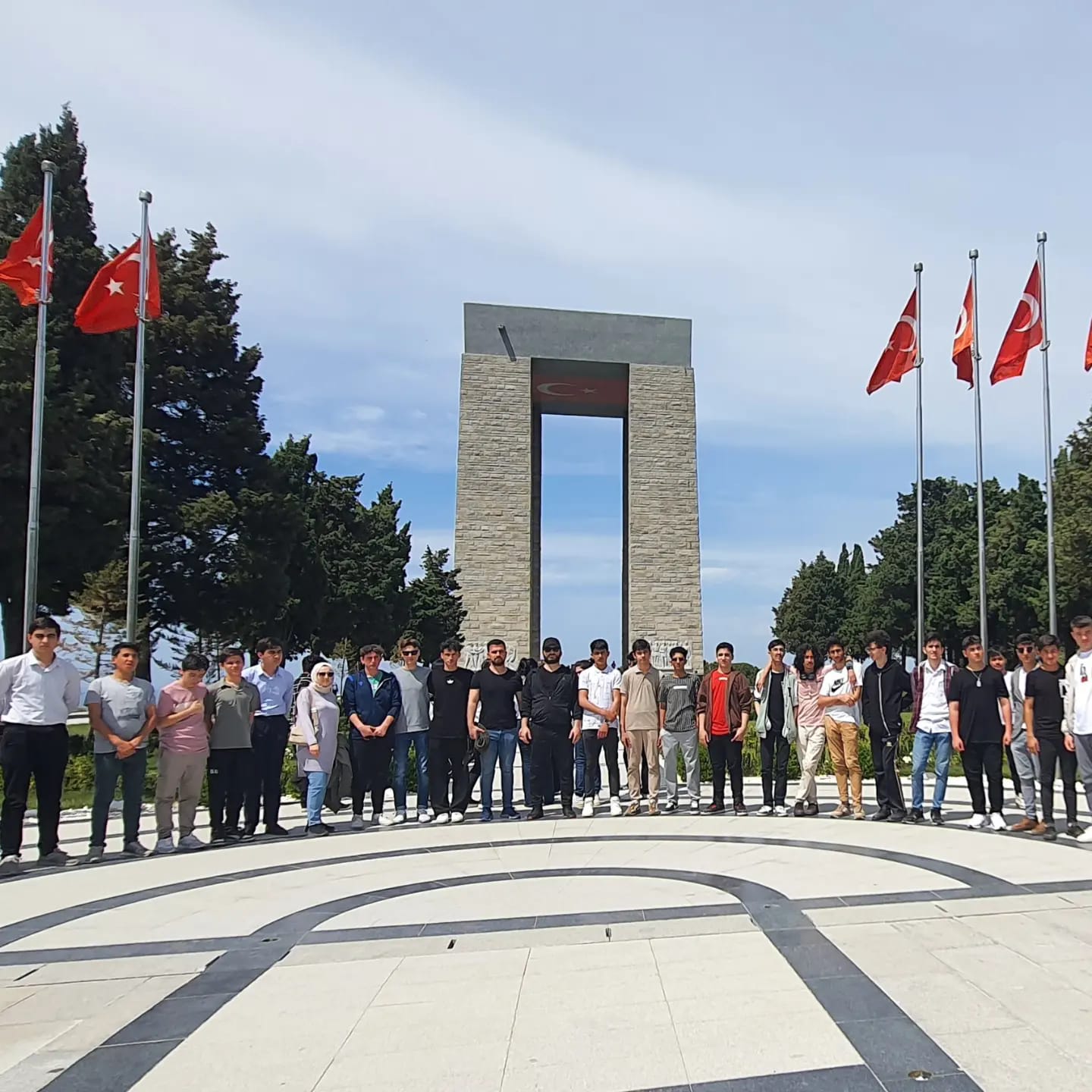 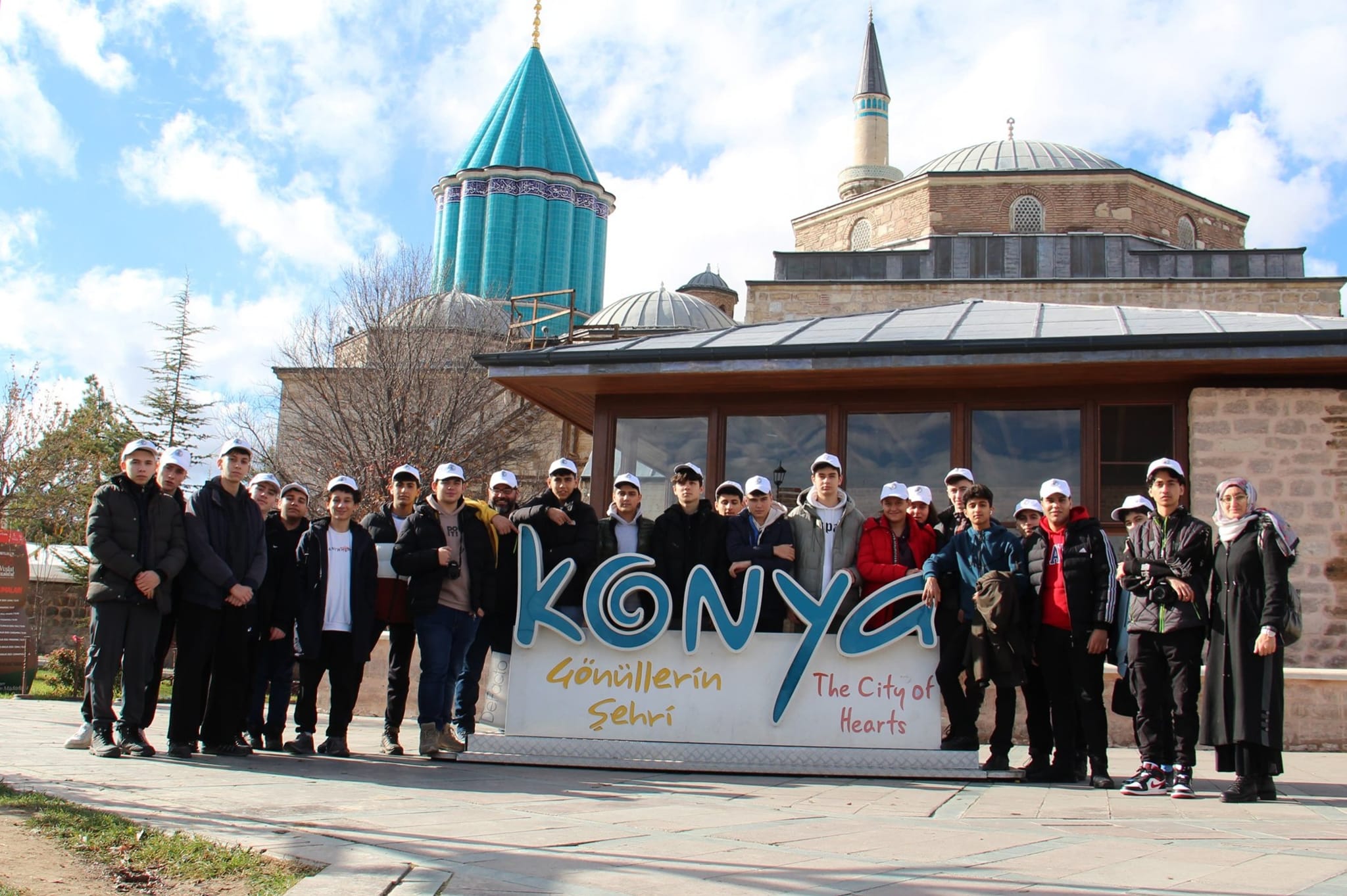 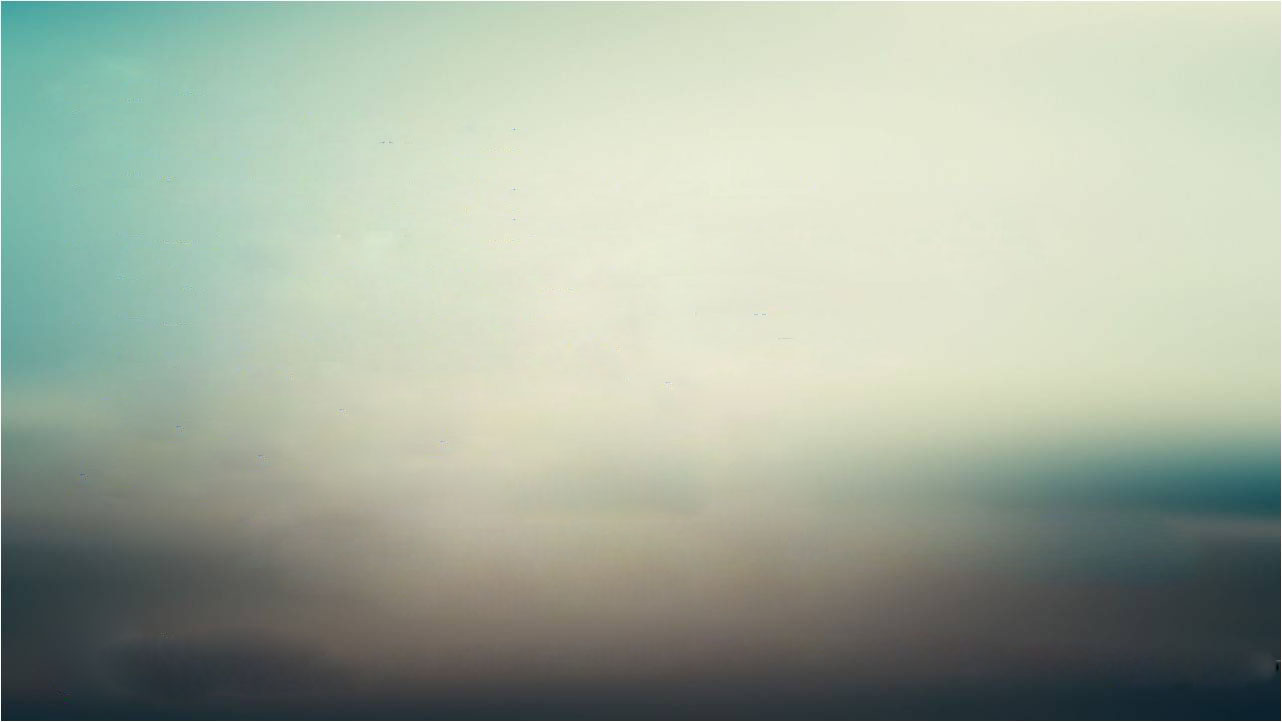 GİRİŞMCİLİK VE 
İNOVASYON KULÜBÜ
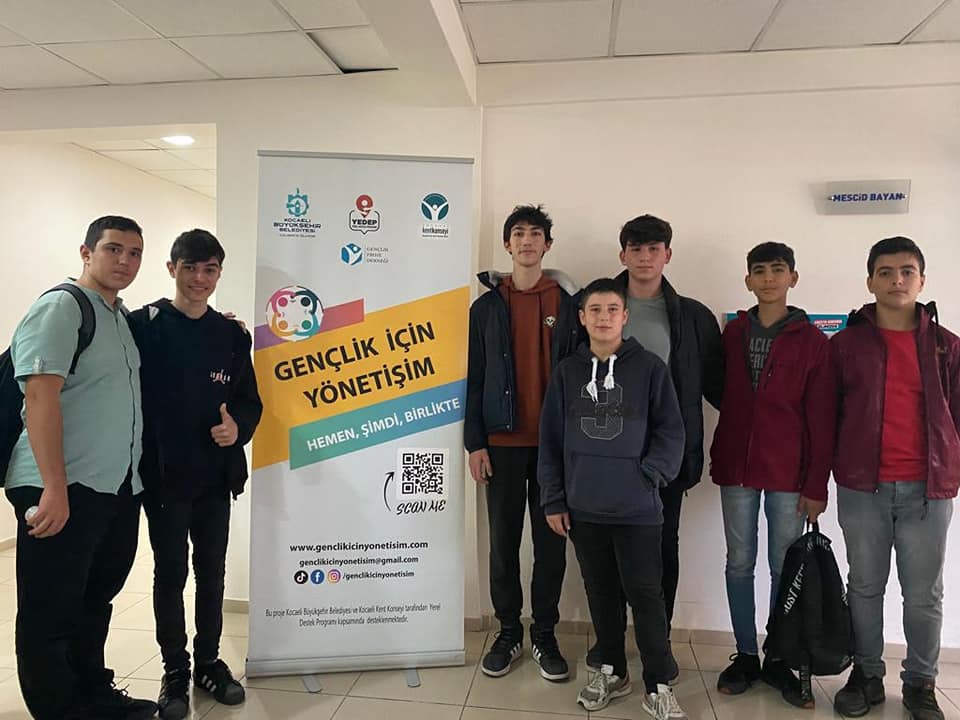 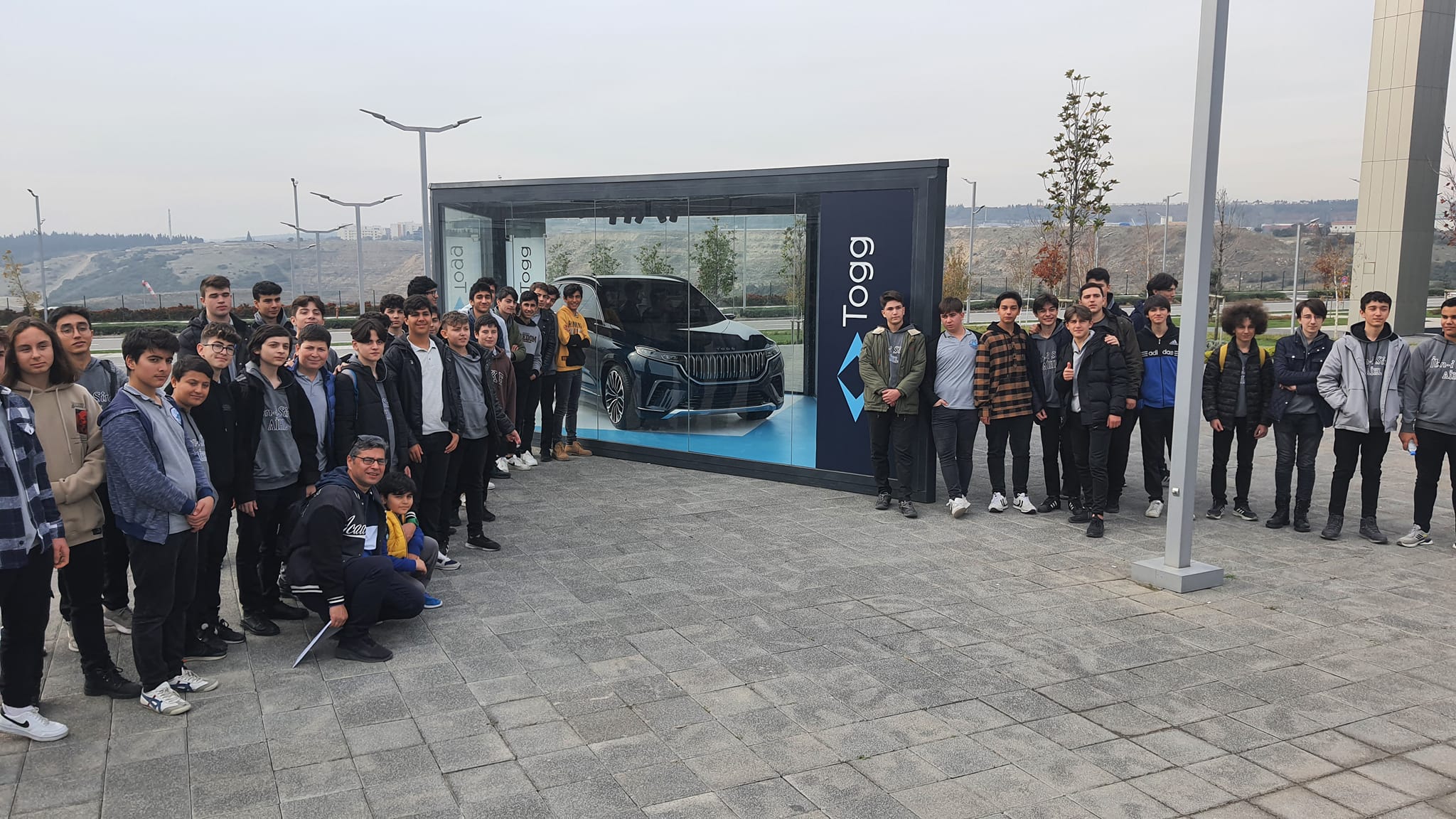 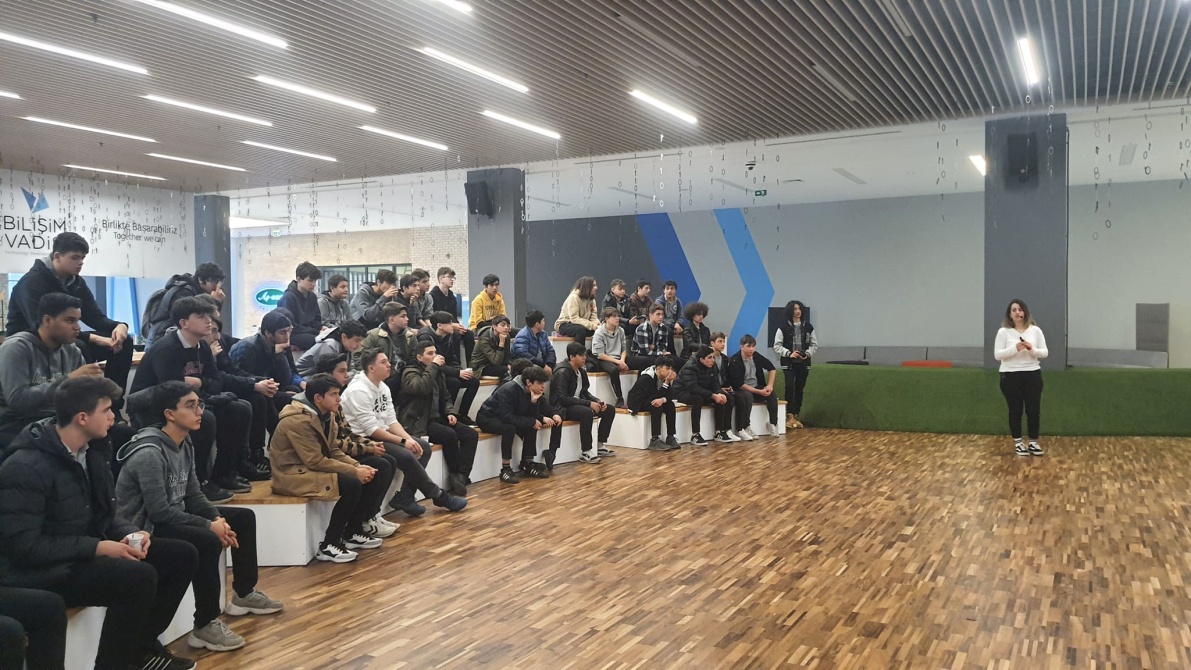 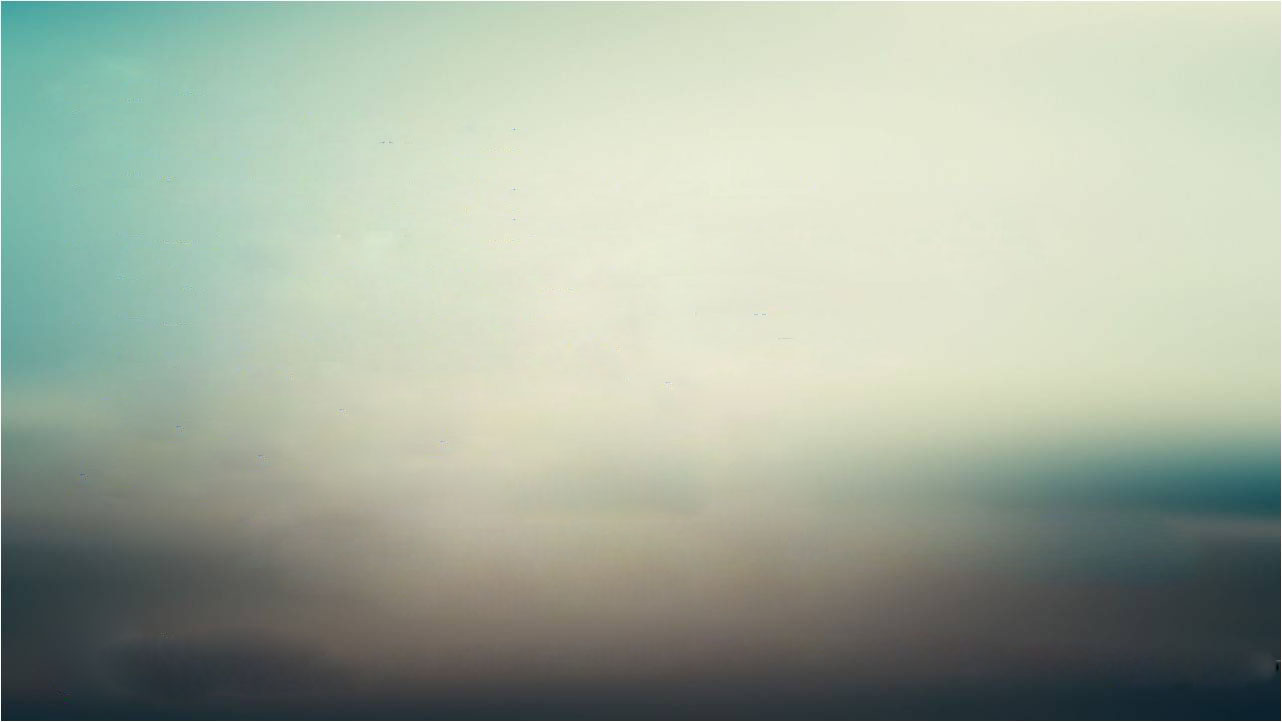 GİRİŞMCİLİK VE 
İNOVASYON KULÜBÜ
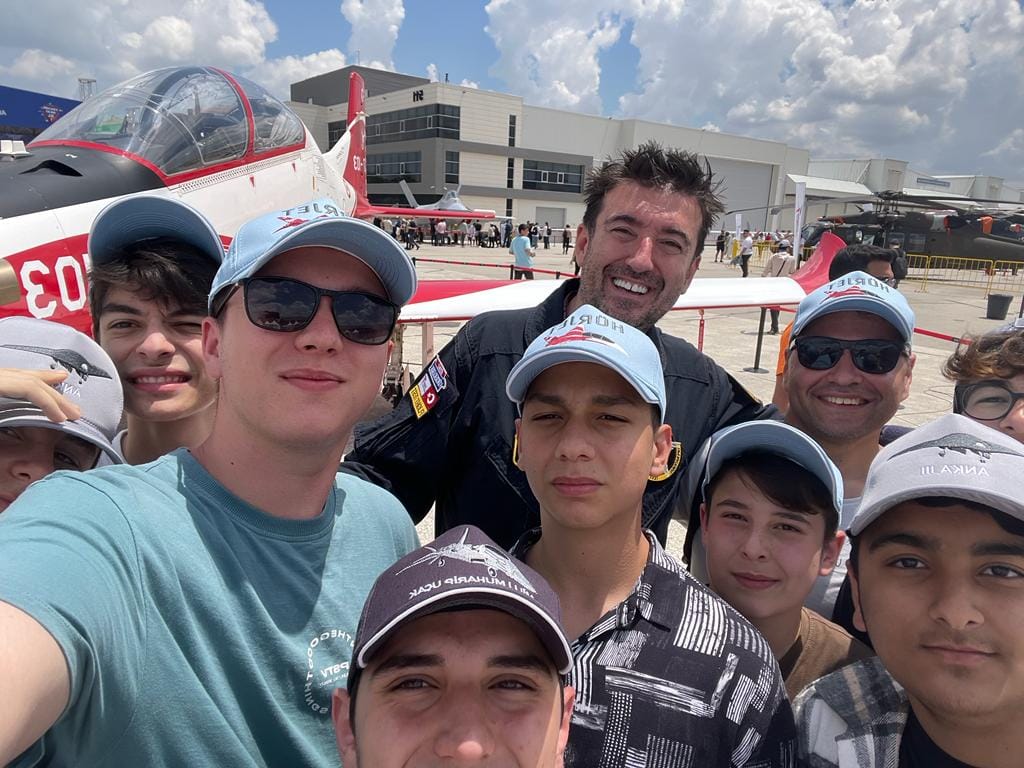 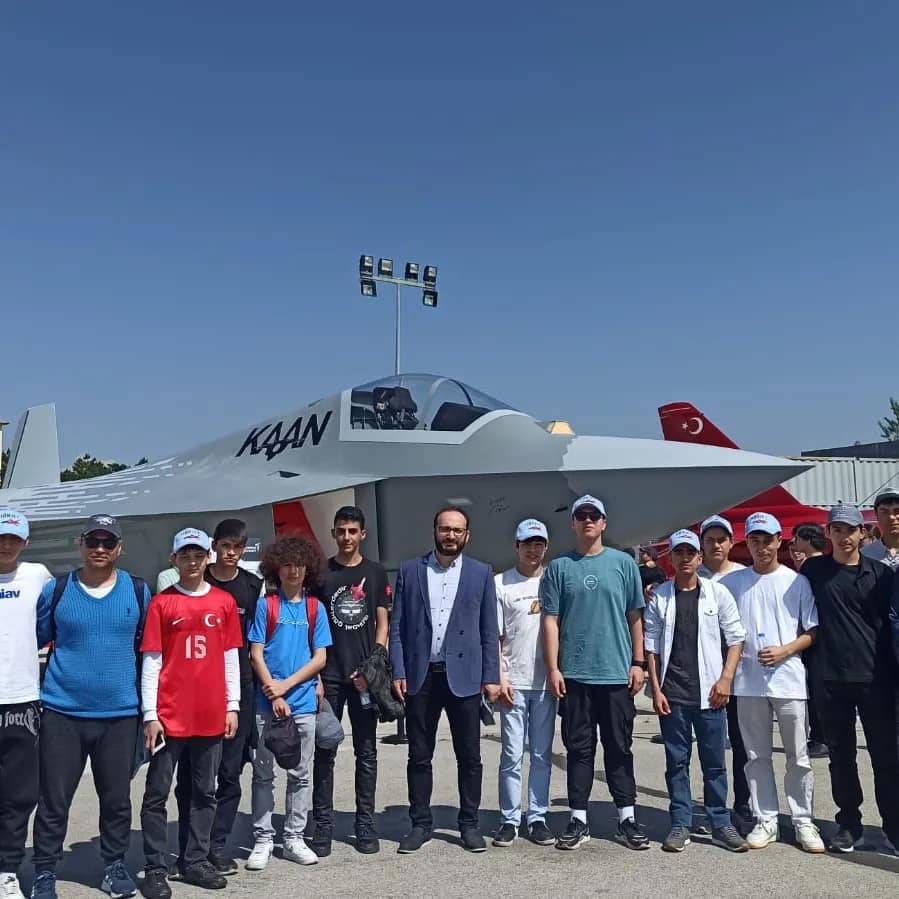 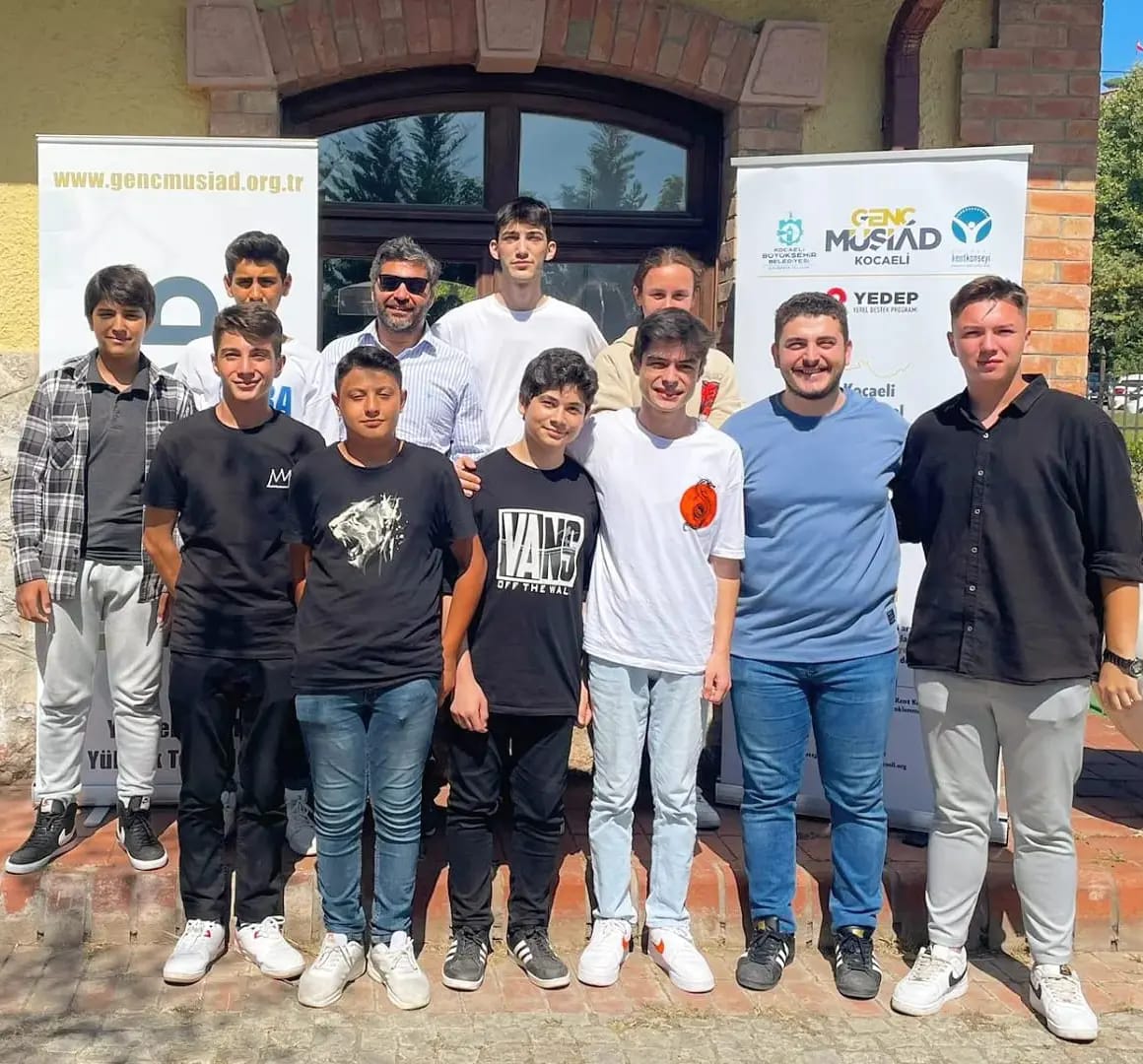 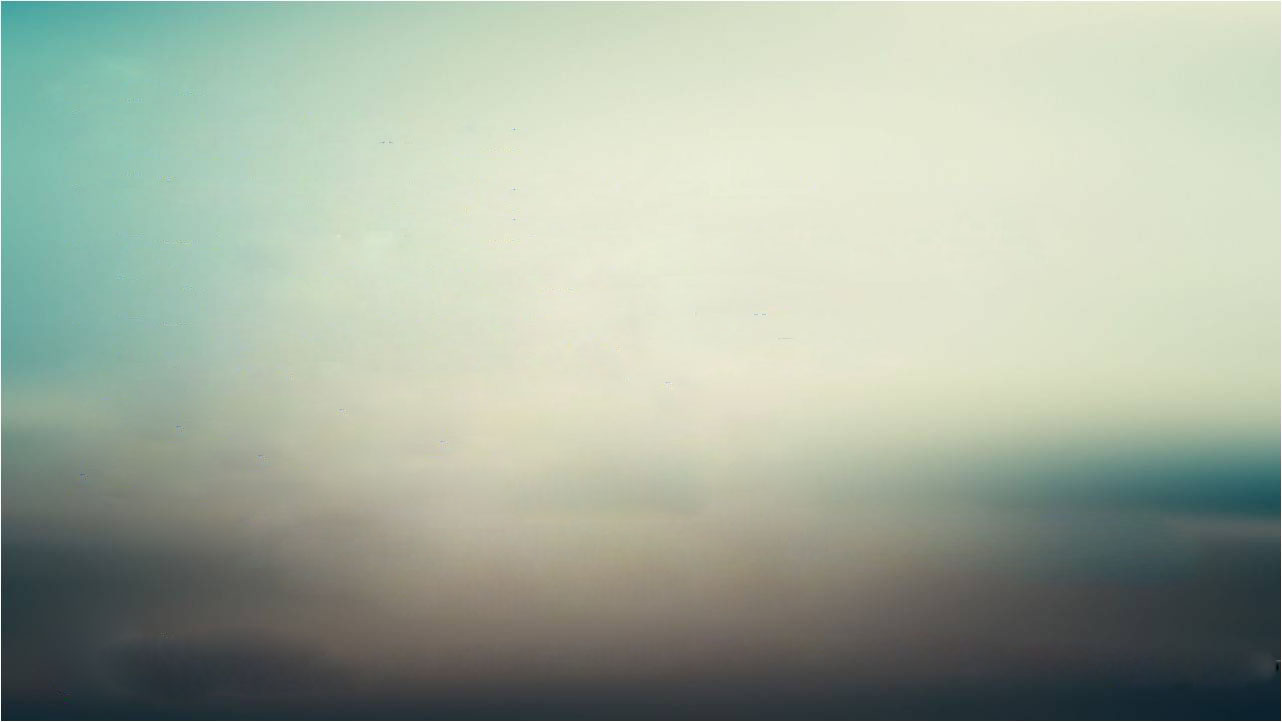 TİYATRO KULÜBÜ
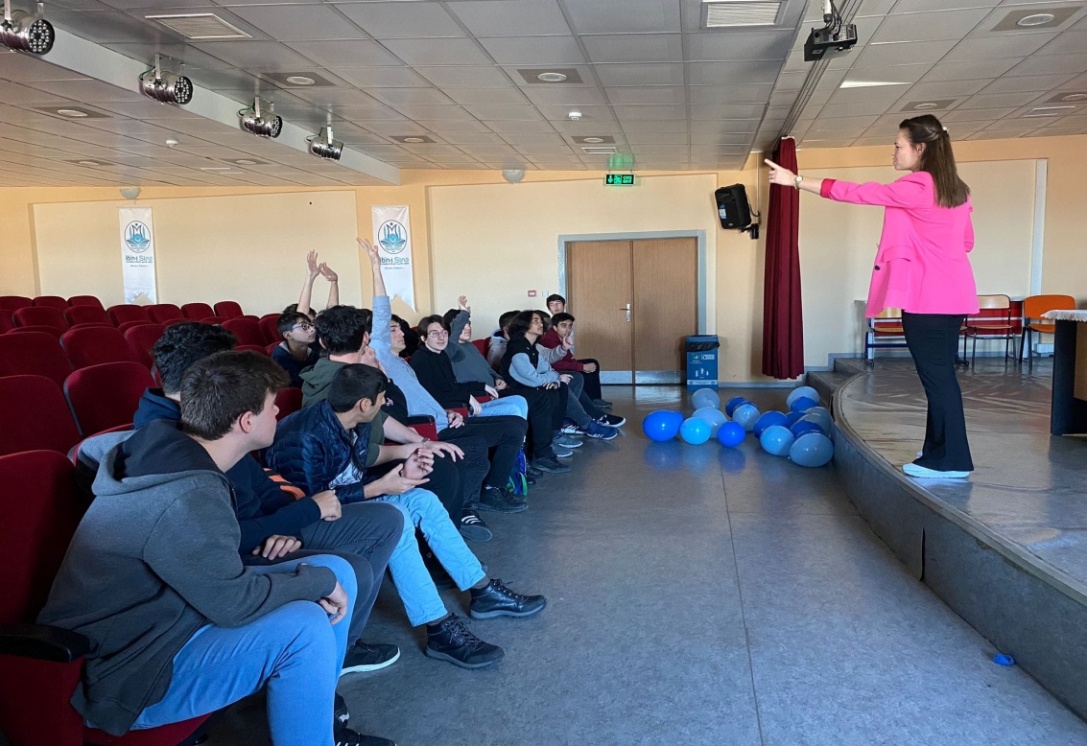 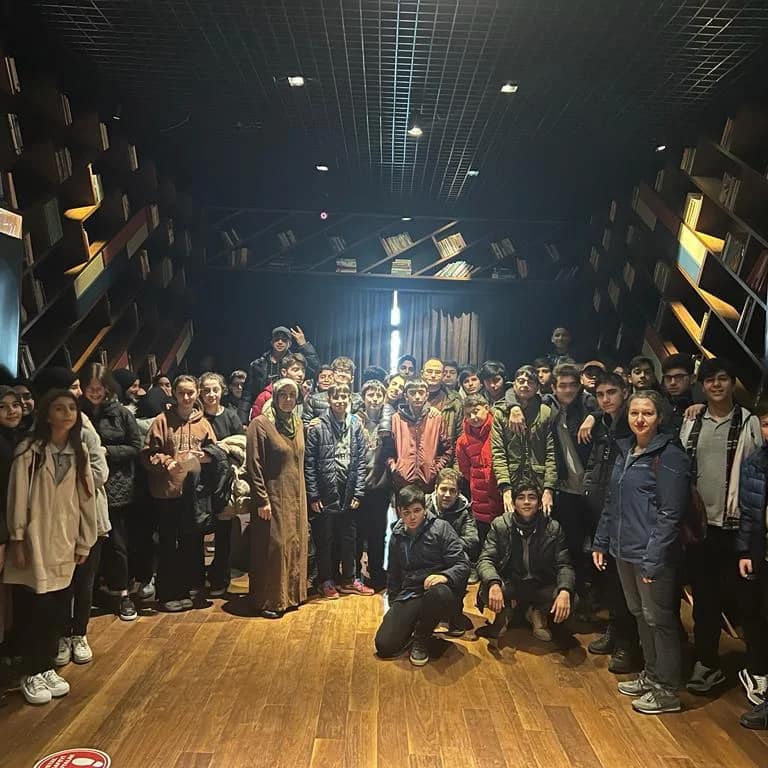 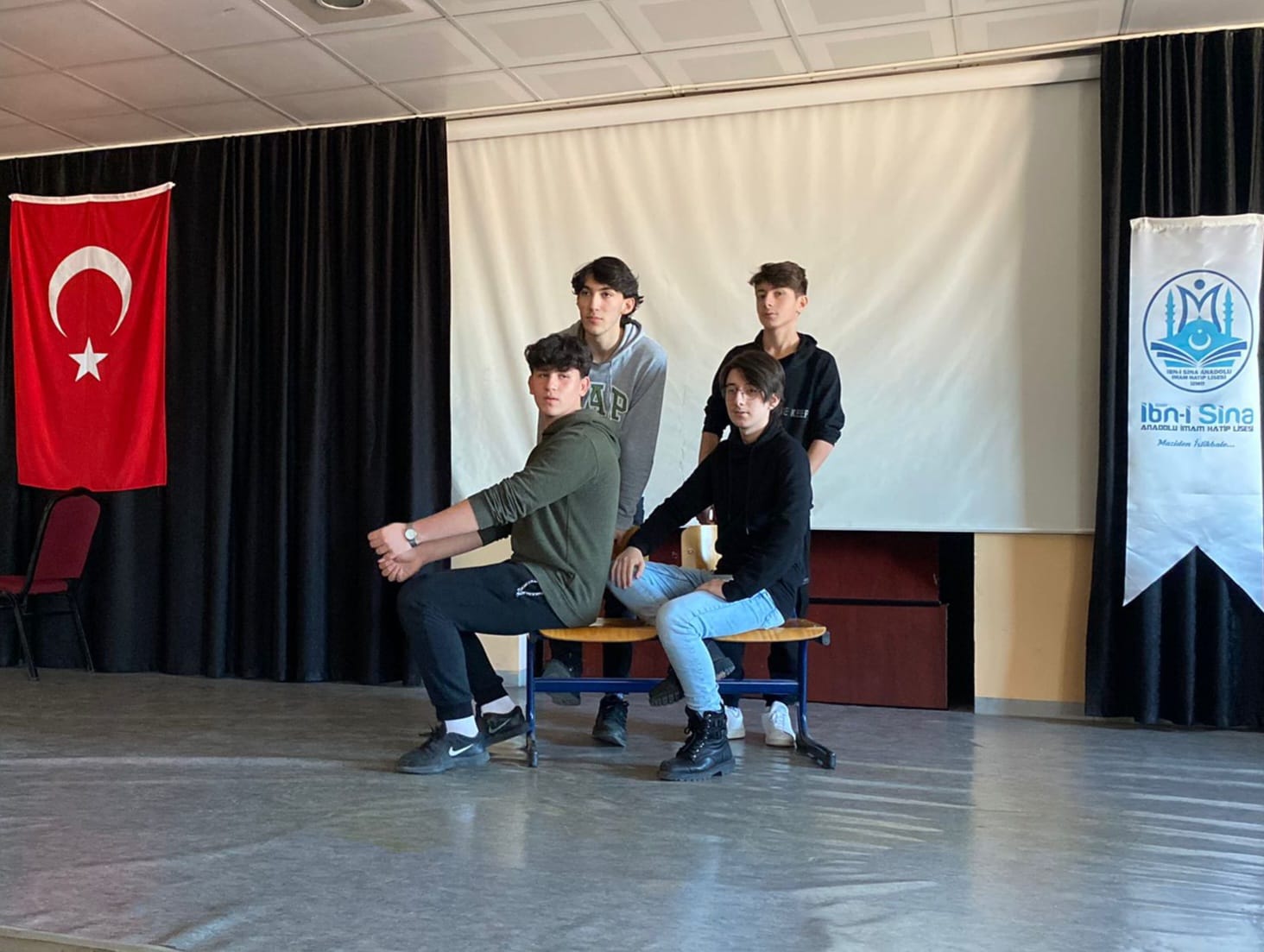 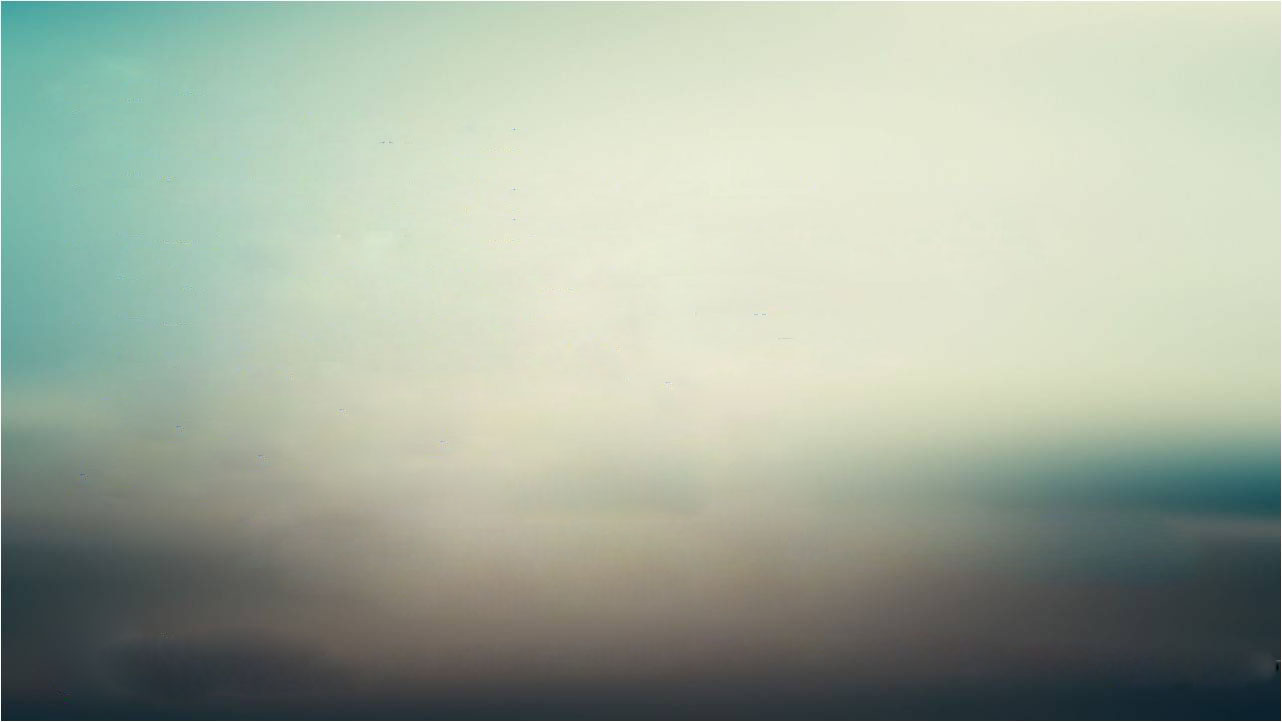 FOTOĞRAFÇLIK KULÜBÜ
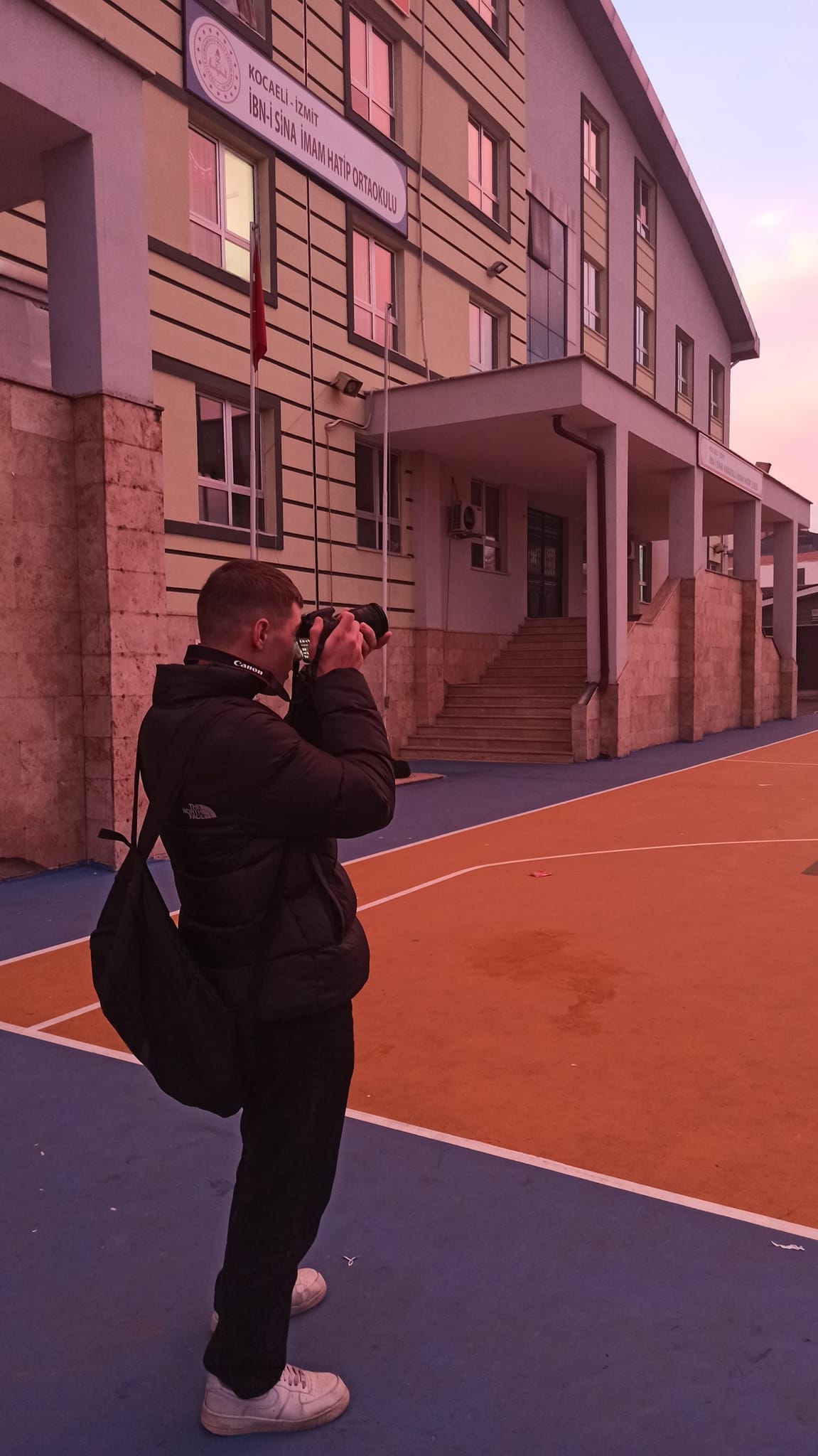 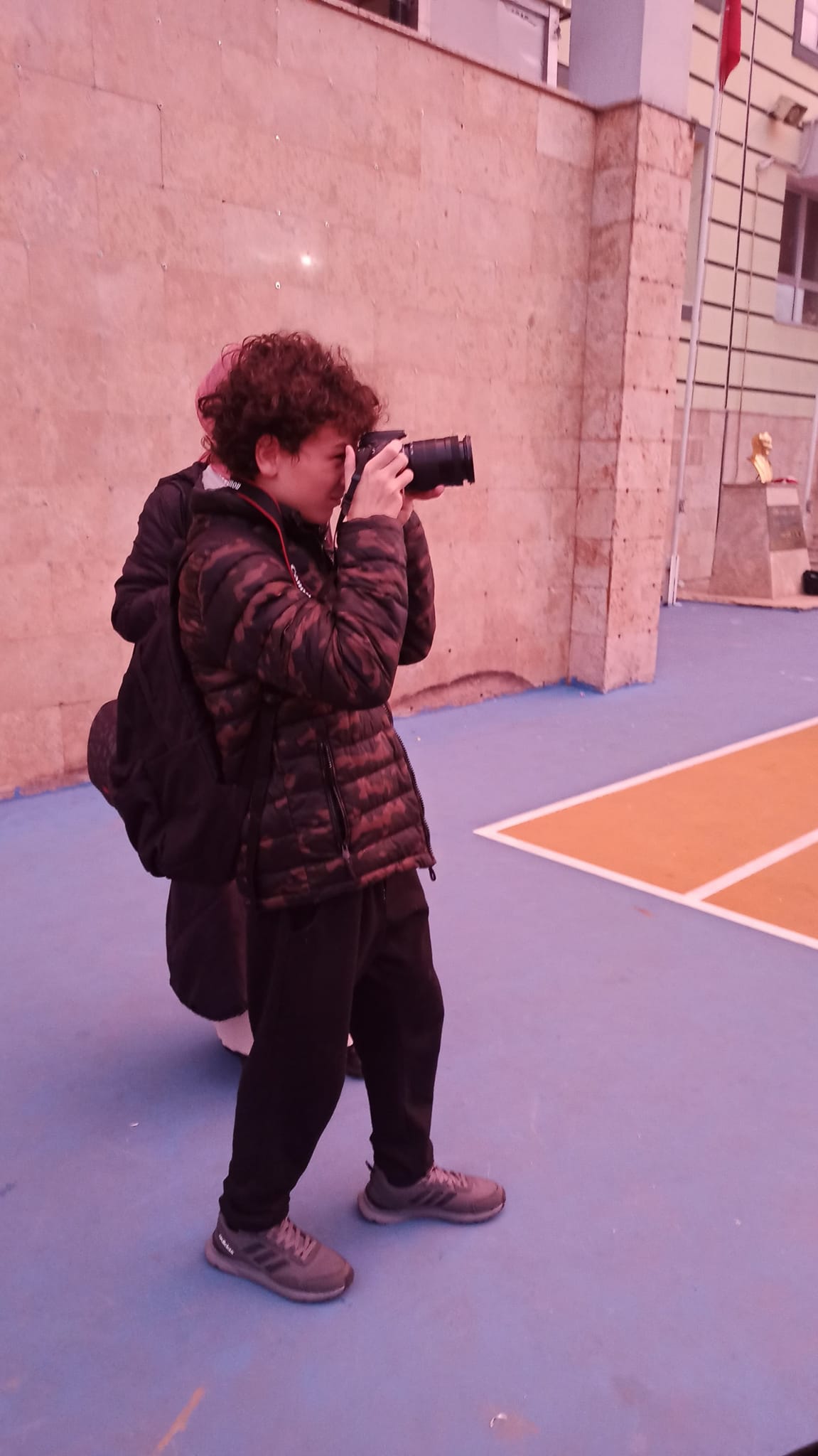 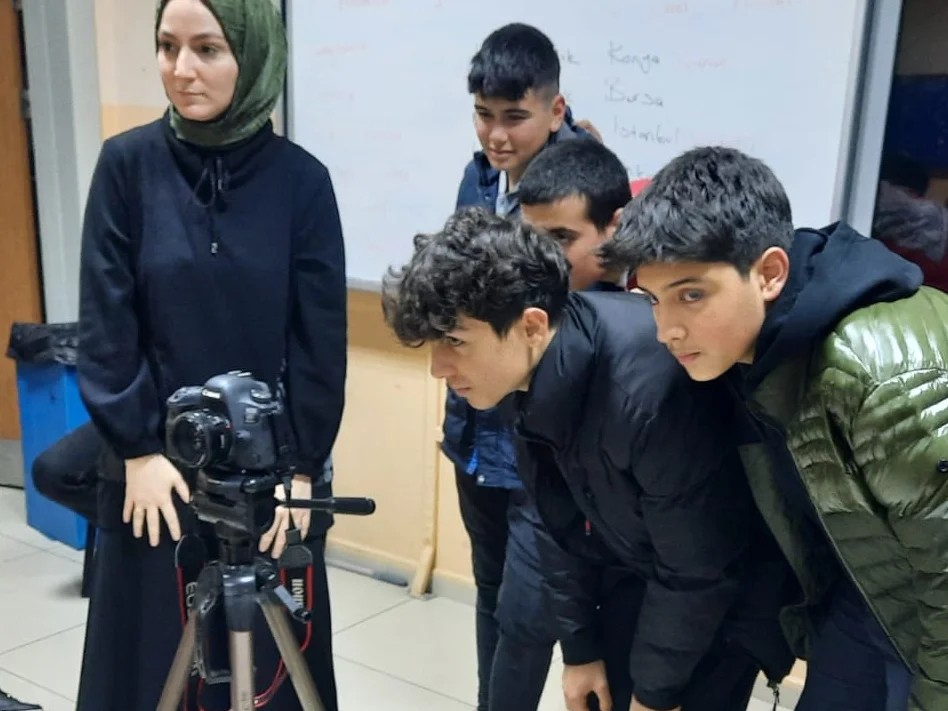 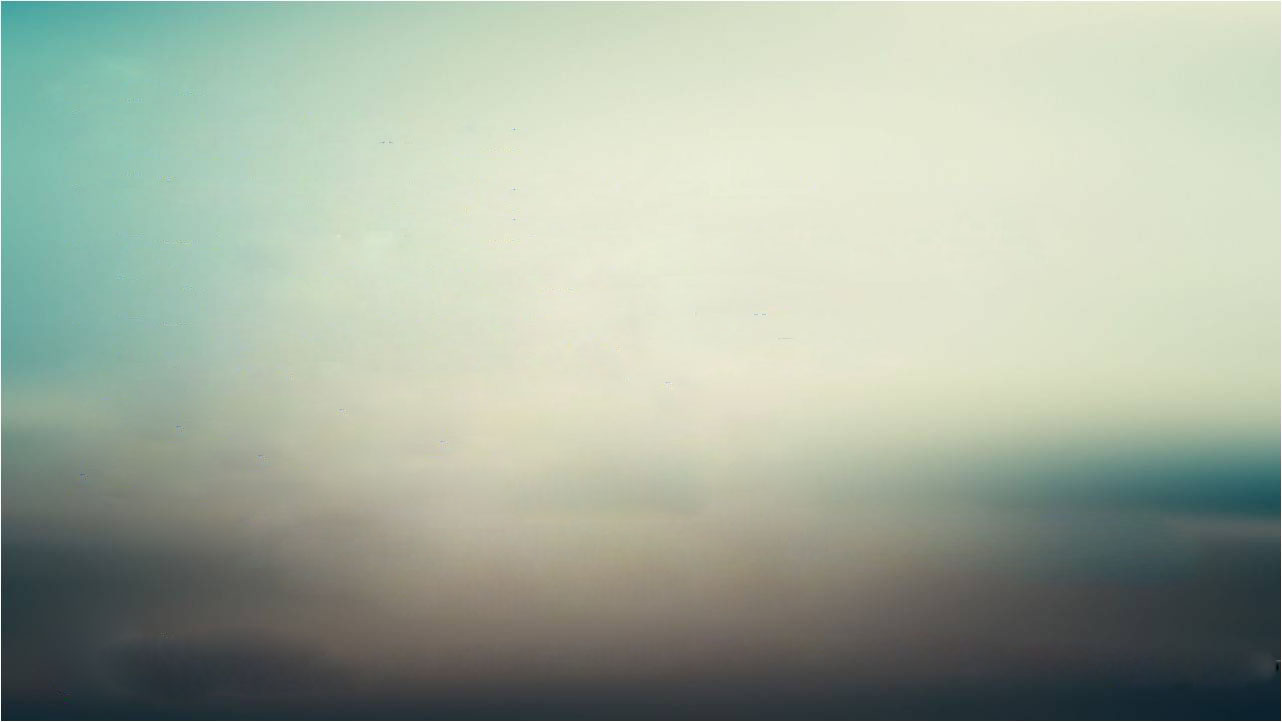 SPORTİF BAŞARILARIMIZ
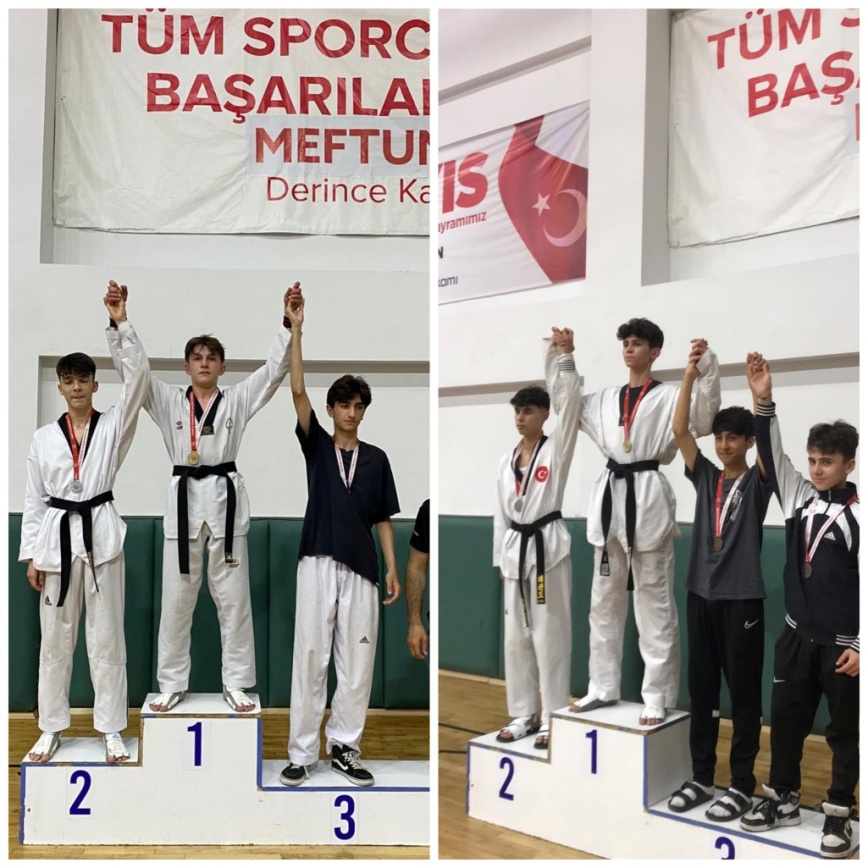 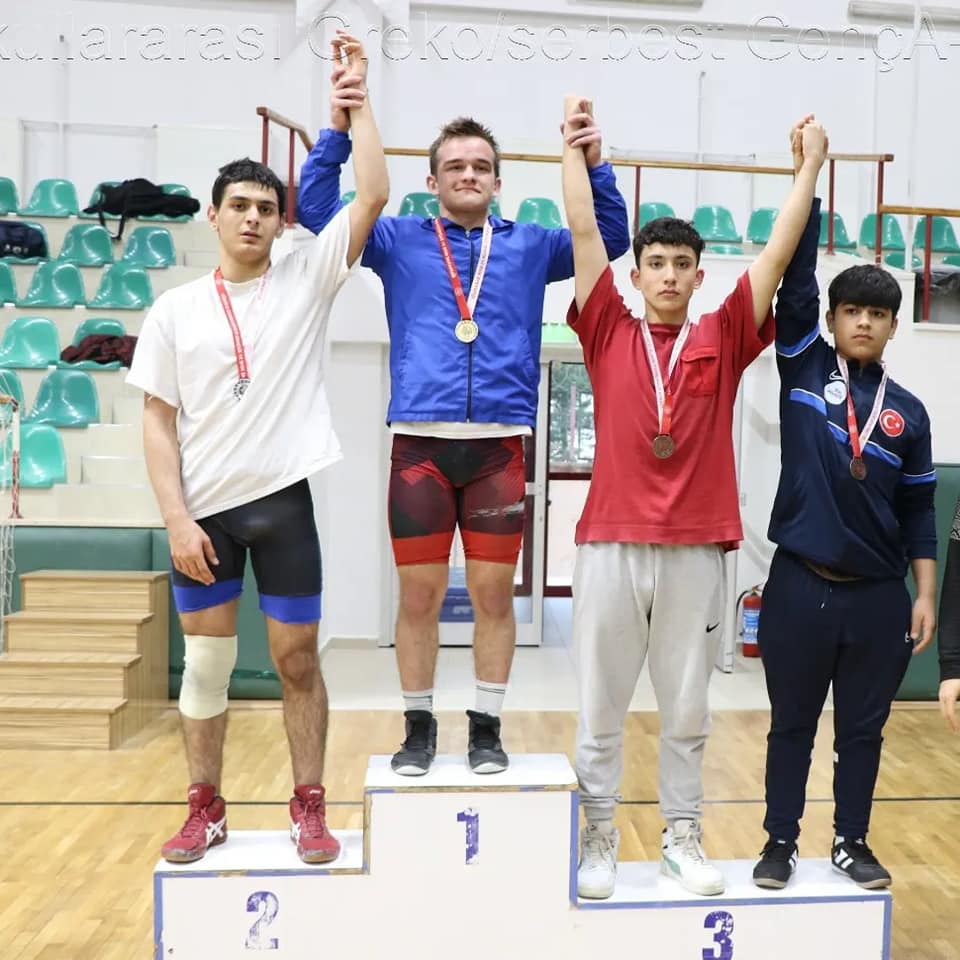 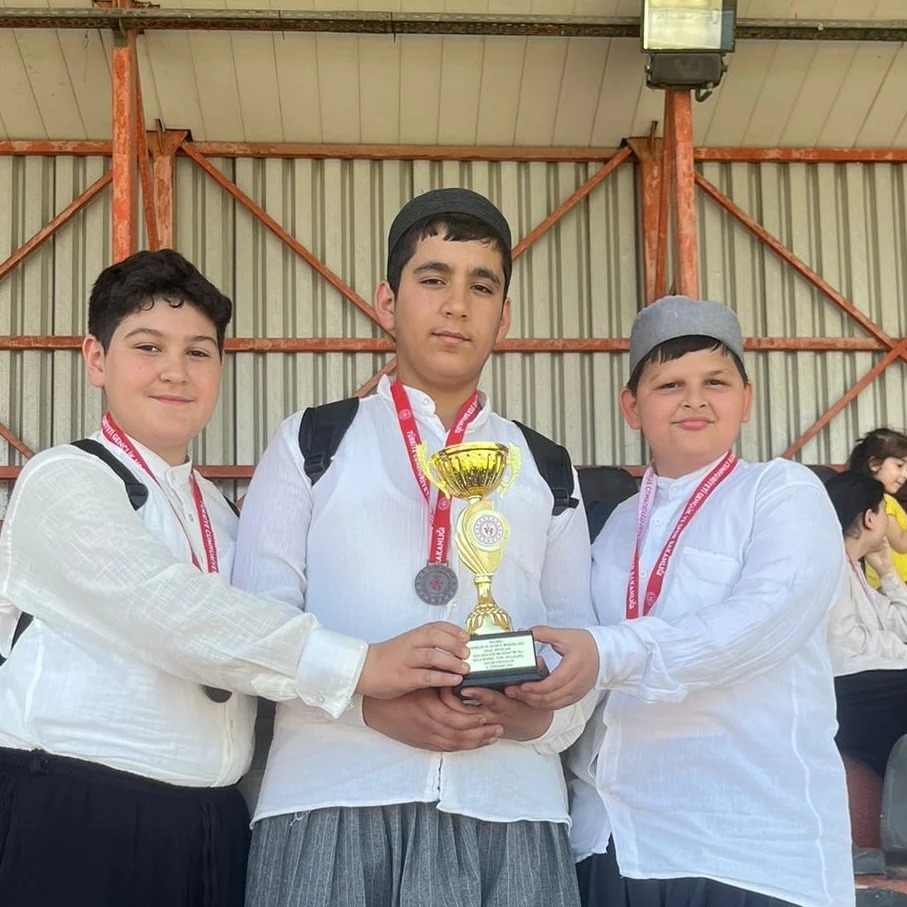 OKÇULUK
GÜREŞ
TEAKWONDO
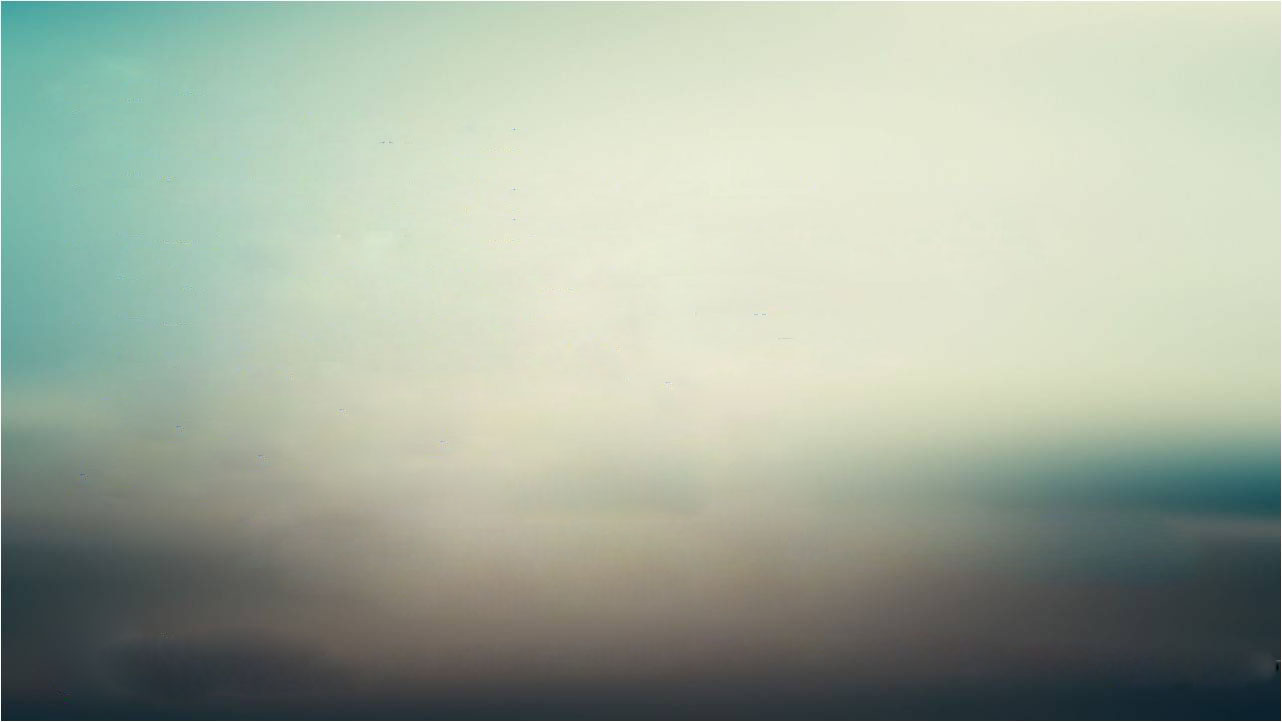 SPORTİF BAŞARILARIMIZ
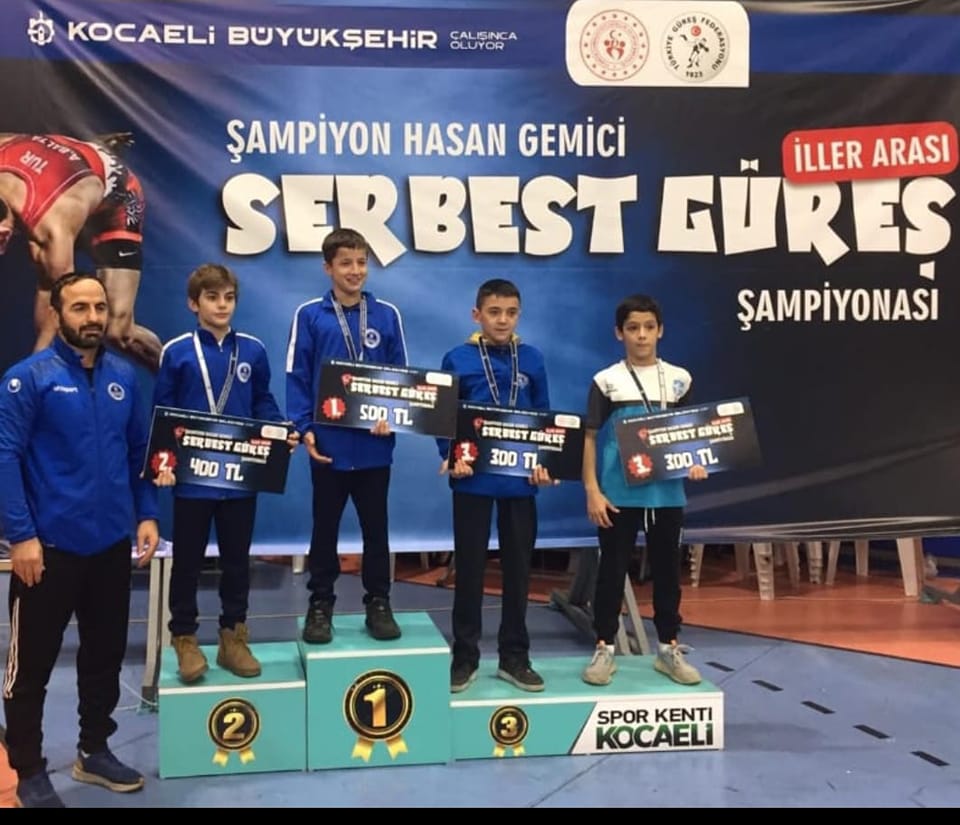 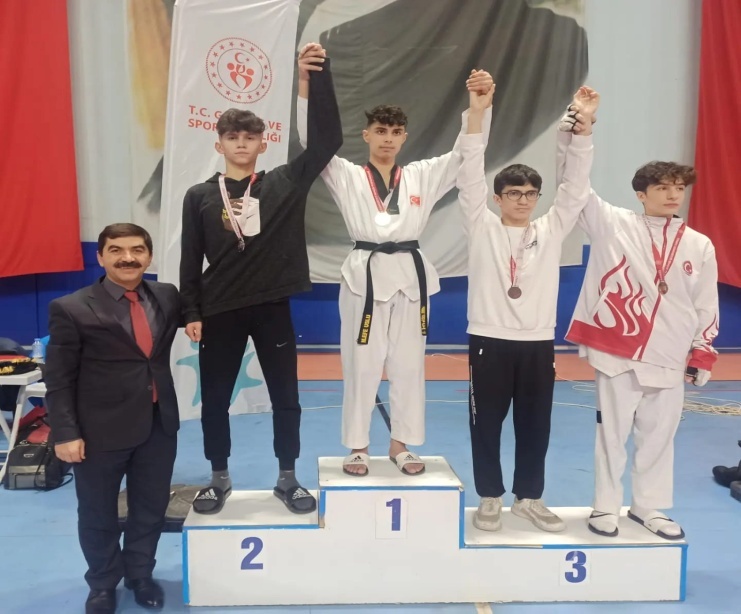 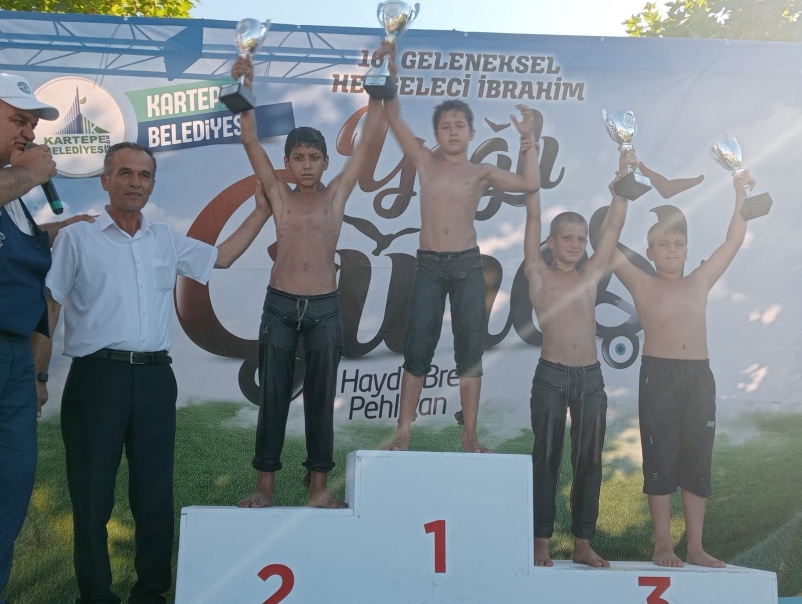 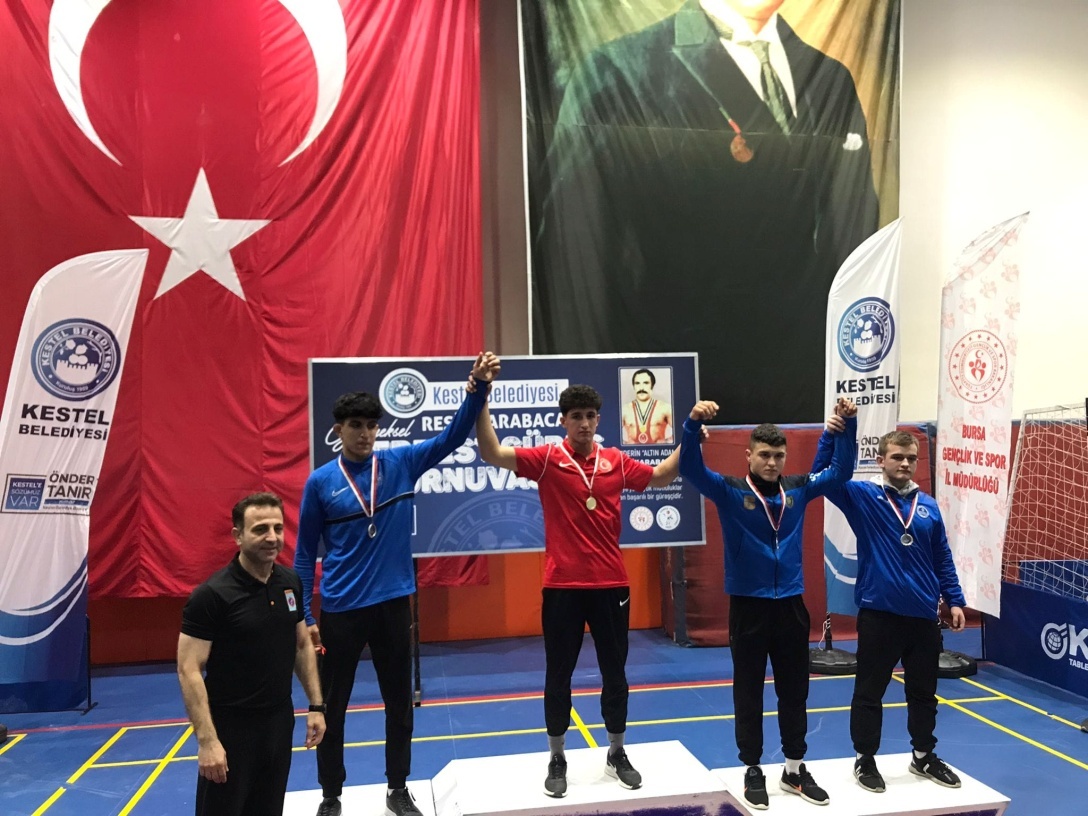 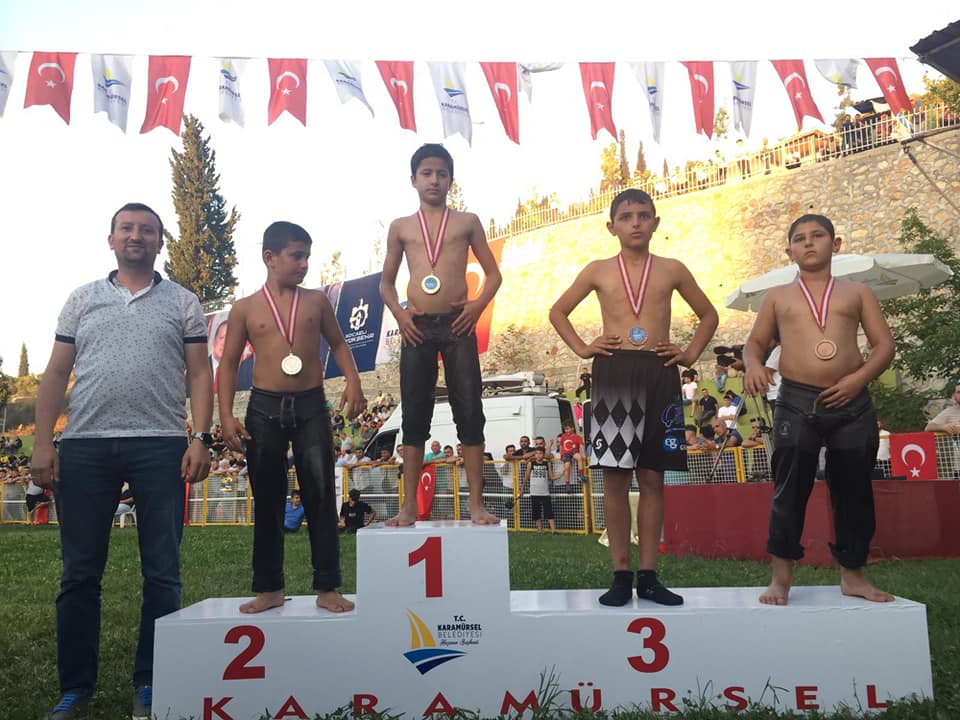 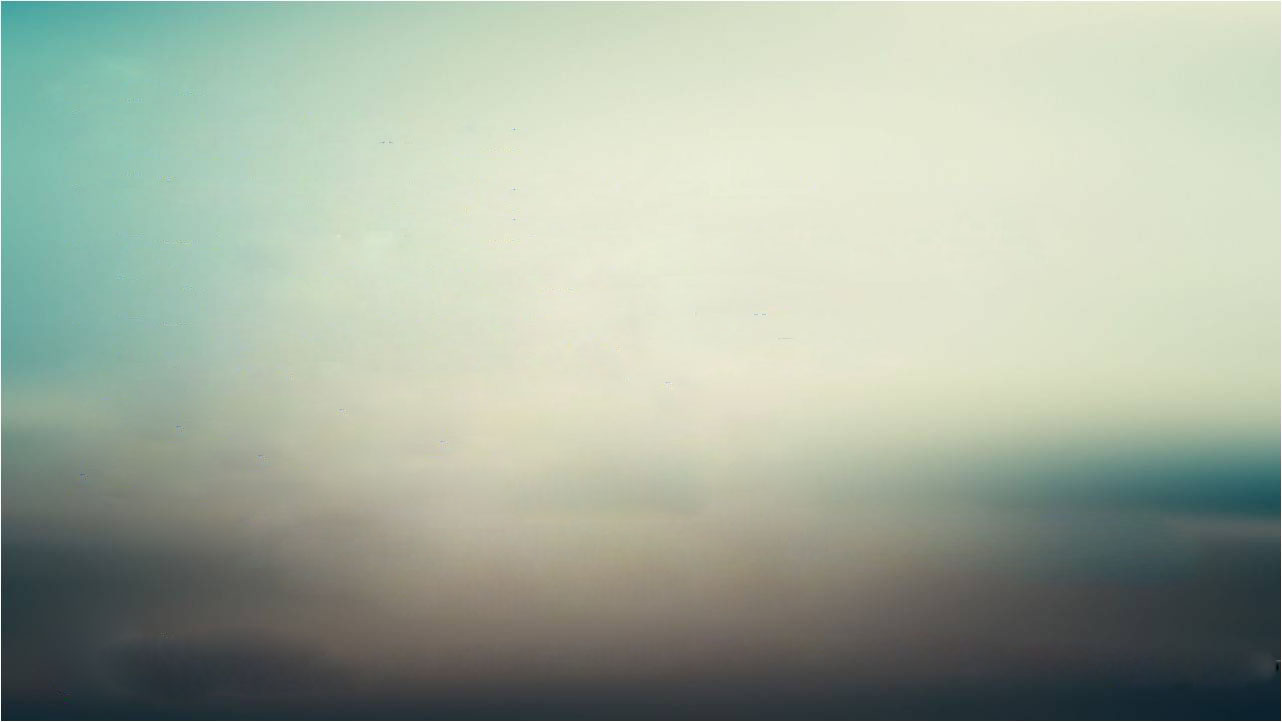 OKUL TAKIMIMIZ
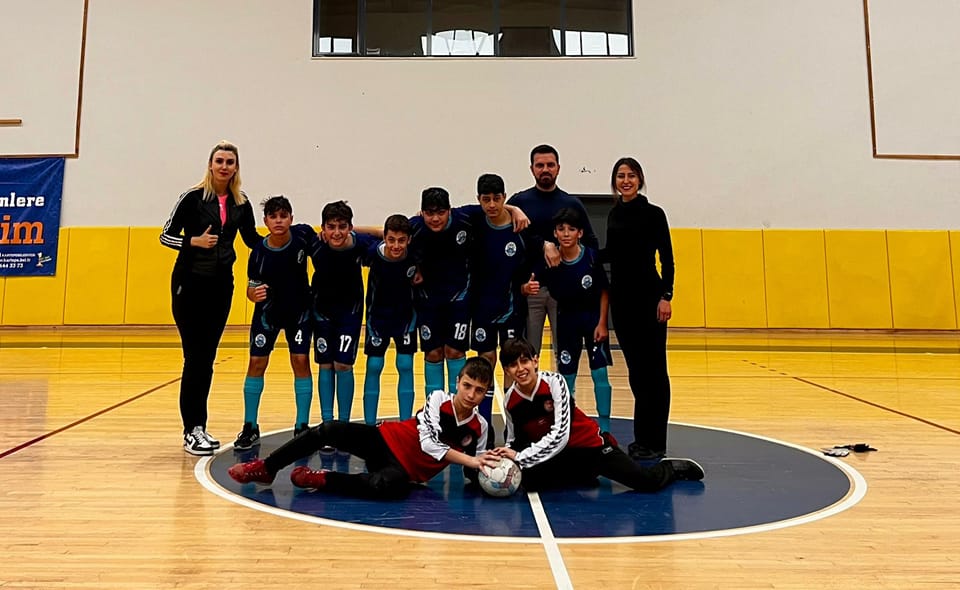 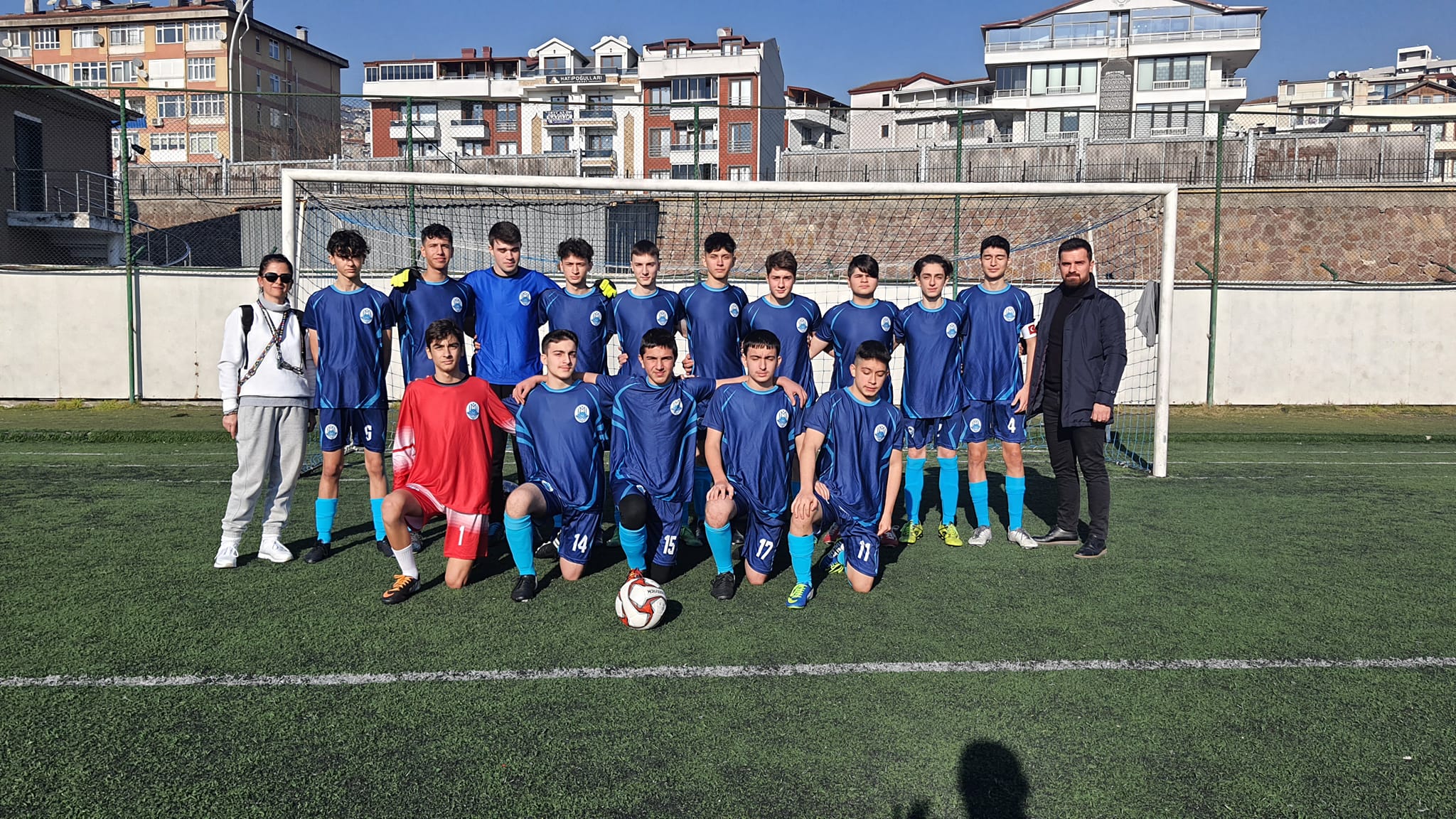 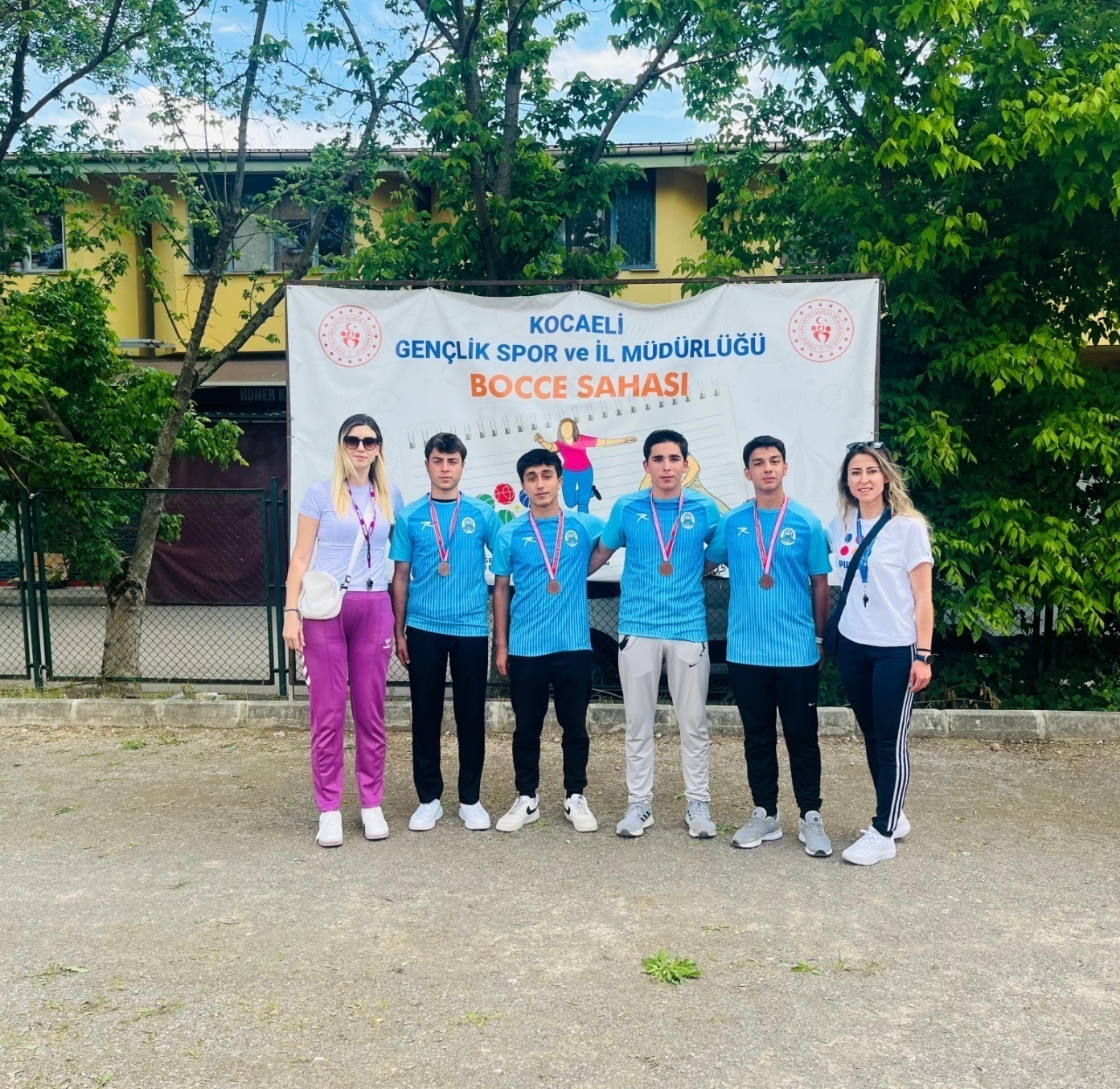 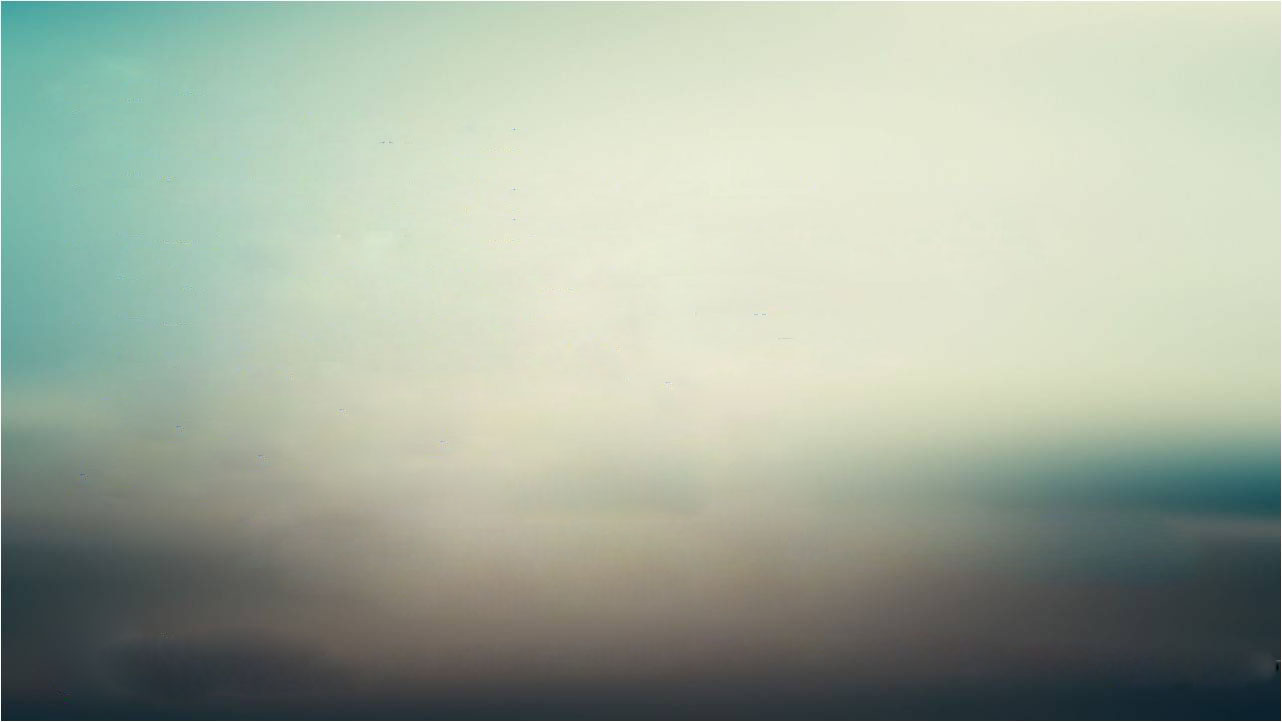 FUTBOL TURNUVASI
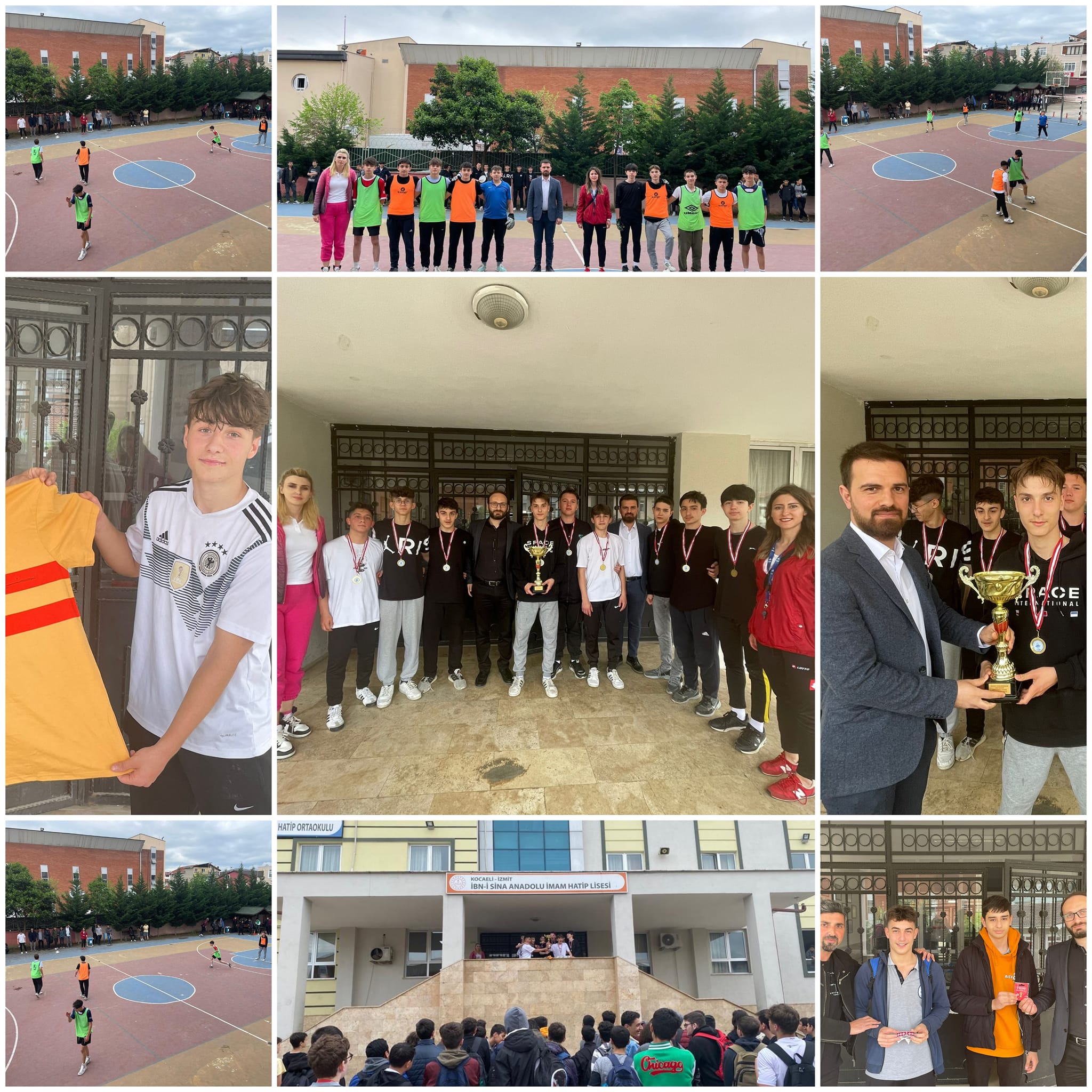 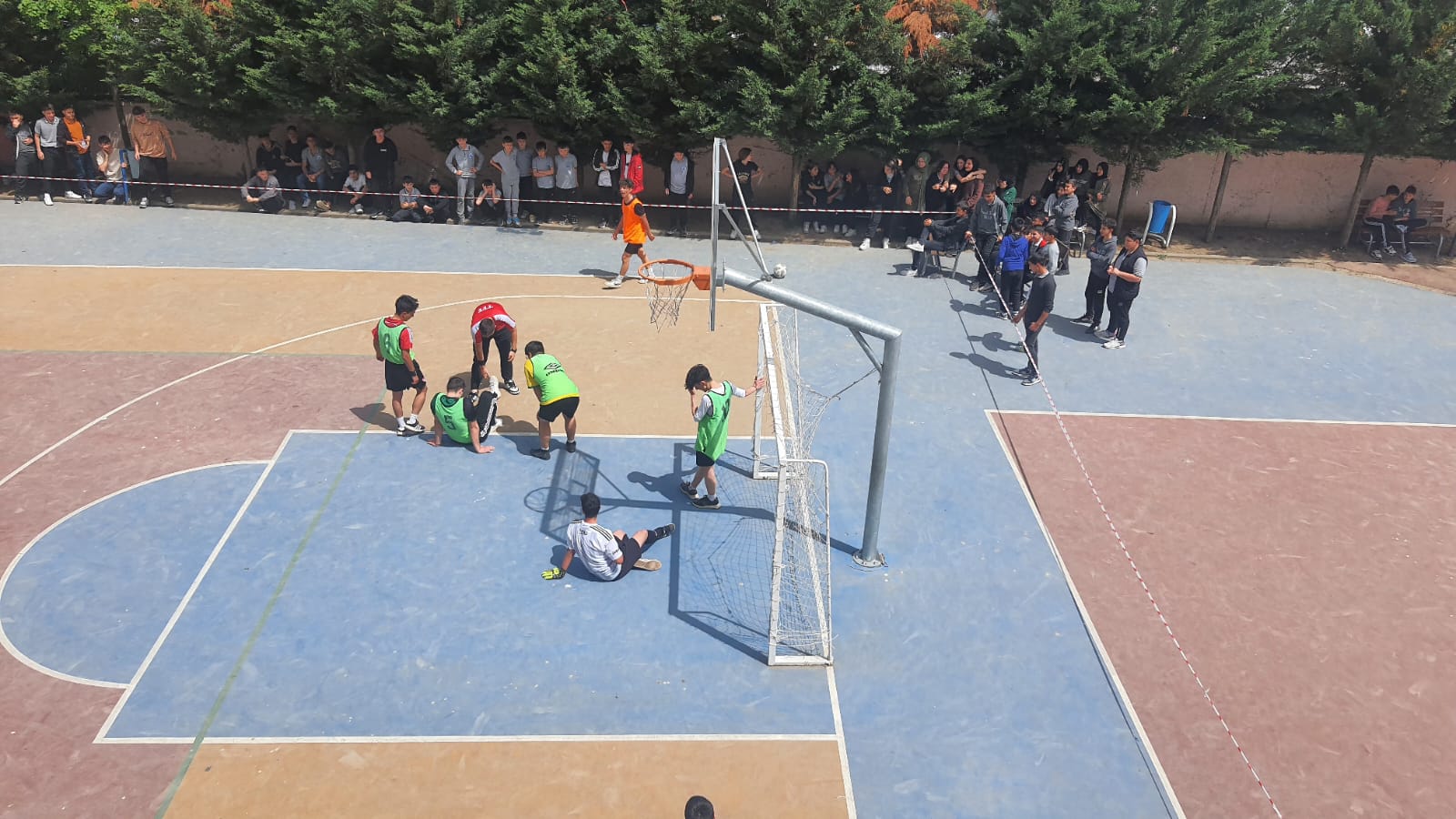 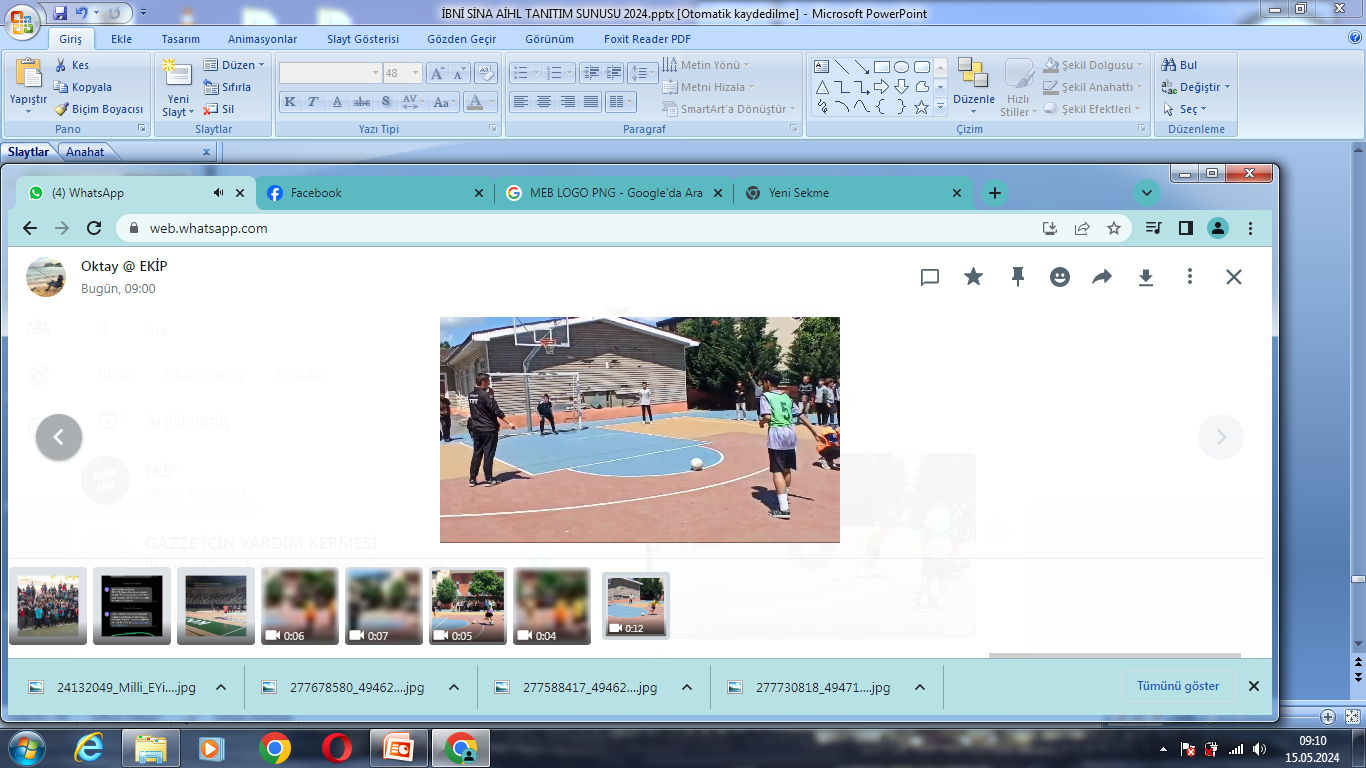 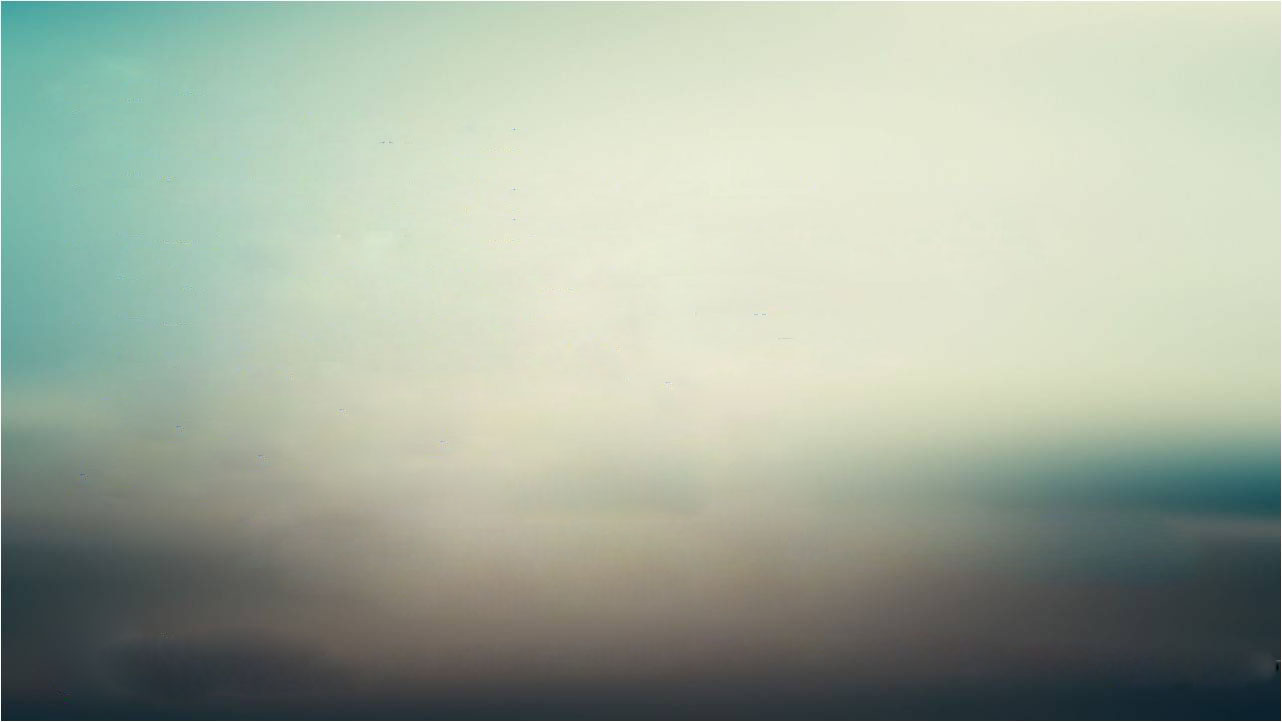 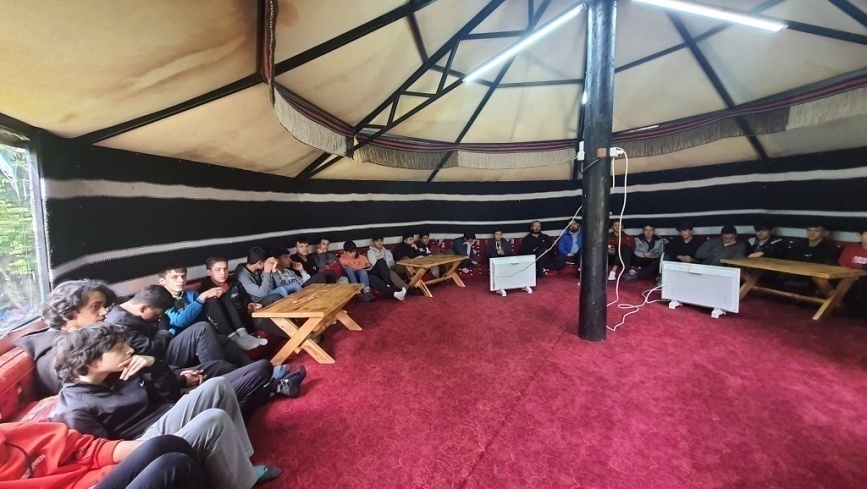 KAMPLARIMIZ
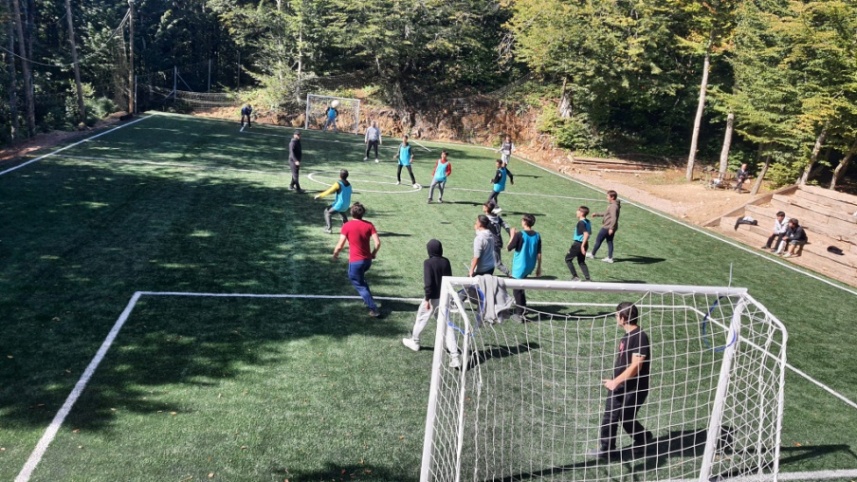 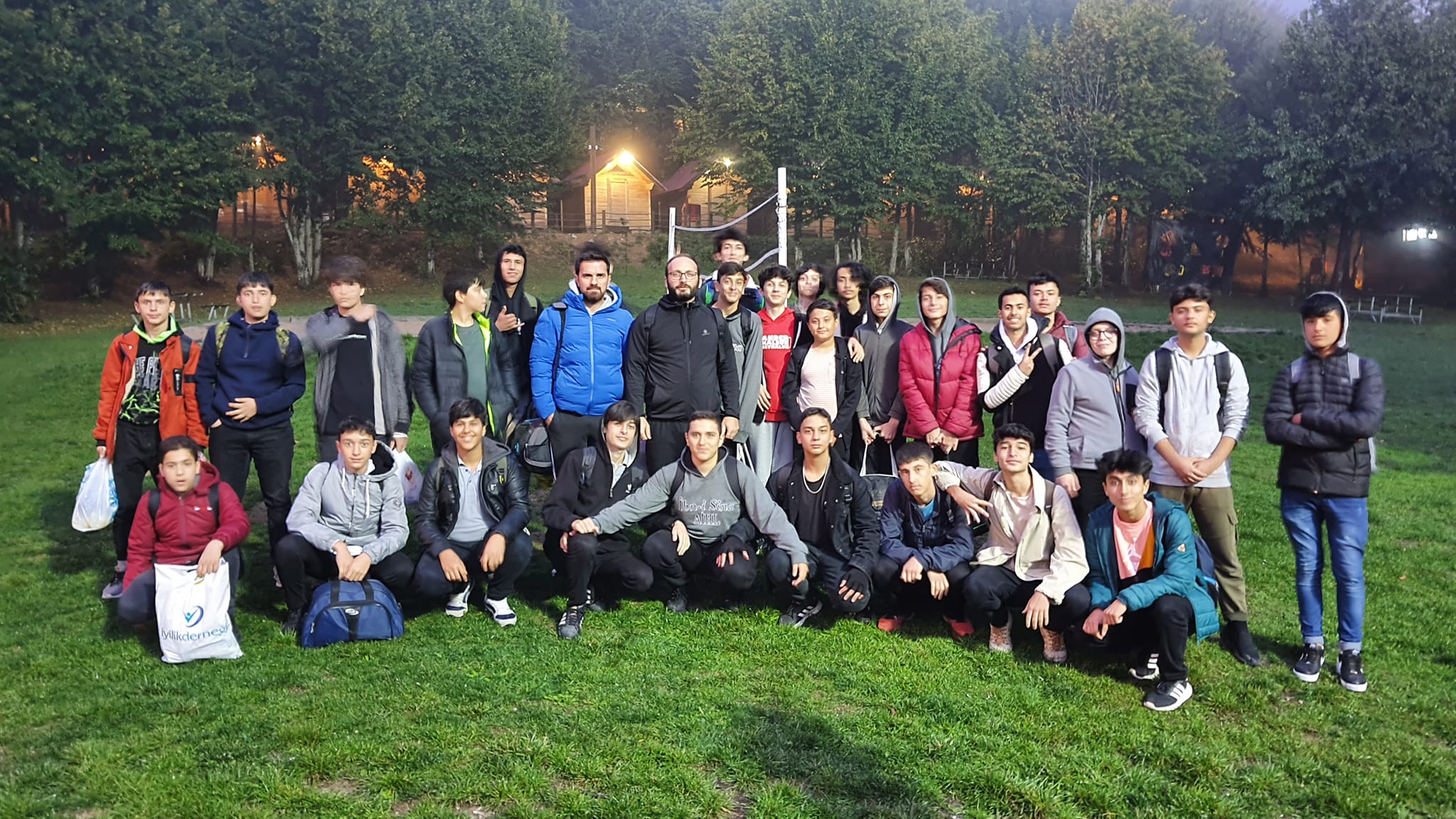 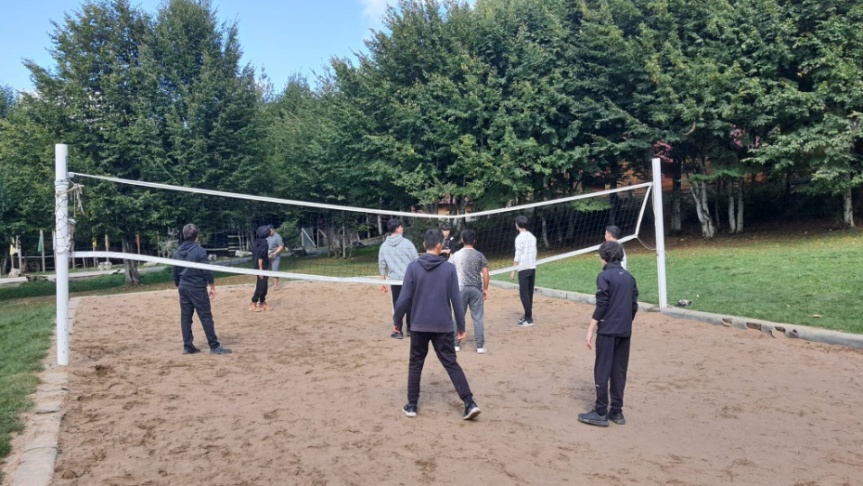 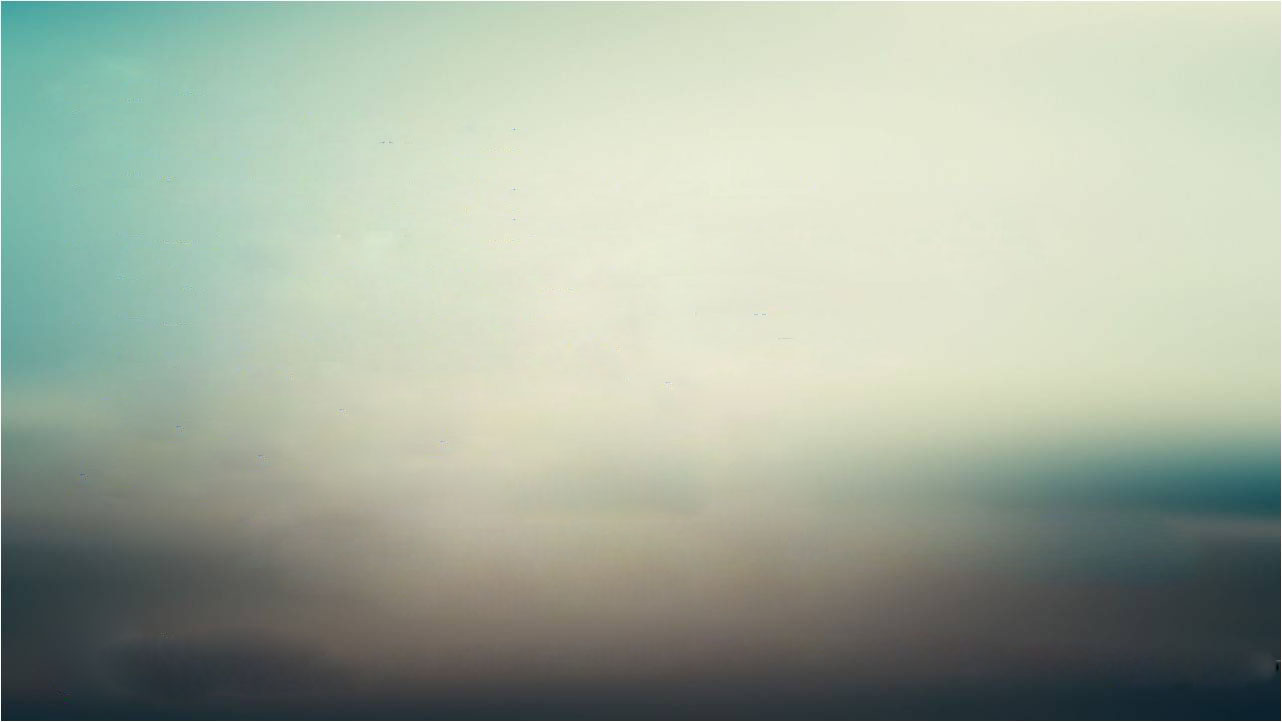 KAMPLARIMIZ
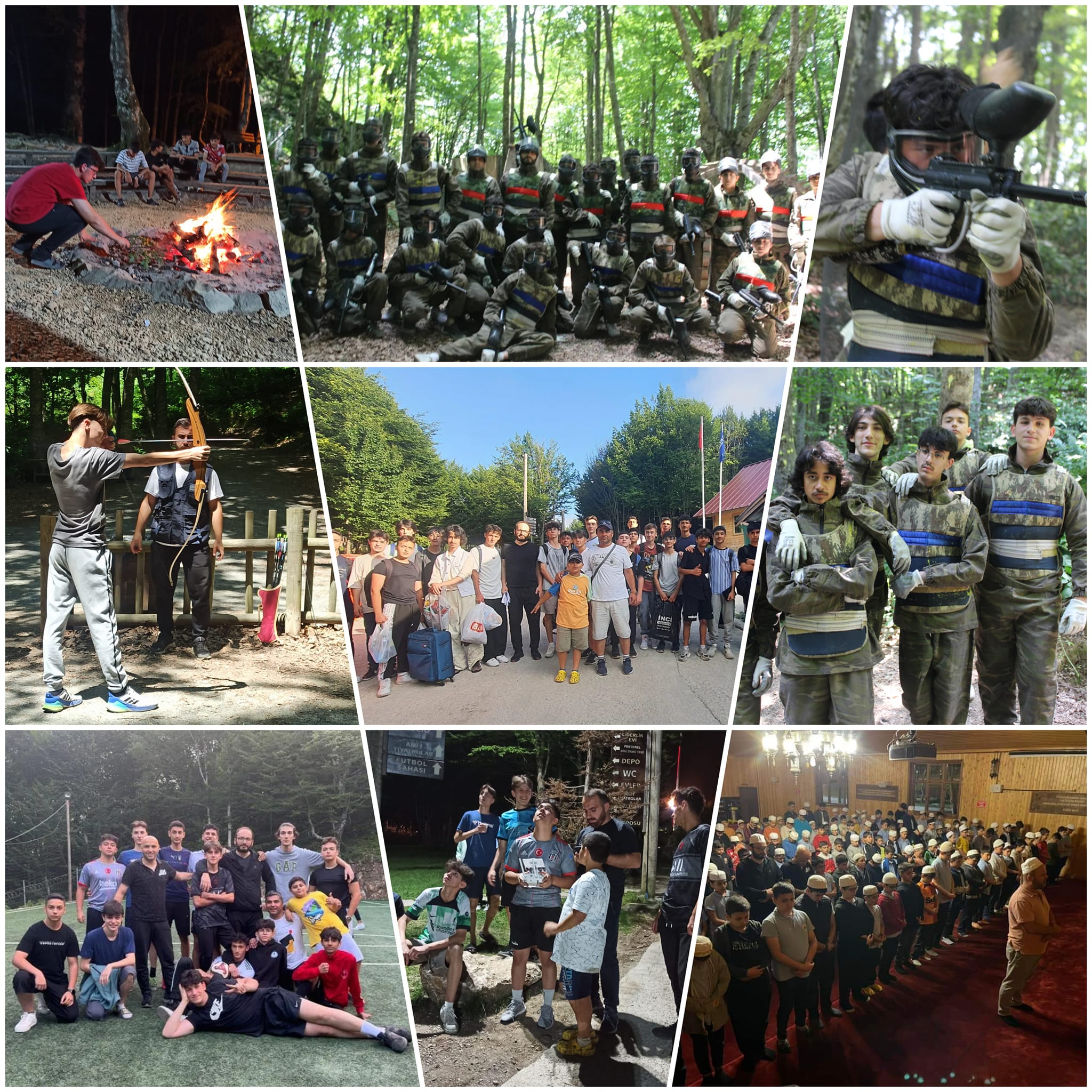 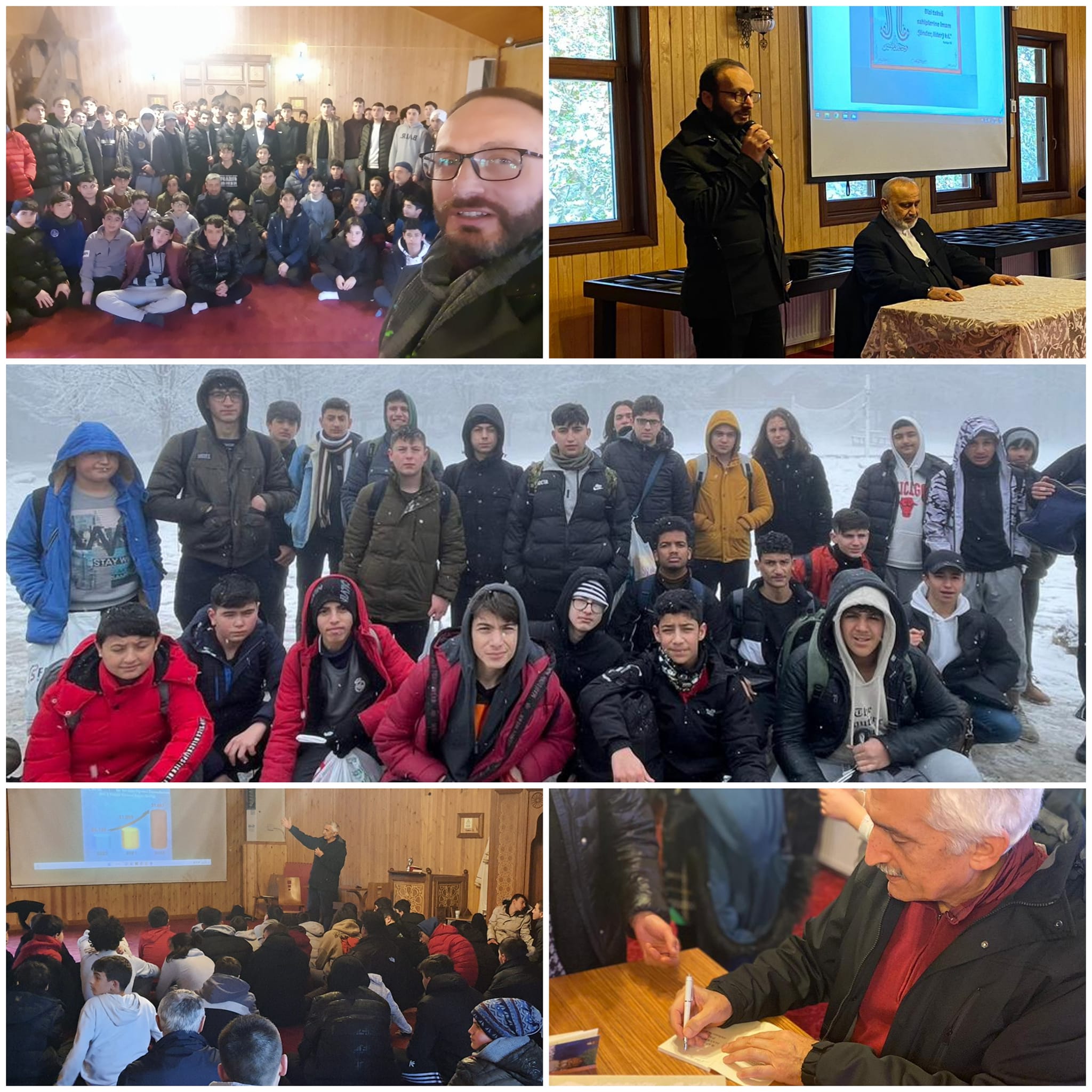 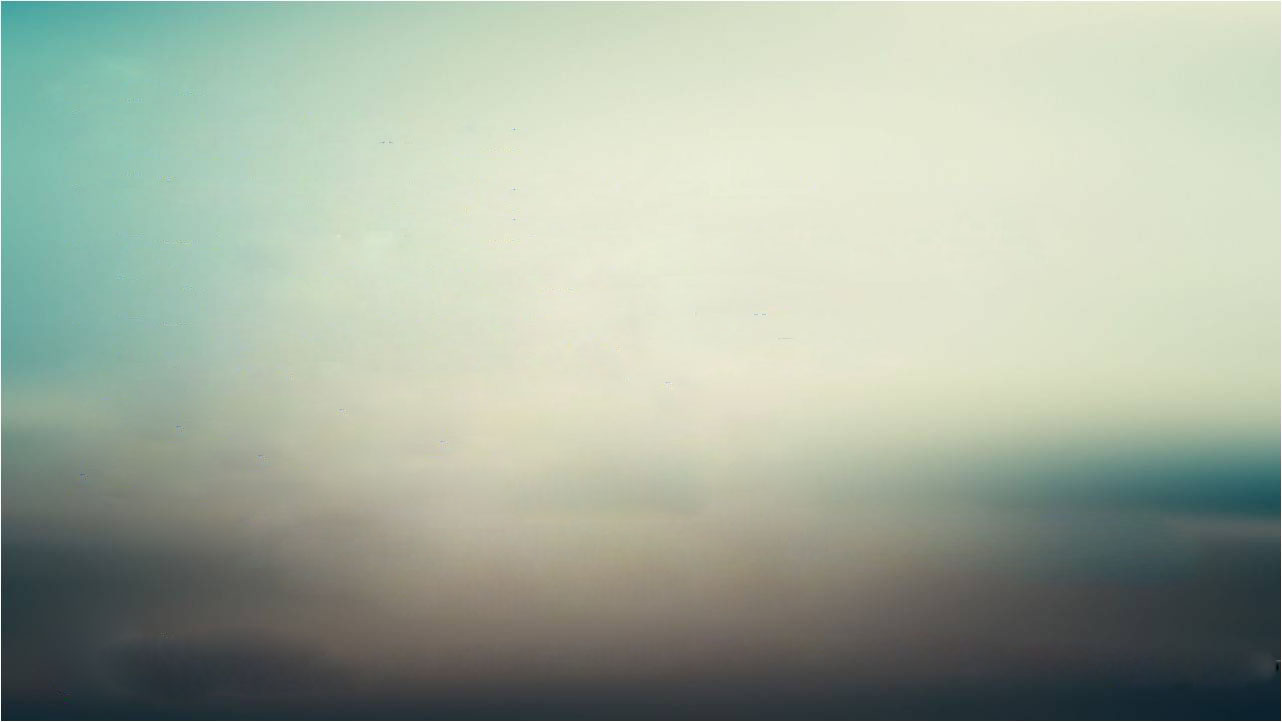 KAMPLARIMIZ
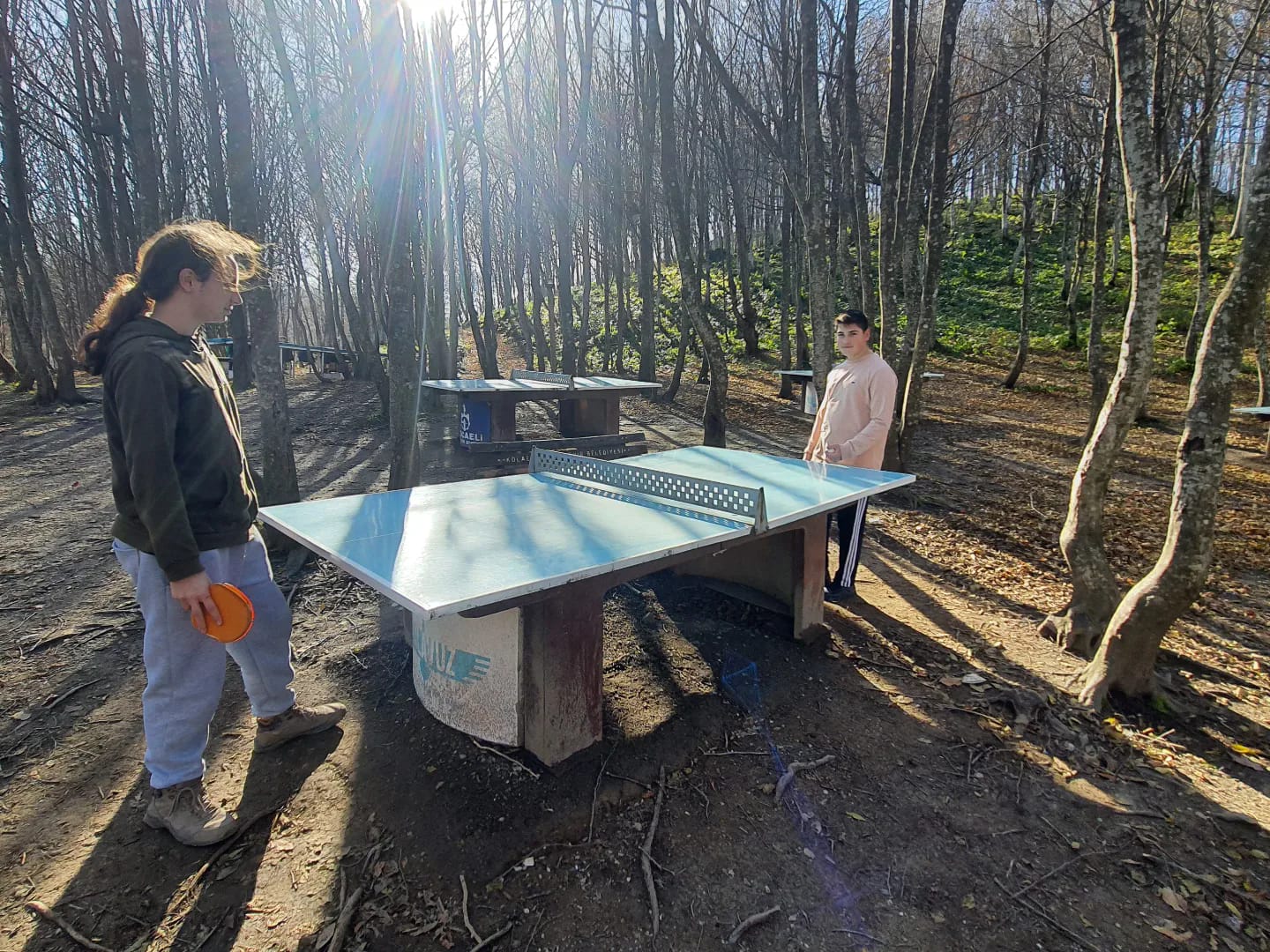 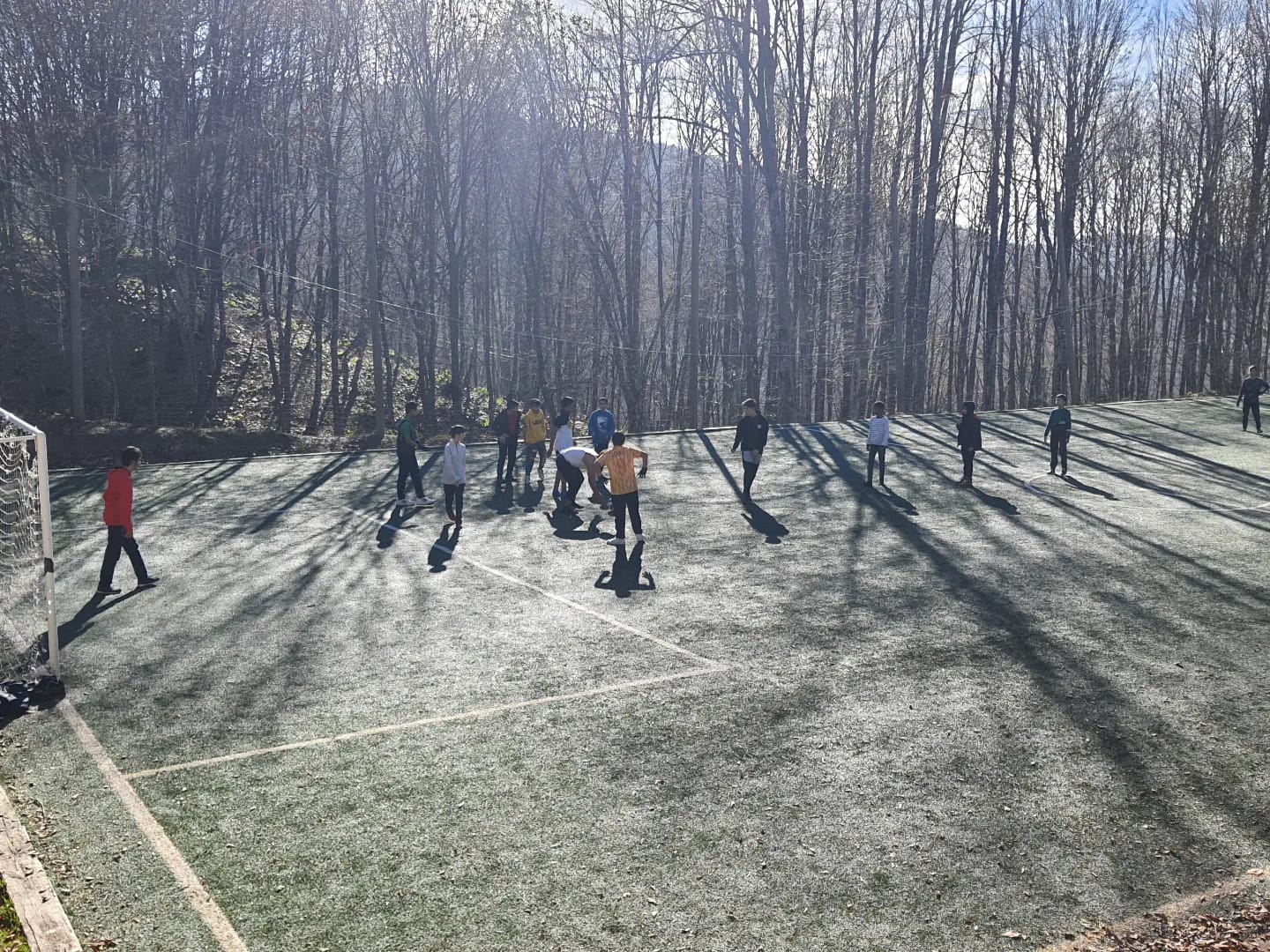 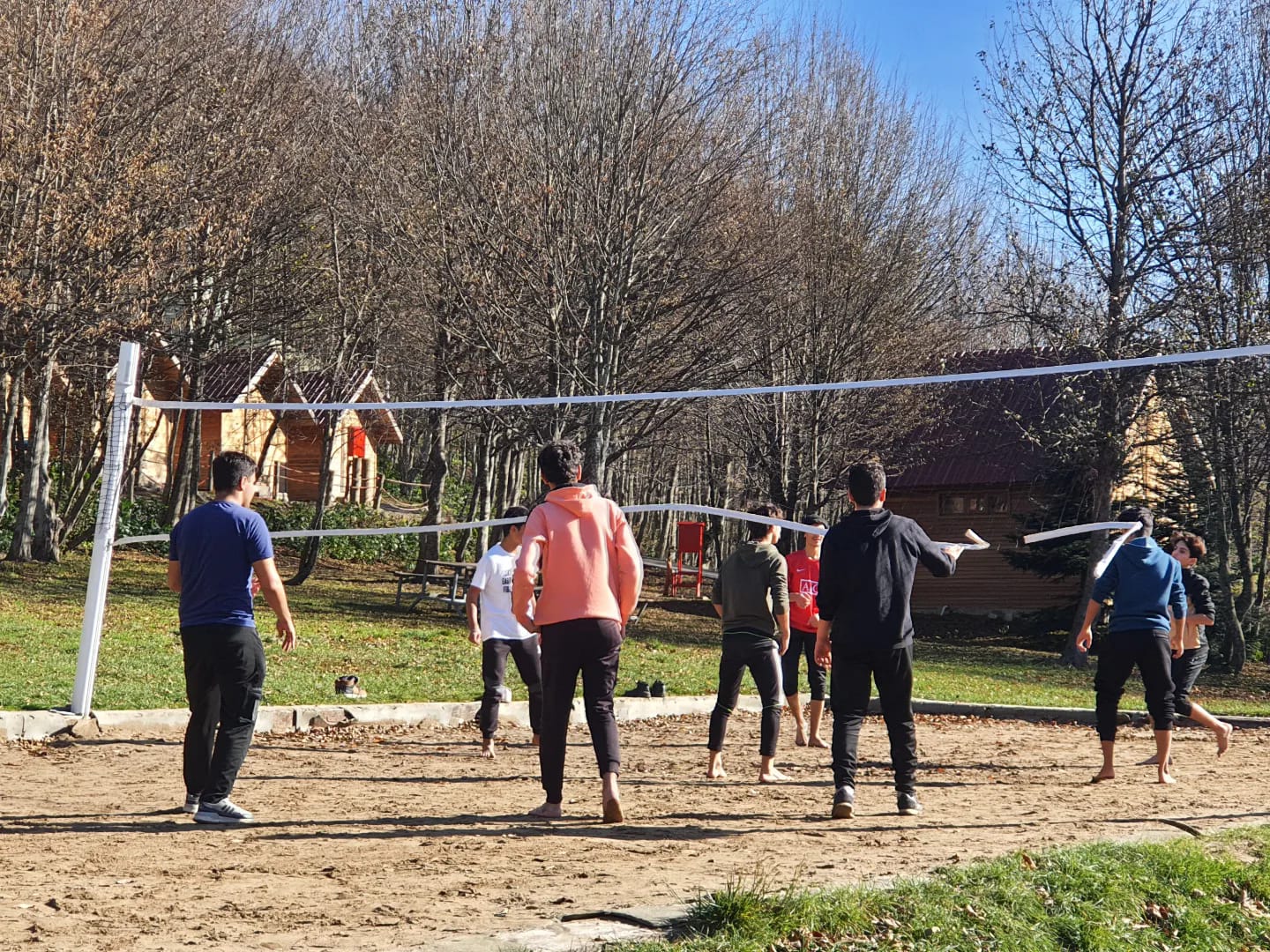 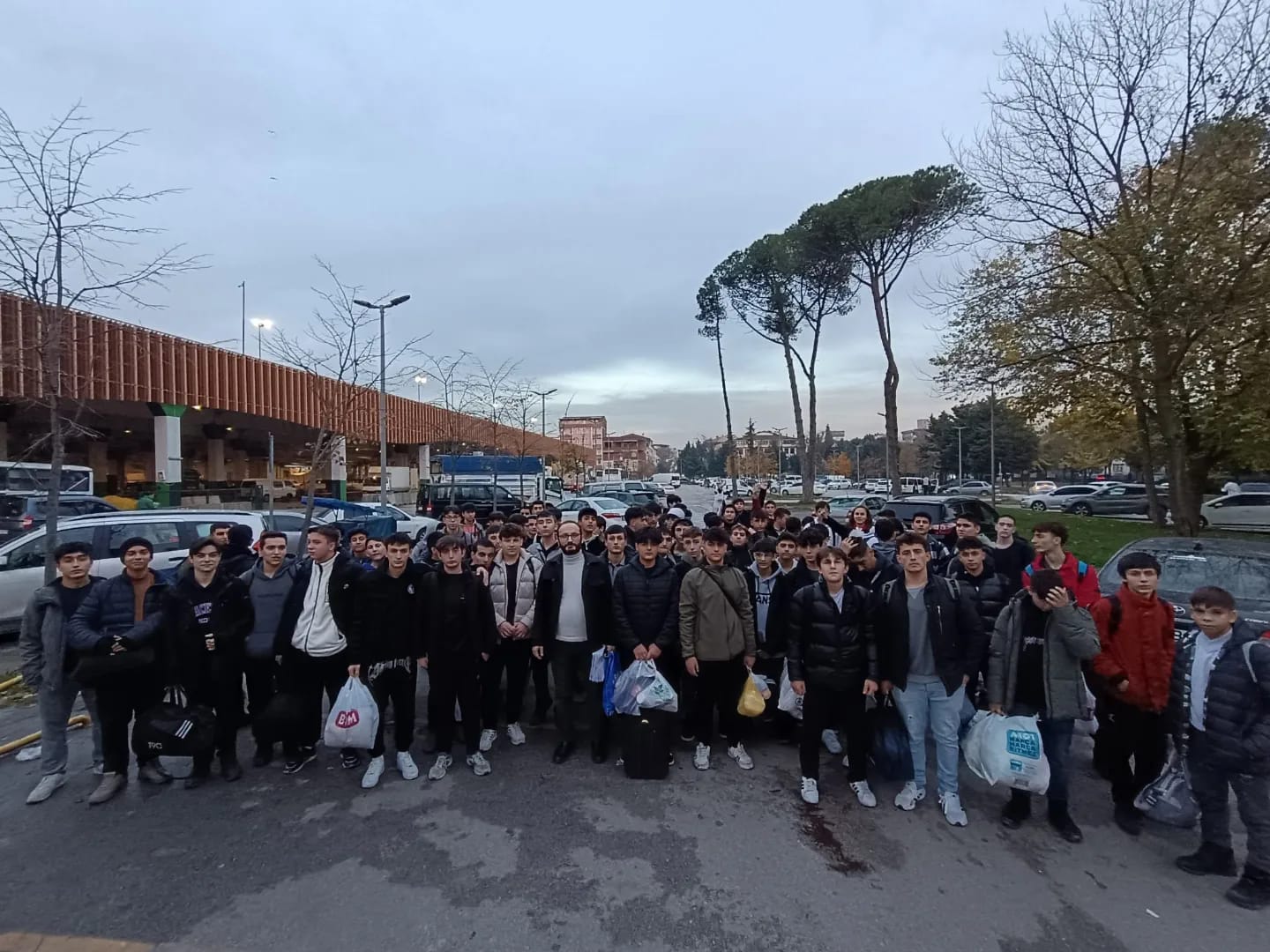 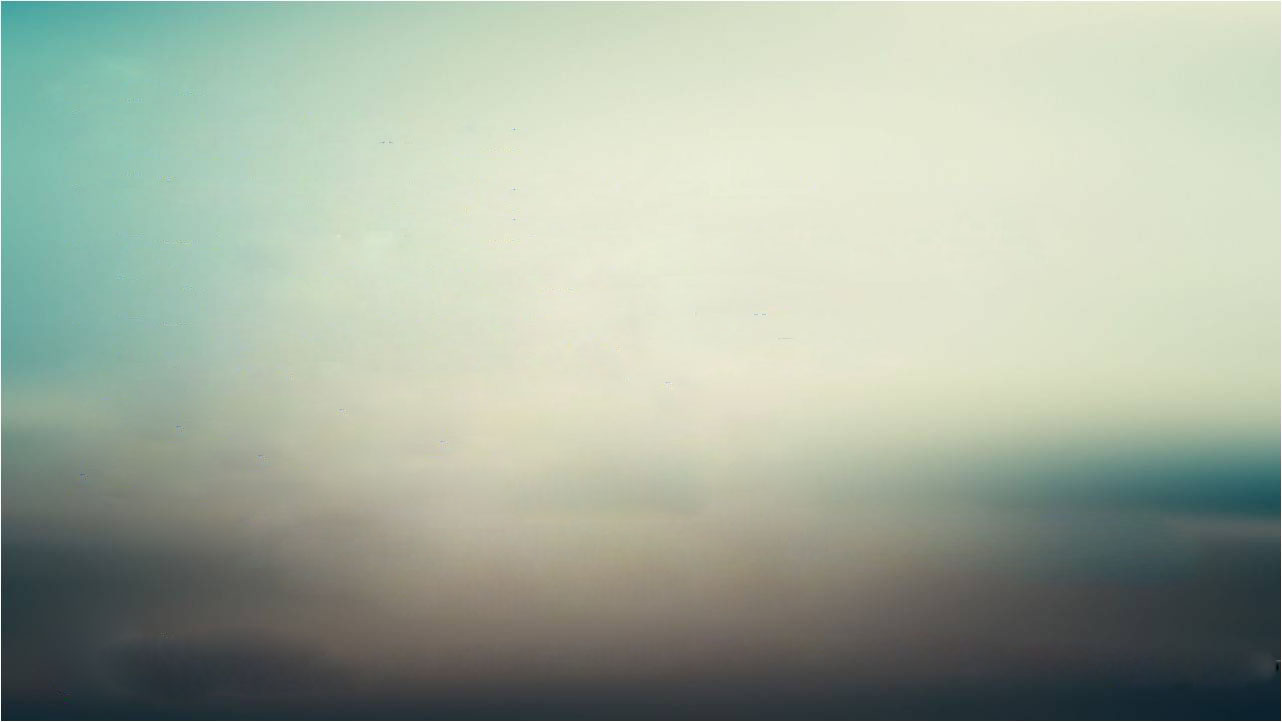 DENEME SINAVLARI
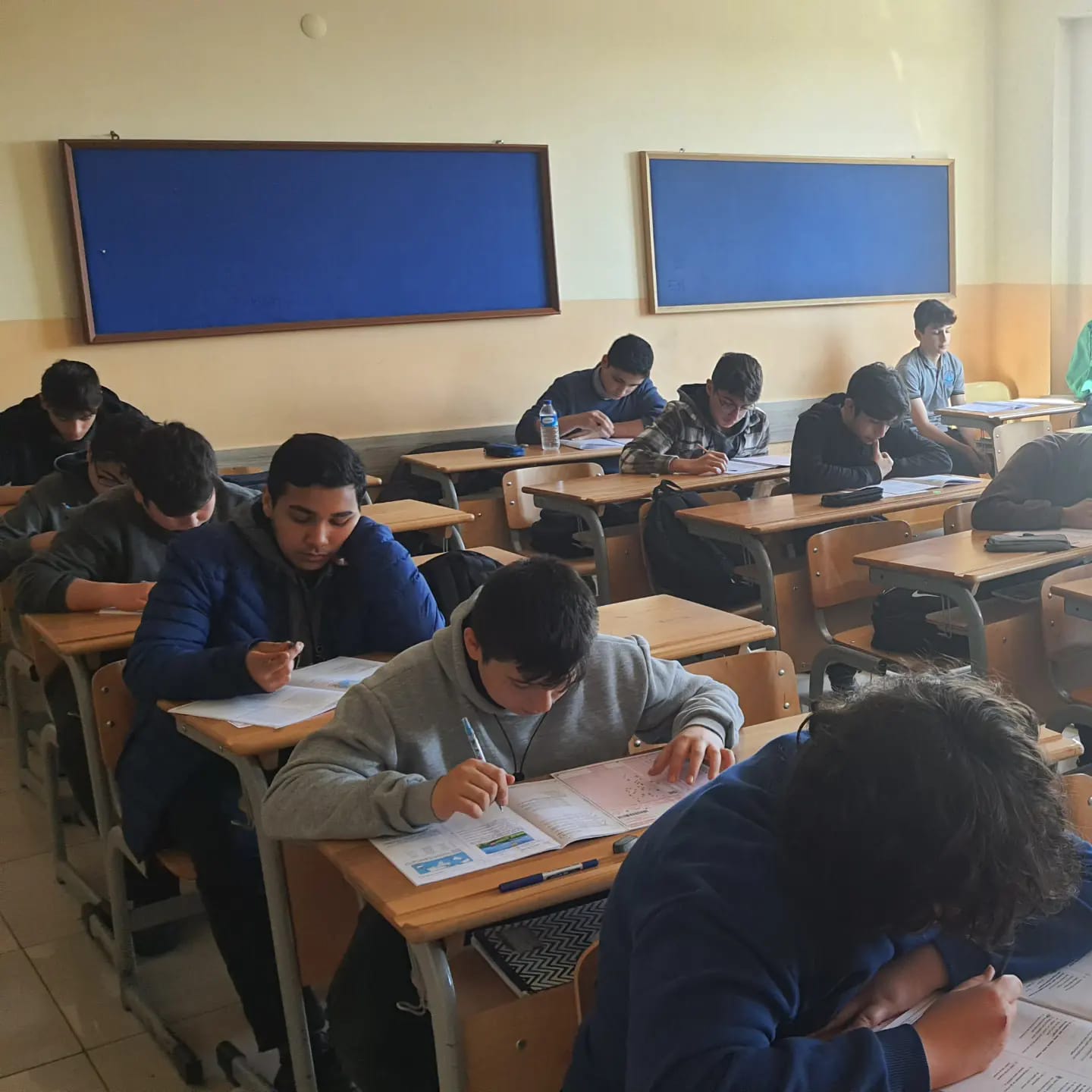 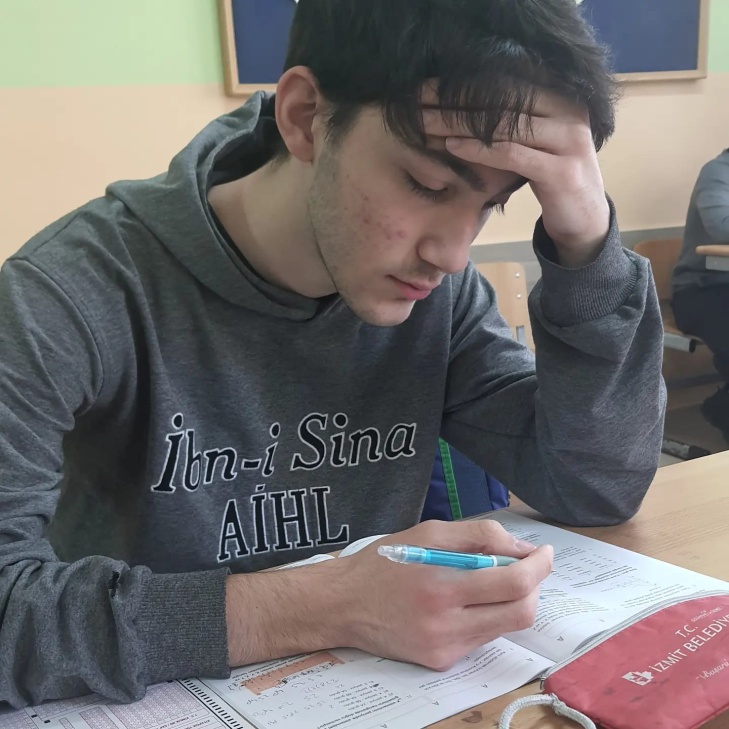 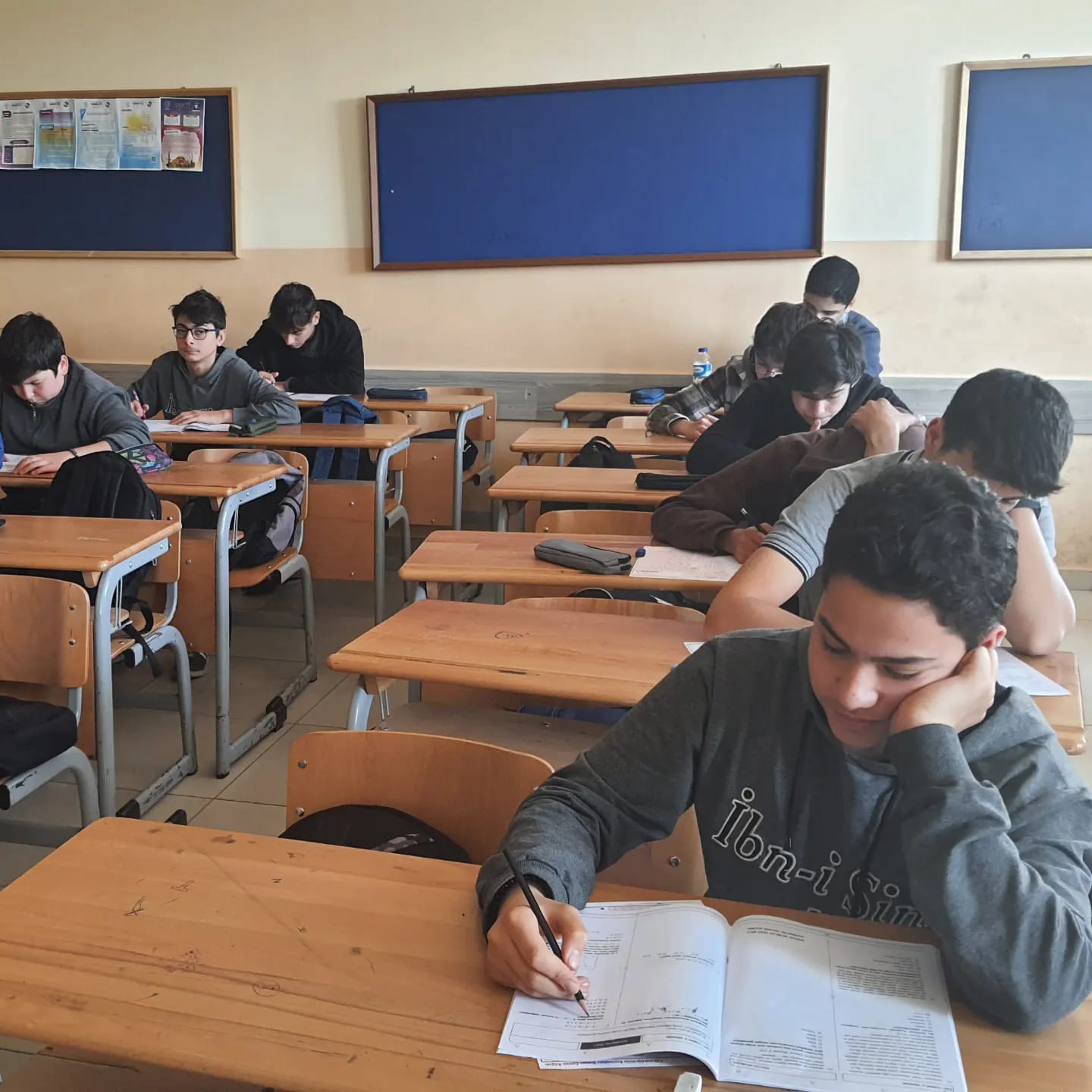 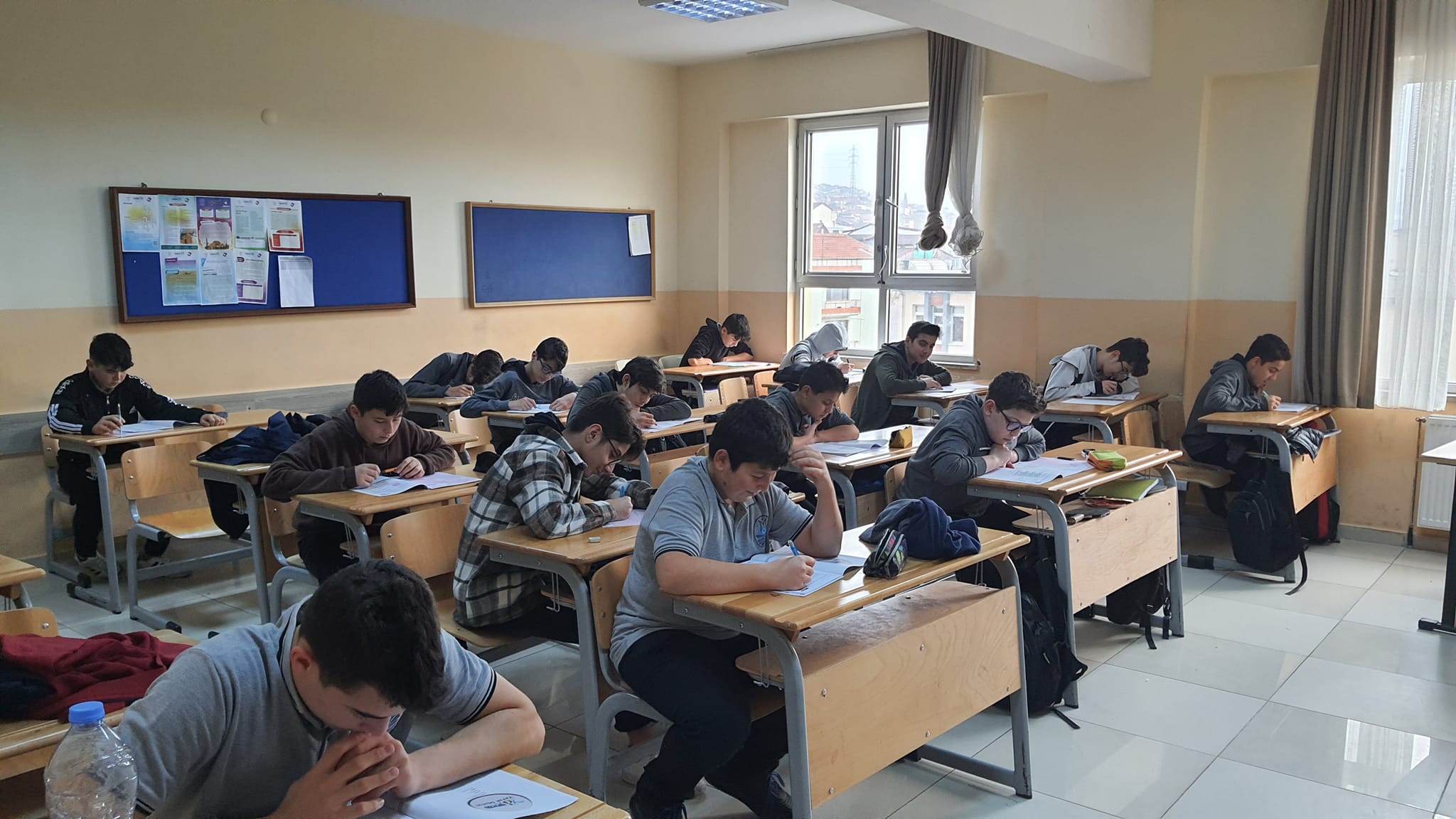 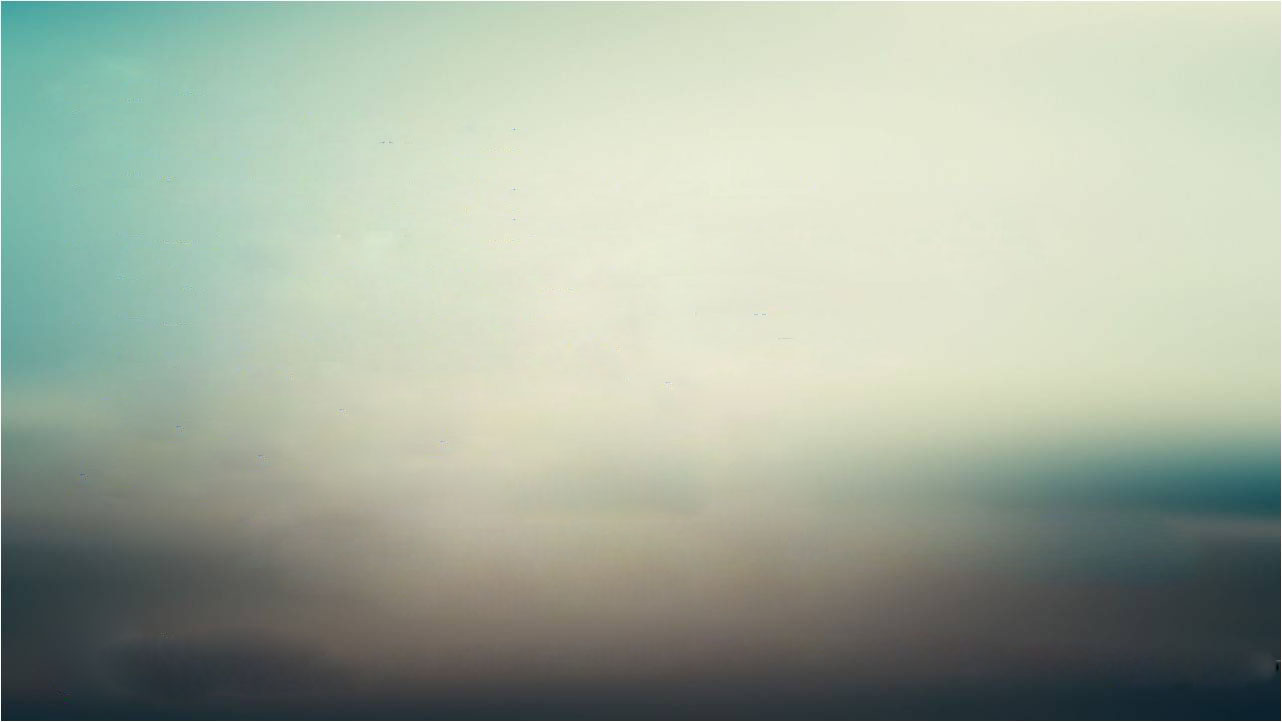 DENEME ANALİZLERİ
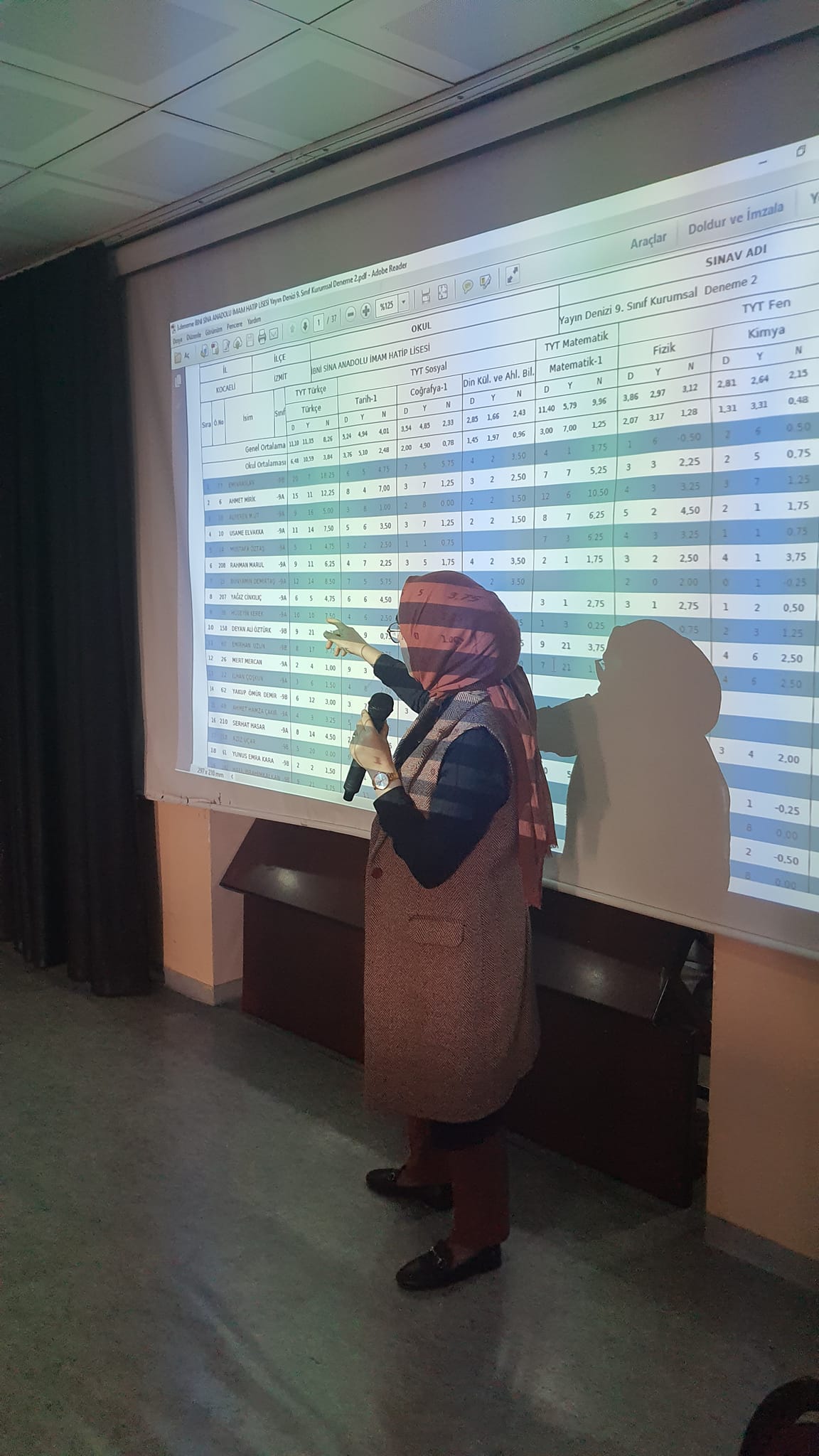 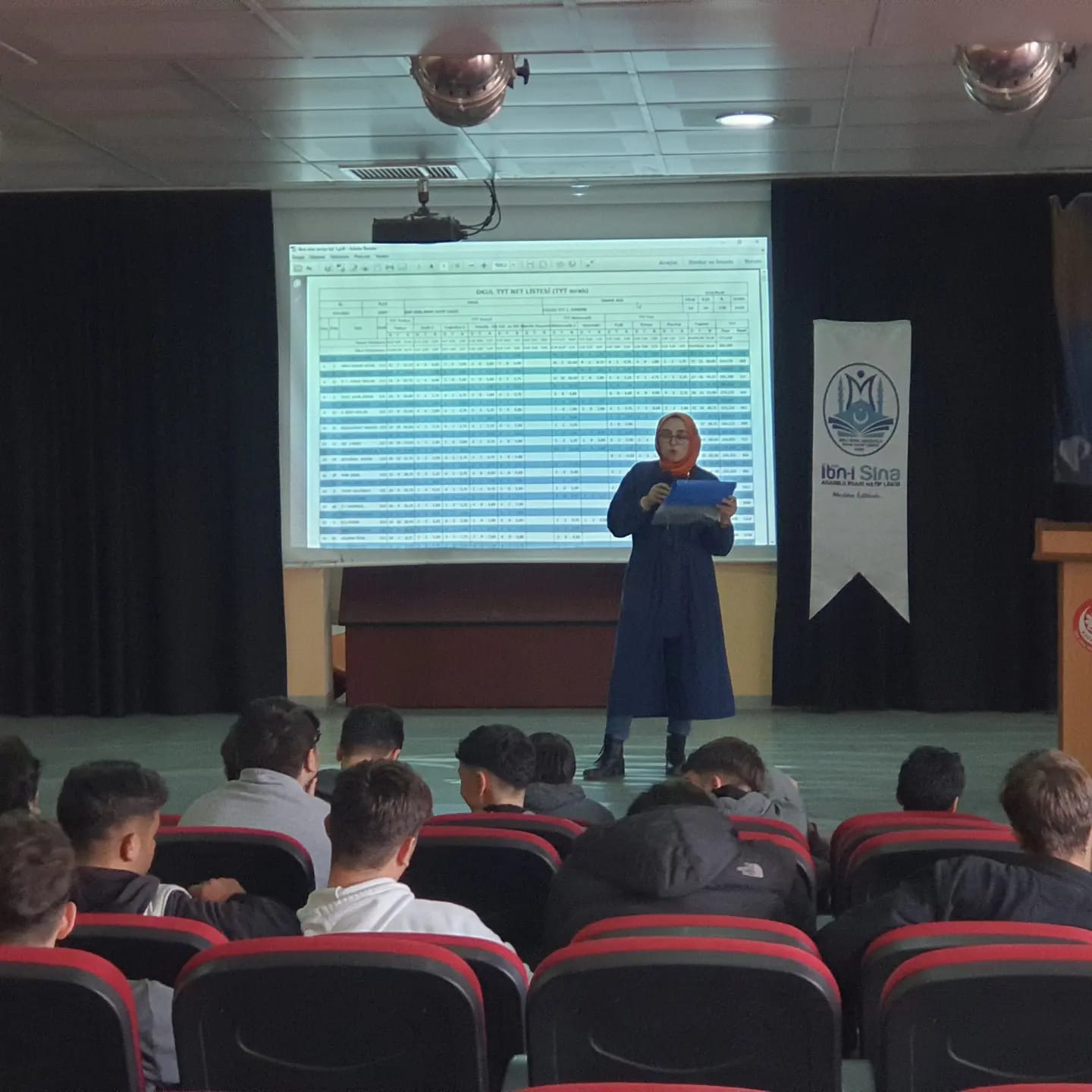 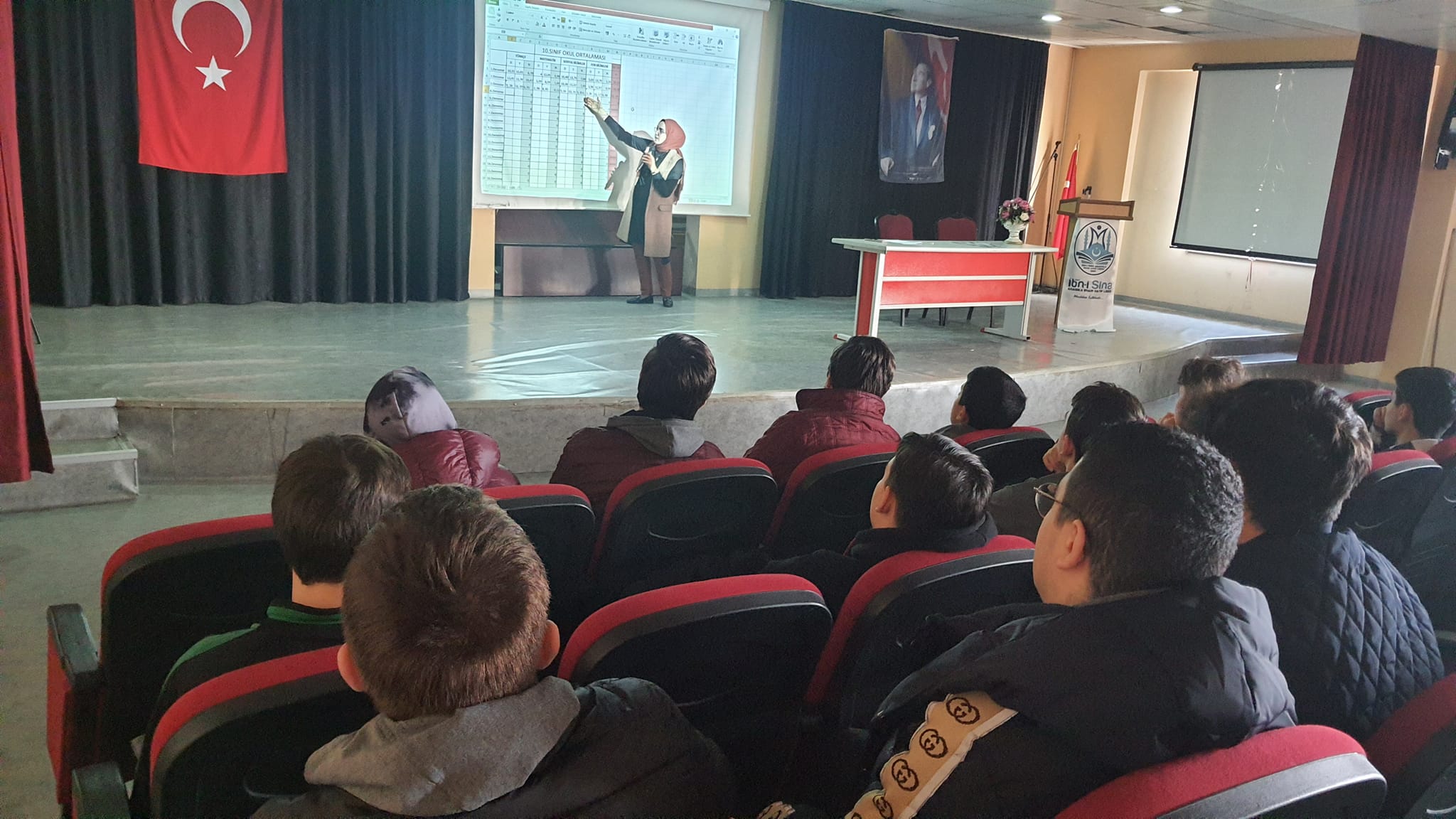 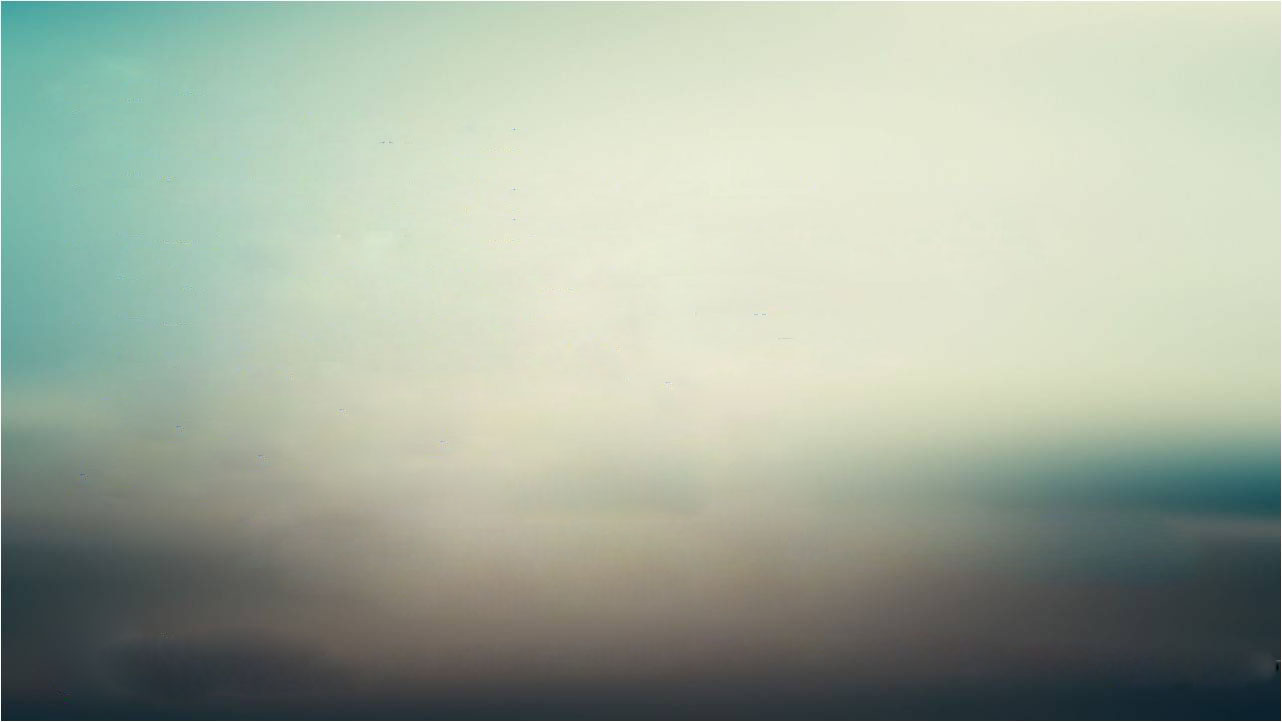 SOSYAL ETKİNLİKLERİMİZ
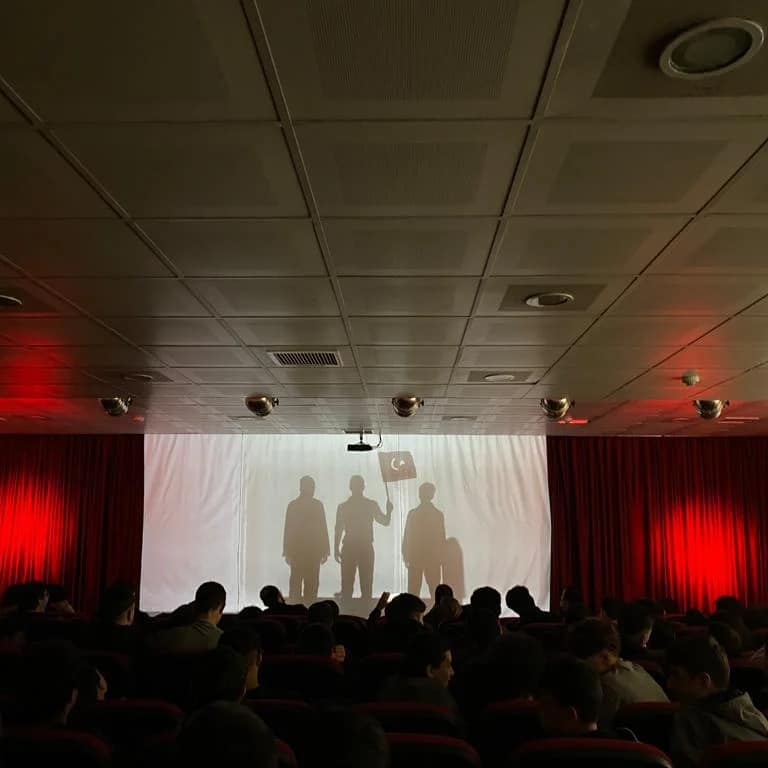 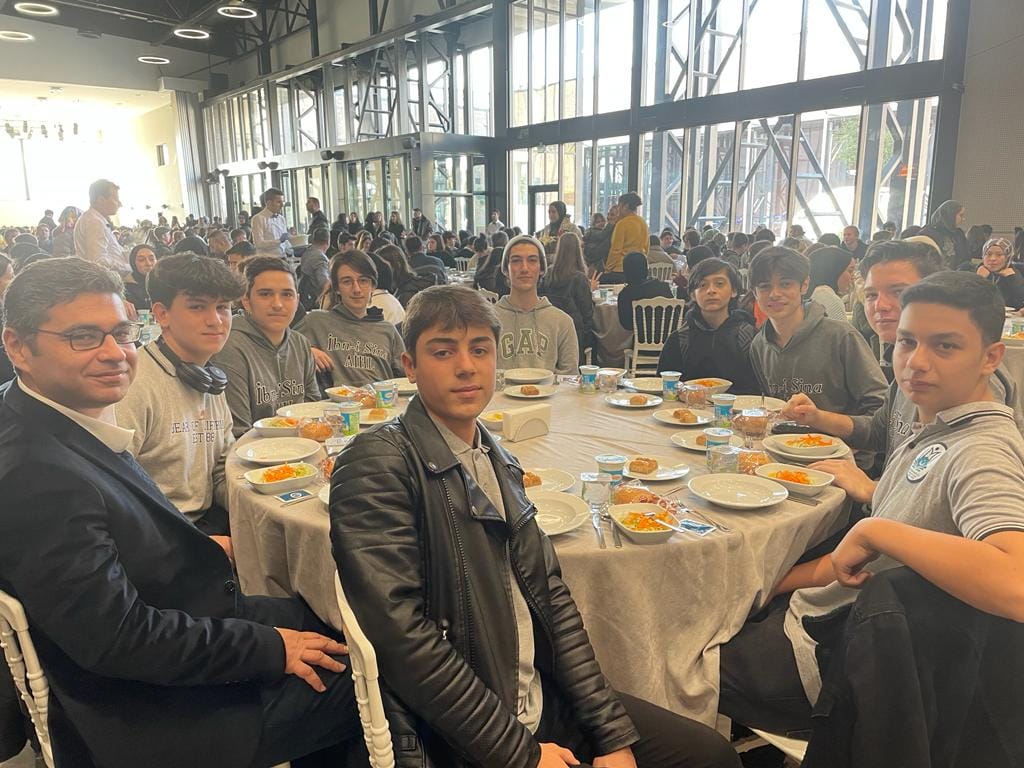 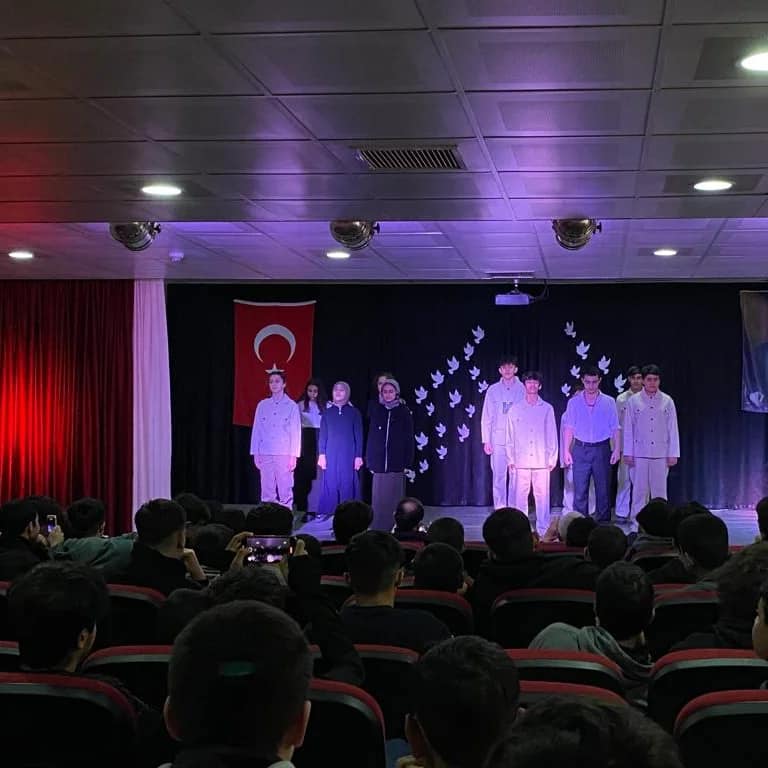 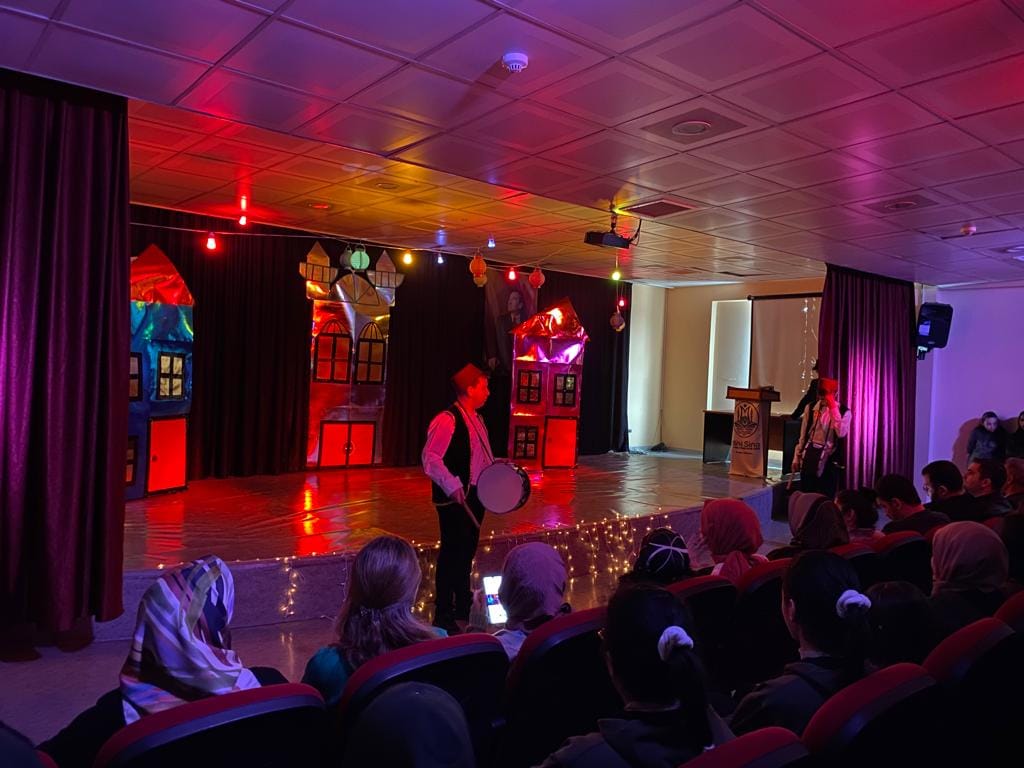 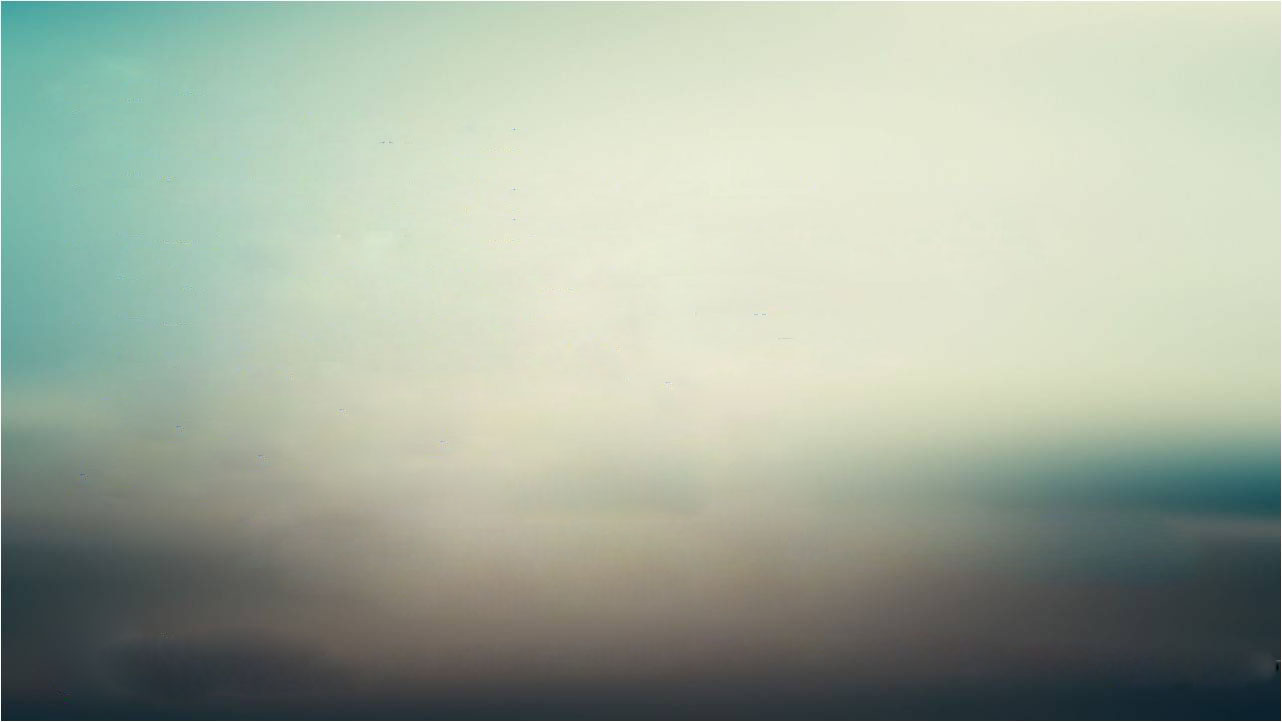 SOSYAL ETKİNLİKLERİMİZ
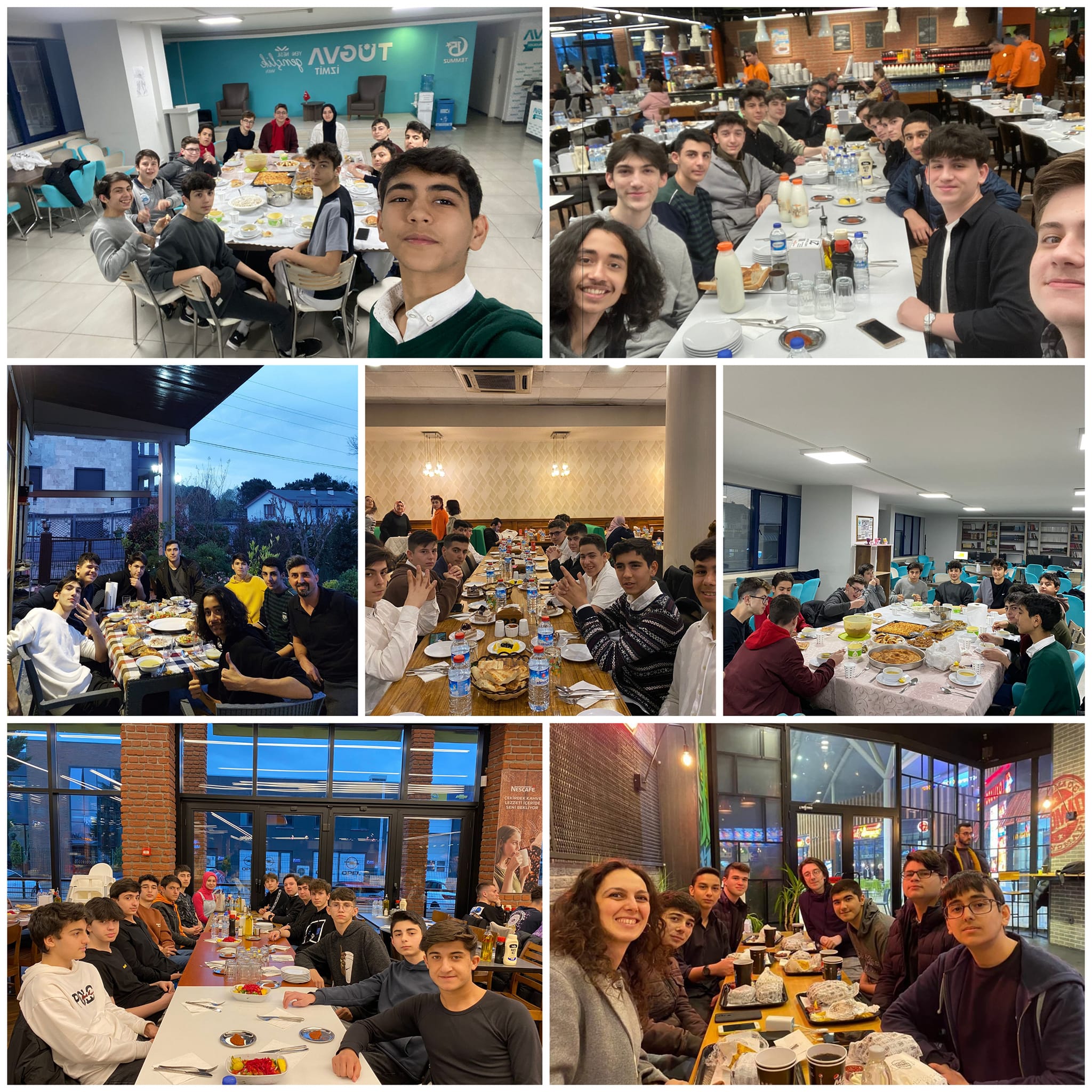 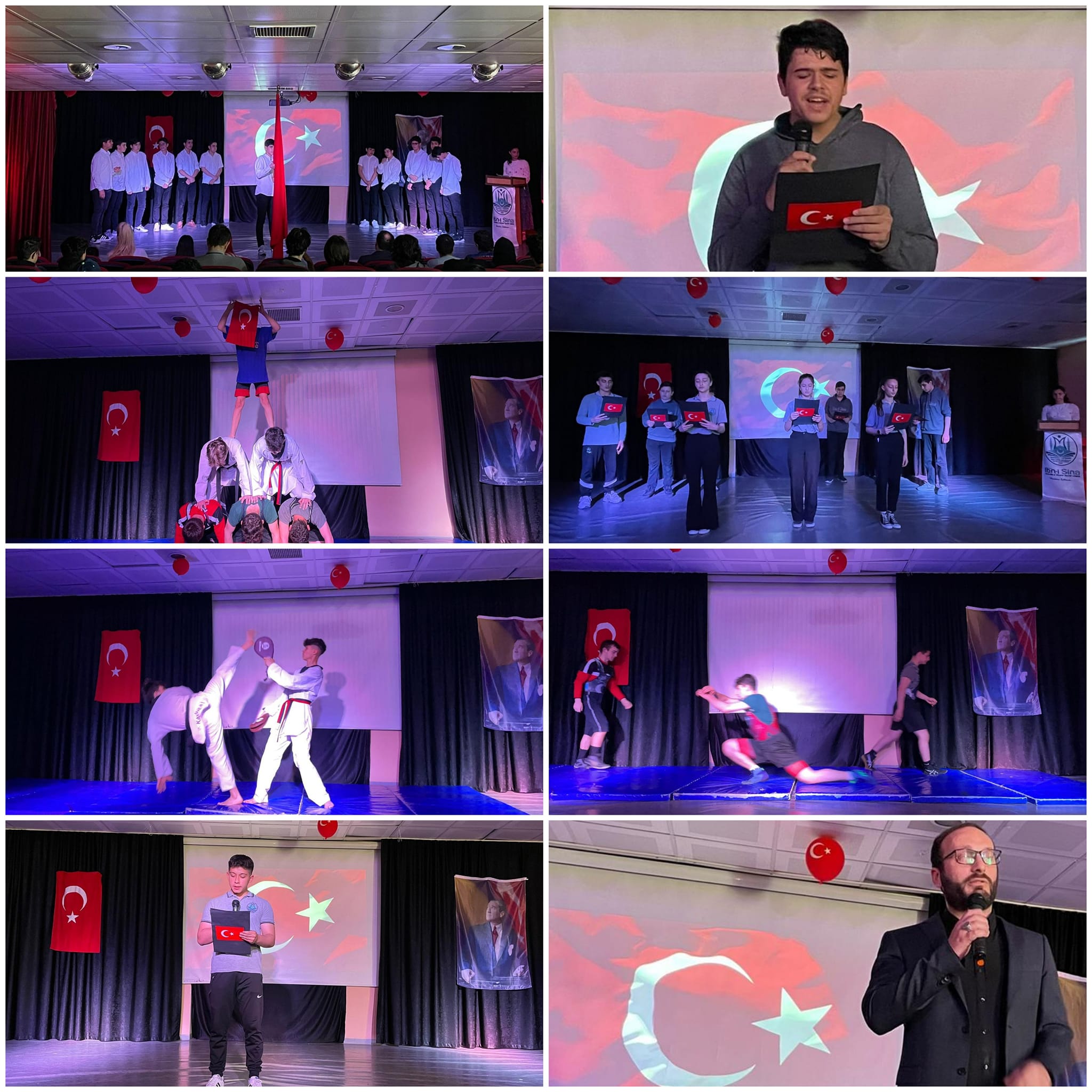 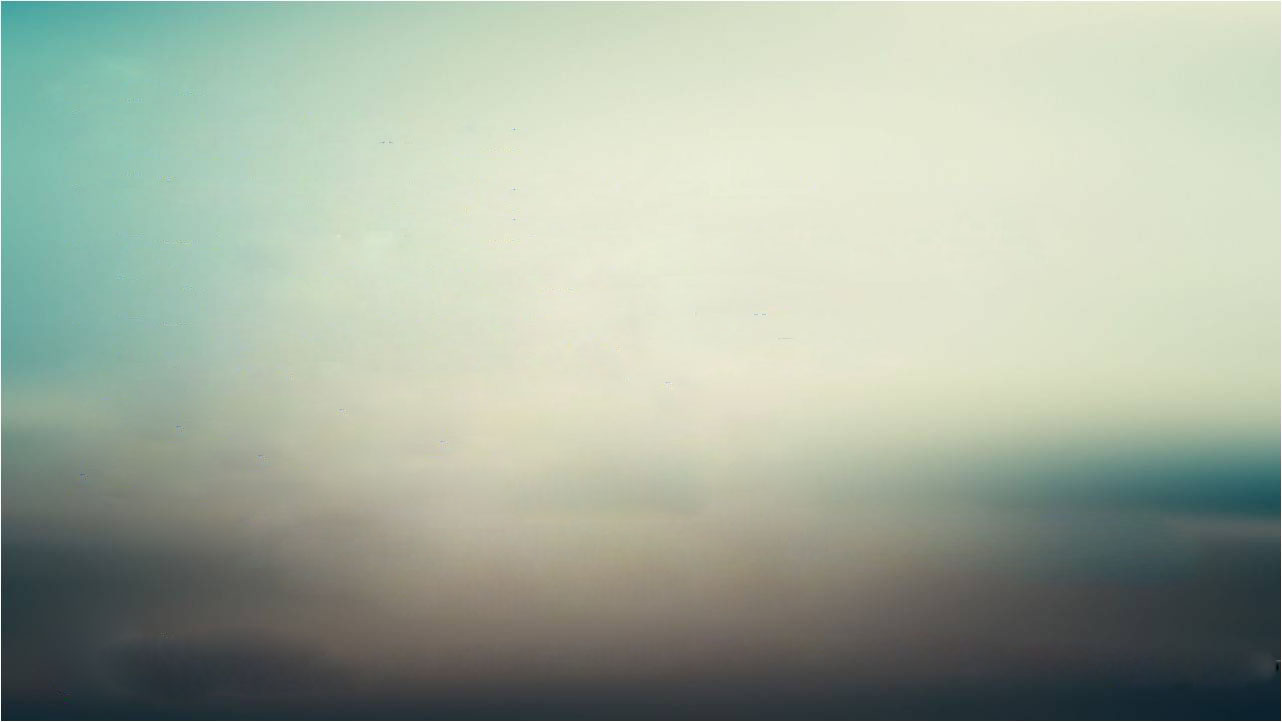 SOSYAL ETKİNLİKLERİMİZ
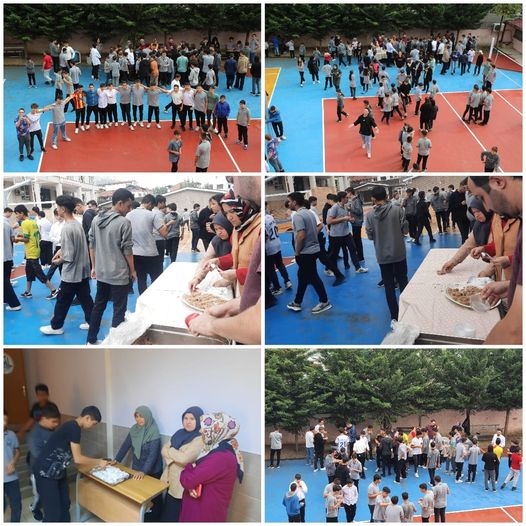 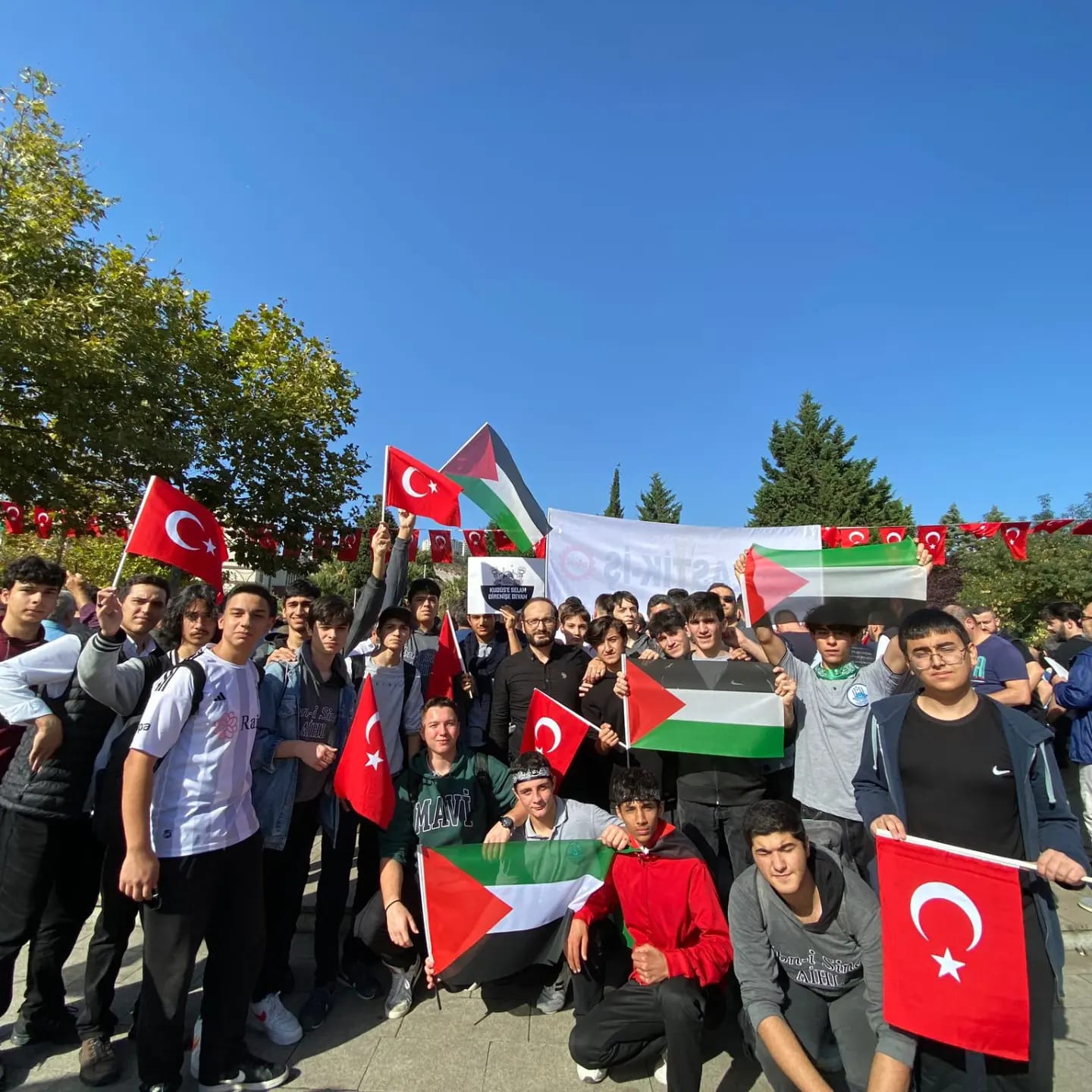 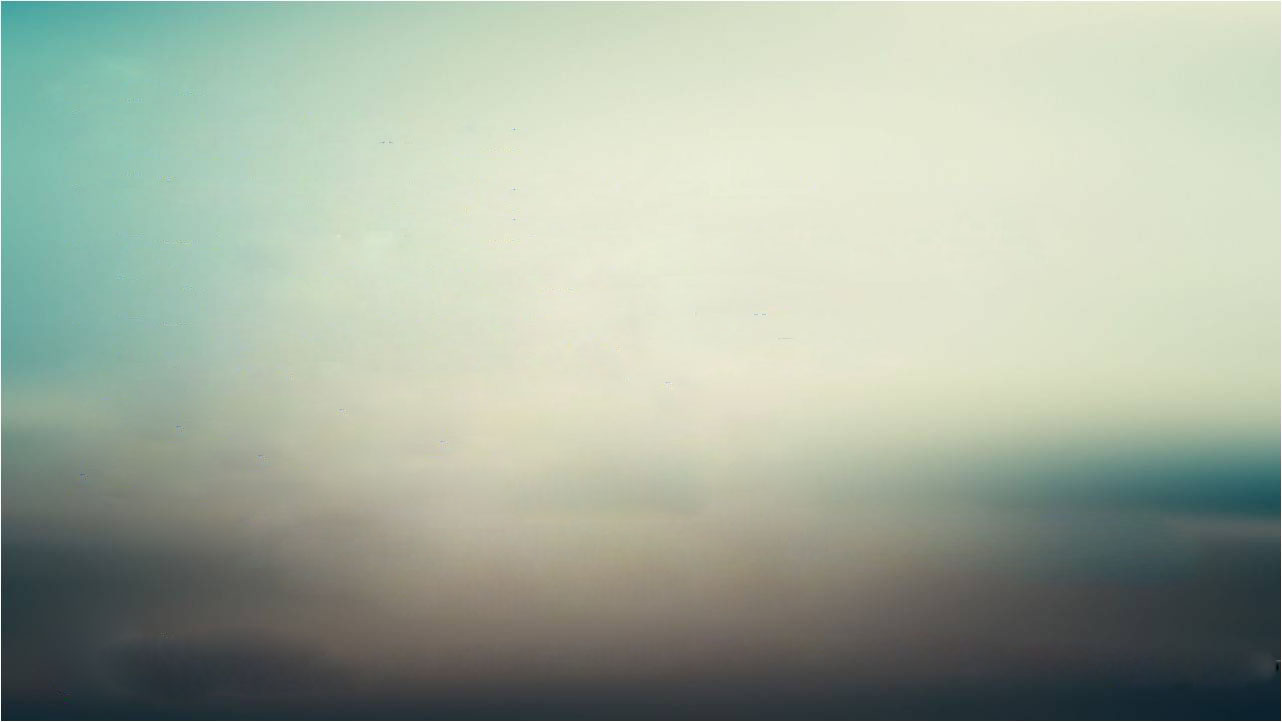 SOSYAL ETKİNLİKLERİMİZ
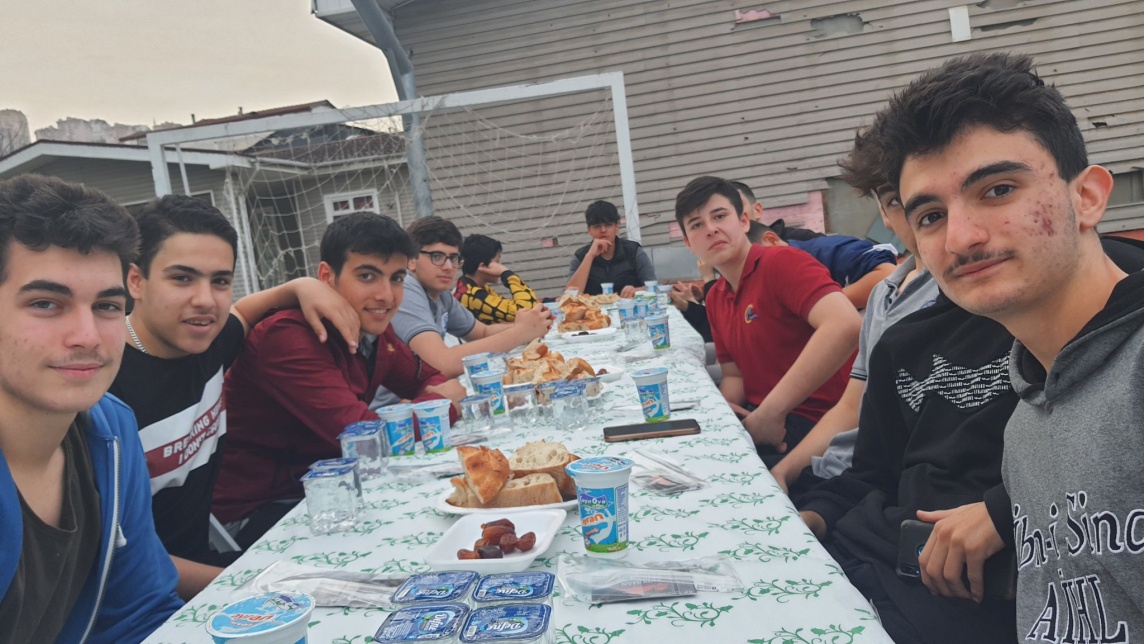 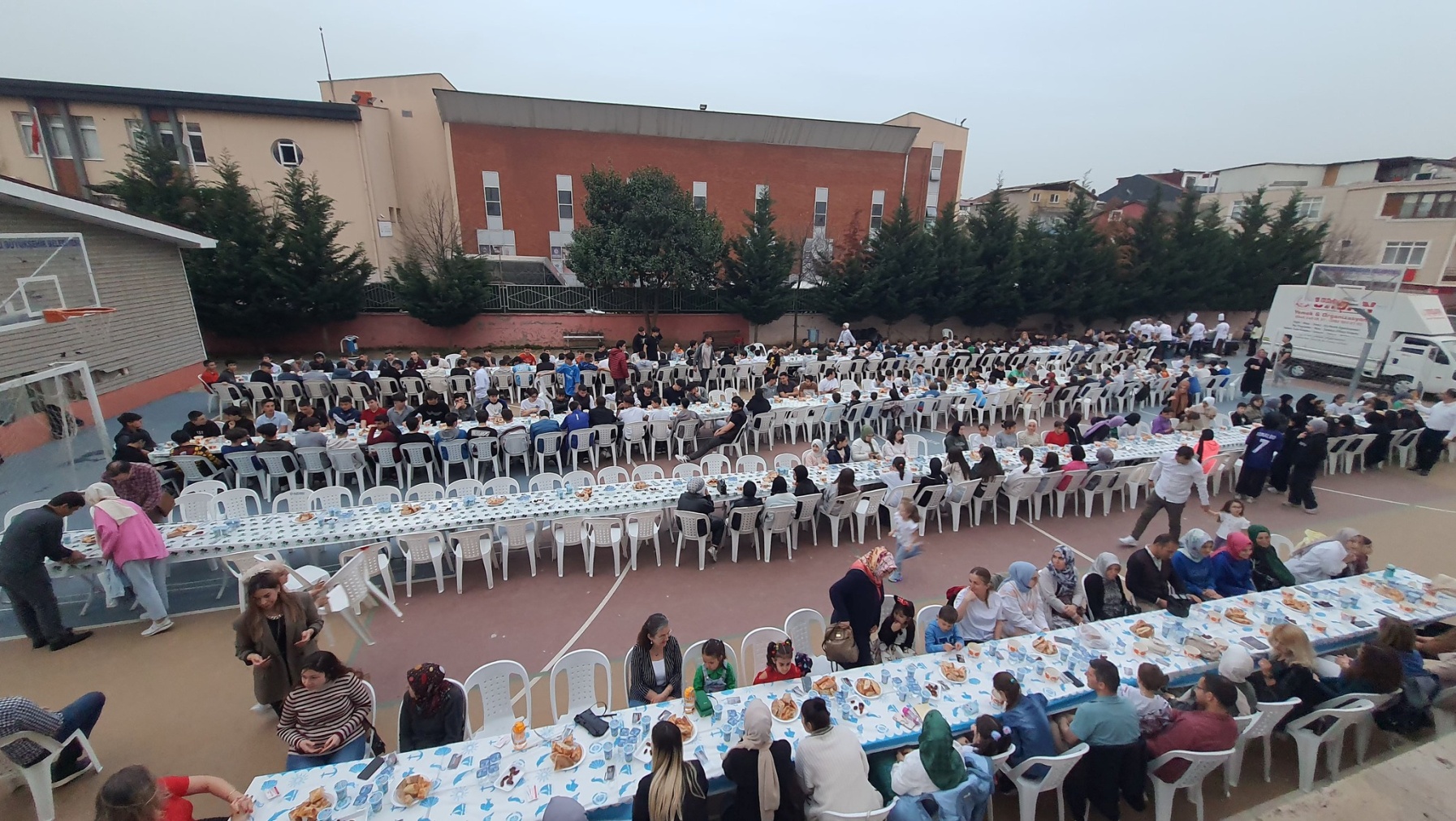 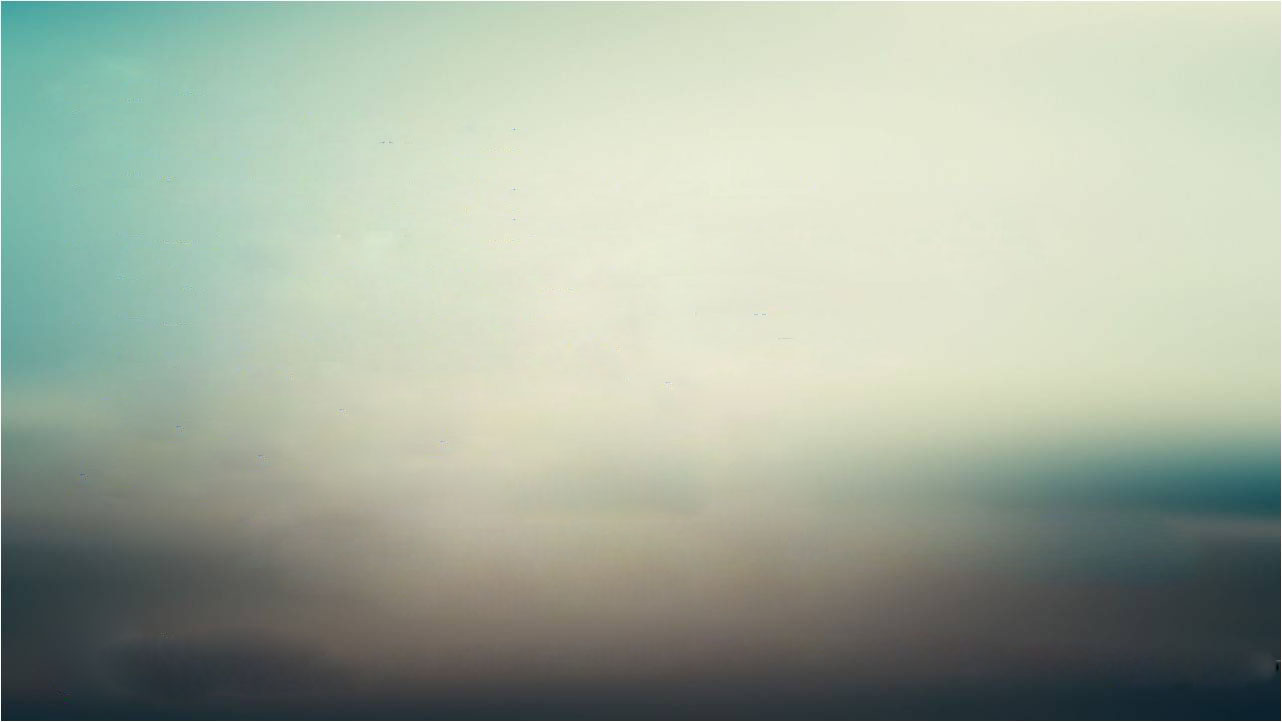 ÖZGÜN PROJELERİMİZ
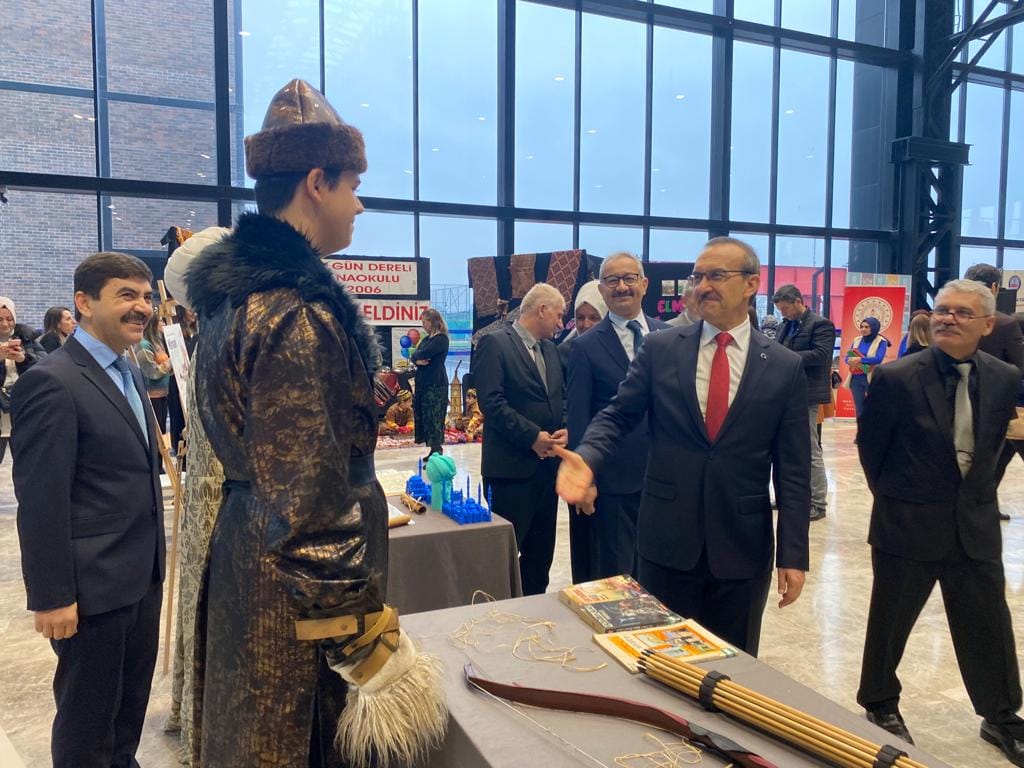 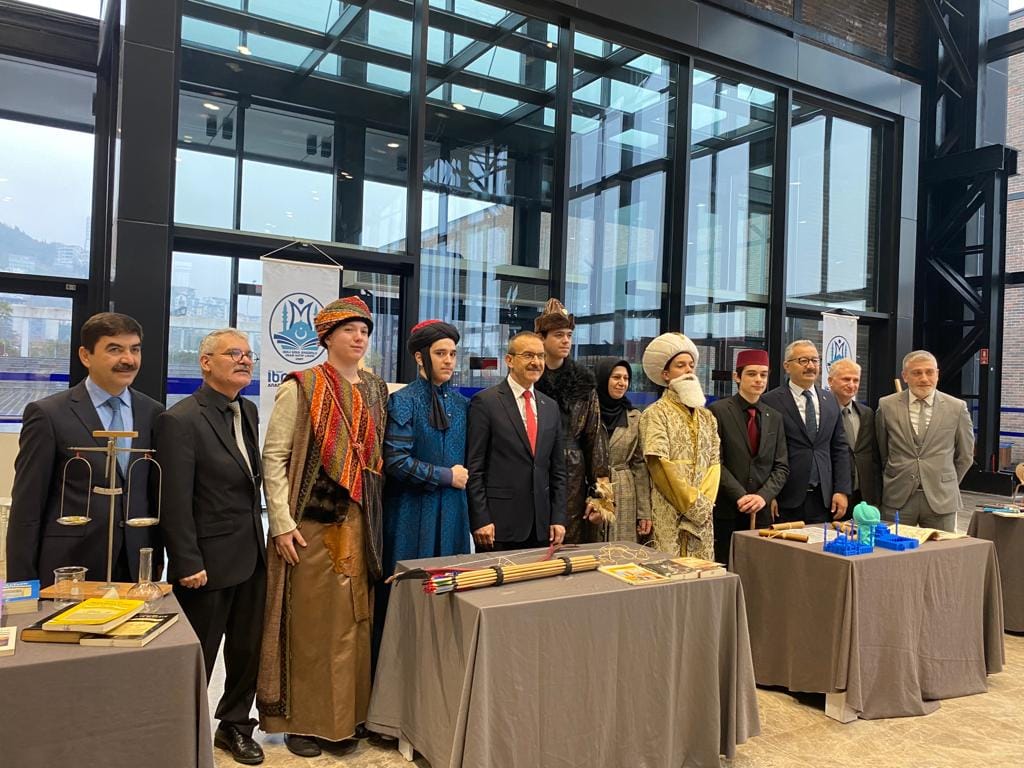 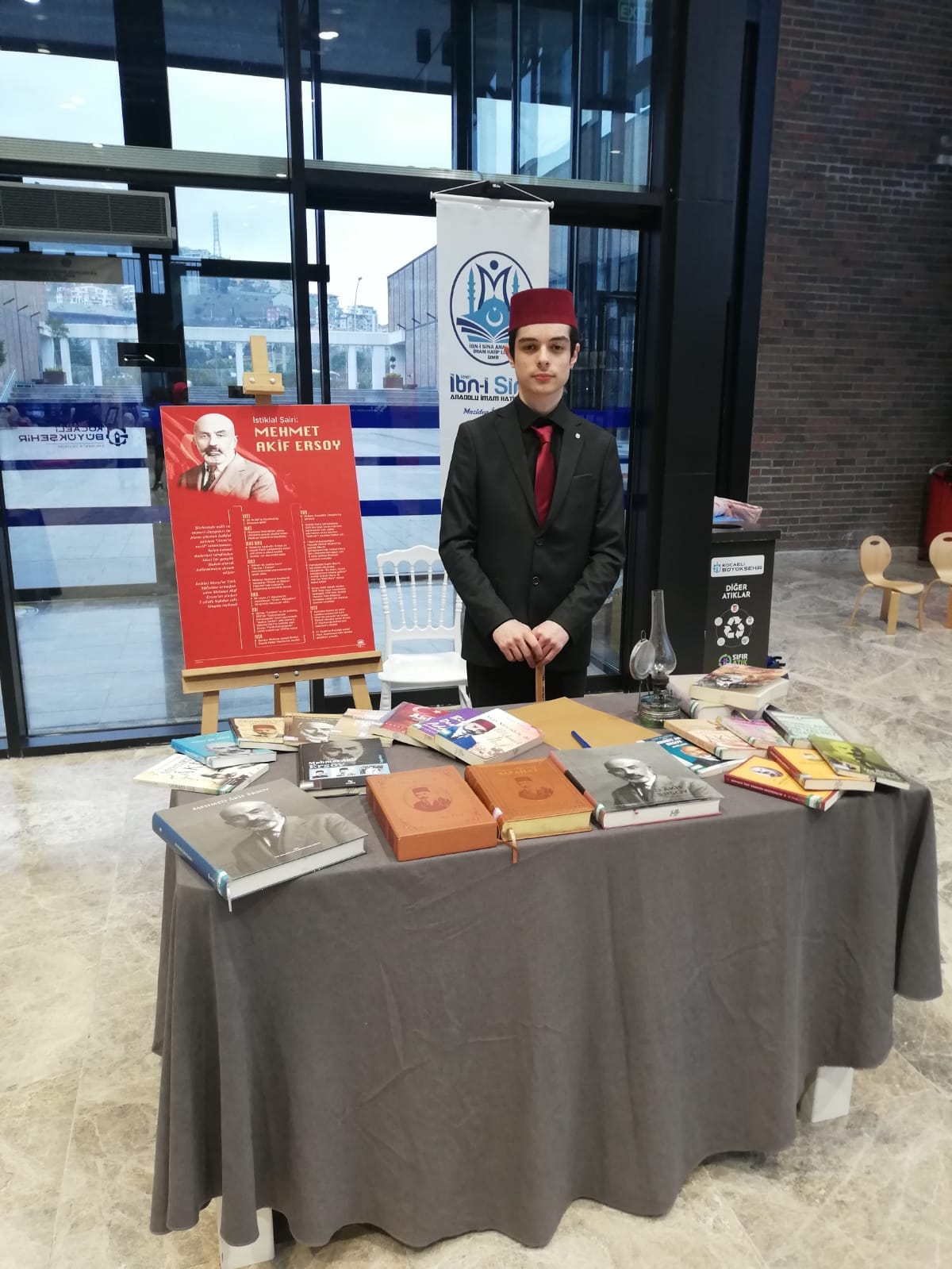 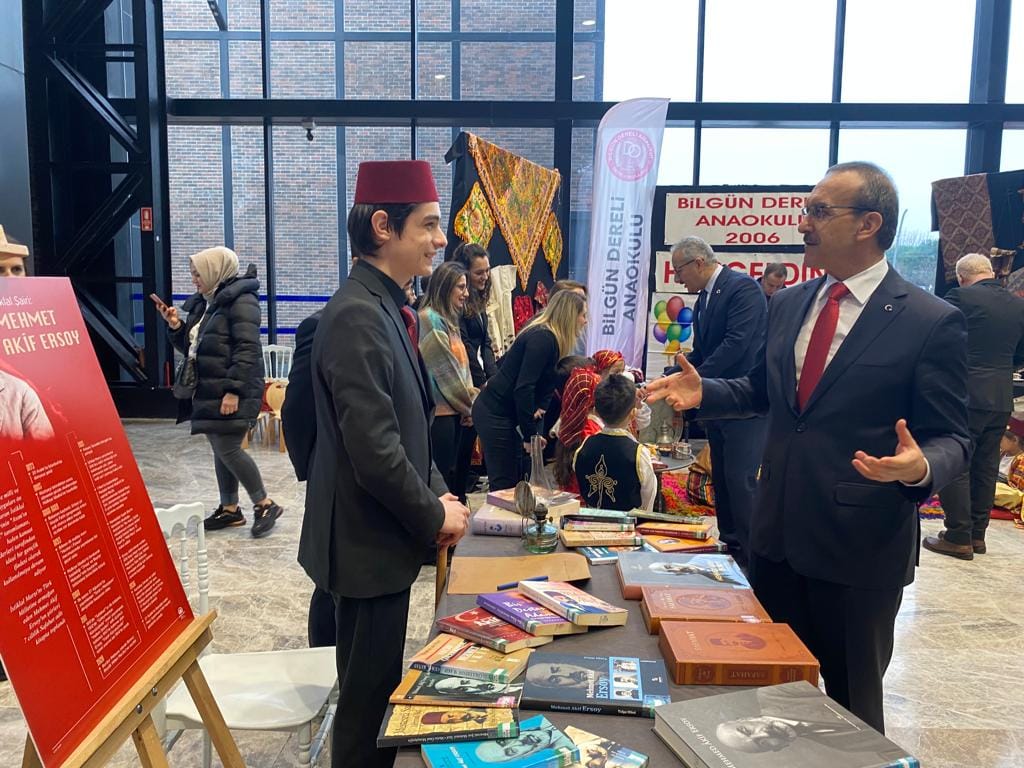 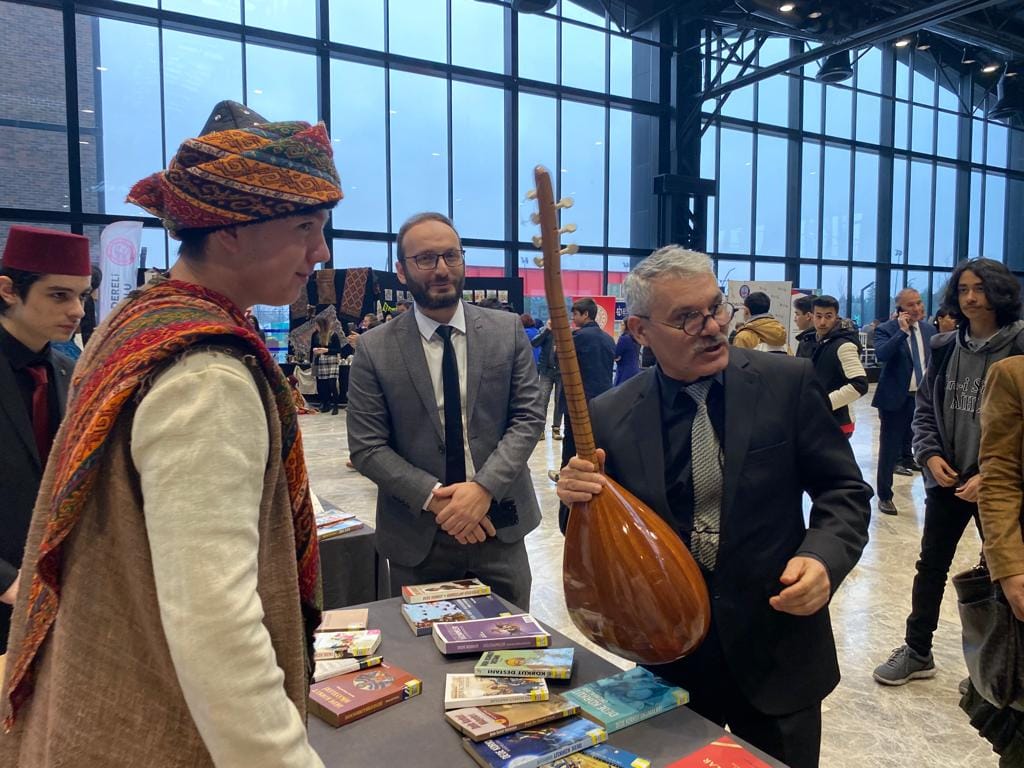 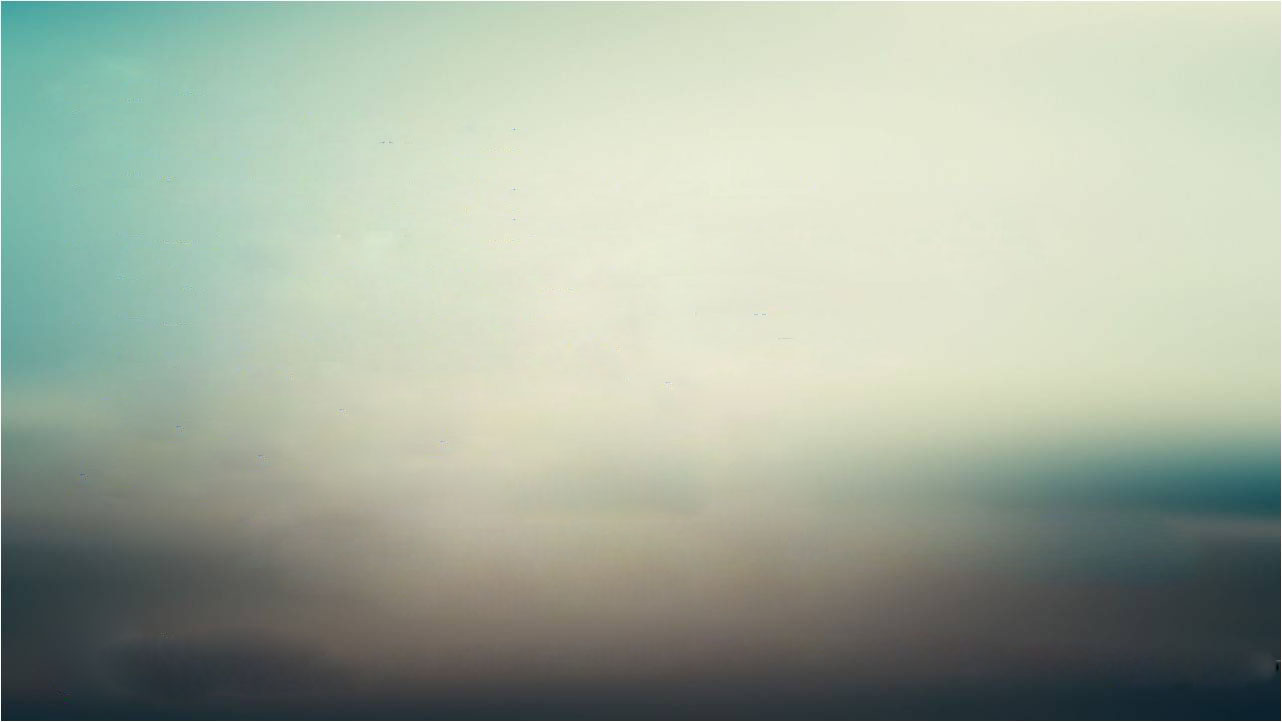 BAŞARIYI ÖDÜLLENDİRİYORUZ
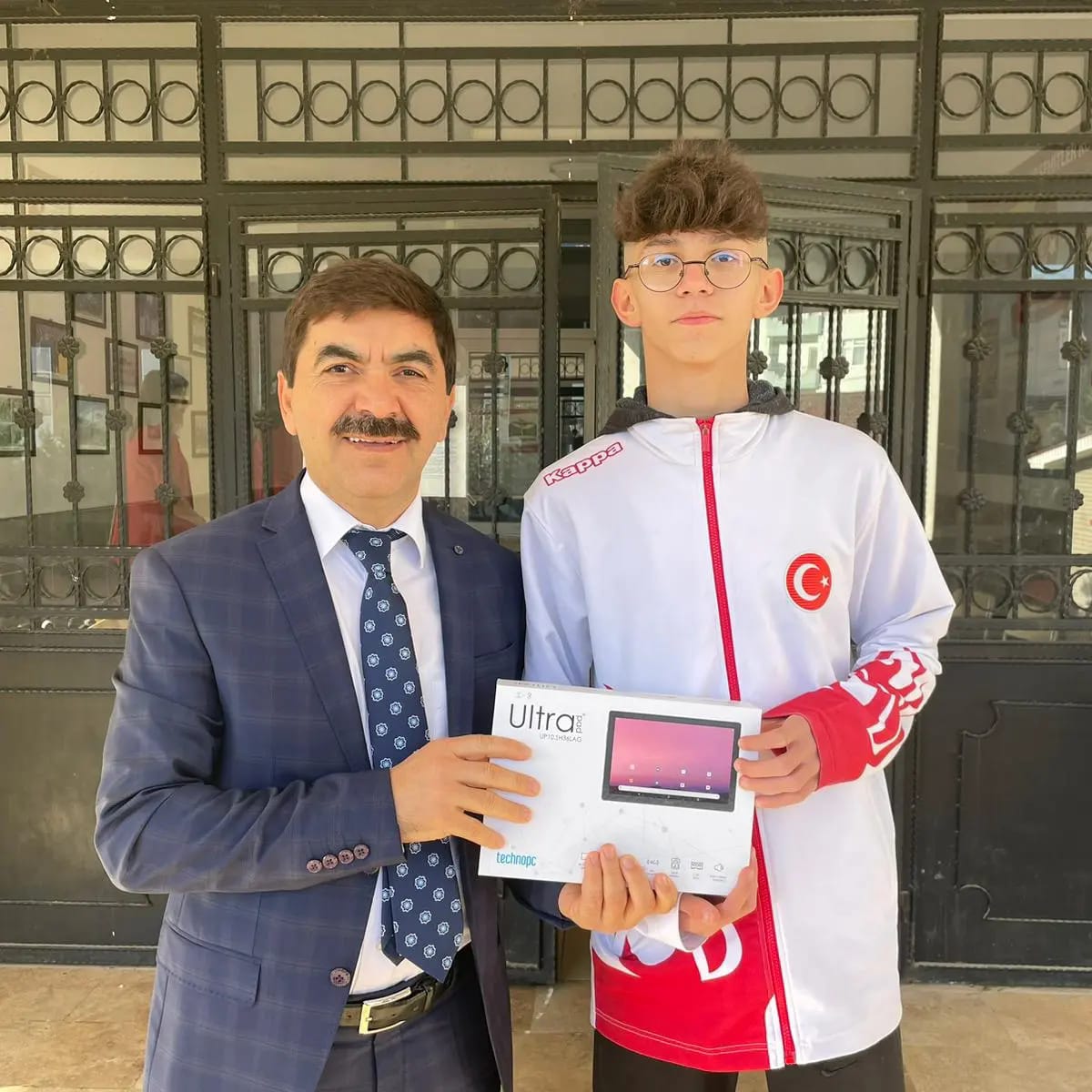 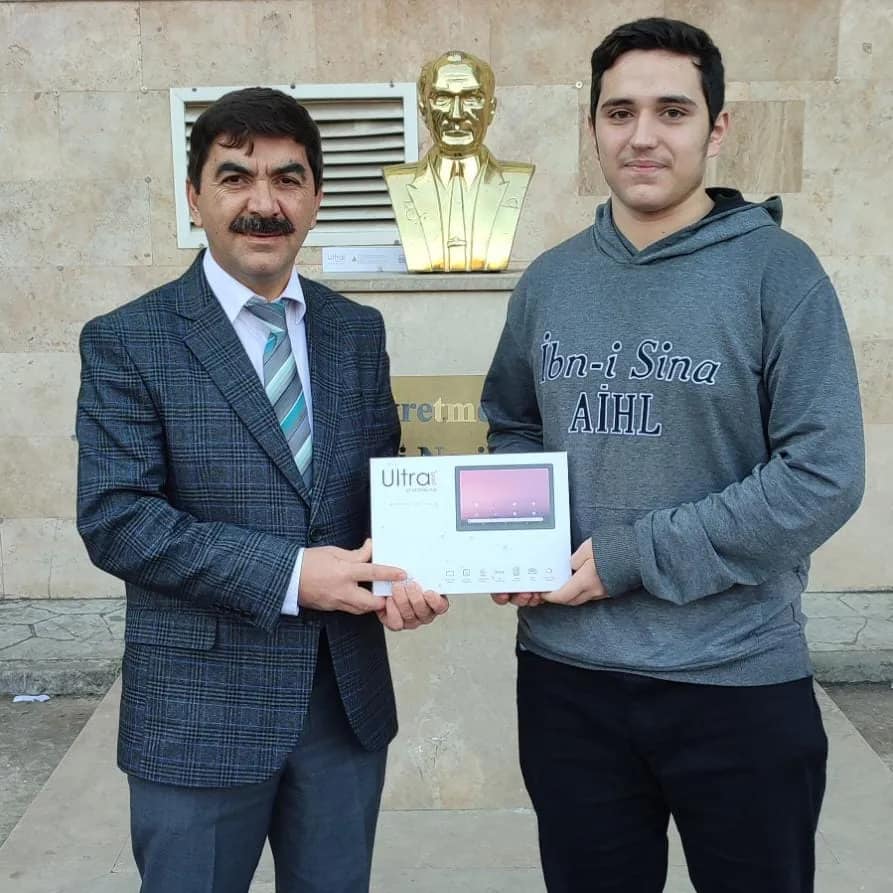 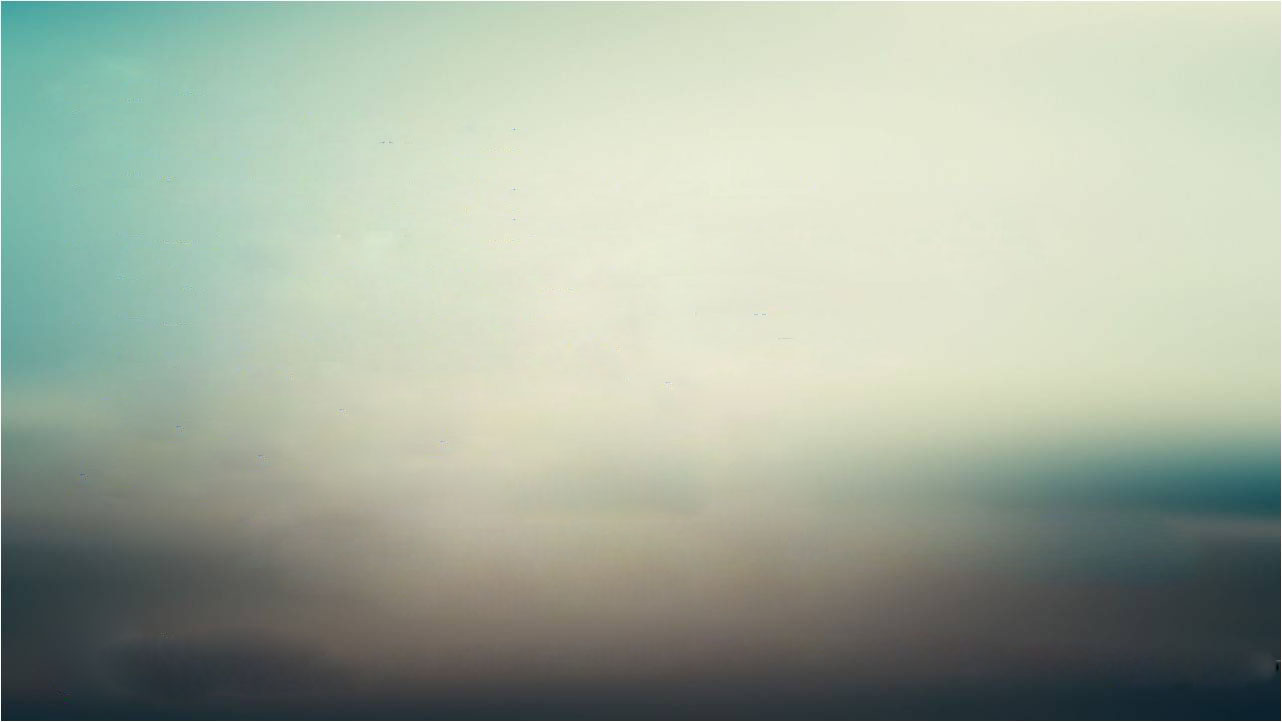 KODELİ KODLAMA SINIFIMIZ
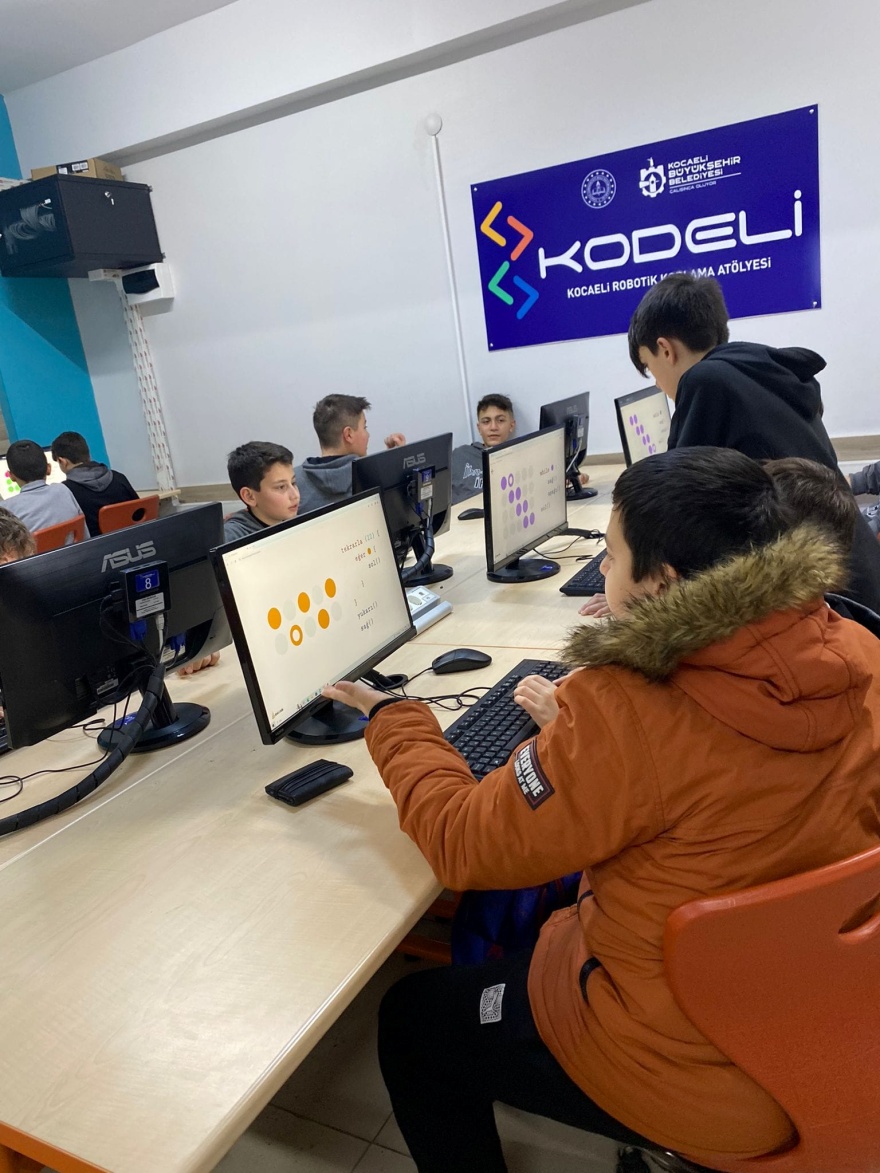 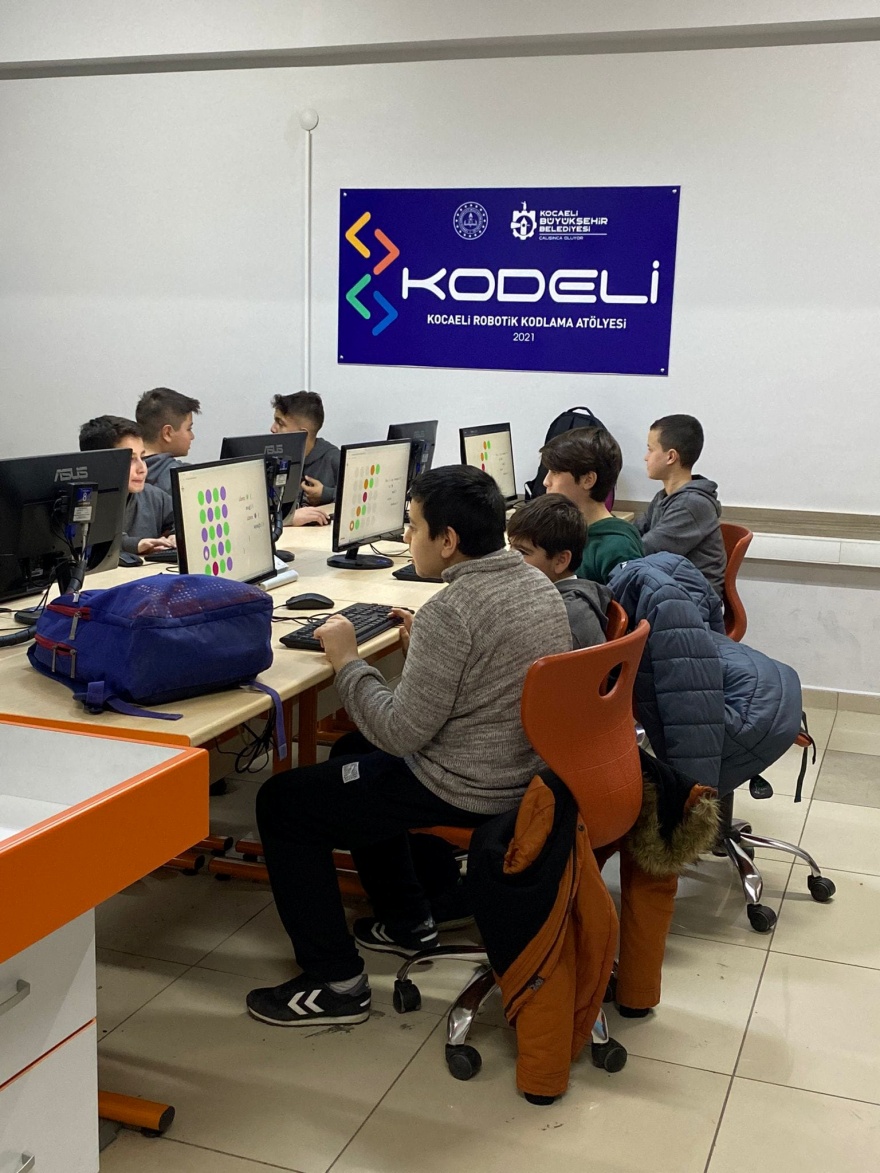 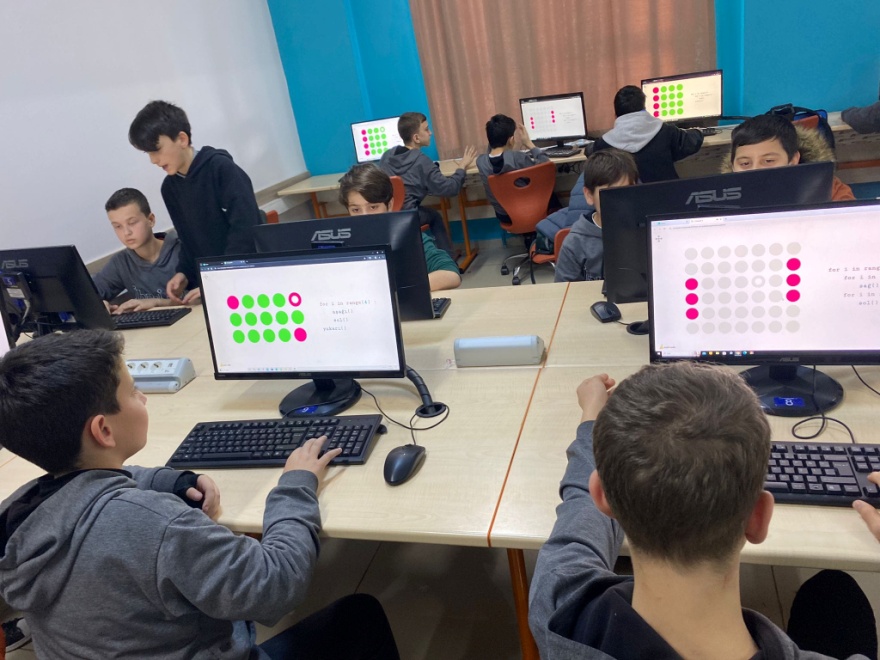 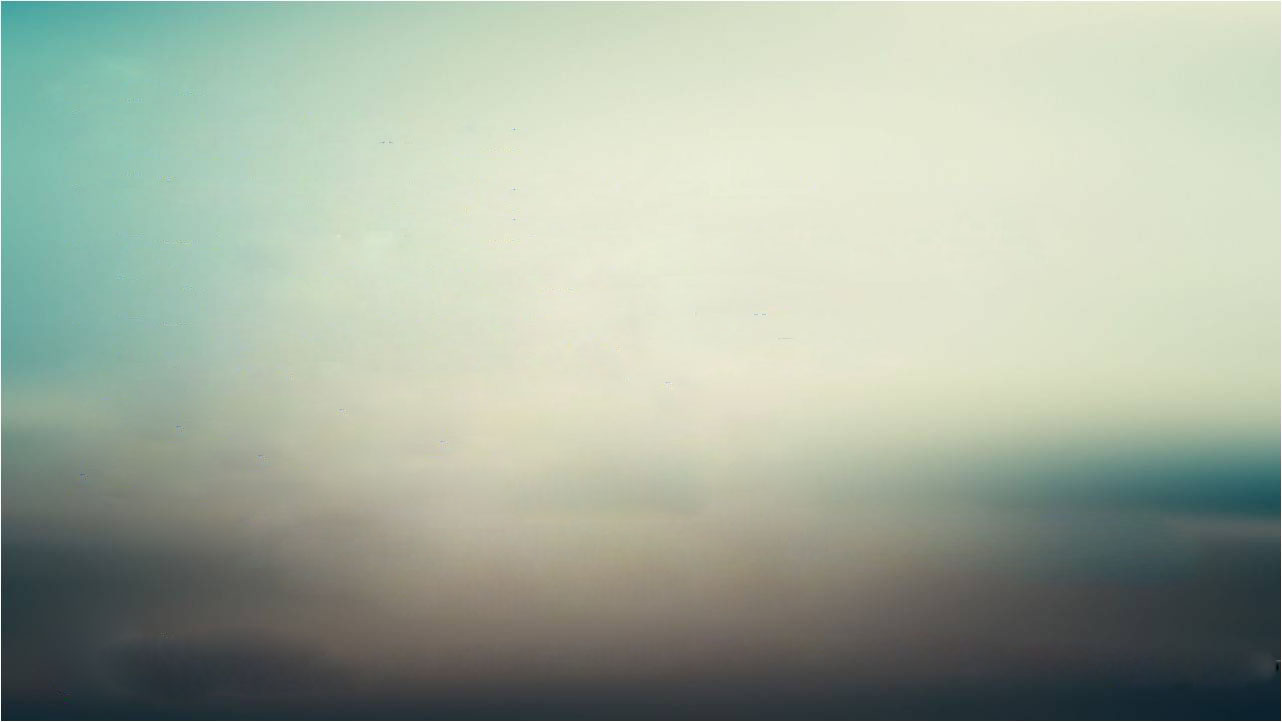 ÜNİVERSİTE GEZİLERİ
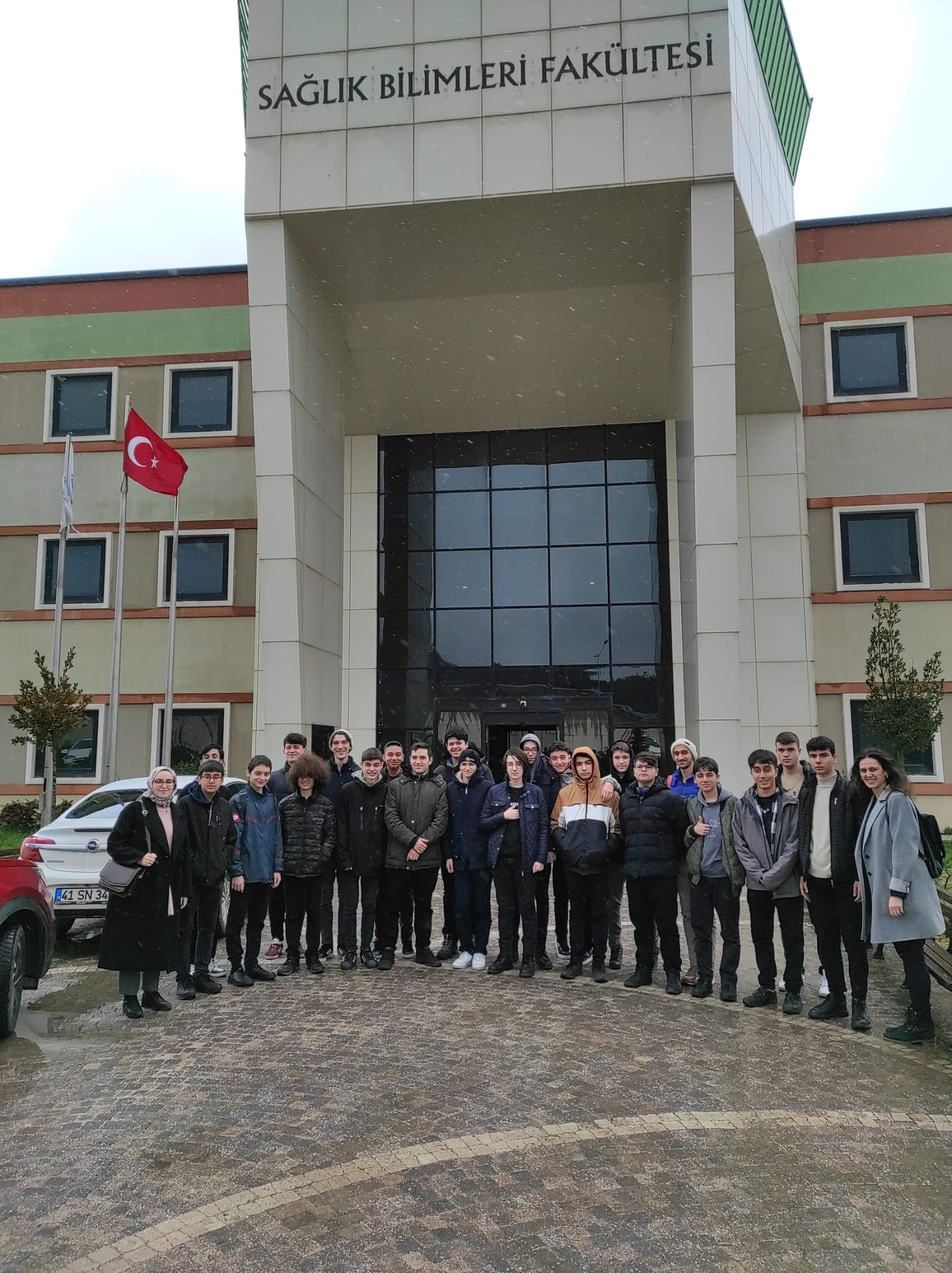 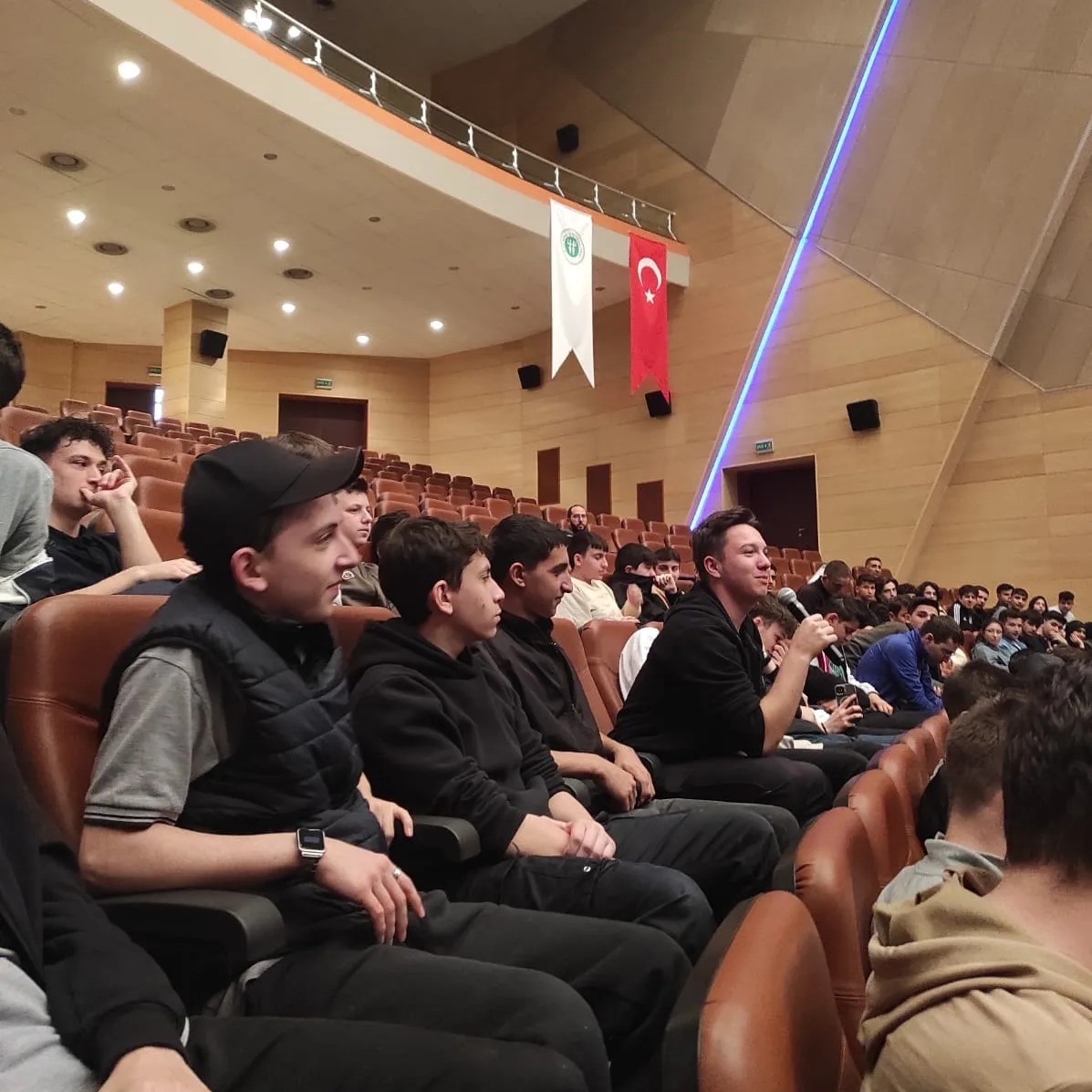 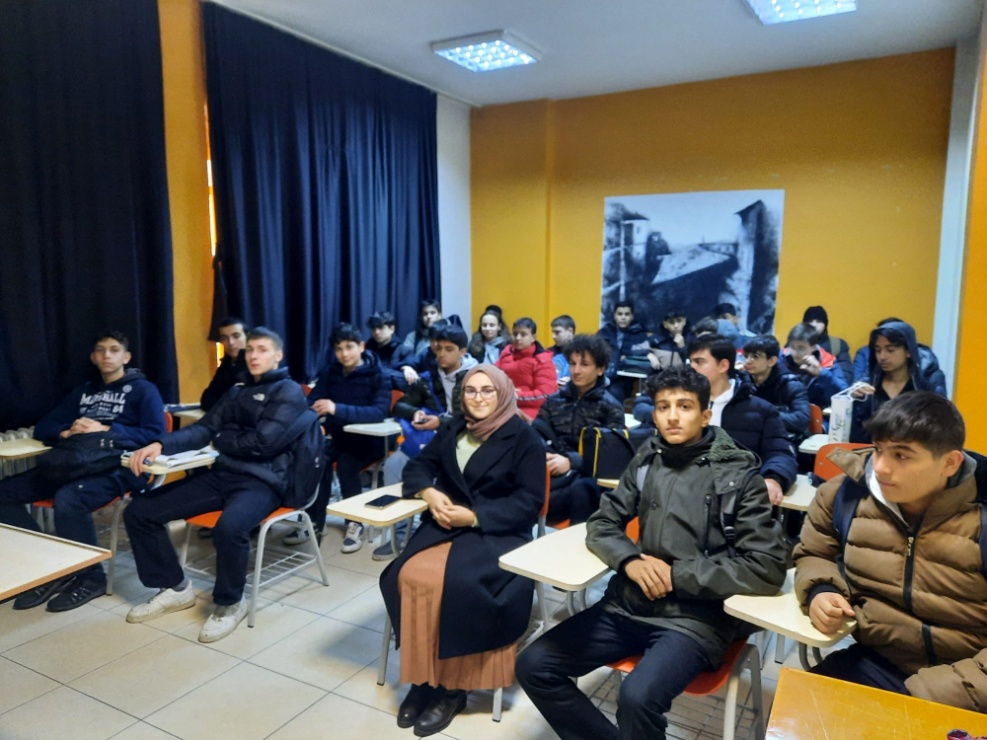 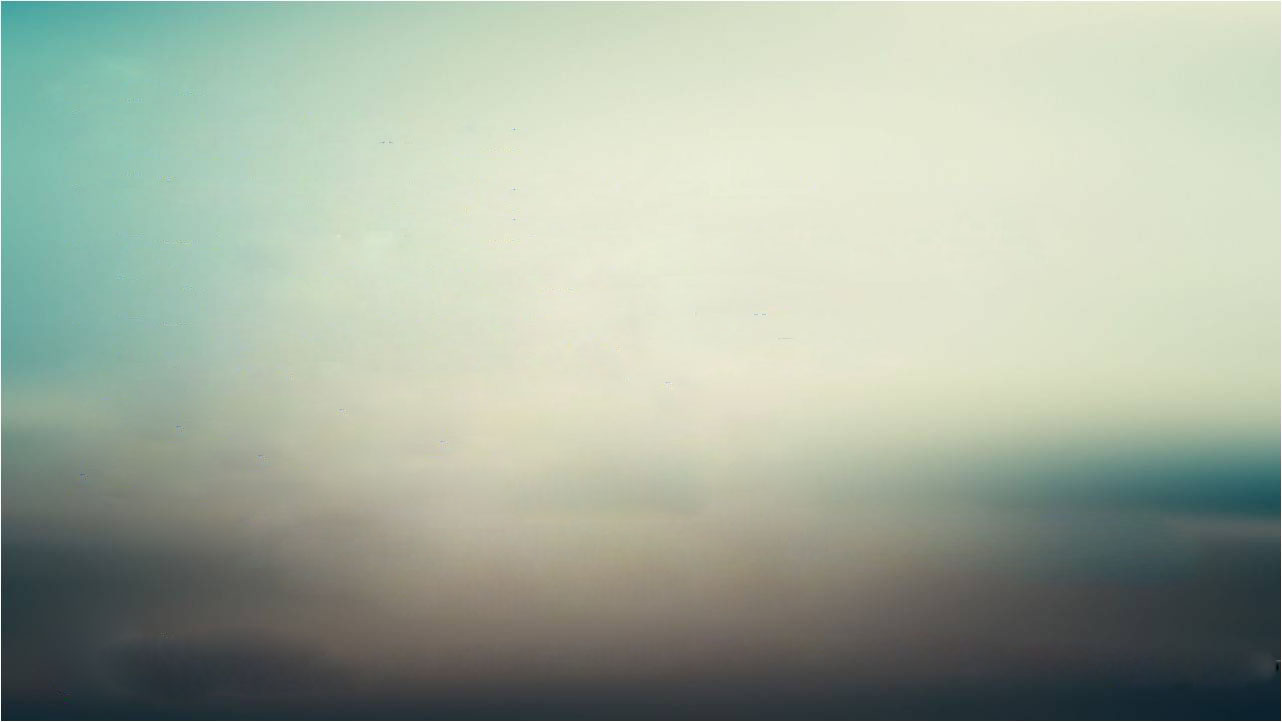 KİTAP TAHLİLLERİ
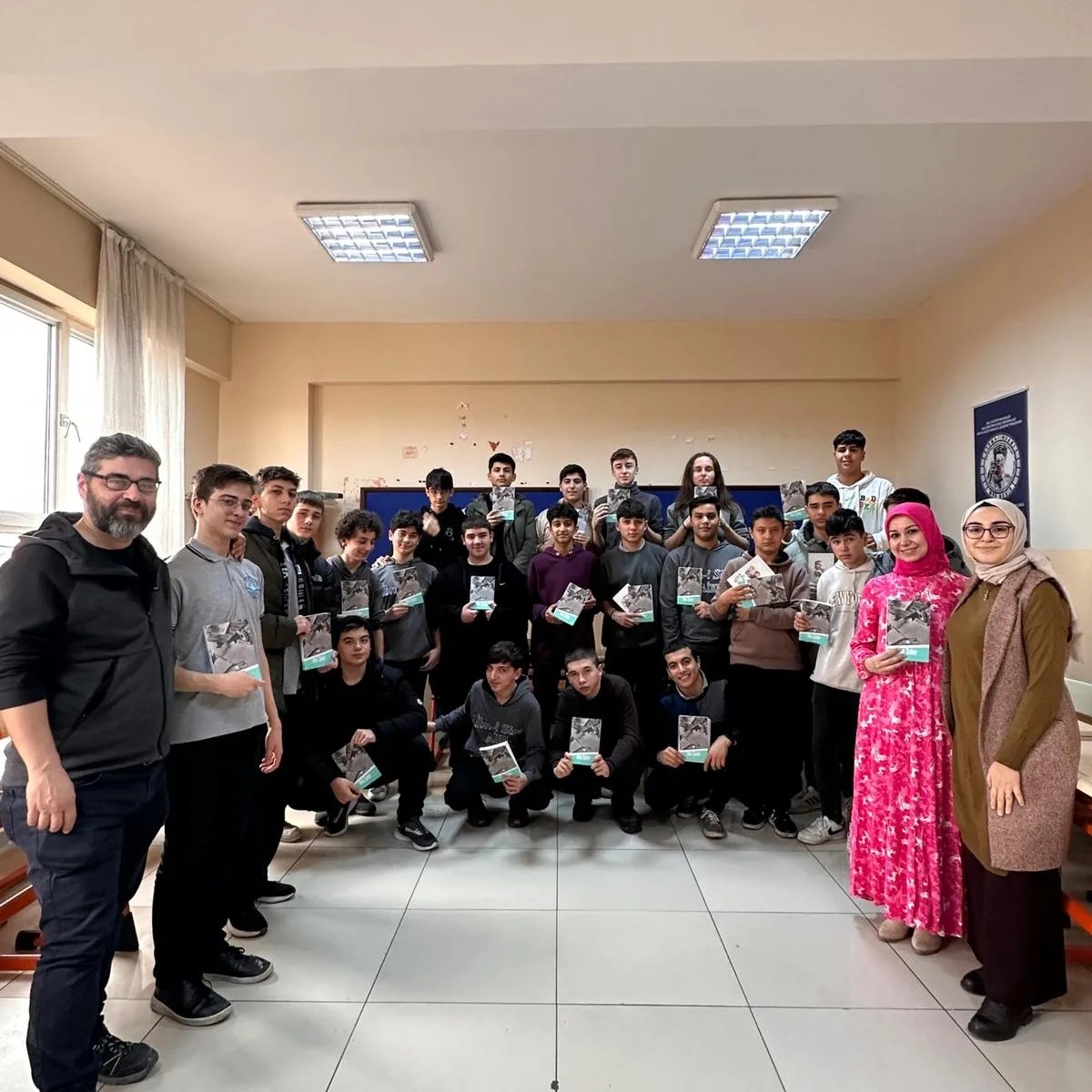 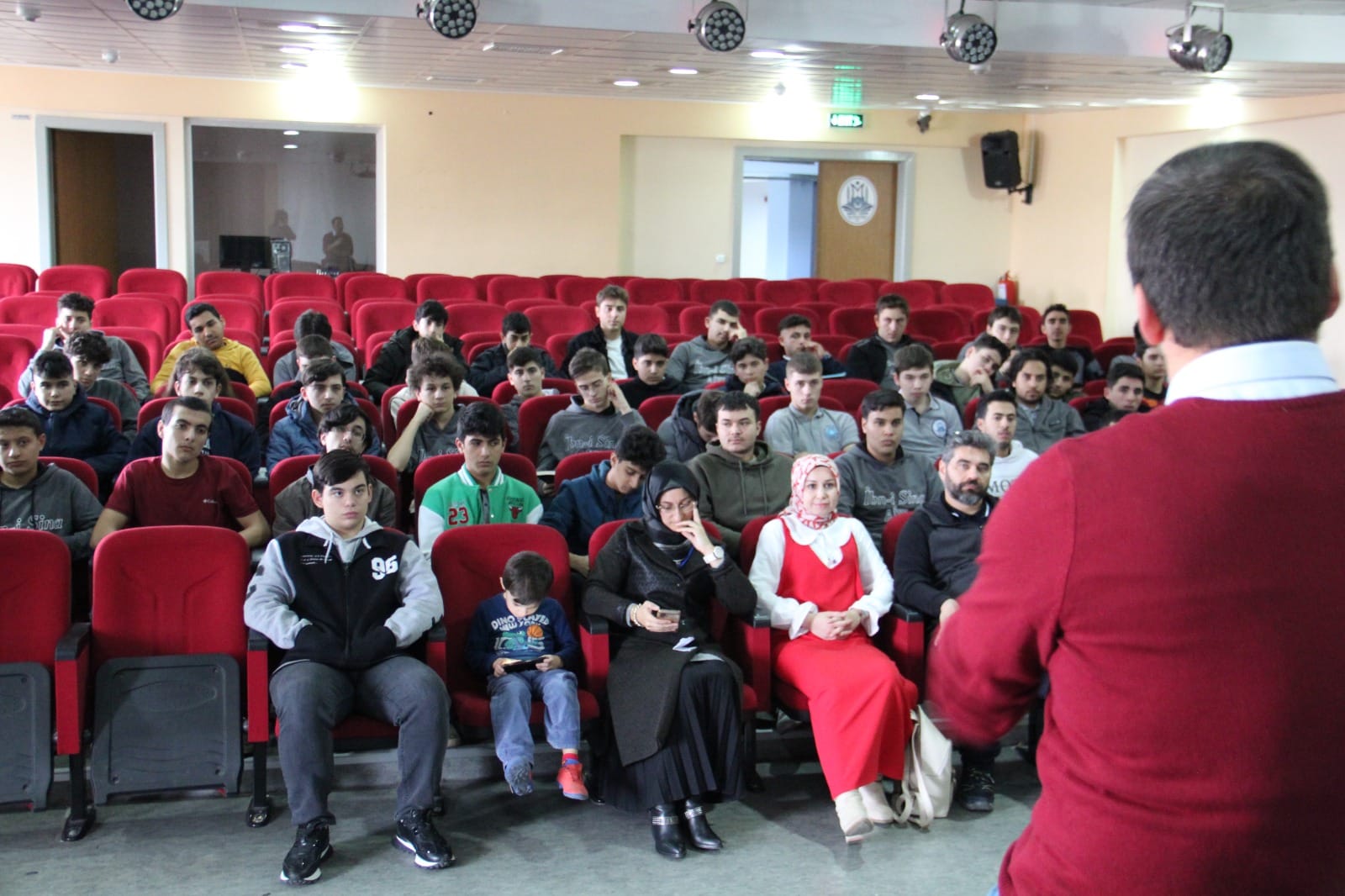 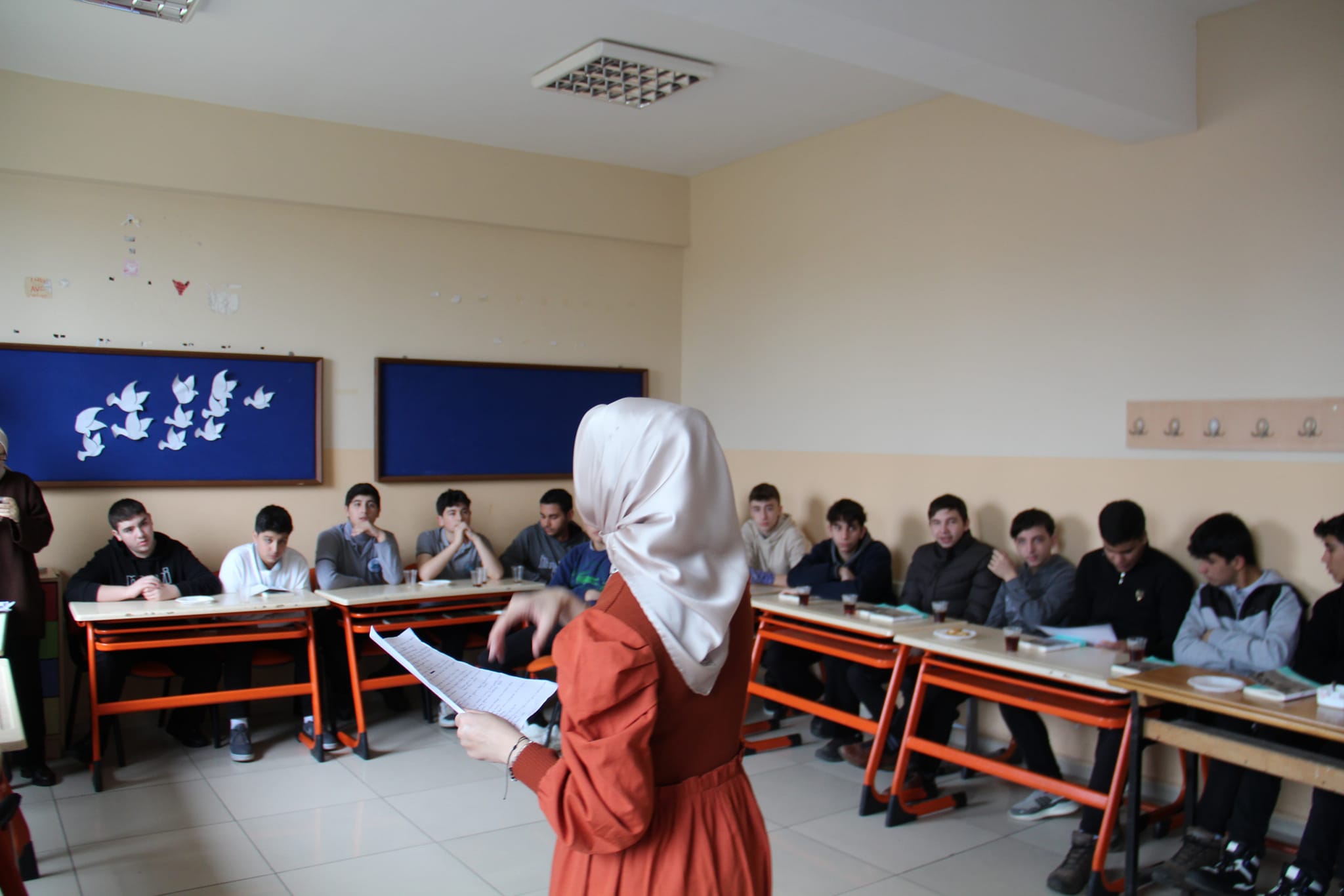 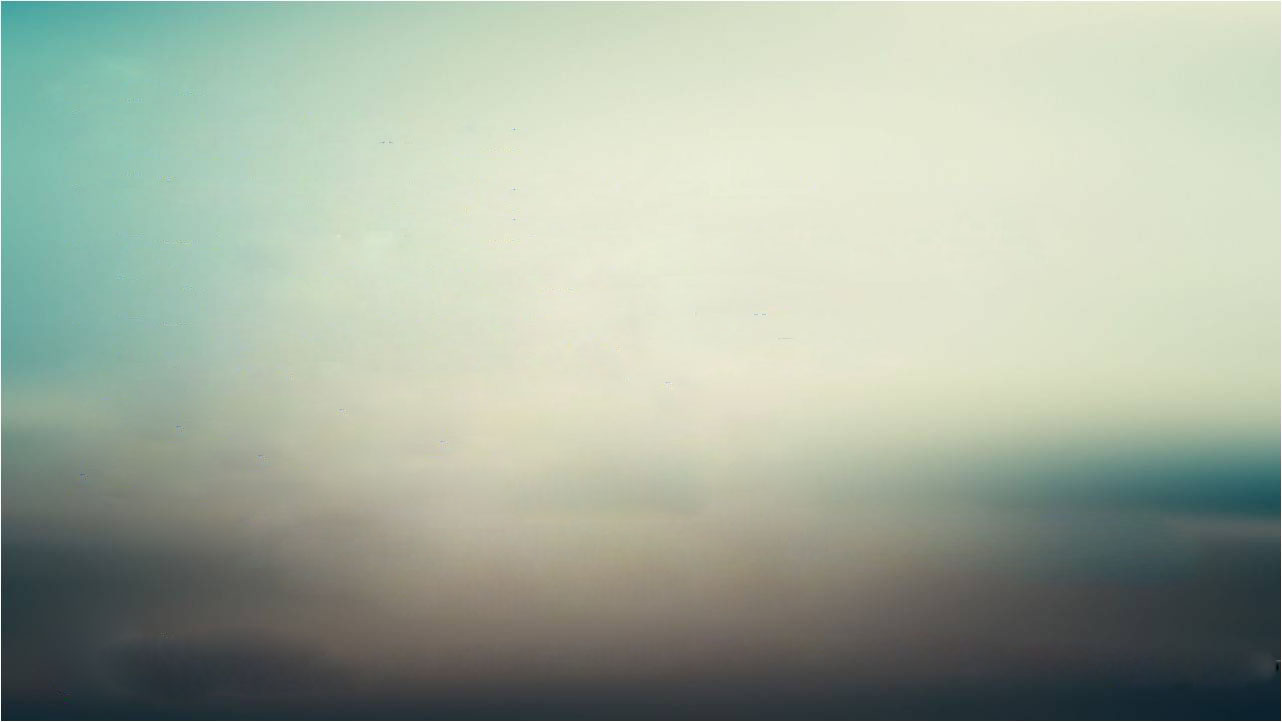 MESLEKİ YARIŞMALAR
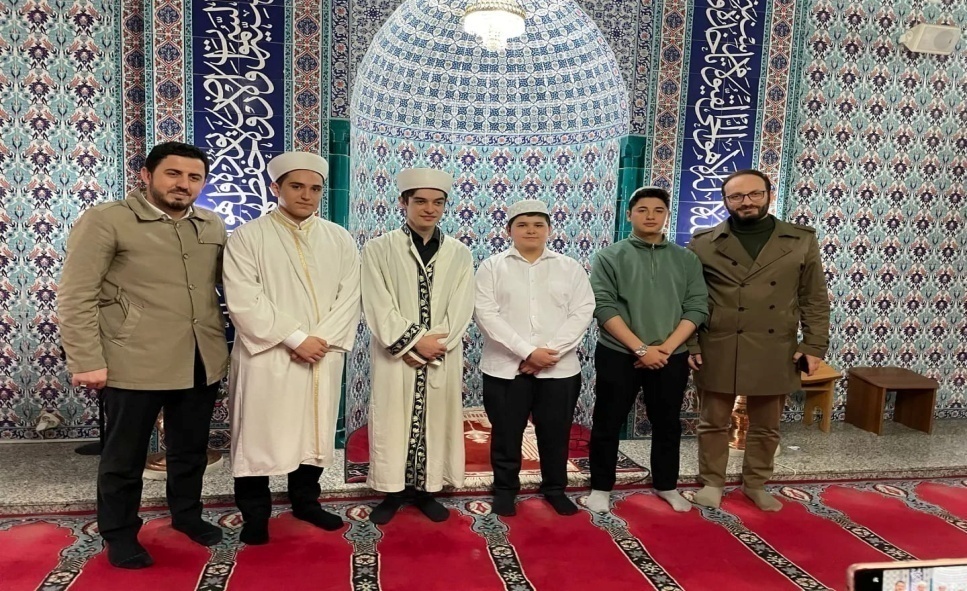 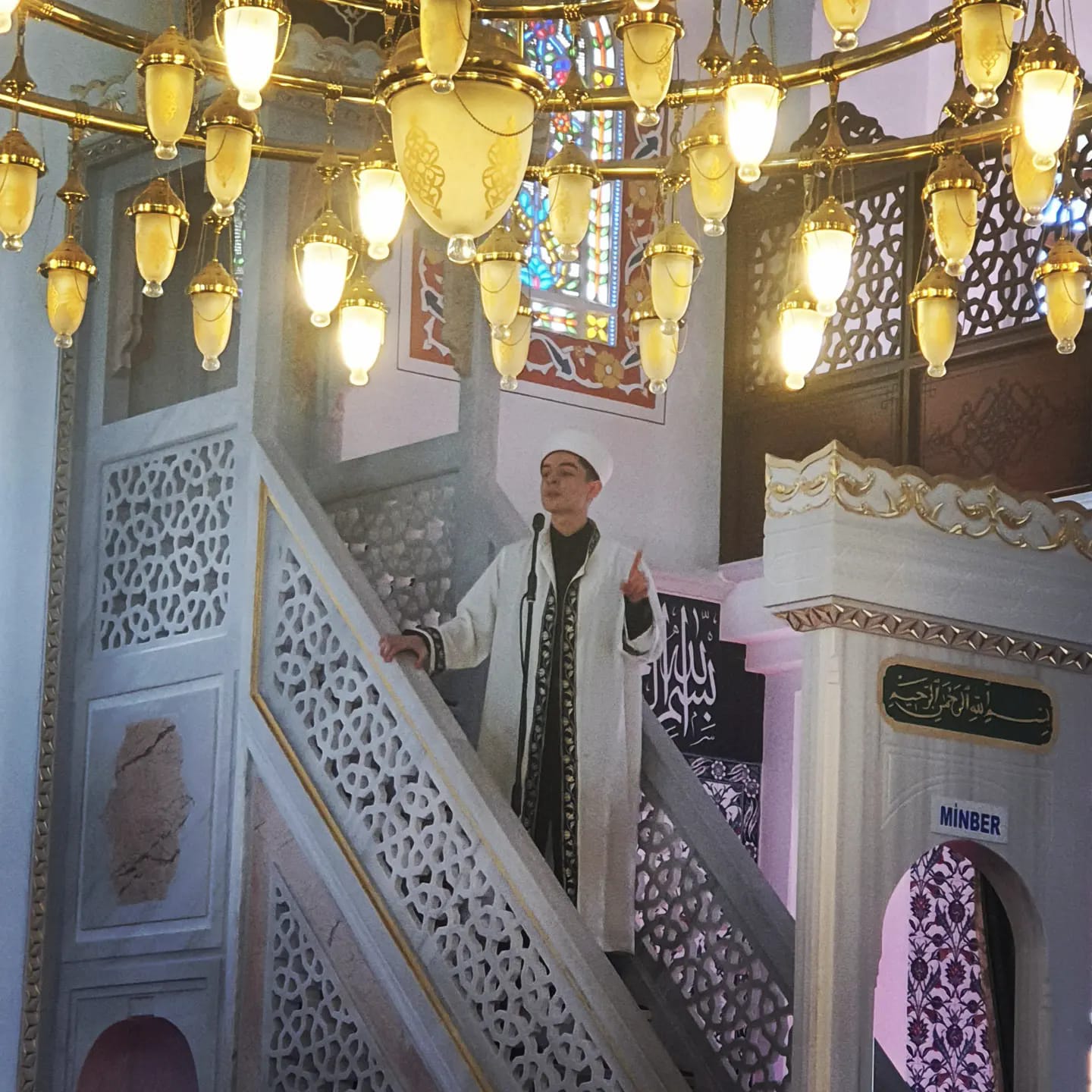 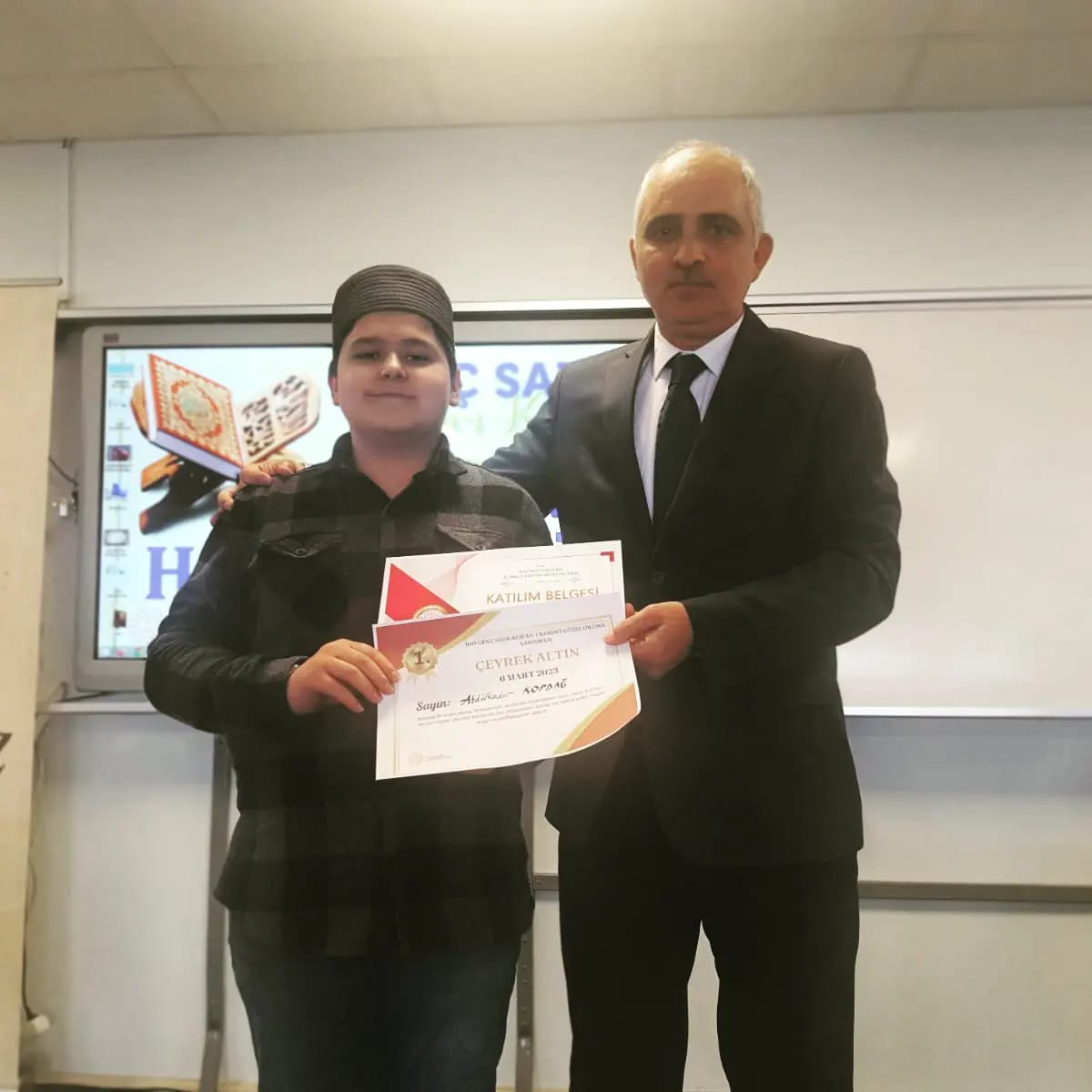 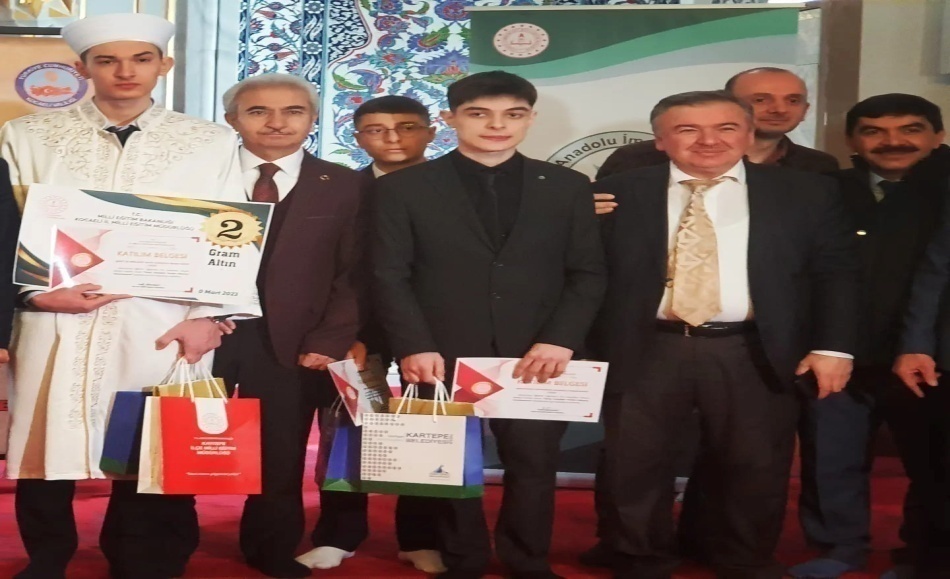 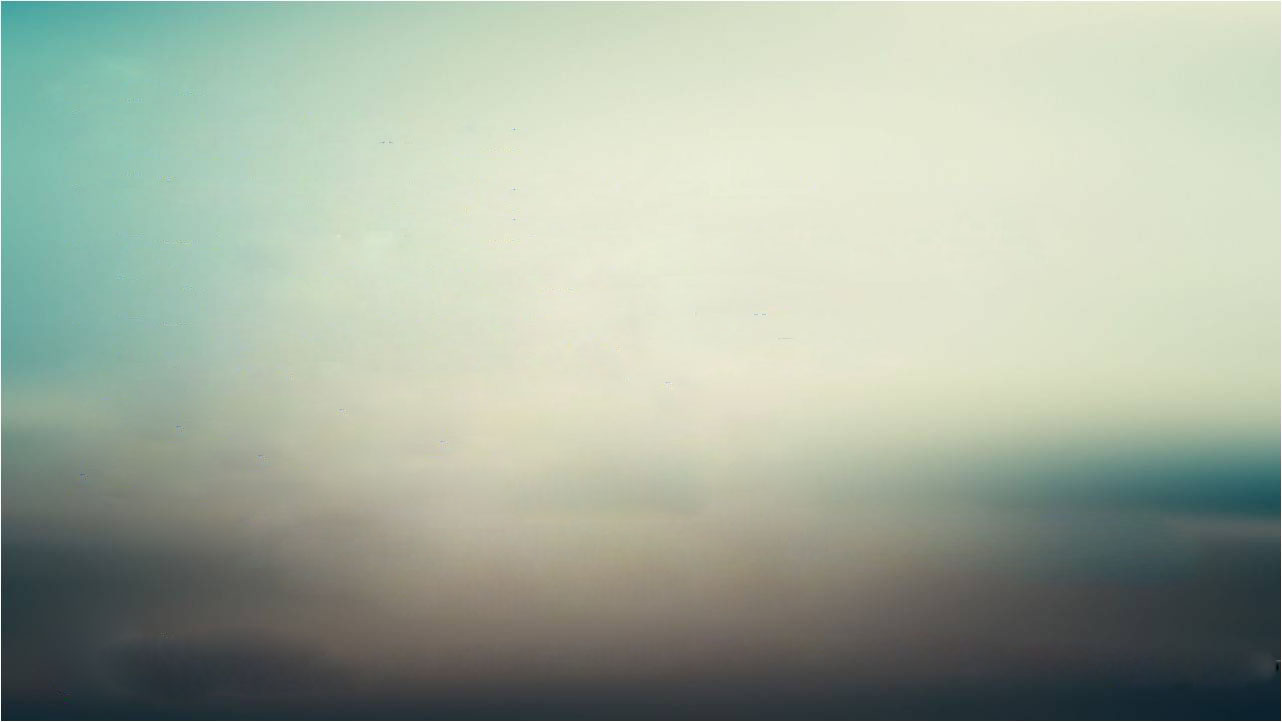 OKUL KOROMUZ
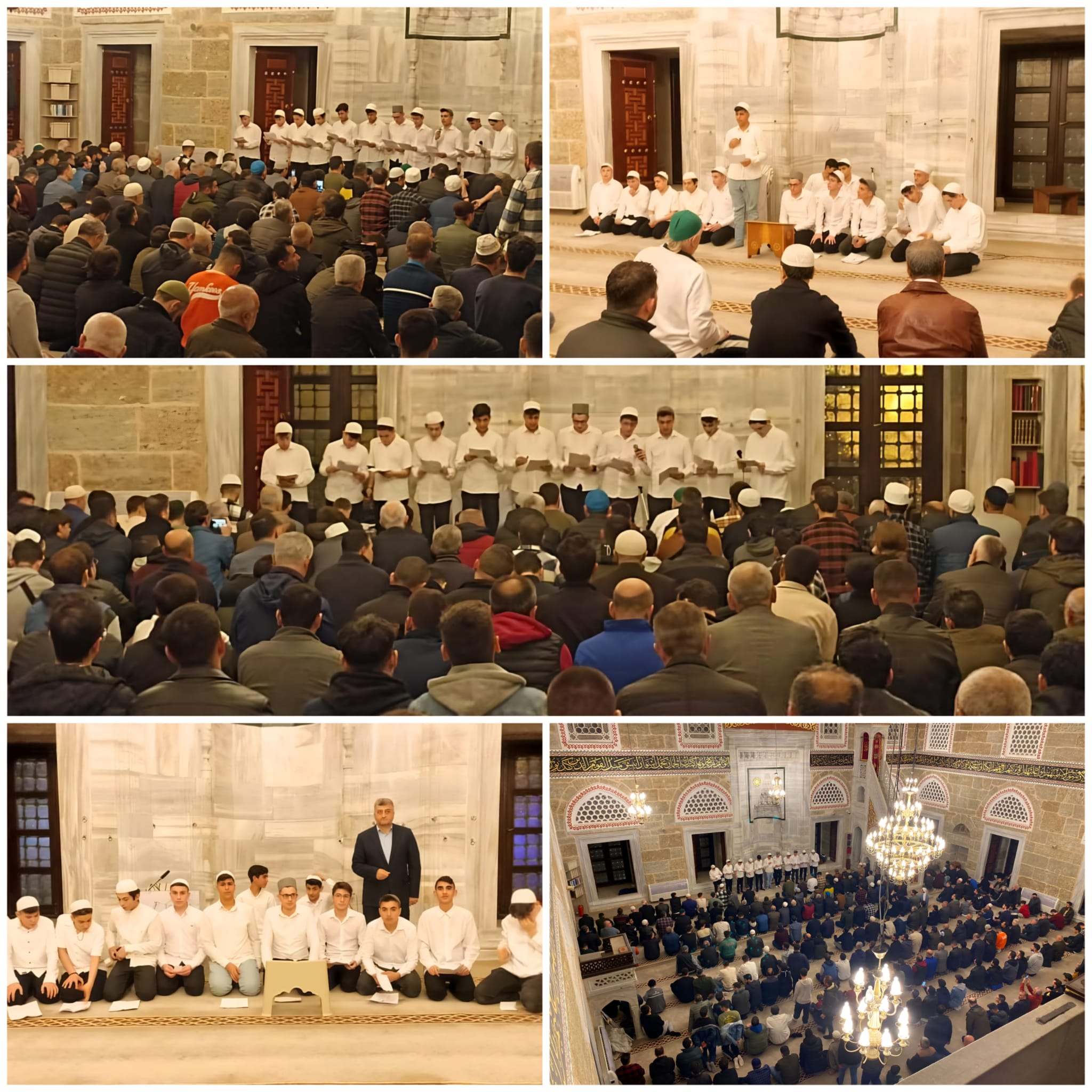 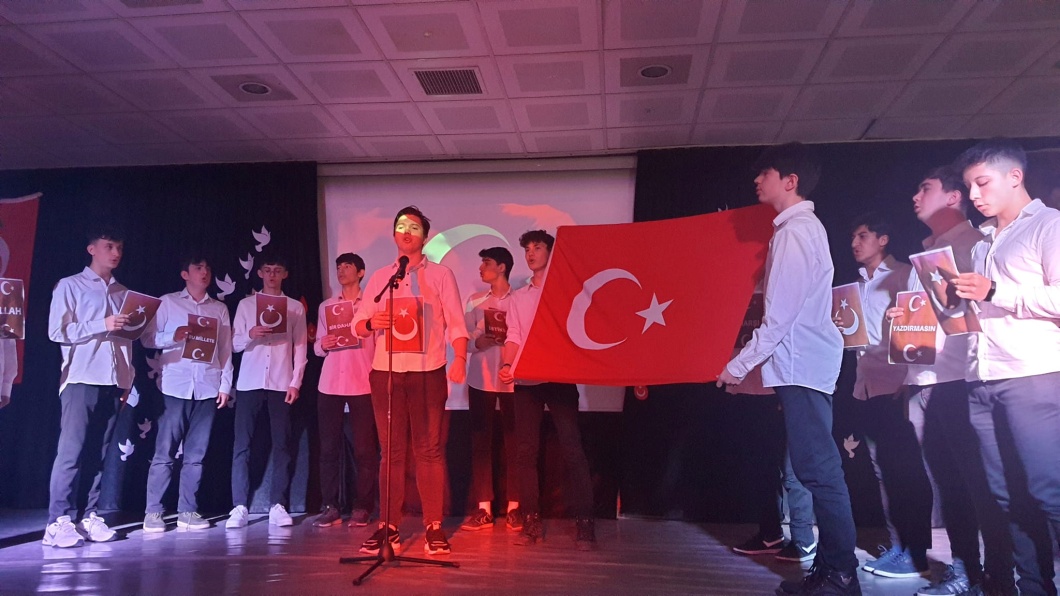 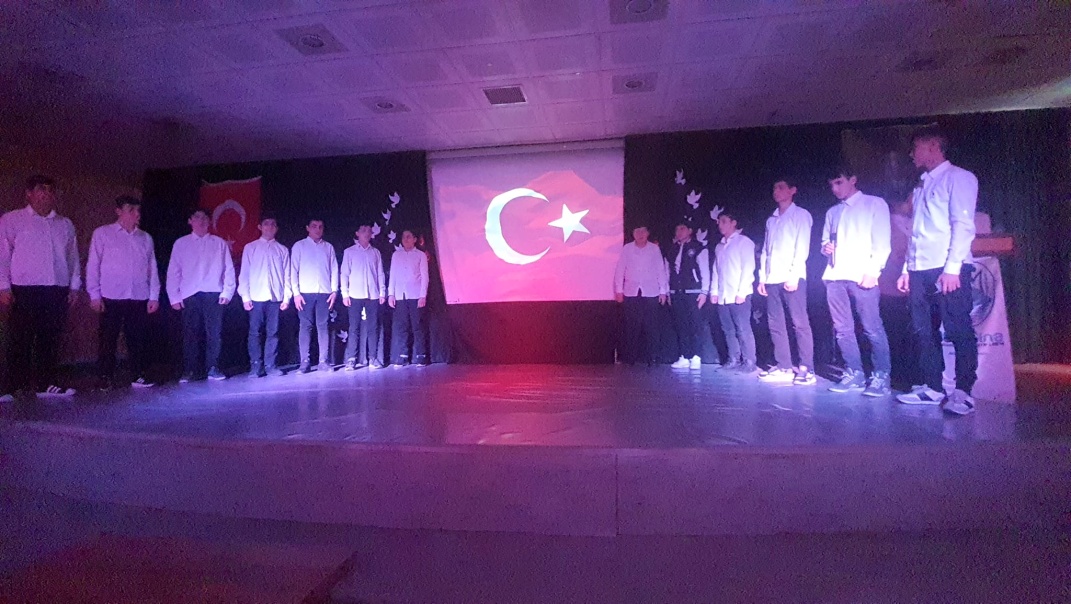 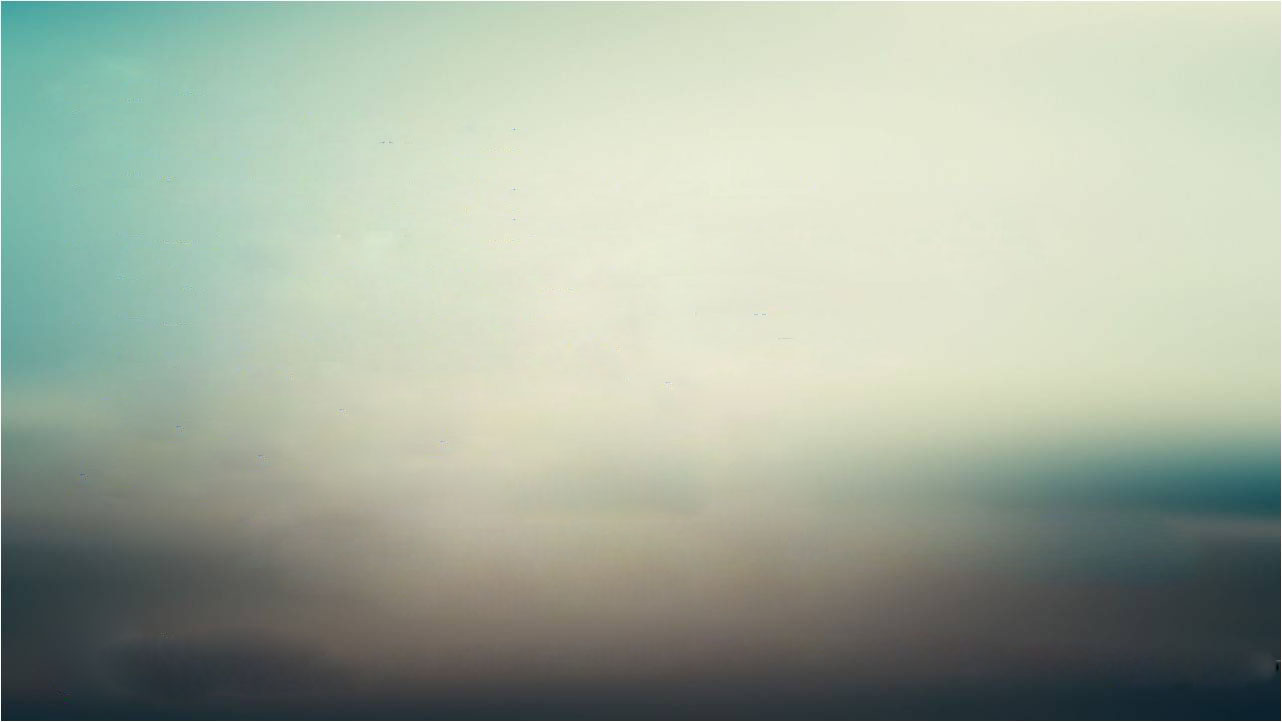 MESCİD BULUŞMALARI
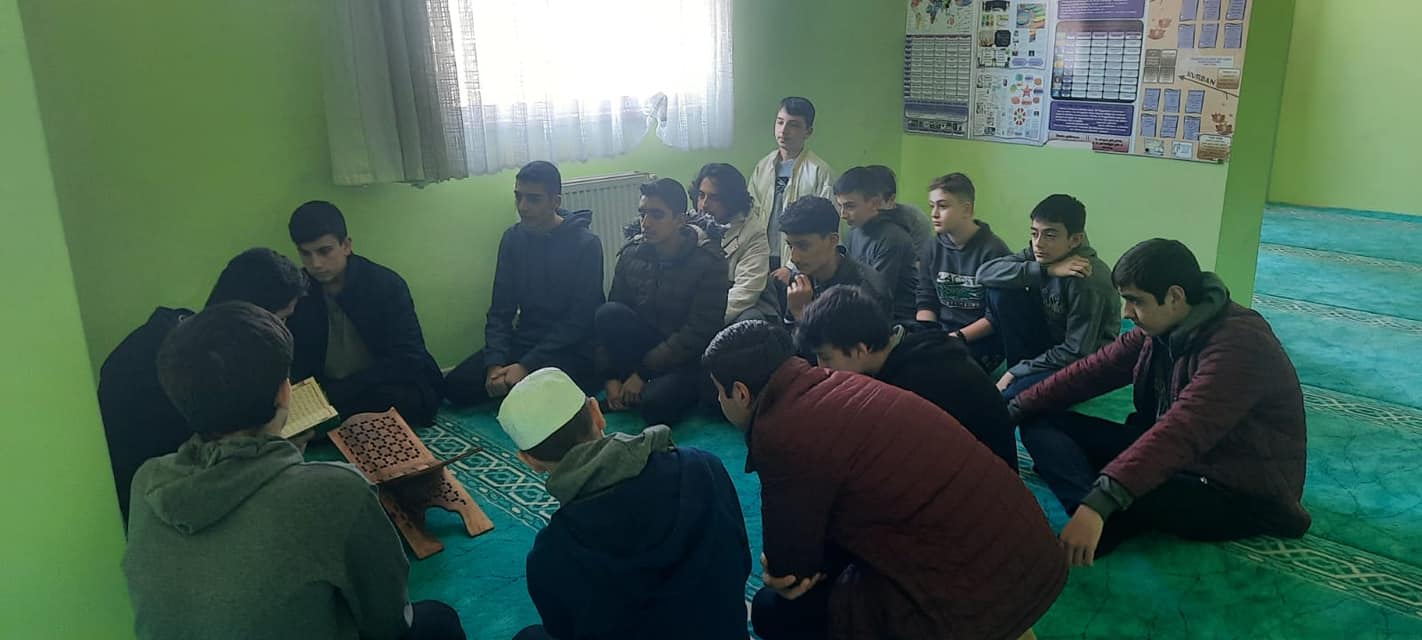 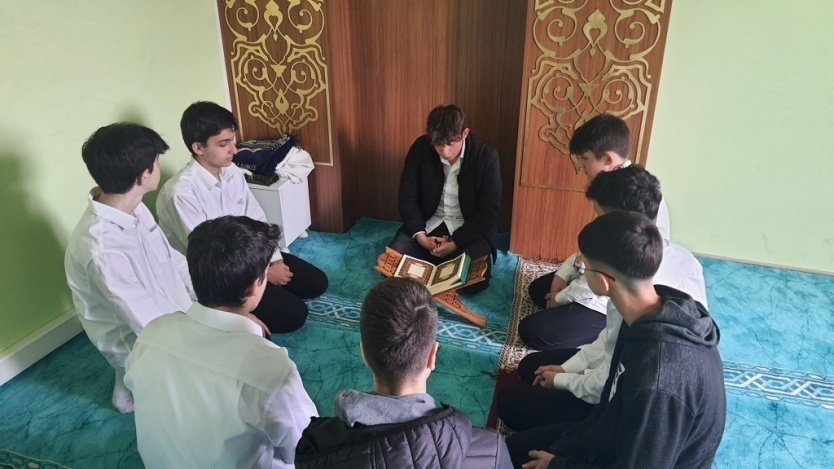 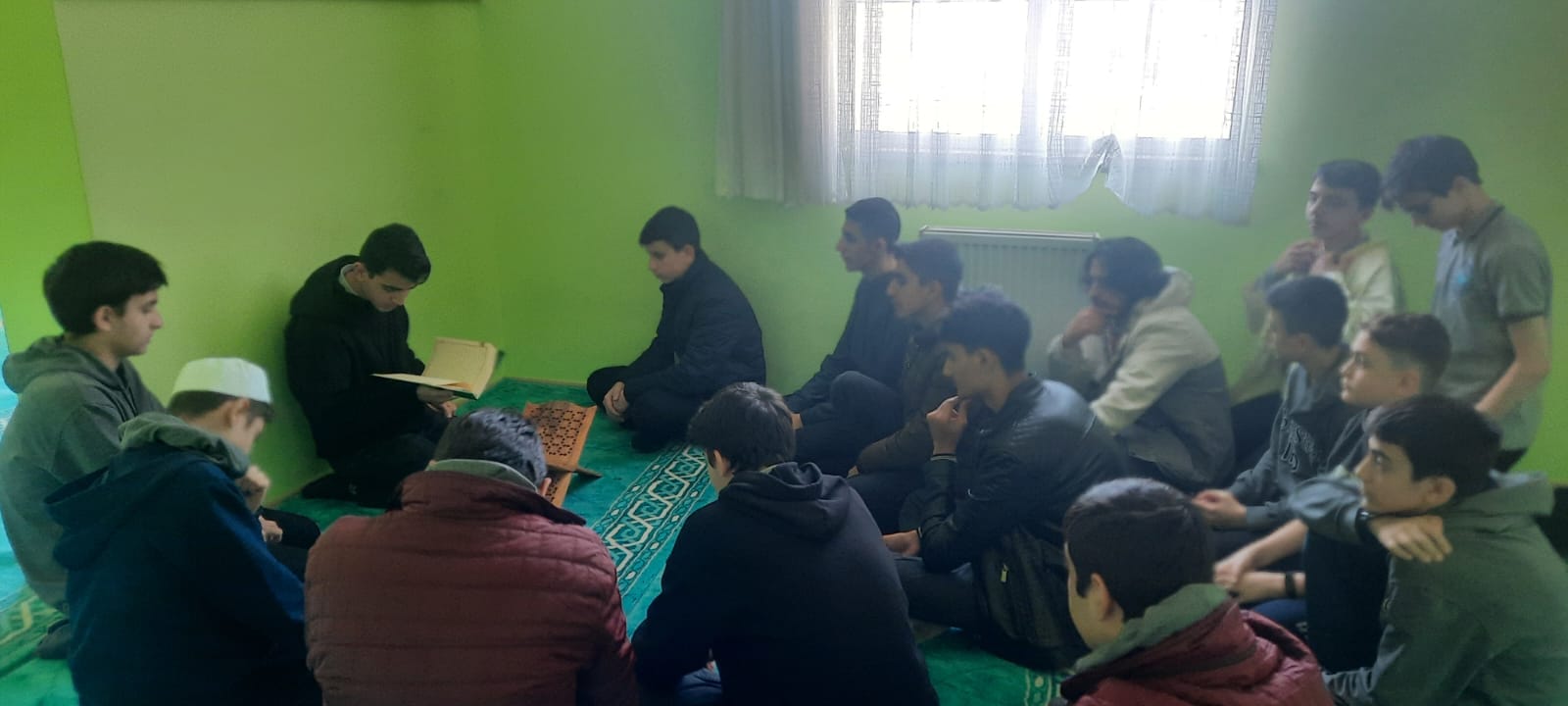 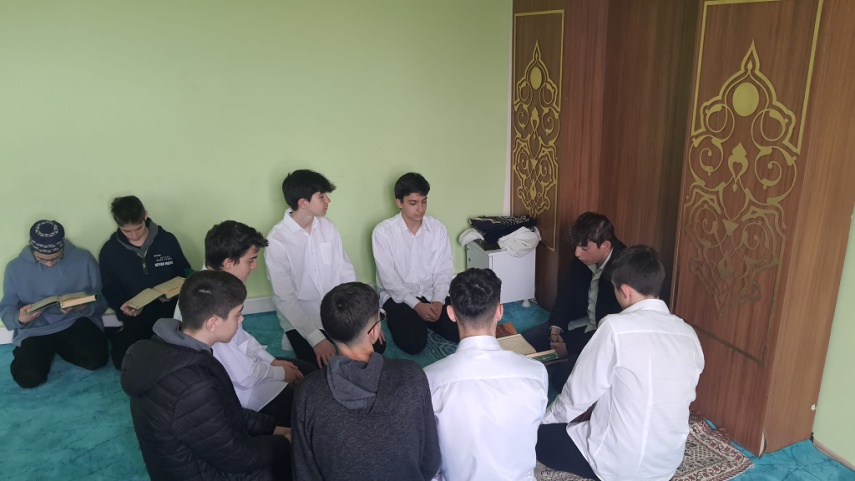 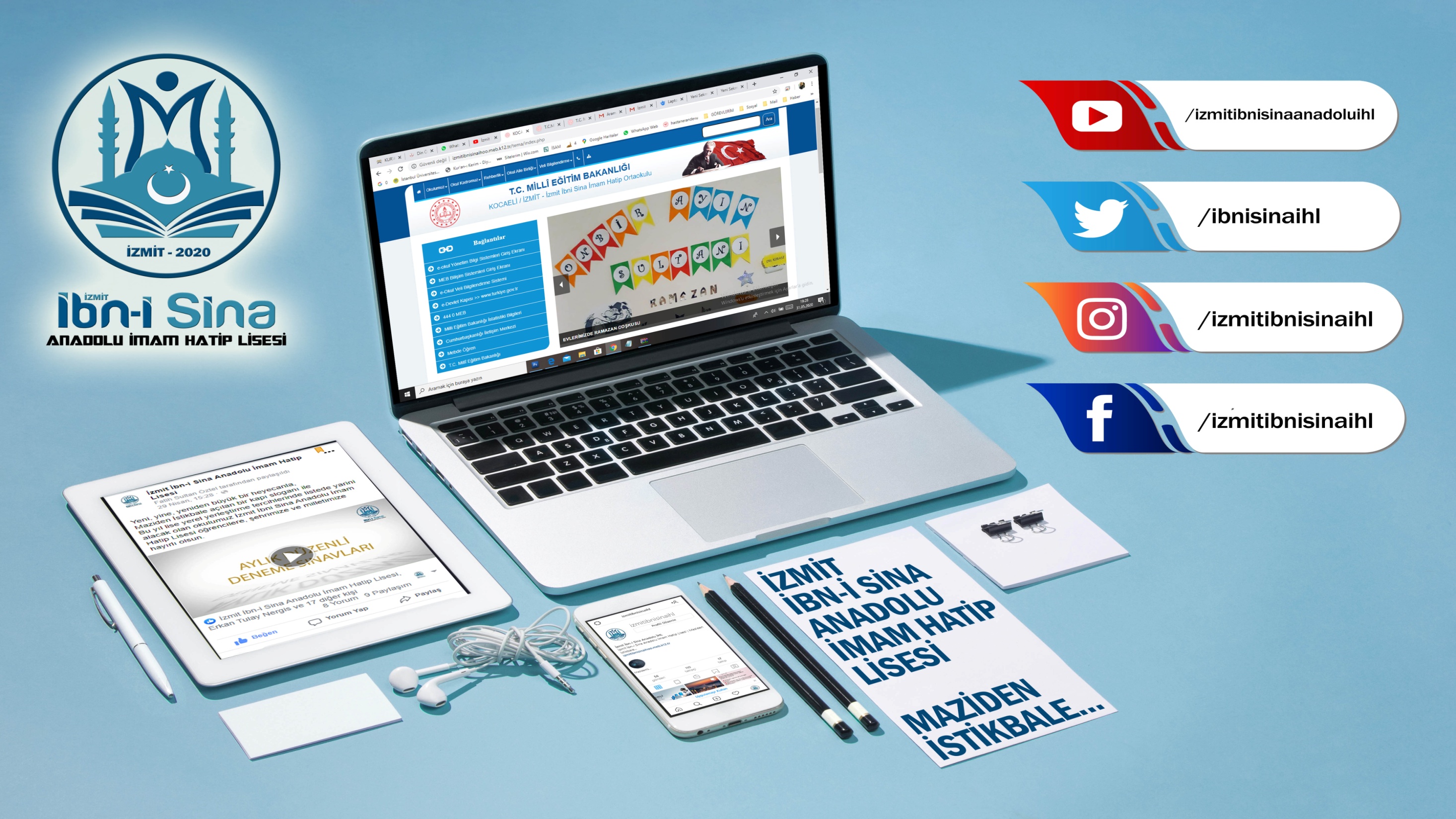 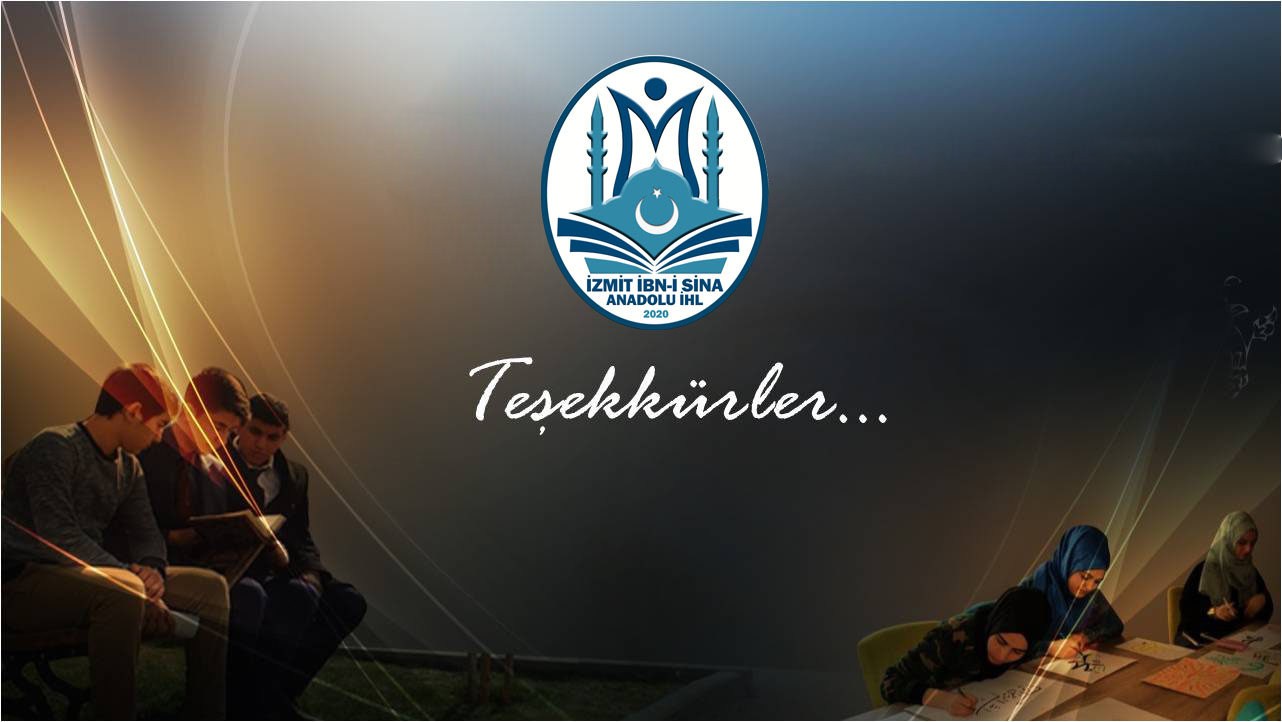